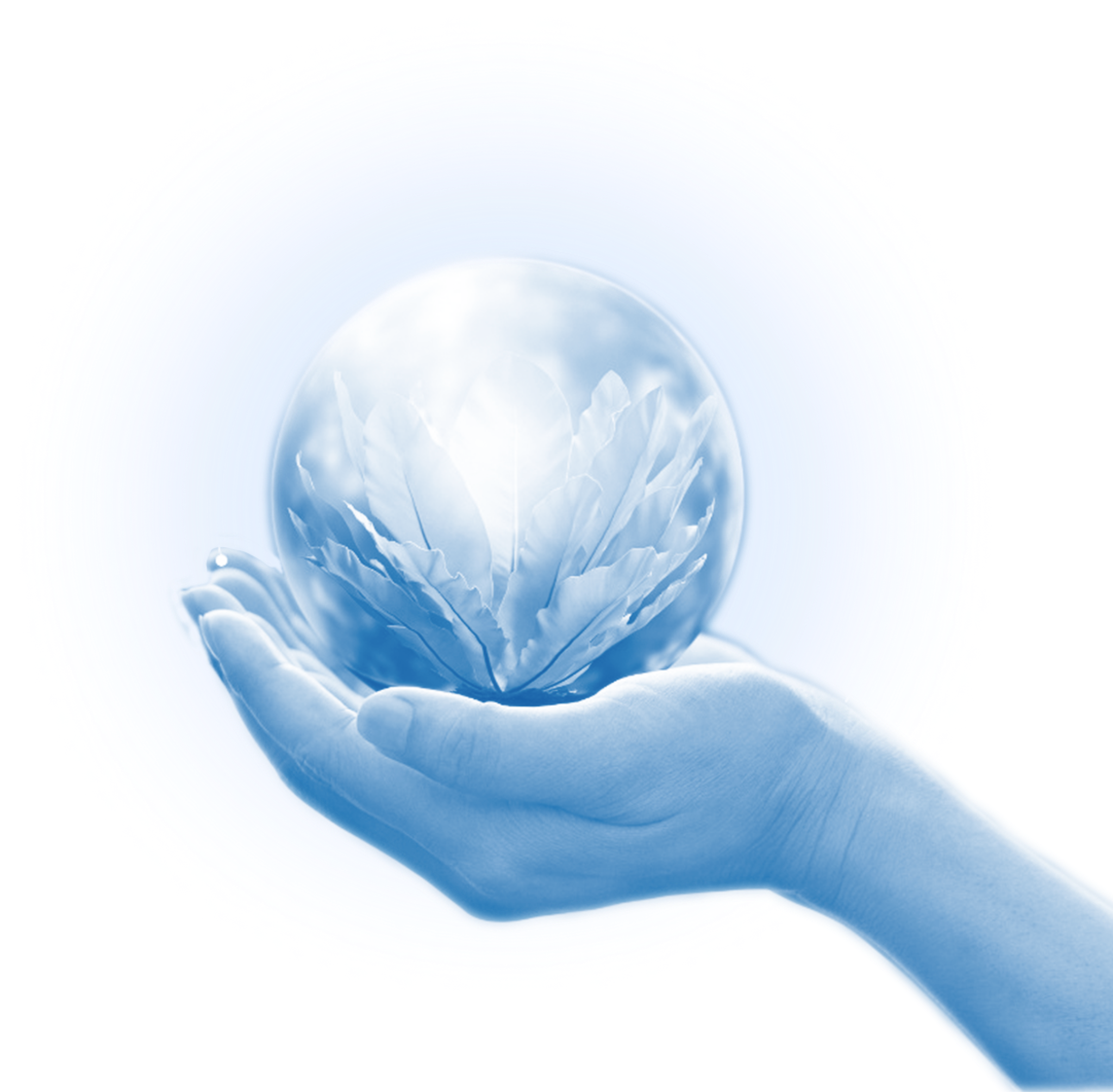 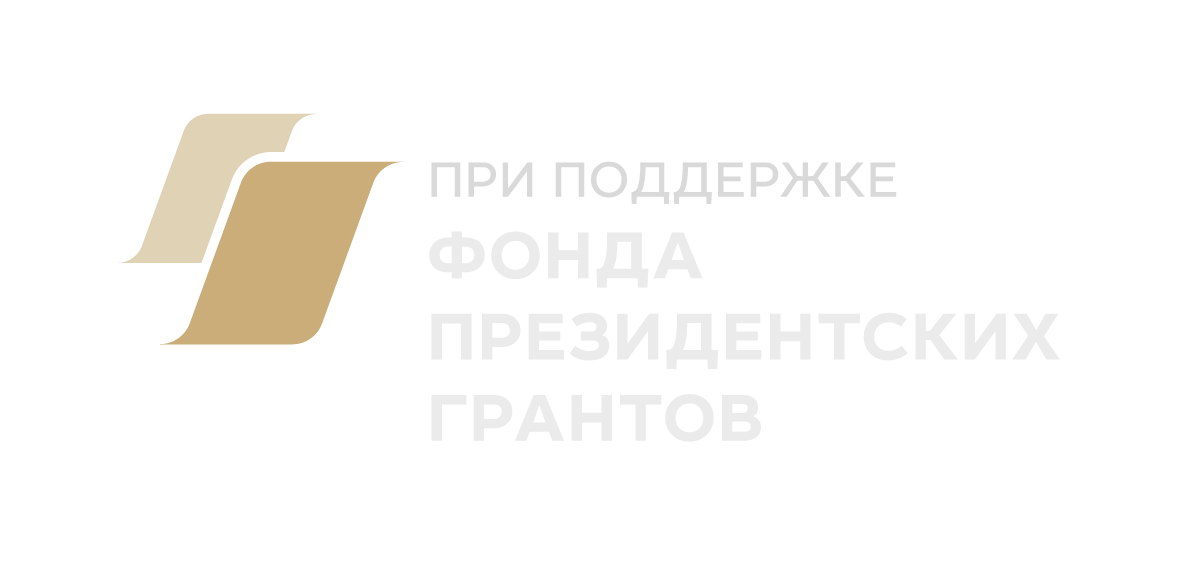 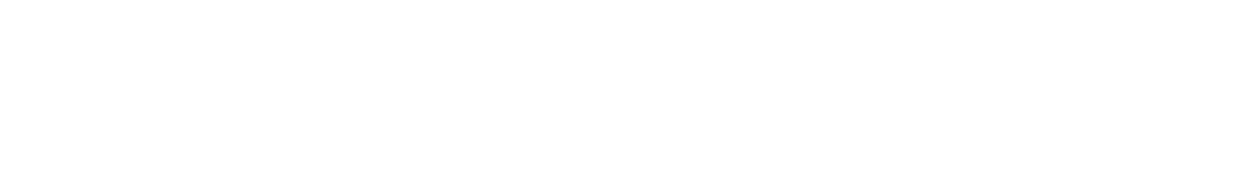 «Добрая экология»
Программа экологического просвещения для государственных, некоммерческих и благотворительных организаций в различных регионах России
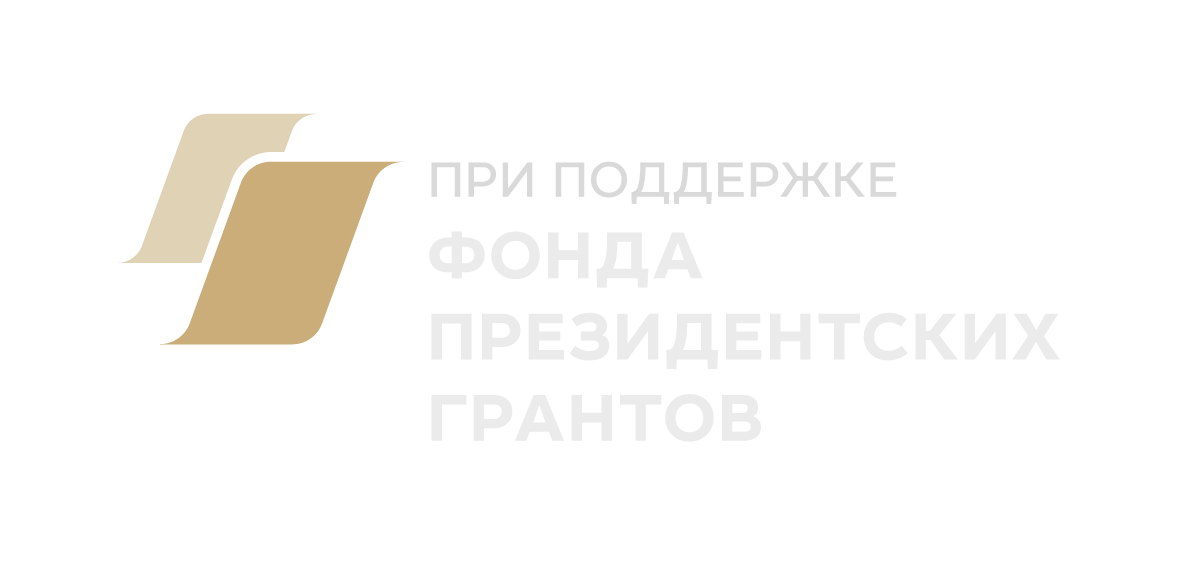 О НАС
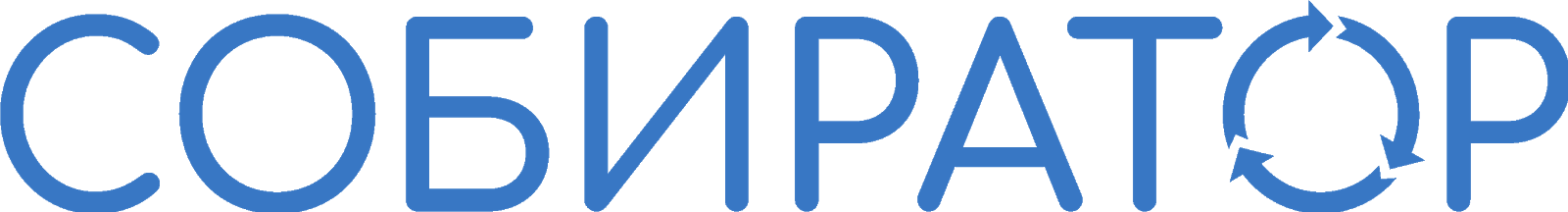 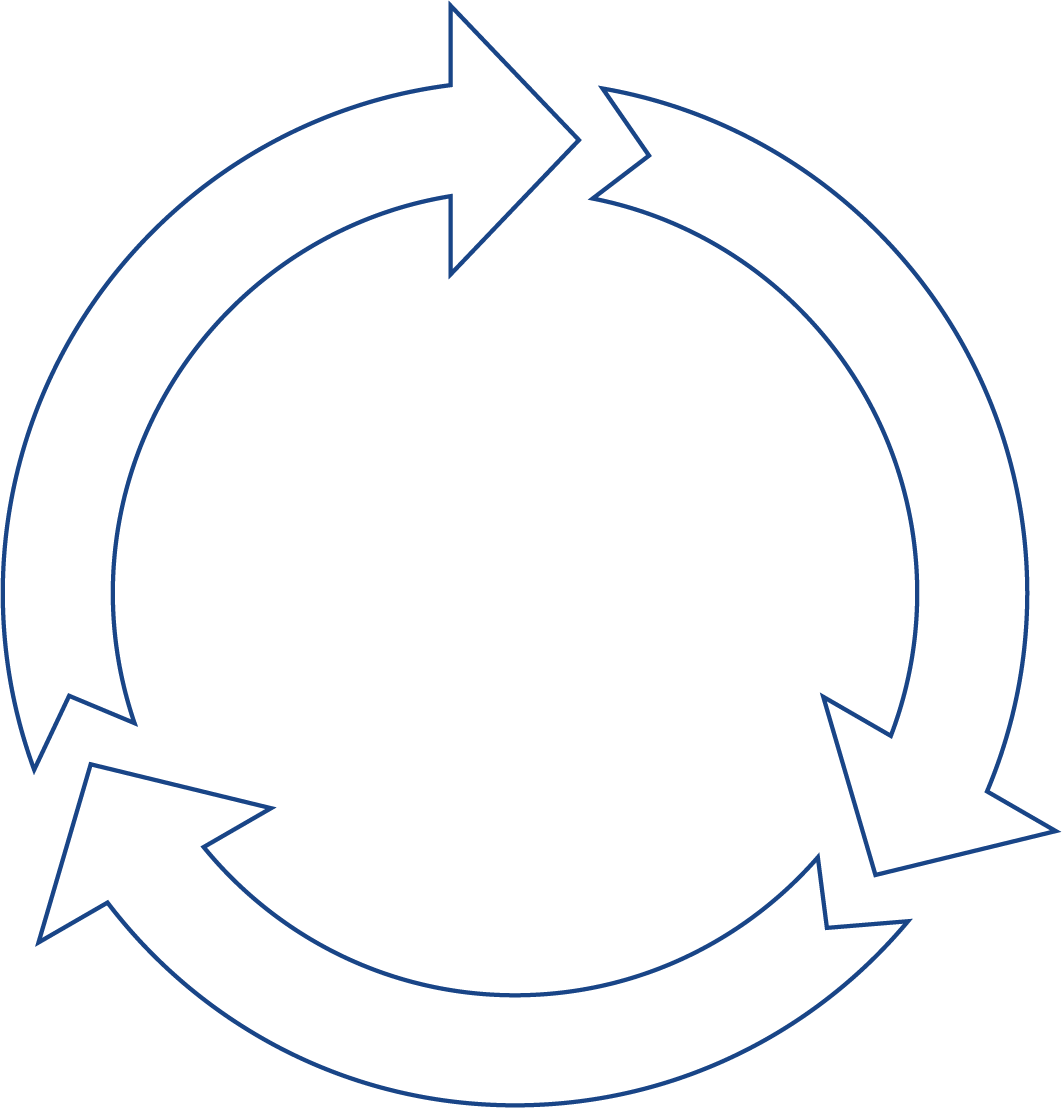 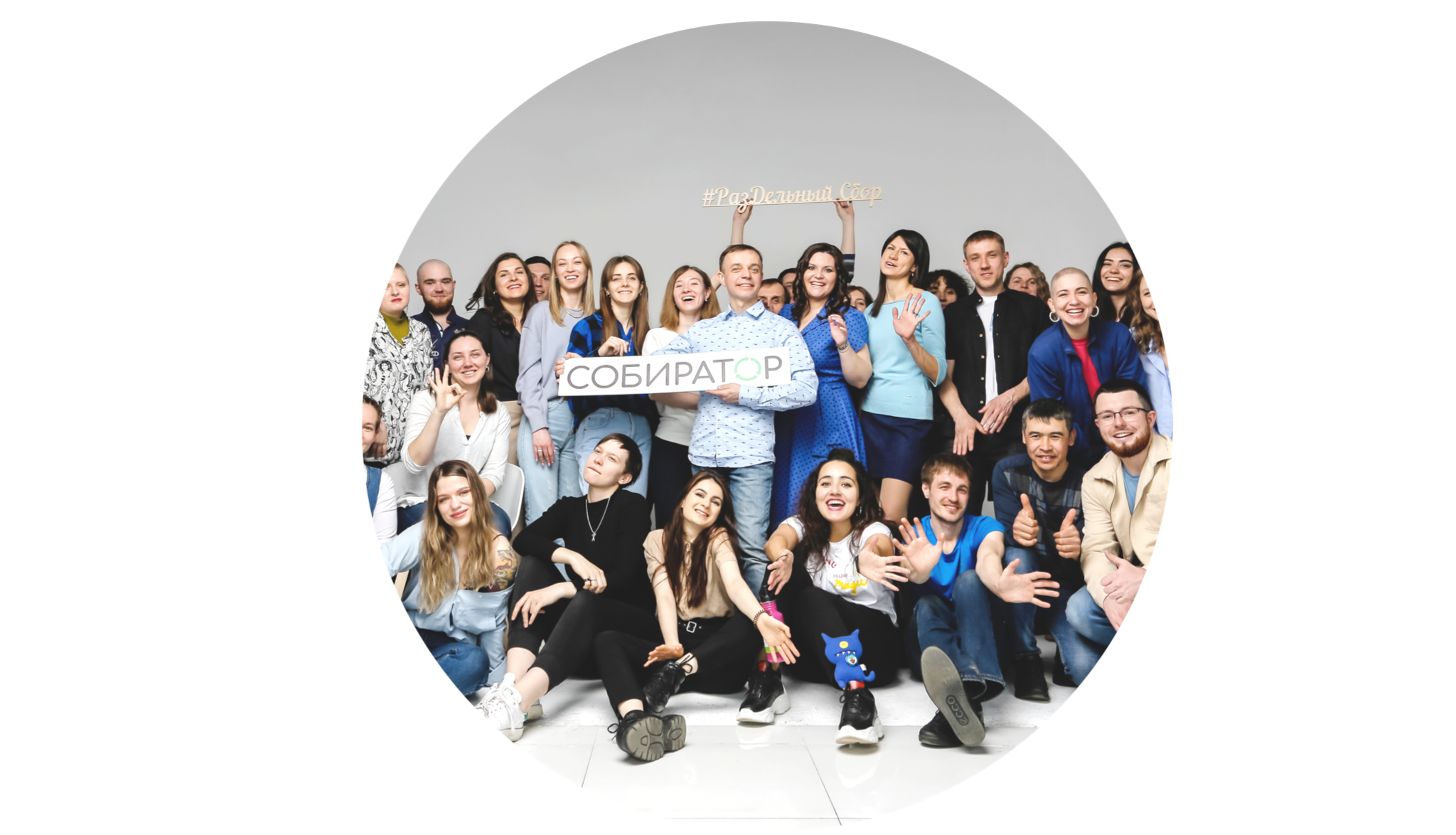 > 12 ЛЕТ
опыта в сфере обращения с отходами

> 850 ЭКОТРЕНИНГОВ
для людей и компаний с 2019 г.

> 550 КОМПАНИЙ
организовали раздельный сбор с нашей помощью

> 300 МЕРОПРИЯТИЙ
экологизировано с нашей помощью
> 4000 ТОНН ВТОРСЫРЬЯ
отправлено на переработку 

> 90 ВИДОВ
вторсырья на переработку и вещей на благотворительность принимаем в Экоцентре

> 200 000 ЕДИНОМЫШЛЕННИКОВ
доверяют Собиратору
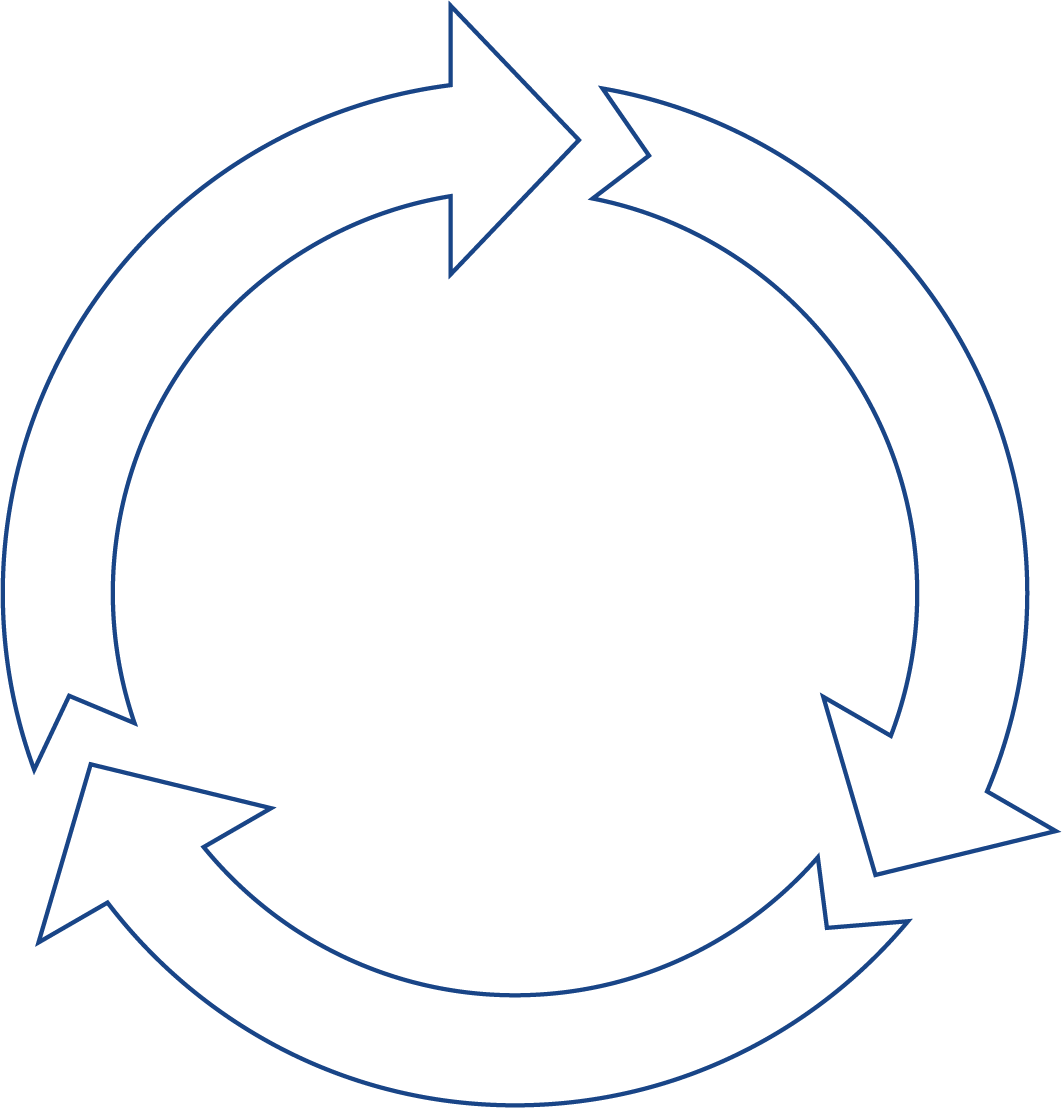 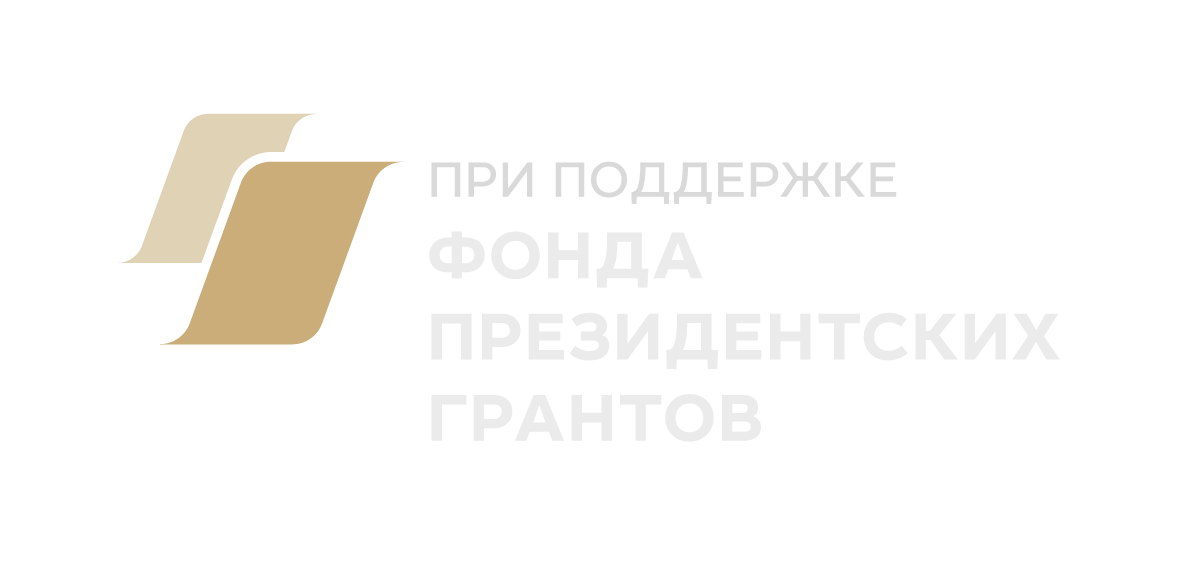 ОПИСАНИЕ ПРОЕКТА
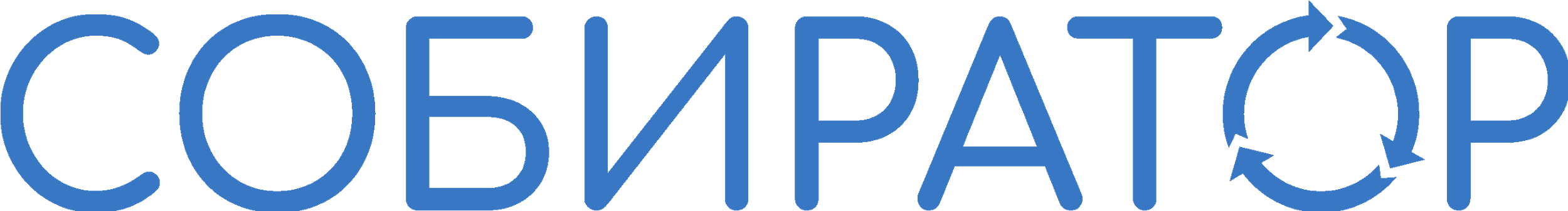 «Добрая экология» — это эколого-просветительский проект, направленный на создание программы всестороннего экологического просвещения посетителей Добро.Центров в регионах России.
В партнёрстве с Ассоциацией волонтерских центров (АВЦ) Собиратор создал универсальную программу экологического просвещения, доступную Добро.Центрам на платформе Добро.Университет. 

Проект предполагает 2 уровня погружения:
150 Добро.Центров — выбрали развитие экологического направления в своей деятельности

30 Добро.Центров — готовы реализовывать экологические проекты прямо сейчас. Получат материалы для оформления интерактивных просветительских точек на своих площадках — «зелёных точек».
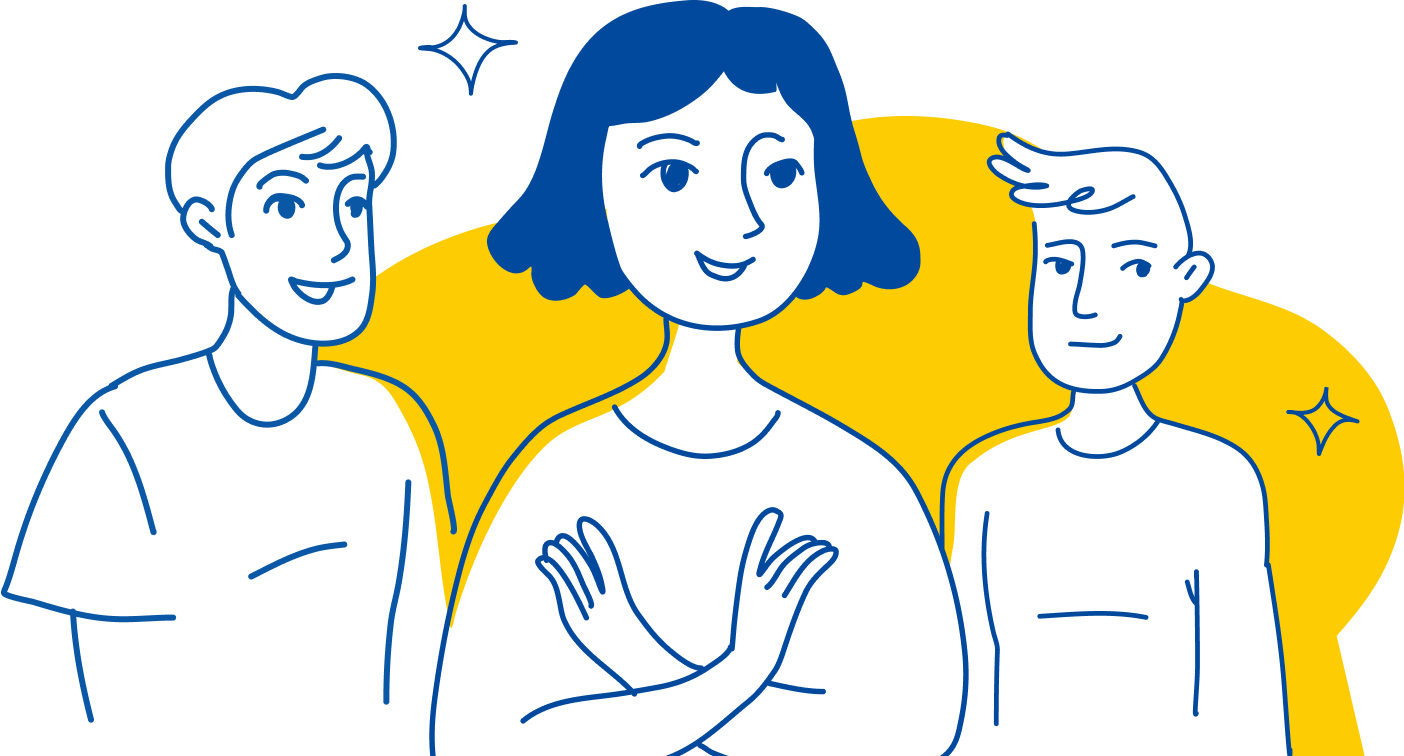 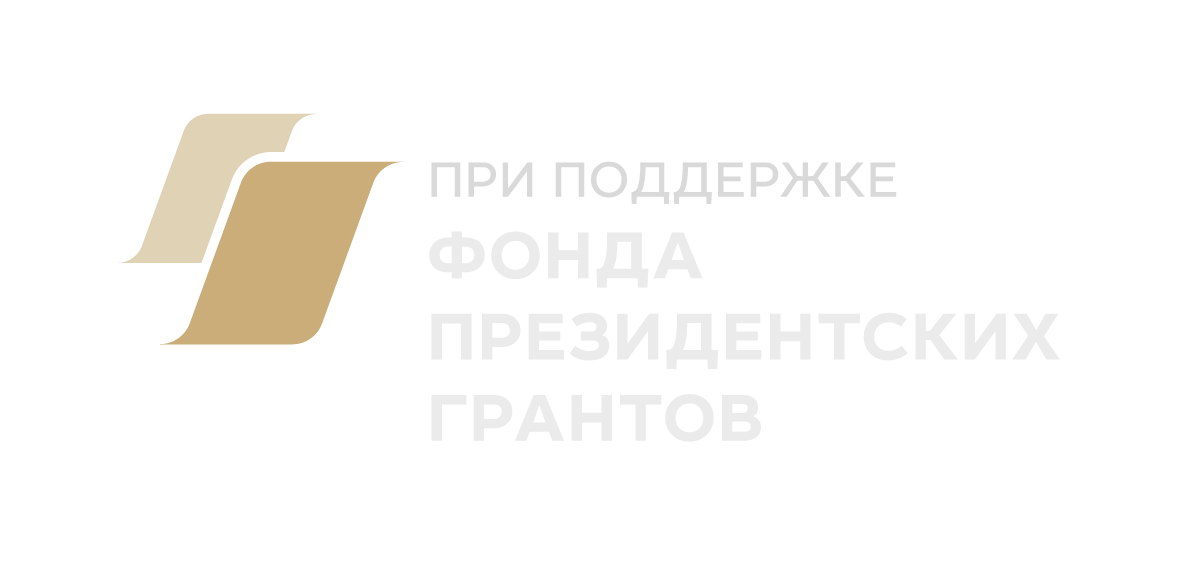 «ЗЕЛЁНАЯ ТОЧКА»
боксы и выставка
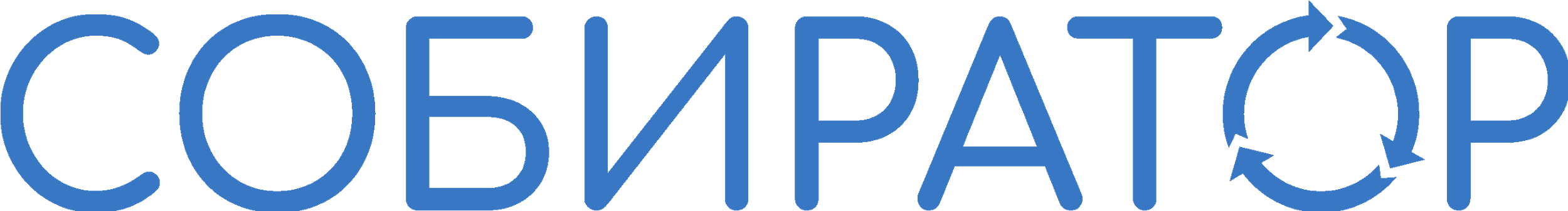 «Зелёная точка» даёт возможность передать вторсырьё на переработку и увидеть этапы дальнейшего превращение вторсырья в новый предмет.
Посетители получают возможность применить знания на практике, убедиться, что вторсырьё — ценный ресурс.
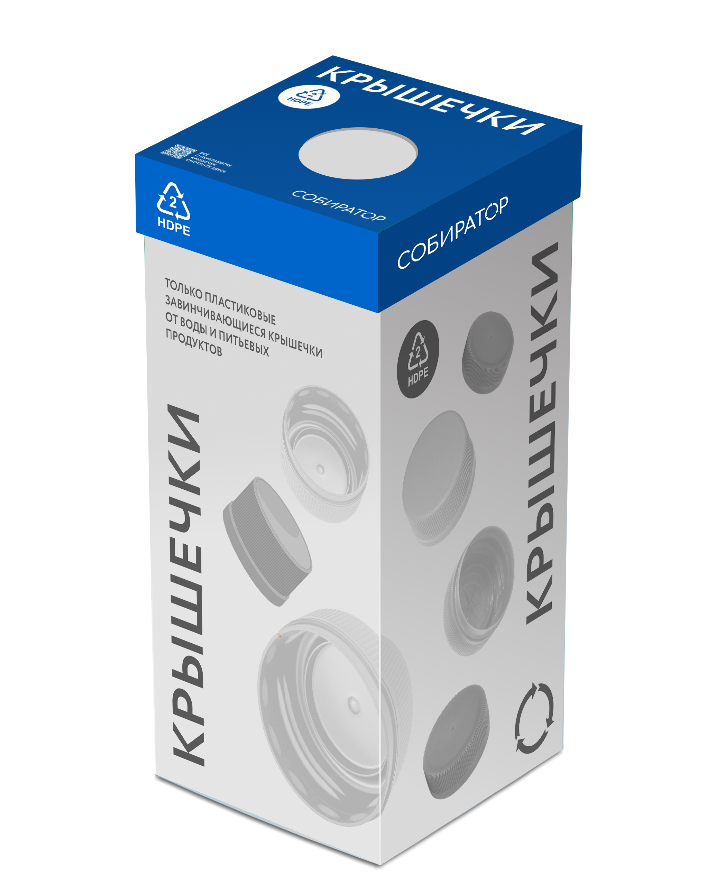 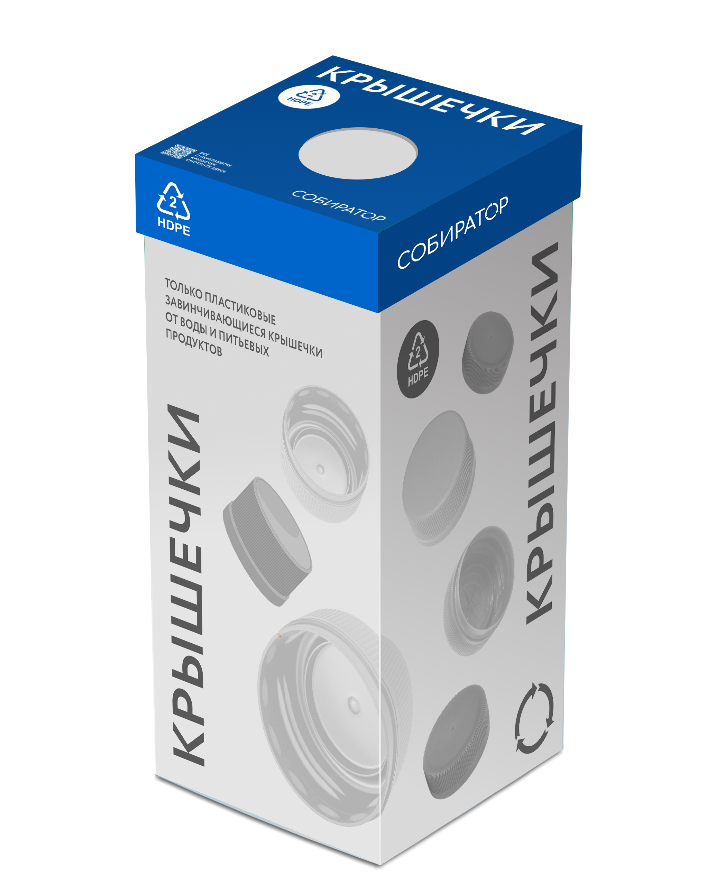 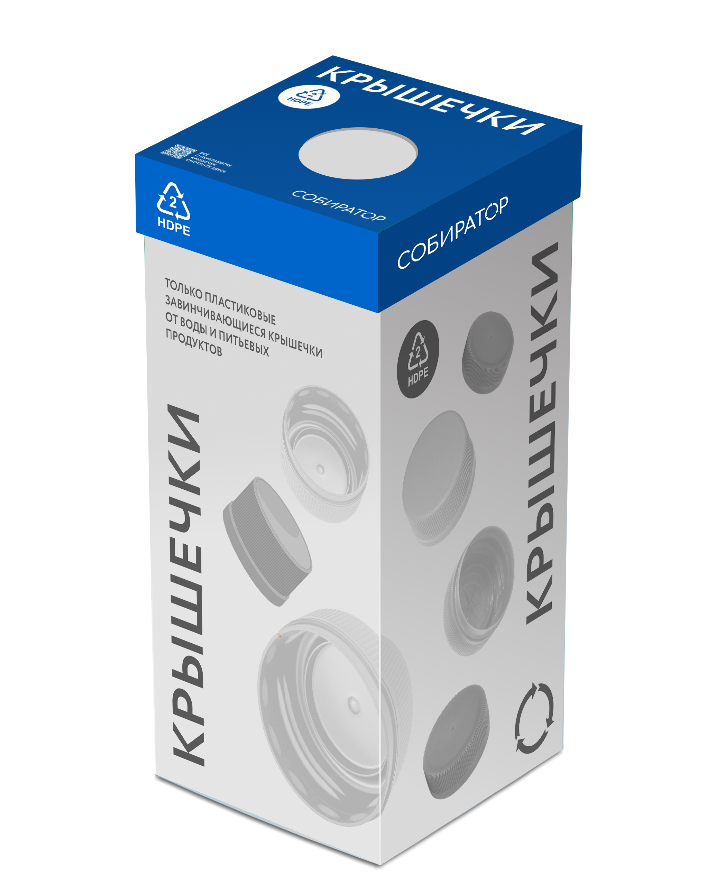 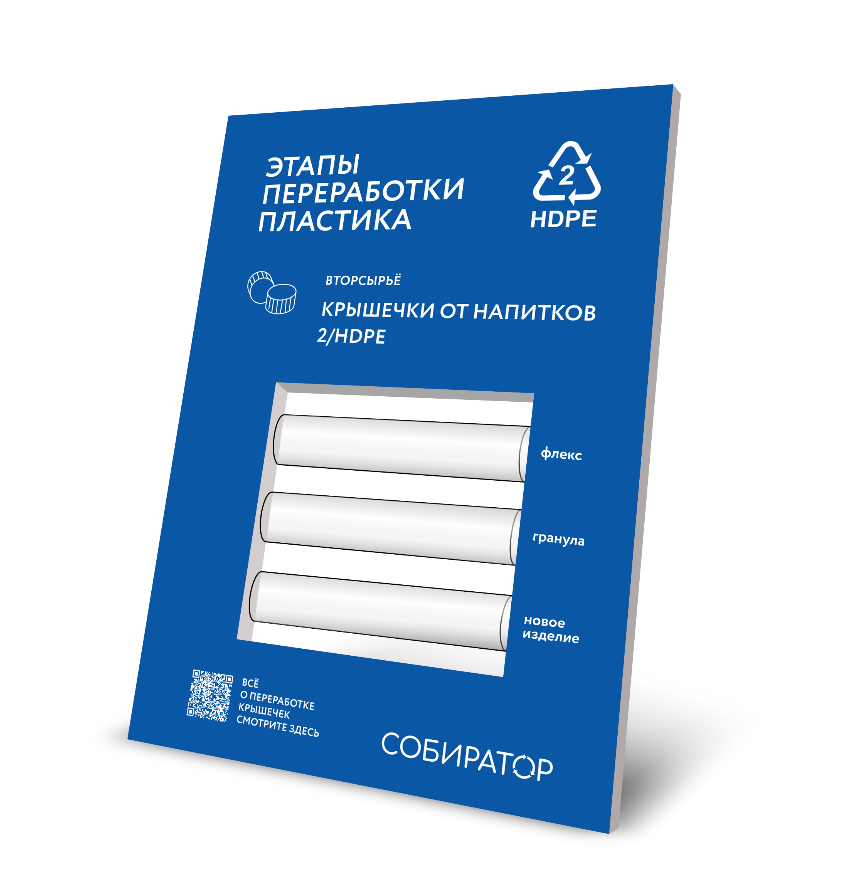 наглядная выставка 
этапов переработки вторсырья 
в новый предмет
3 бокса для сбора редких видов вторсырья
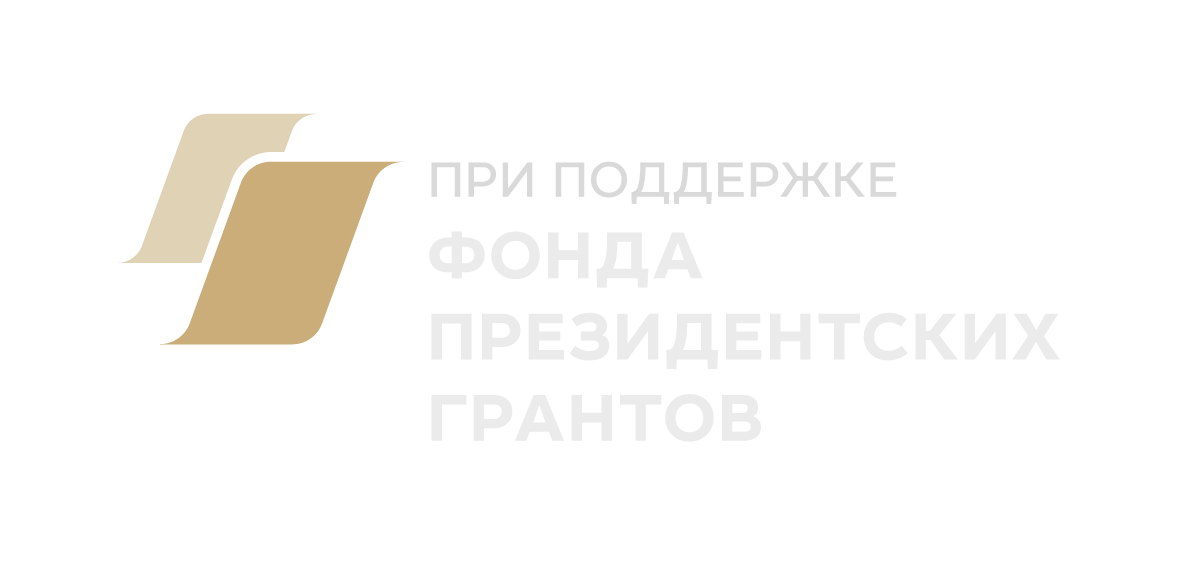 «ЗЕЛЁНАЯ ТОЧКА»
просветительские стенды
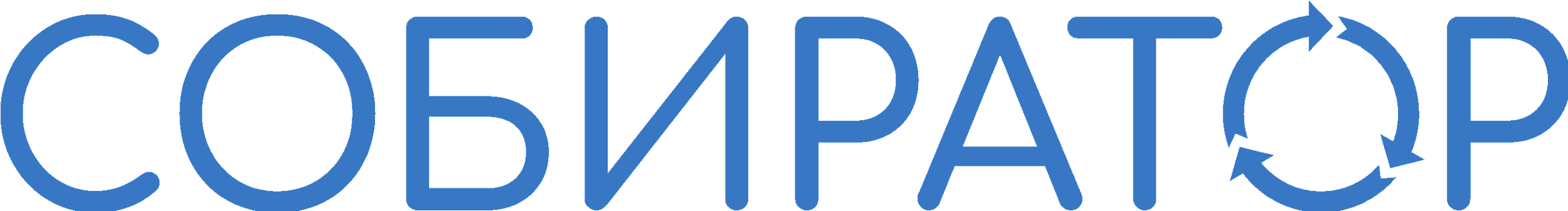 «Зелёная точка» в Добро.Центре привлекает внимание и вовлекает посетителей. Наполнение:

Интерактивные просветительские стенды о рациональном потреблении и экологичном образе жизни являются точкой входа для экологического просвещения. Каждый Добро.Центр получает набор из 3х стендов:
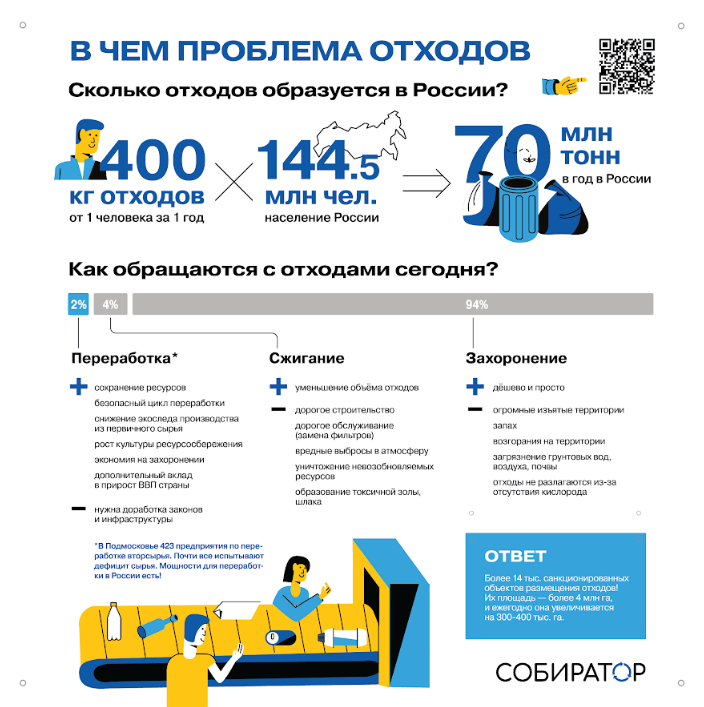 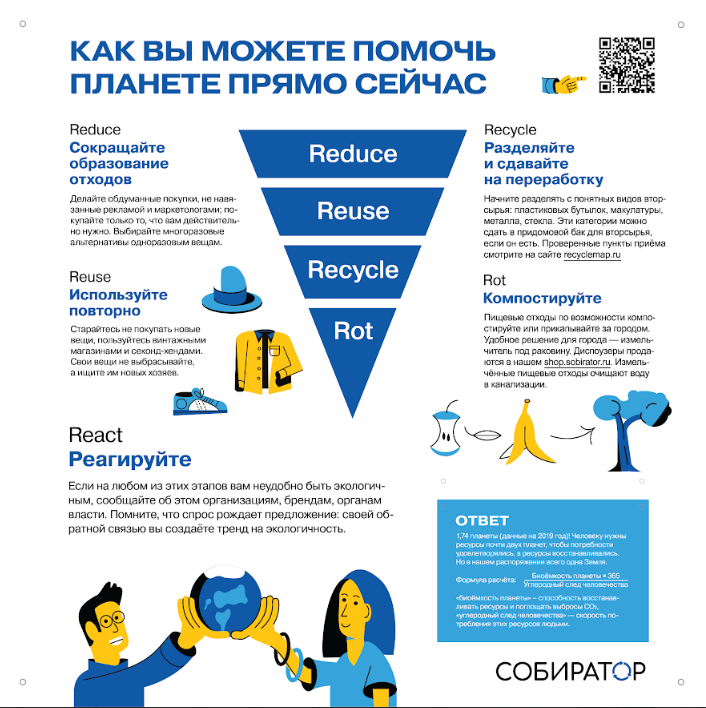 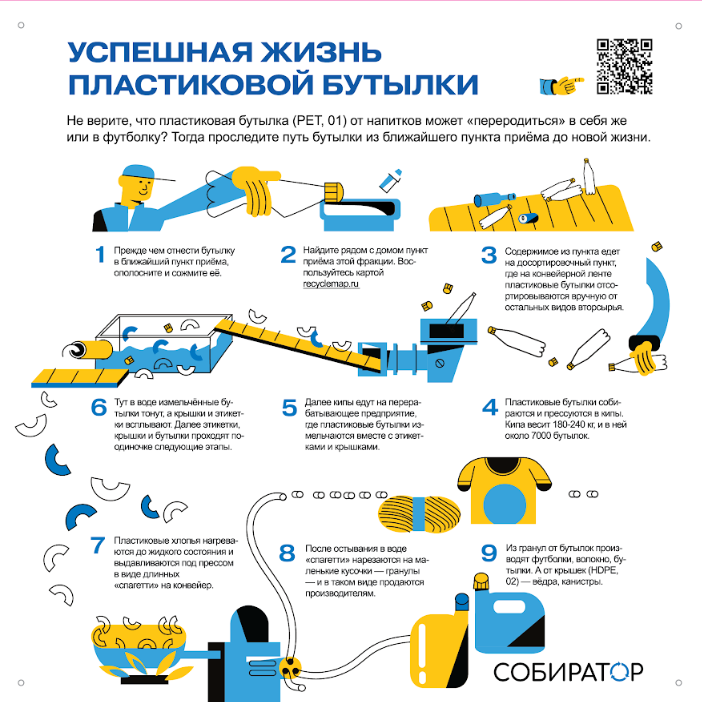 Доступ к материалам 
на платформе Добро.Университет
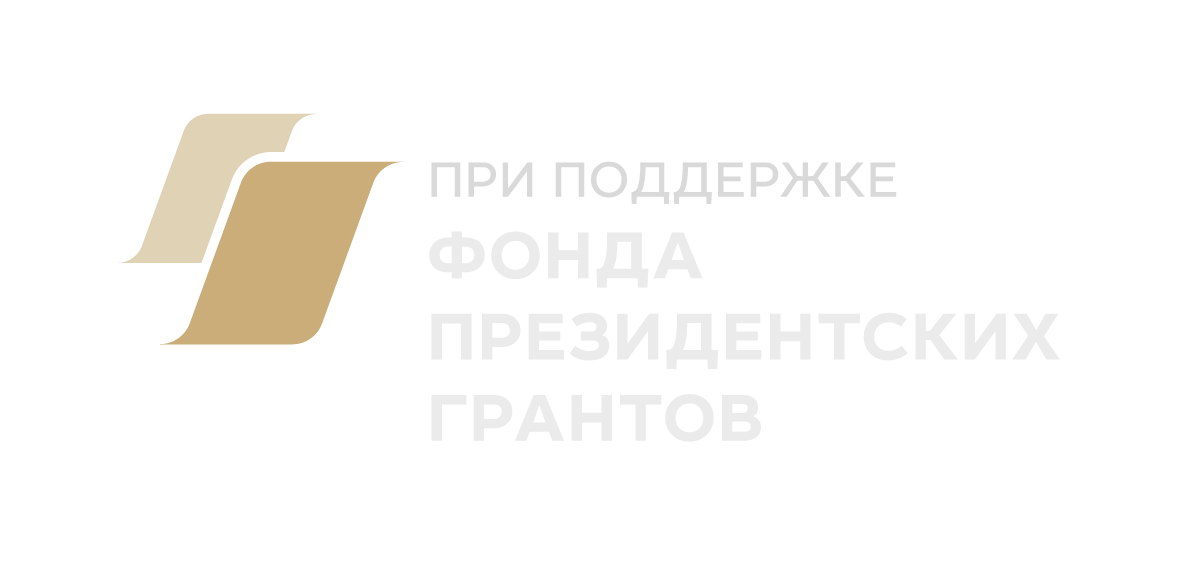 «ЗЕЛЁНАЯ ТОЧКА»
дополнительные ресурсы к стендам
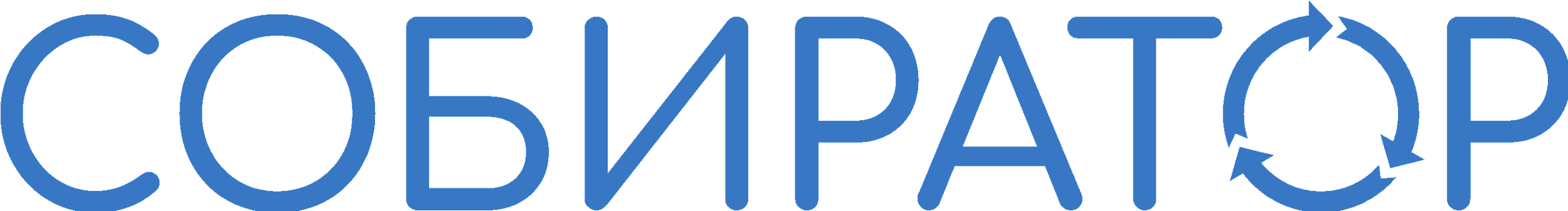 Qr-коды на стендах ведут на следующие электронные ресурсы: 
«Популярные вопросы о раздельном сборе» видеоответы на распространенные заблуждения и мифы о сфере переработки — не менее 10 видео в формате Shorts 
«Zero Waste гид по городам» со всеми возможностями для экологичной жизни и переработки в каждом городе 30 Добро.Центров-участников из 20 регионов
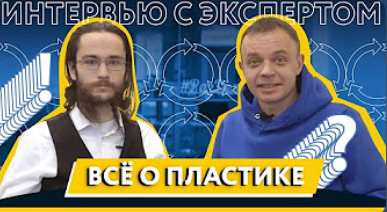 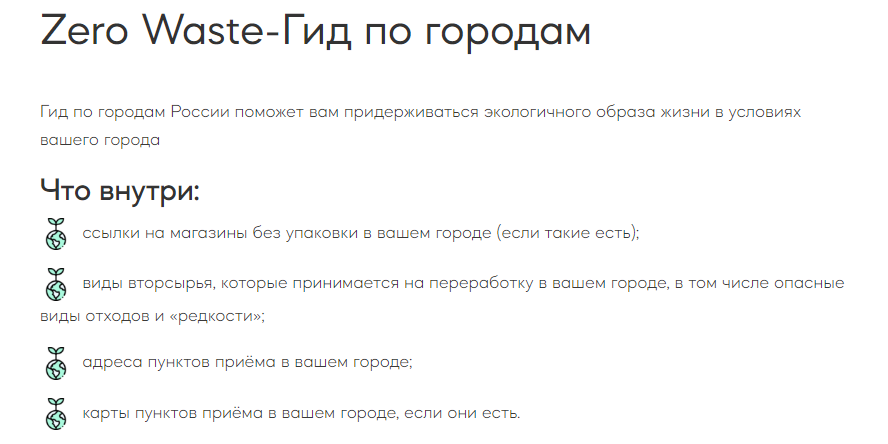 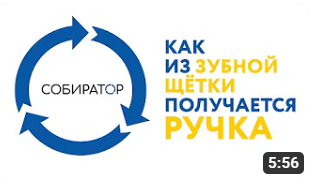 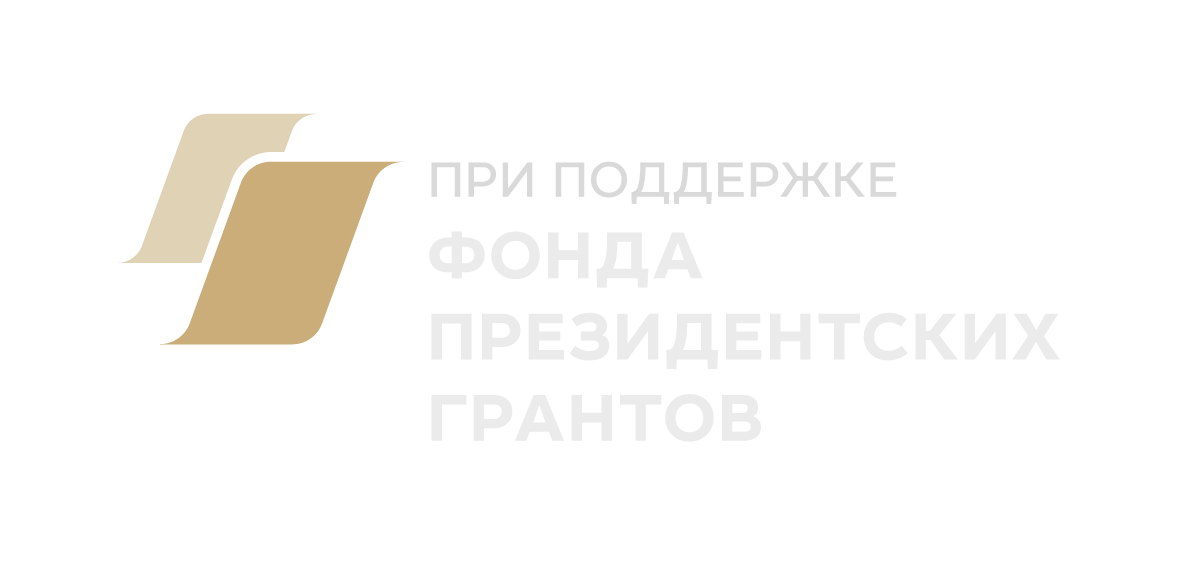 ПРОГРАММА ПРОСВЕЩЕНИЯ
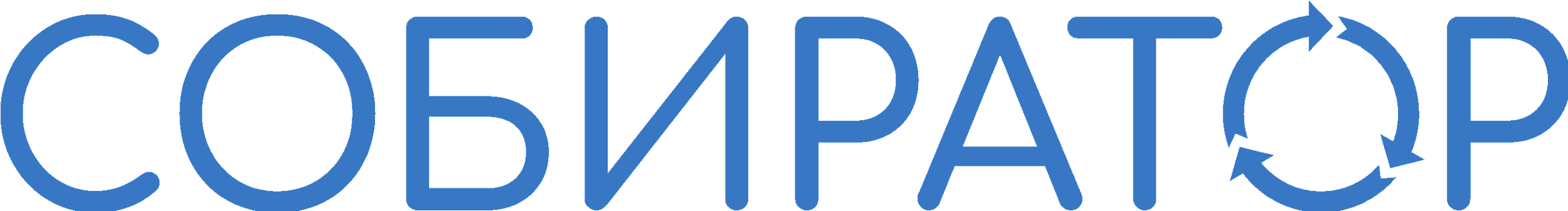 Серия мастер-классов по повышению личной экспертизы, методологиям проведения разных типов экологических мероприятий, взаимодействию с аудиторией. Экоцентр Собиратора в Москве откроет двери для более глубокого погружения команд Добро.Центров в экологическую сферу.
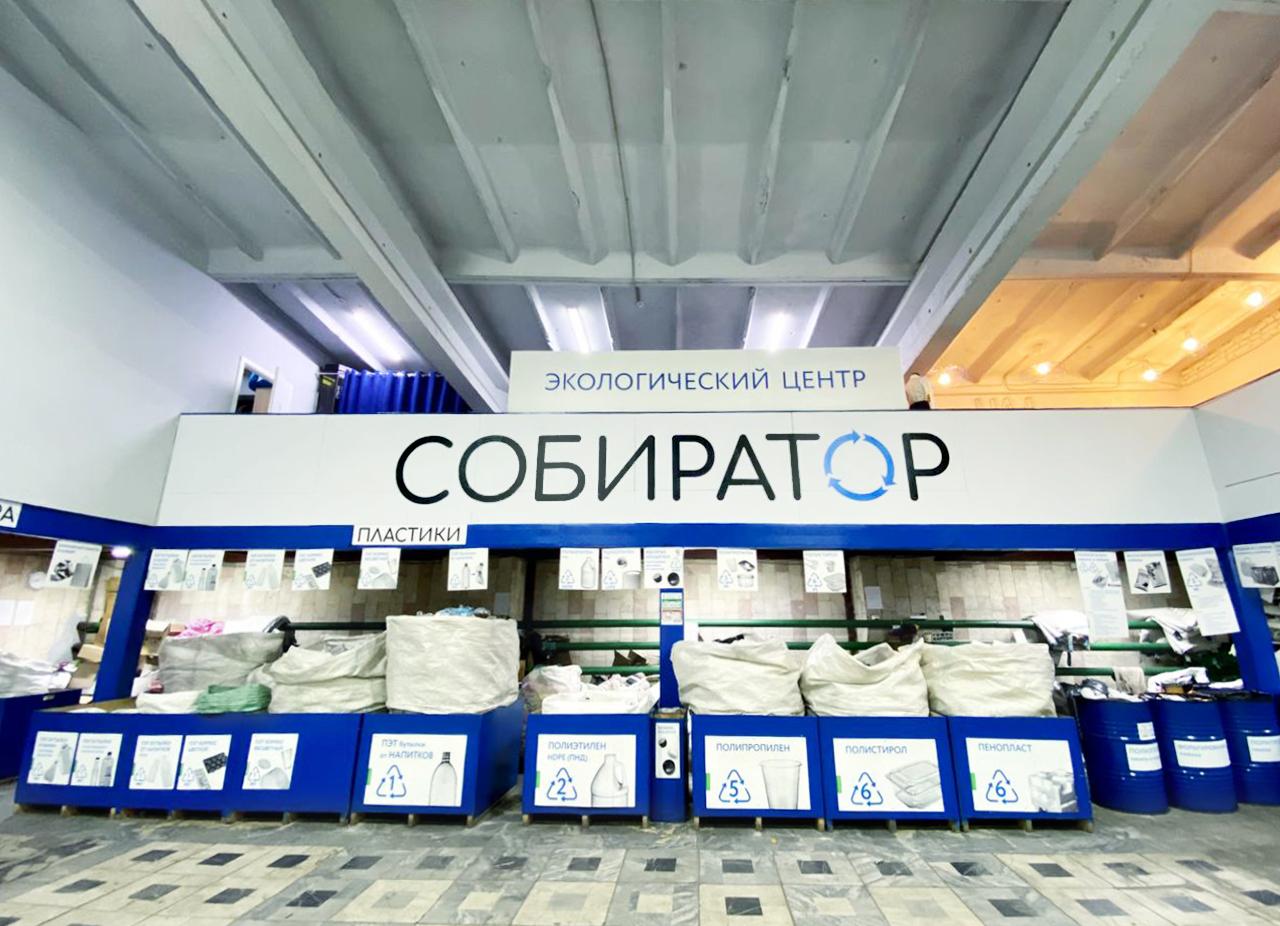 12 тем мастер-классов онлайн:

Принципы экологичного образа жизни;
Основы раздельного сбора отходов;
Системный подход к экологической программе на территории Добро.Центра;
Практические шаги по организации экологической программы: разработка контента, поиск партнёров, создание инфраструктуры;
Принципы просвещения аудитории на мероприятиях и в соцсетях;
Лучшие практики в создании экологичных пространств;
Методология проведения и типы тренингов, дискуссий, общения с экспертами;
Методология проведения и типы акций по сбору определённых видов вторсырья и вещей на благотворительность;
Методология проведения и типы обмена вещами, свопов, гаражных распродаж;
Методология проведения и типы викторин, квизов, интеллектуальных игр;
Методология проведения и типы мастер-классов по созданию предметов из вторсырья и ненужных вещей;
Методология проведения и типы квестов, спортивных игр.
5 очных стажировок в Экоцентре Собиратора
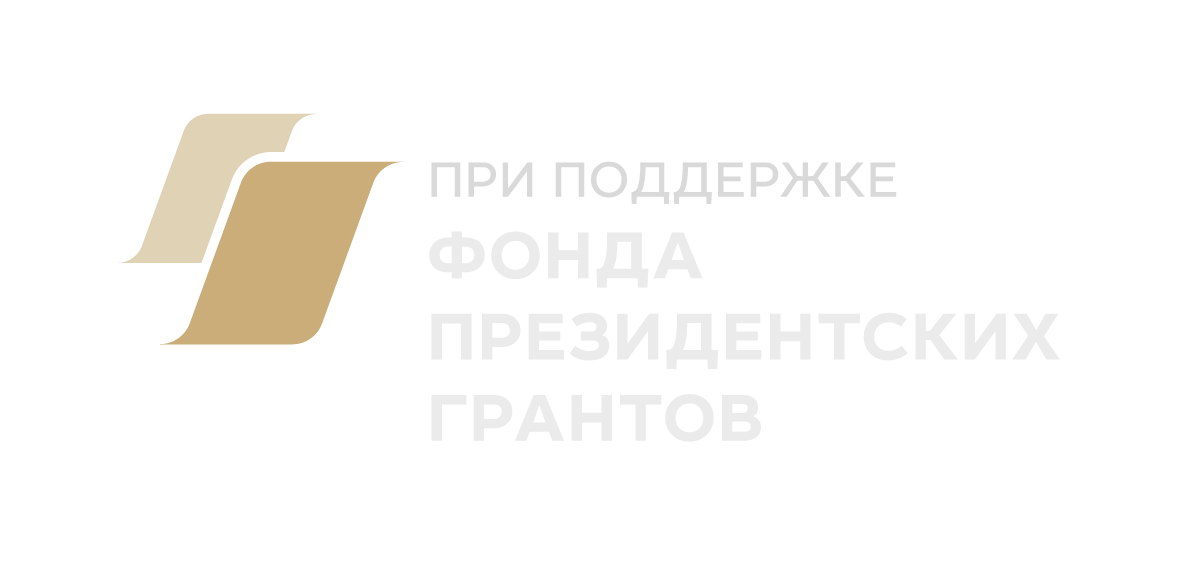 ЭКОЛОГИЧЕСКИЙ СЕРВИС
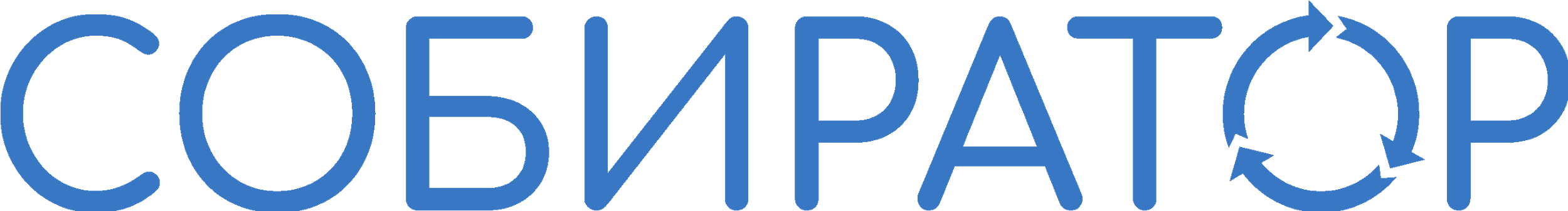 ПЕРВАЯ ОЧНАЯ ВСТРЕЧА: 21 апреля 10:30 
Экоцентр Собиратора по адресу: г. Москва, Кавказский бульвар 56 стр 12 (м. Кантемировская)
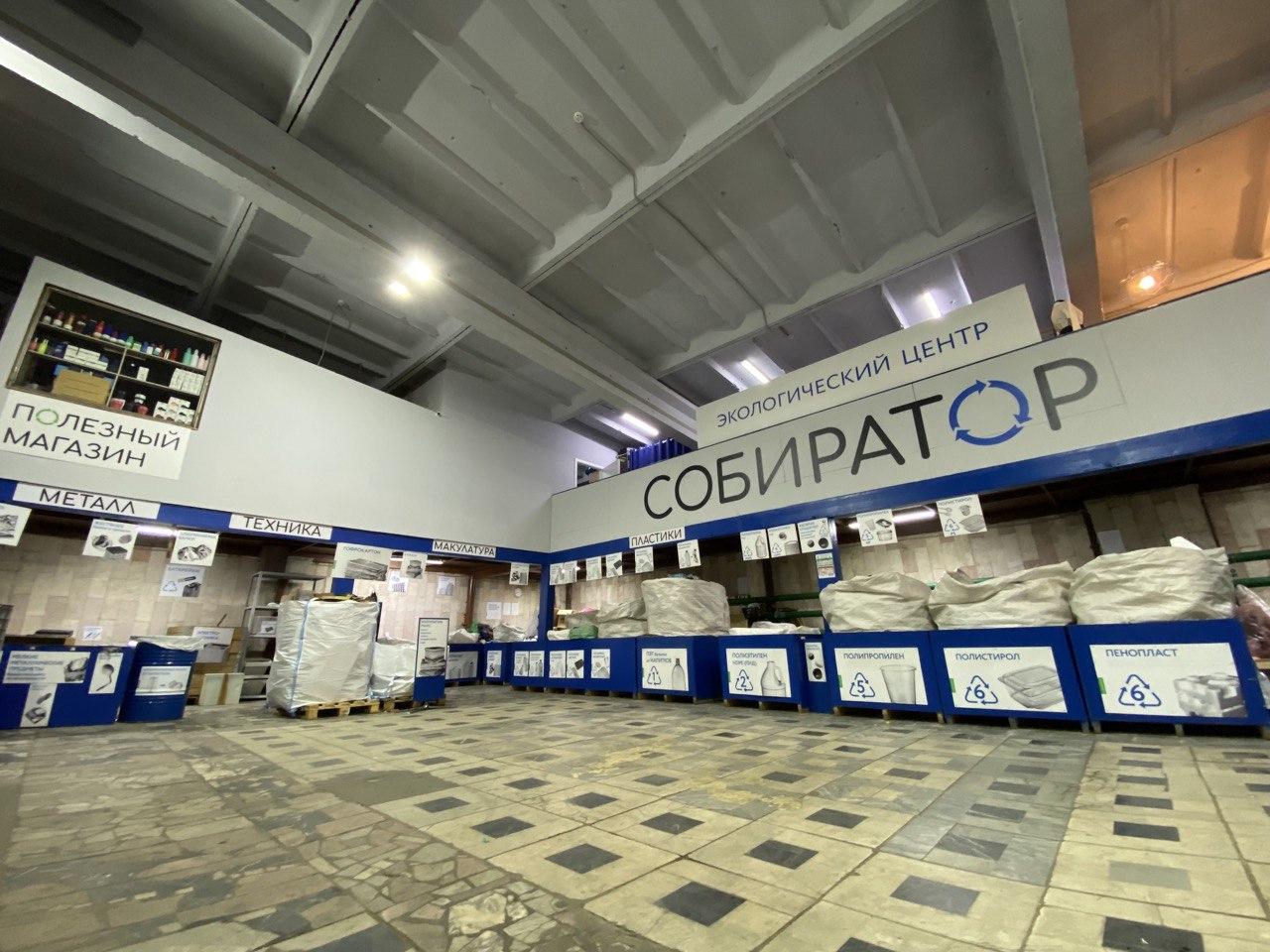 РЕГИСТРАЦИЯ:
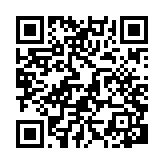 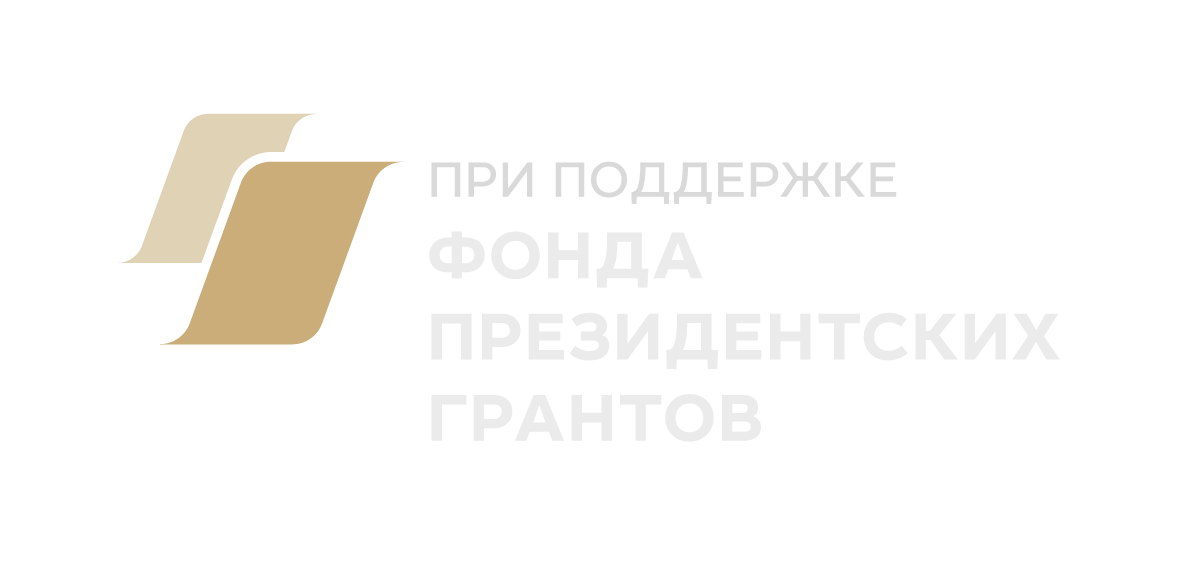 ПУБЛИКАЦИИ
осуществят Добро.Центры с «зелёными точками»
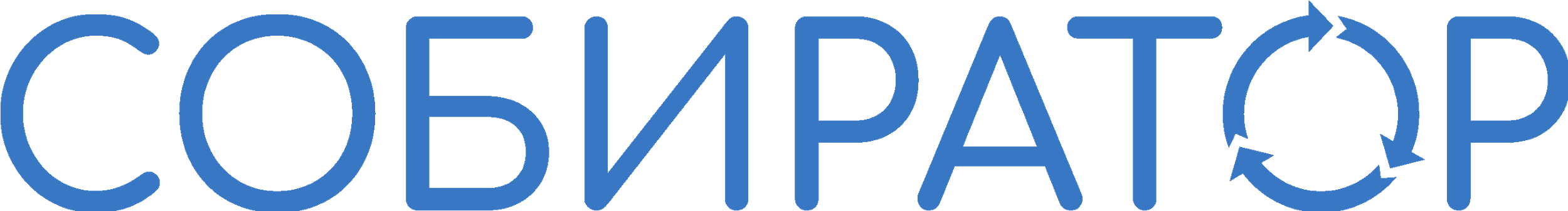 Добро.Центры получат готовые материалы для 10 публикаций с полезной информацией на экологическую тематику на своих интернет-ресурсах для поддержания интереса аудитории.
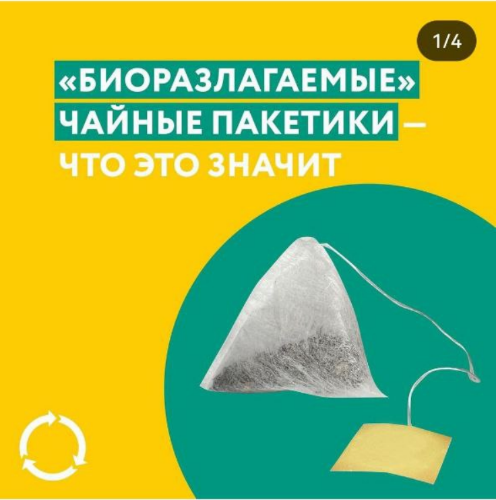 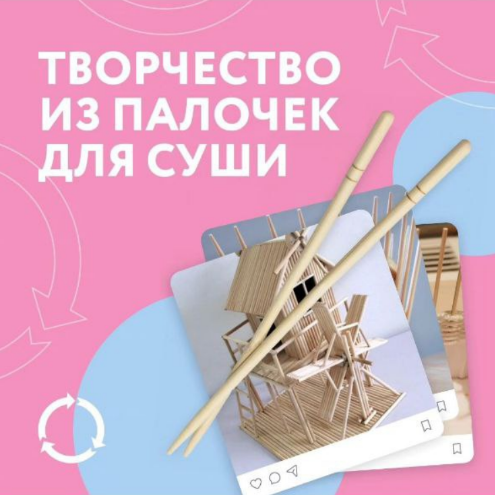 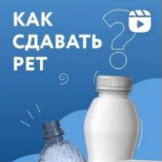 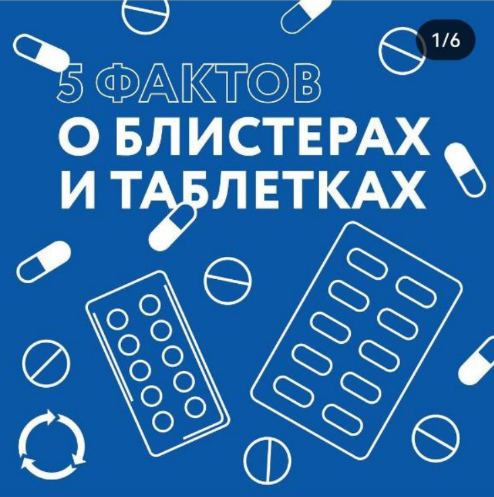 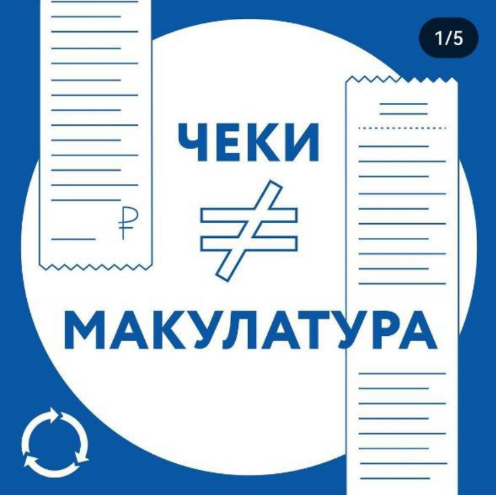 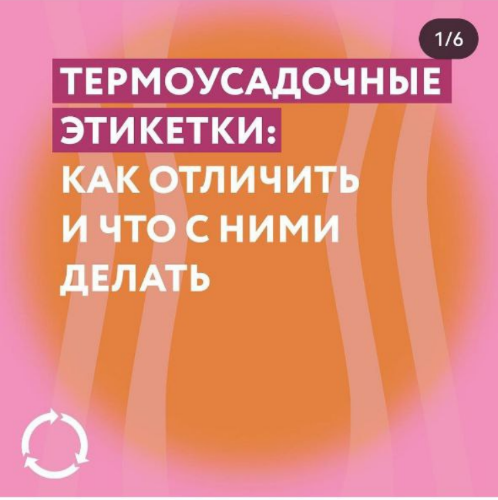 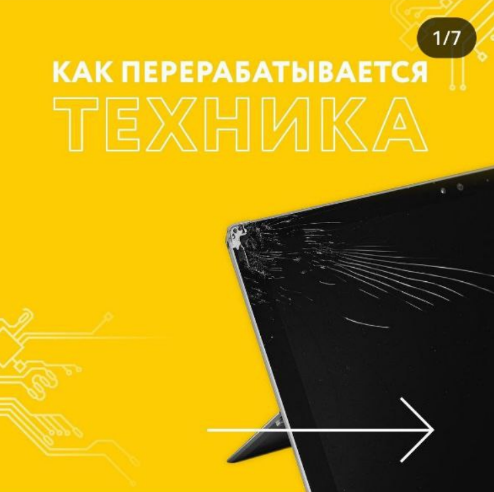 Доступ к материалам 
на платформе Добро.Университет
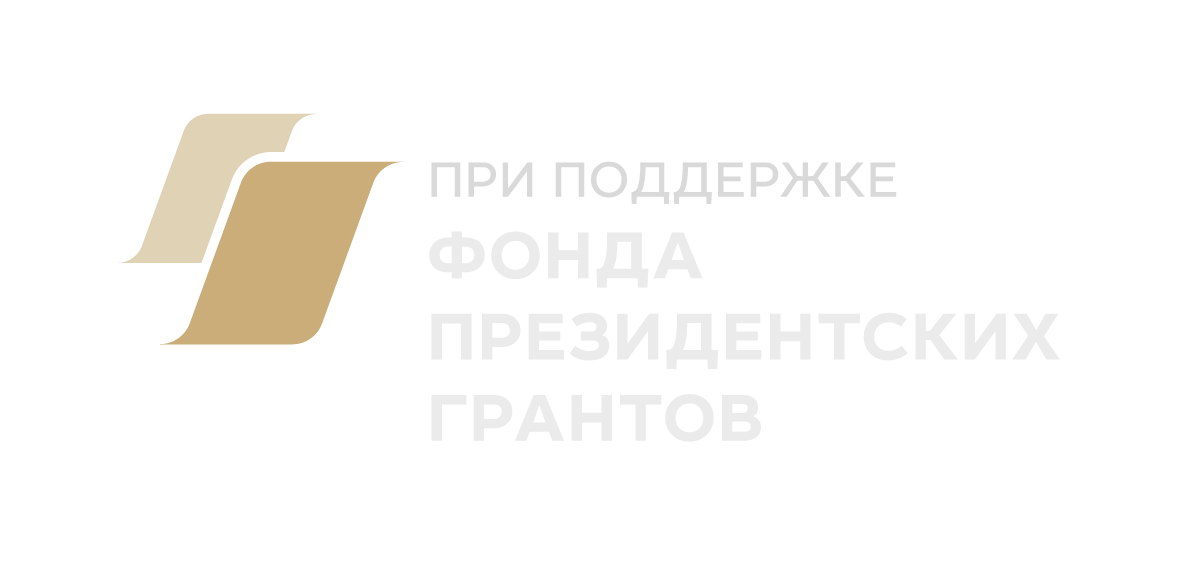 МЕРОПРИЯТИЯ ДЛЯ ПОСЕТИТЕЛЕЙ
осуществят Добро.Центры с «зелёными точками»
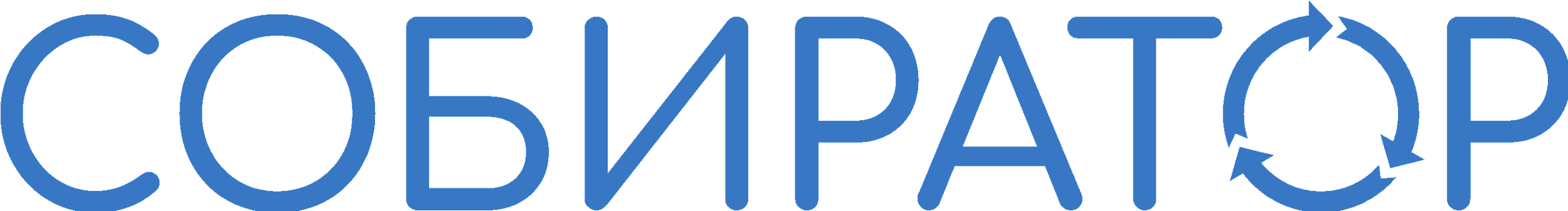 Команды Добро.Центров разработают программу экологического просвещения и проведут по 3 мероприятия для своих аудиторий за время реализации проекта.
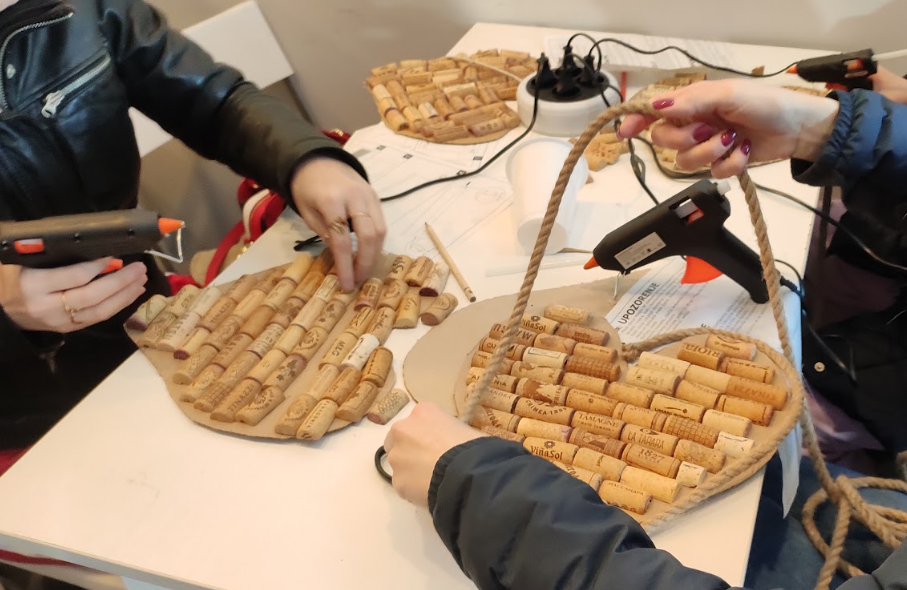 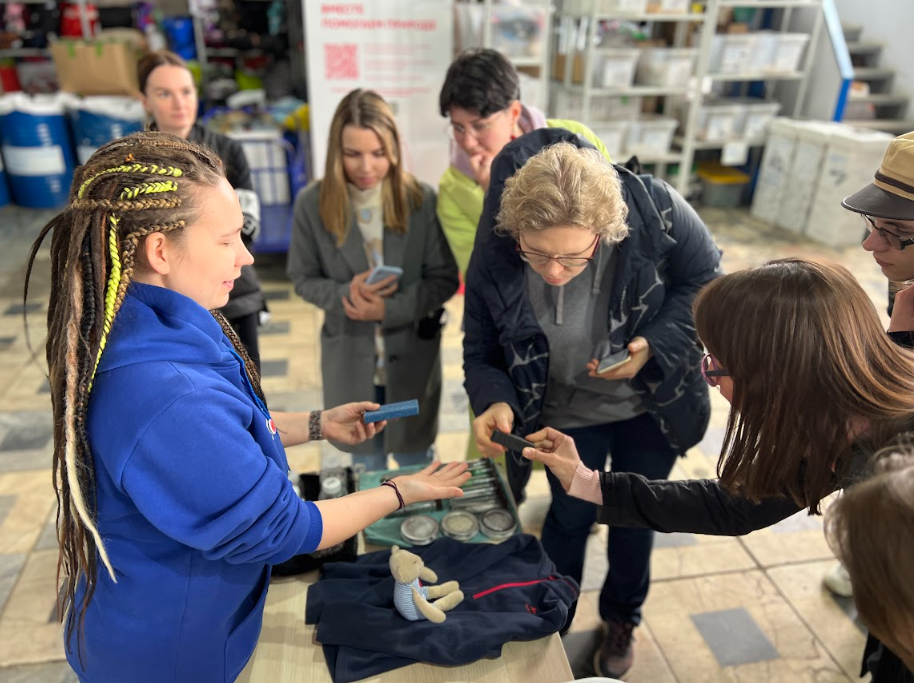 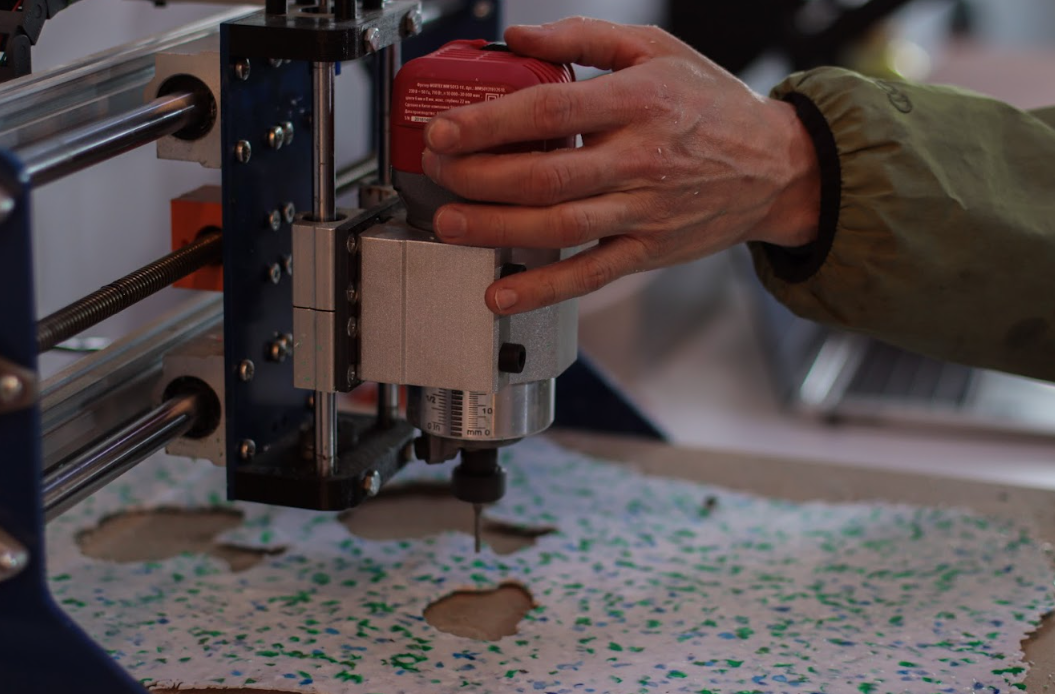 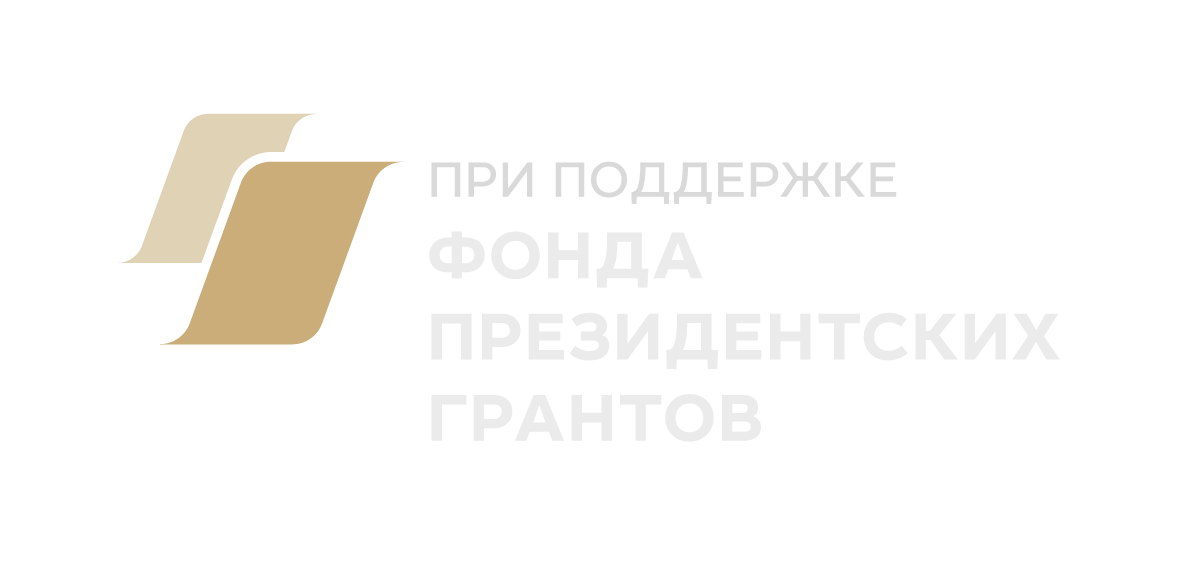 ГЛУБОКОЕ УЧАСТИЕ
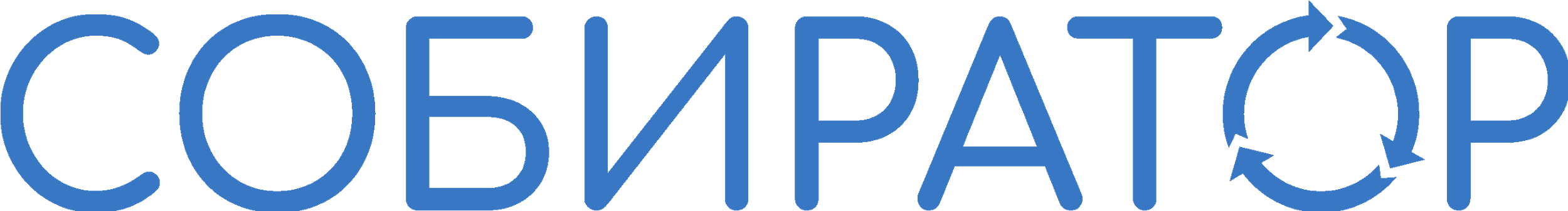 30 Добро.Центров будут подготовлены к полноценной самостоятельной работе по развитию экологической коммуникации.
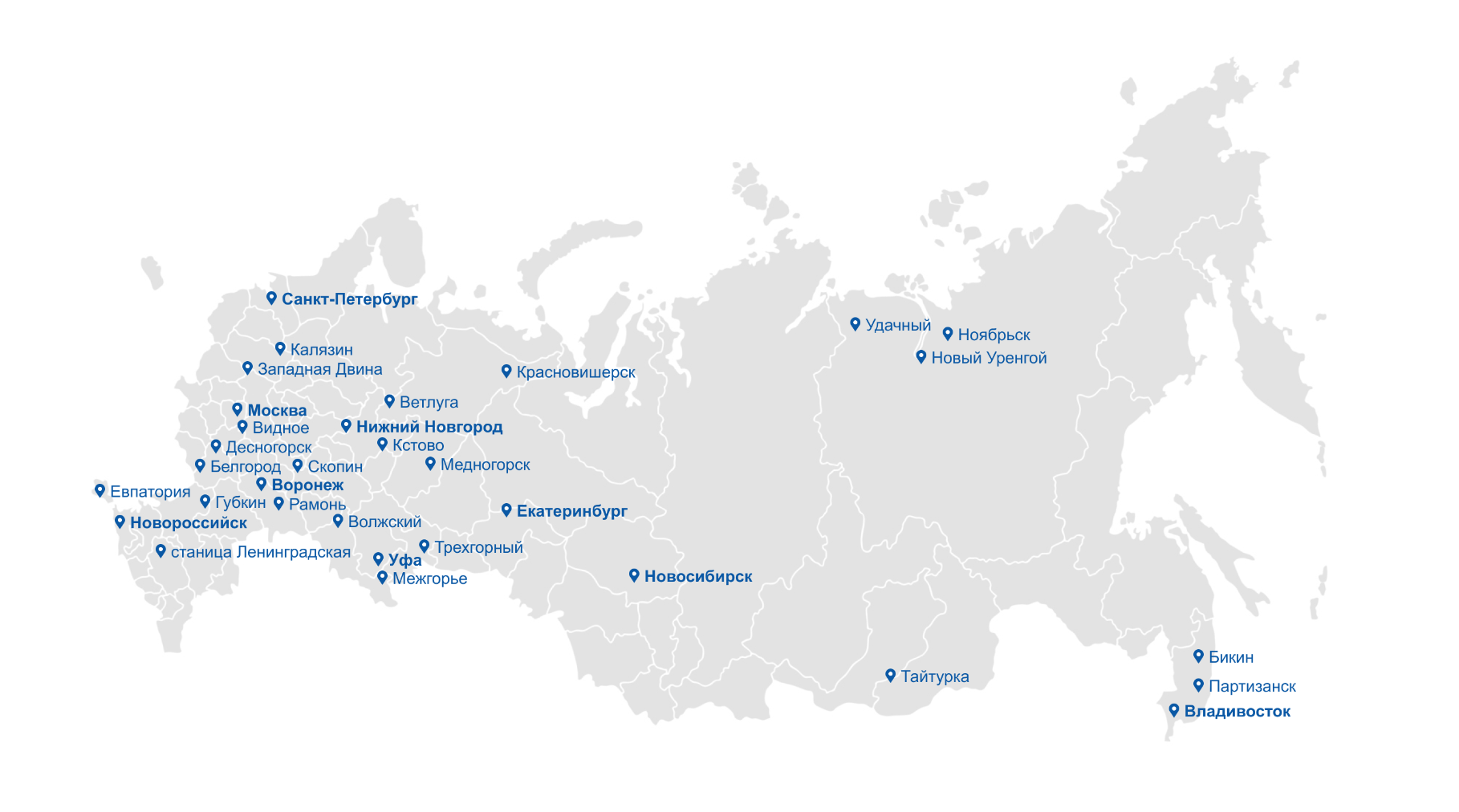 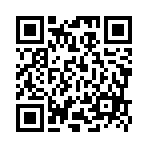 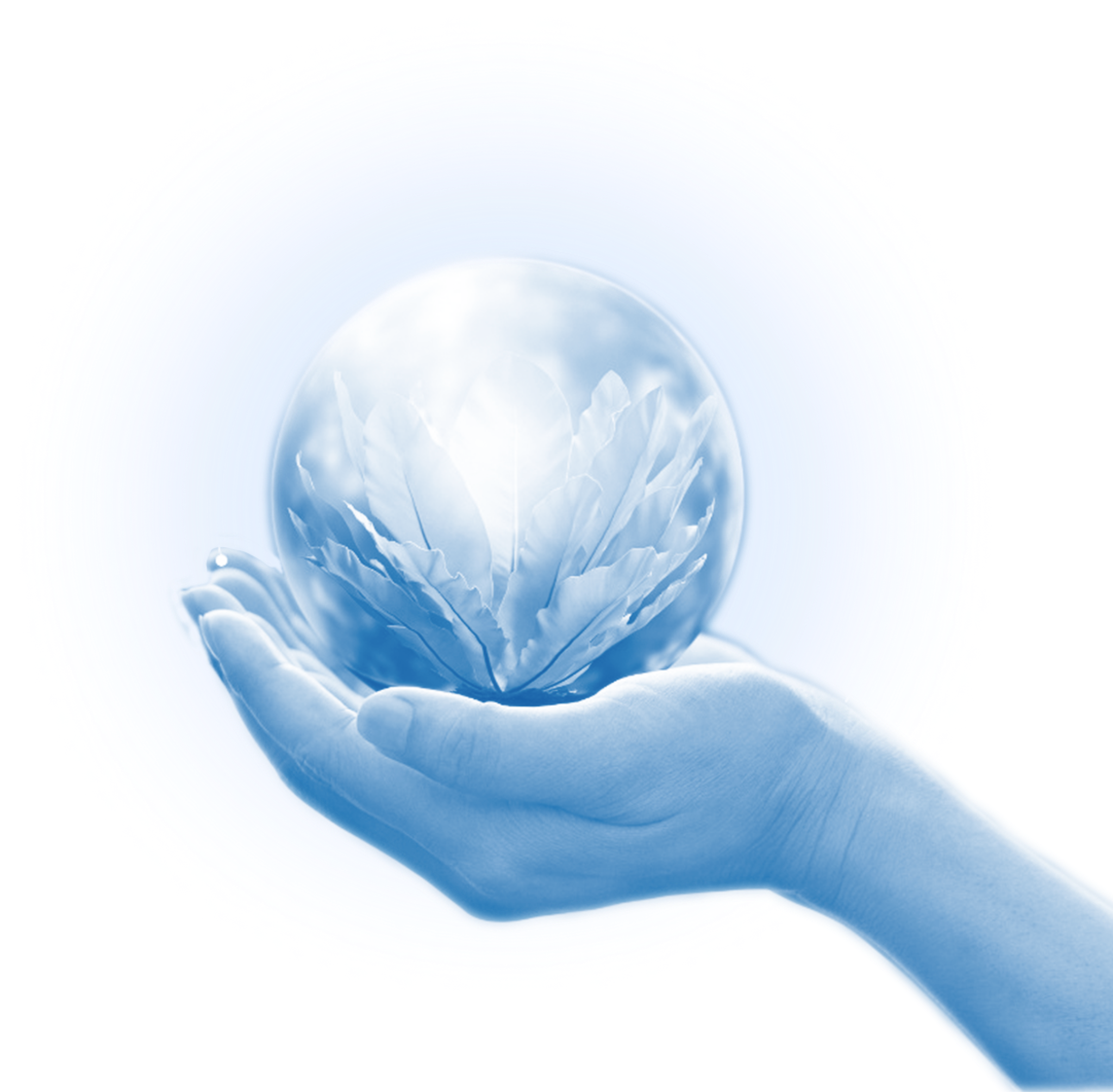 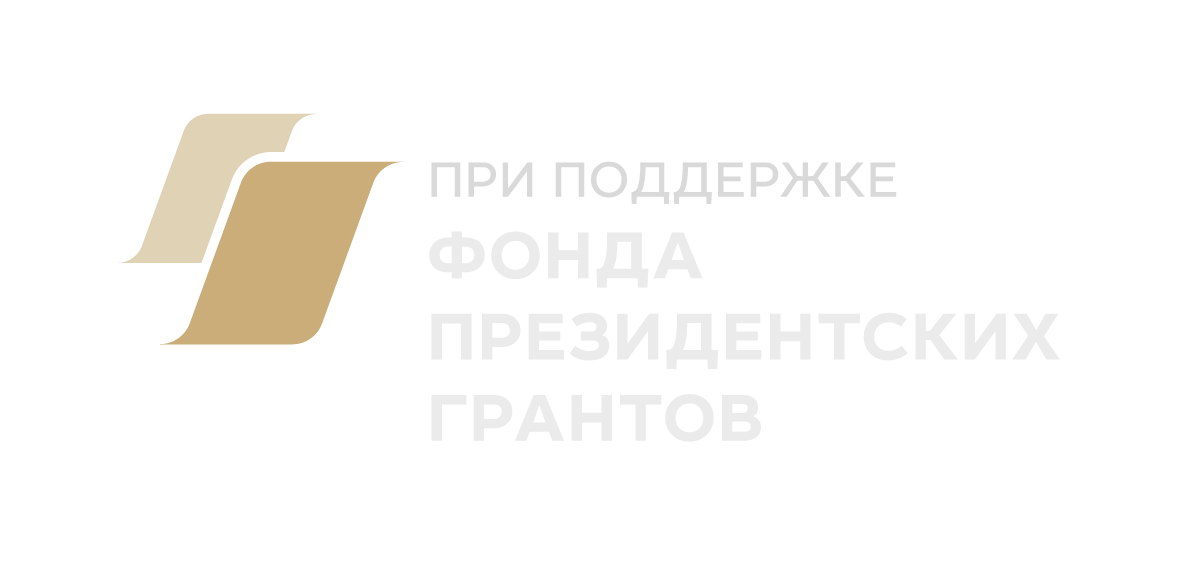 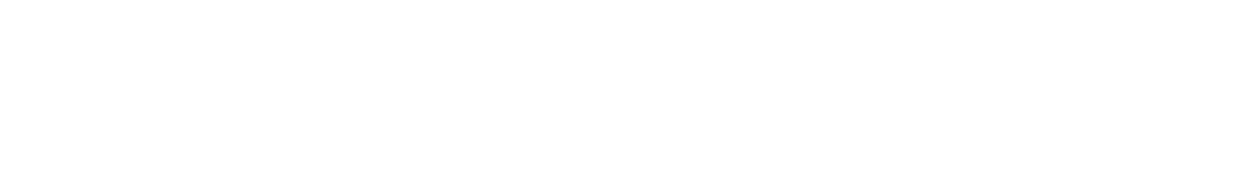 Основы раздельного сбора отходов: 
как организовать
ТЕМА
Валерия Сидорова
СПИКЕР
руководитель отдела просвещения компании Собиратор
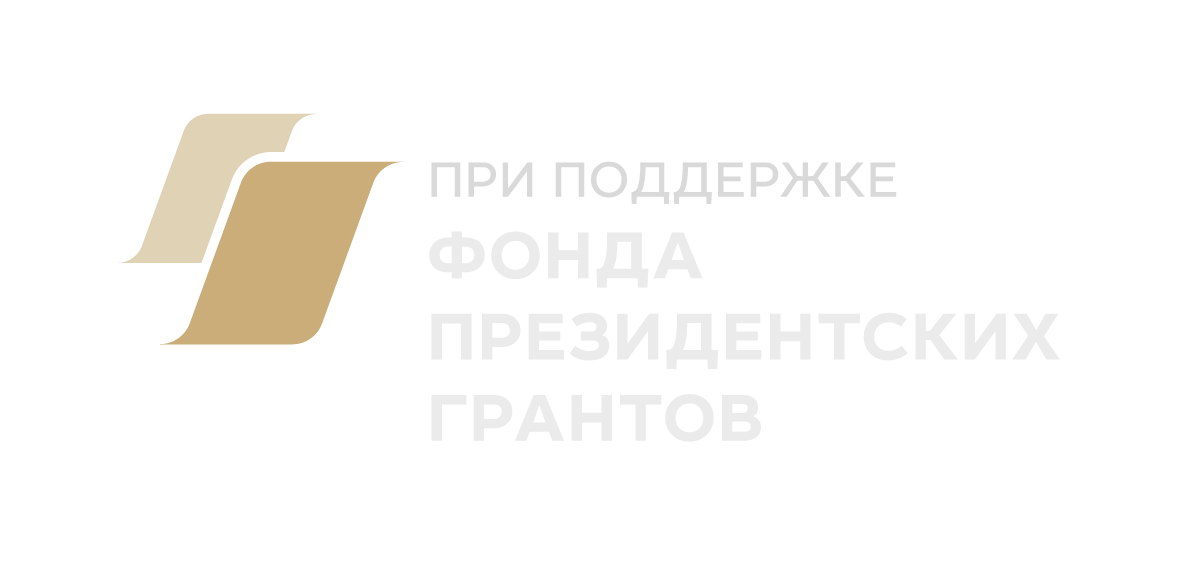 ОСНОВЫ РСО
как организовать
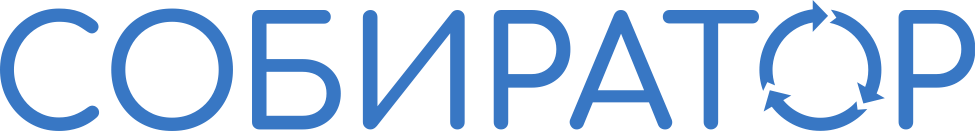 Зачем организации быть экологичнее?
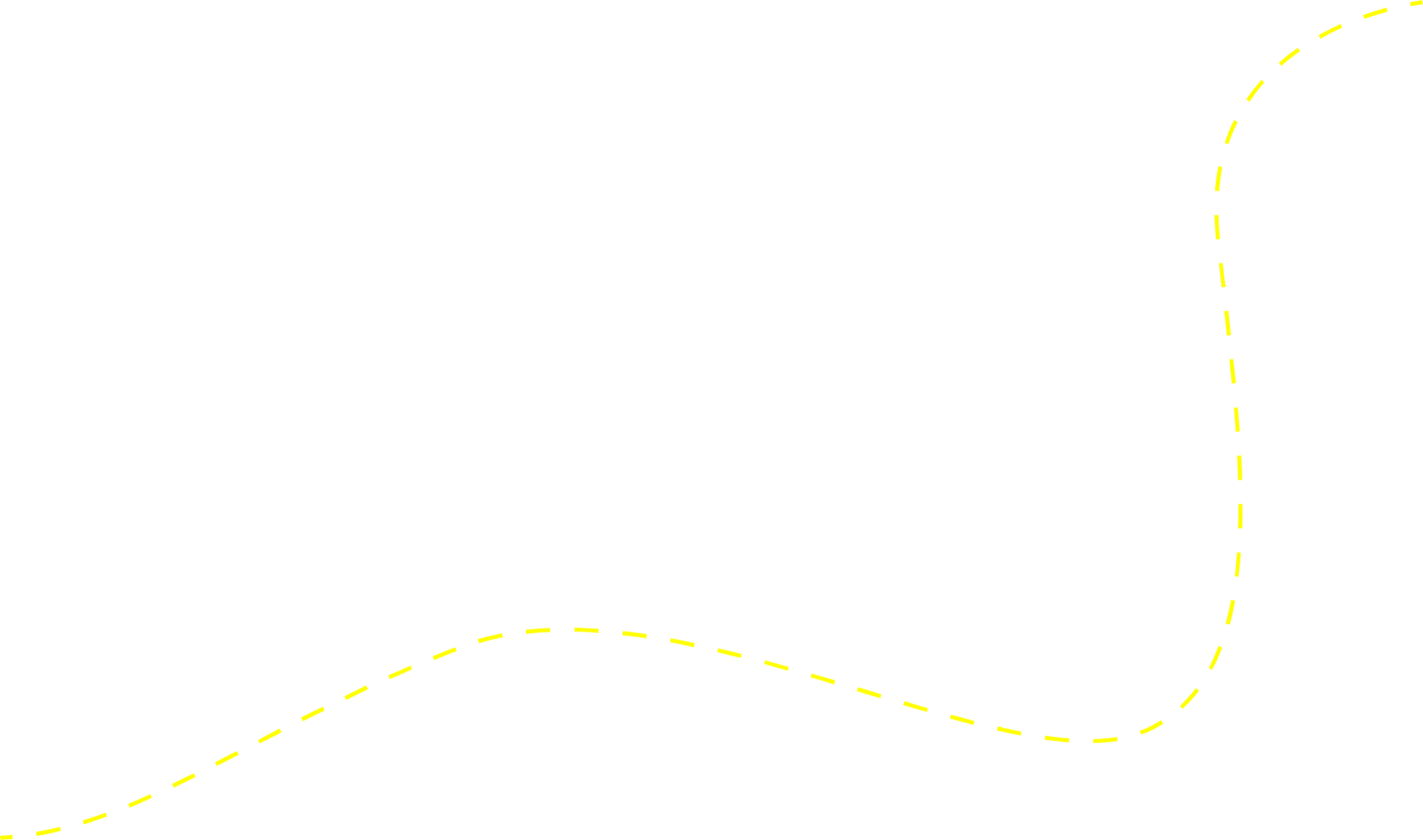 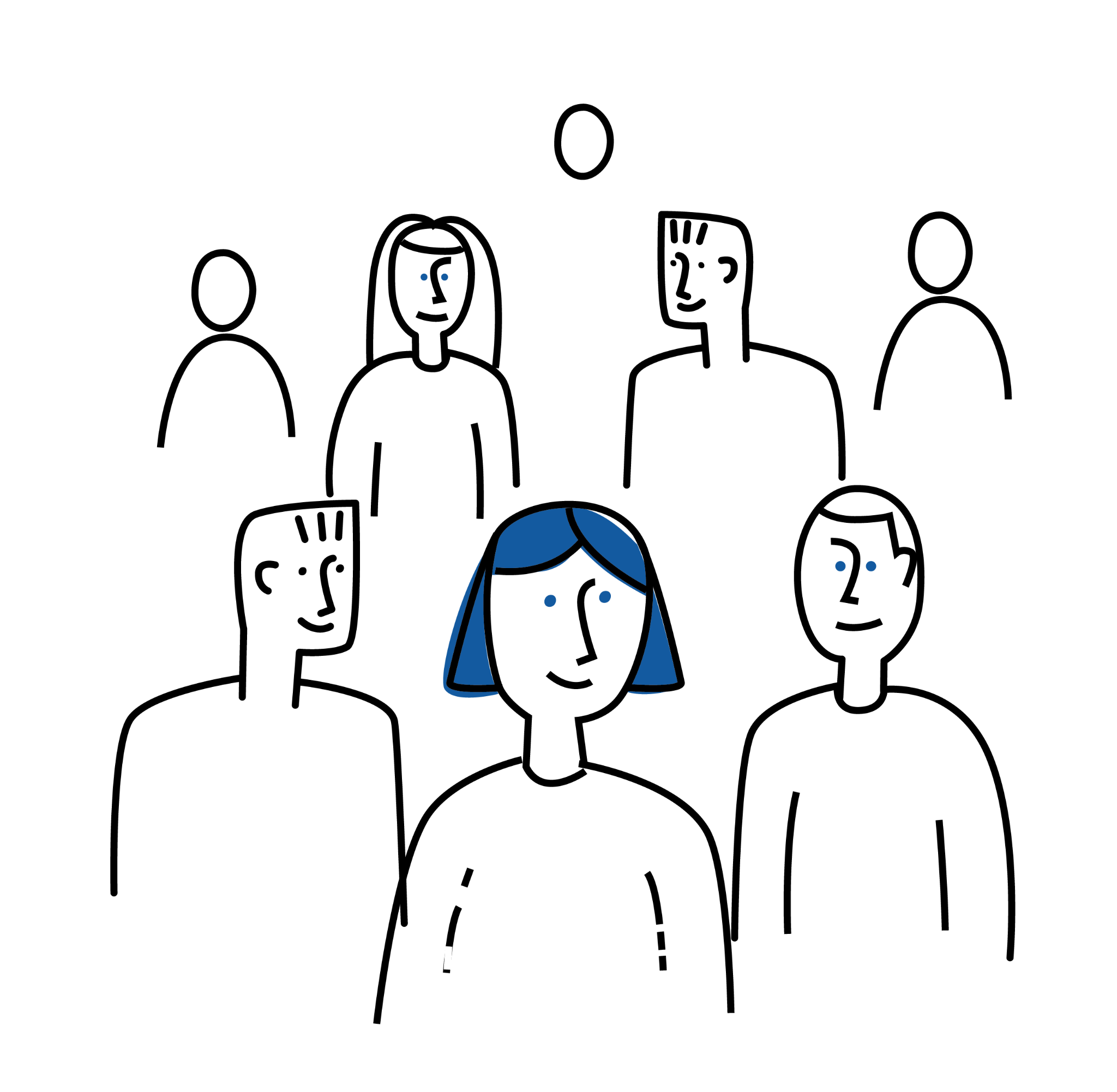 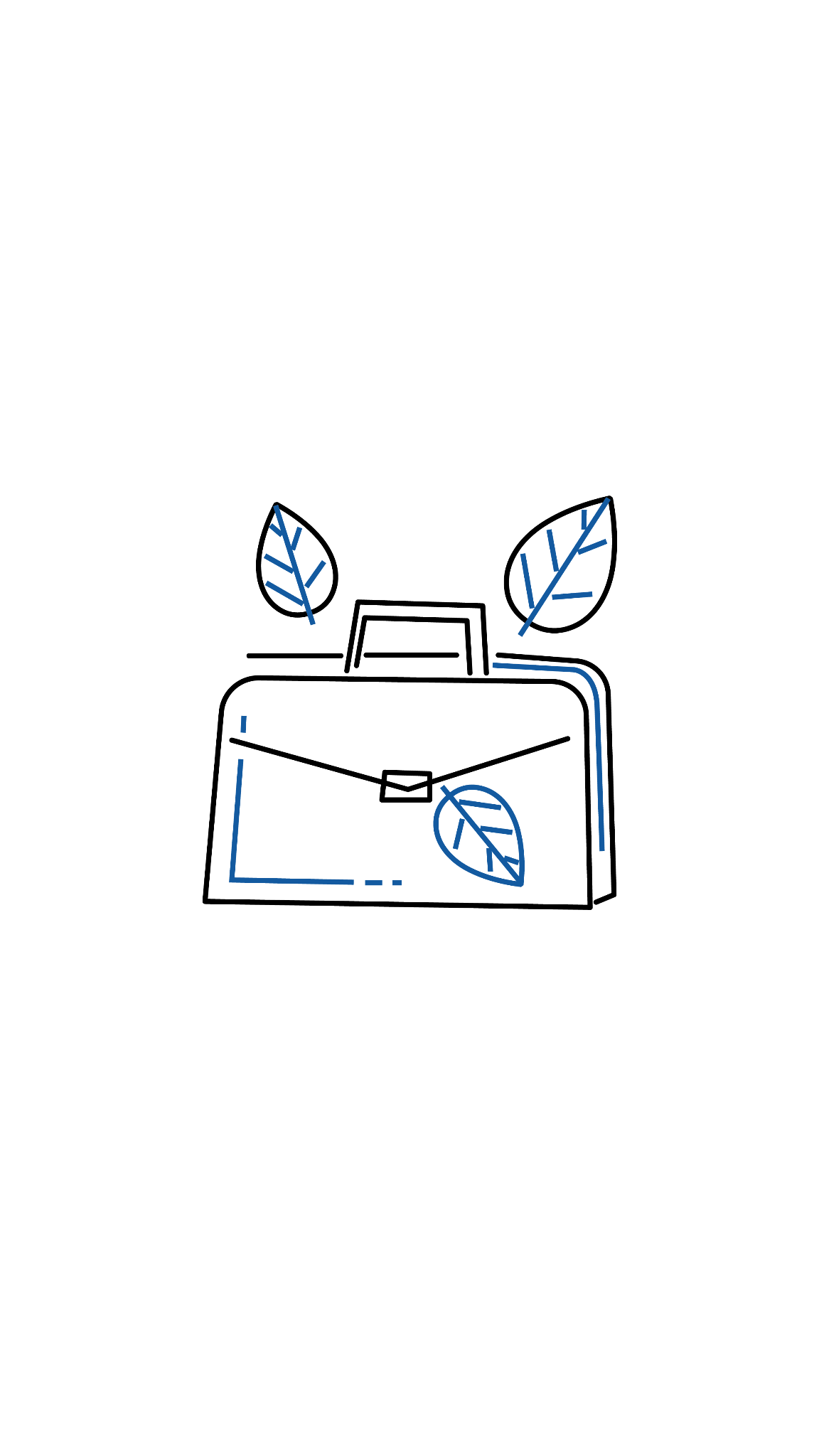 выгодные для бизнеса практики
объединение людей
культура
тренд
ожидания стейкхолдеров
репутация
ESG-трансформация
забота о сотрудниках и их продуктивности
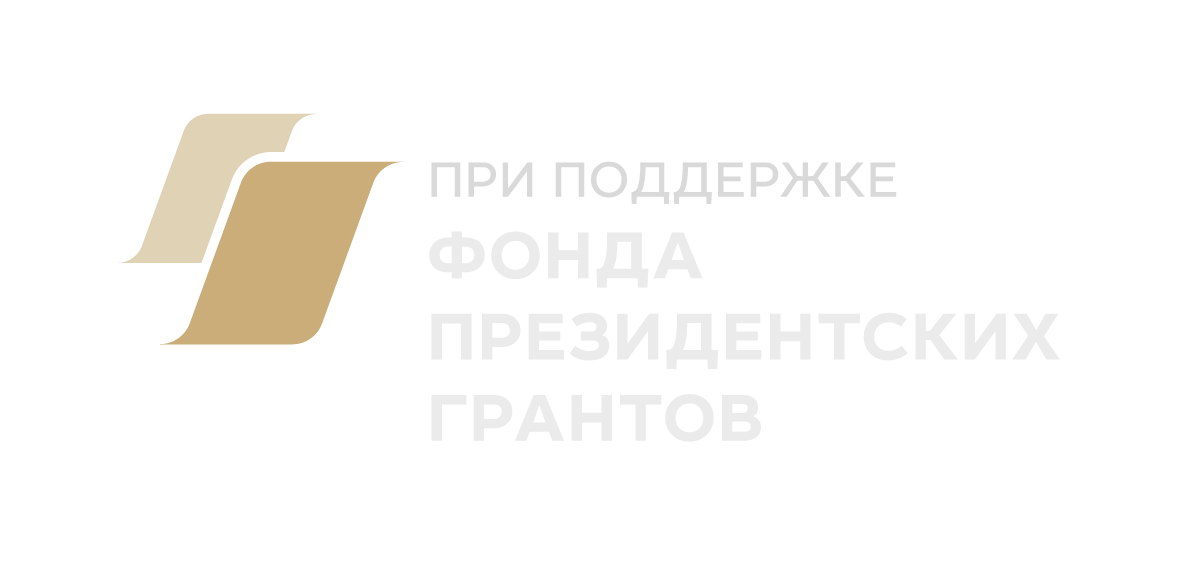 ОСНОВЫ РСО
как организовать
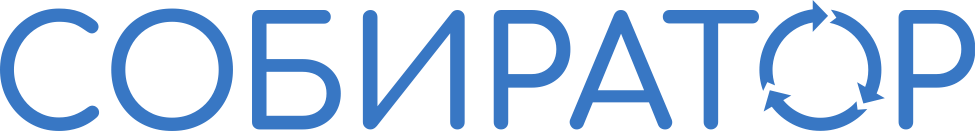 ГОСУДАРСТВО
БИЗНЕС
ВЗАИМОДЕЙСТВИЕ
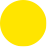 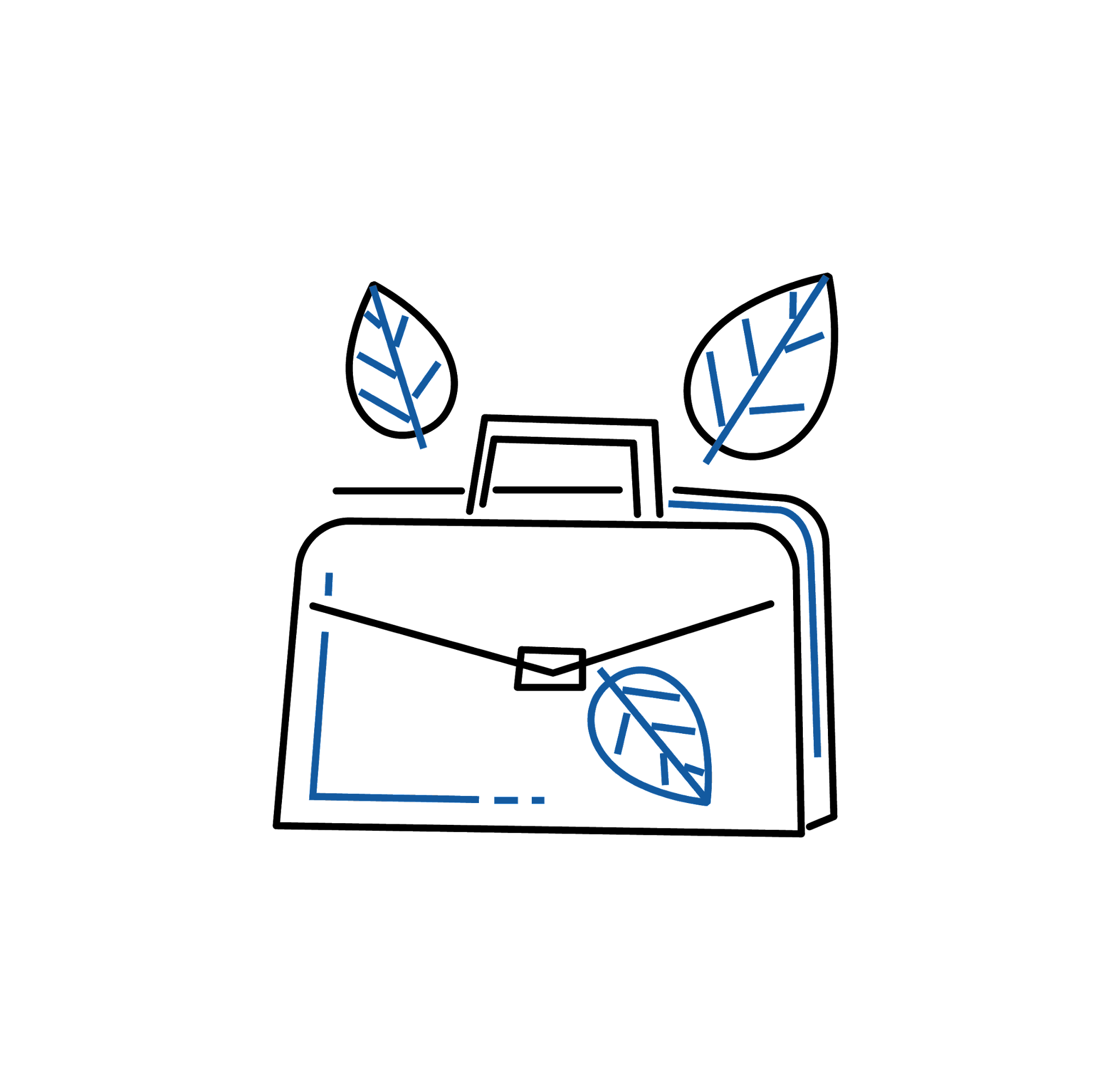 НАСЕЛЕНИЕ
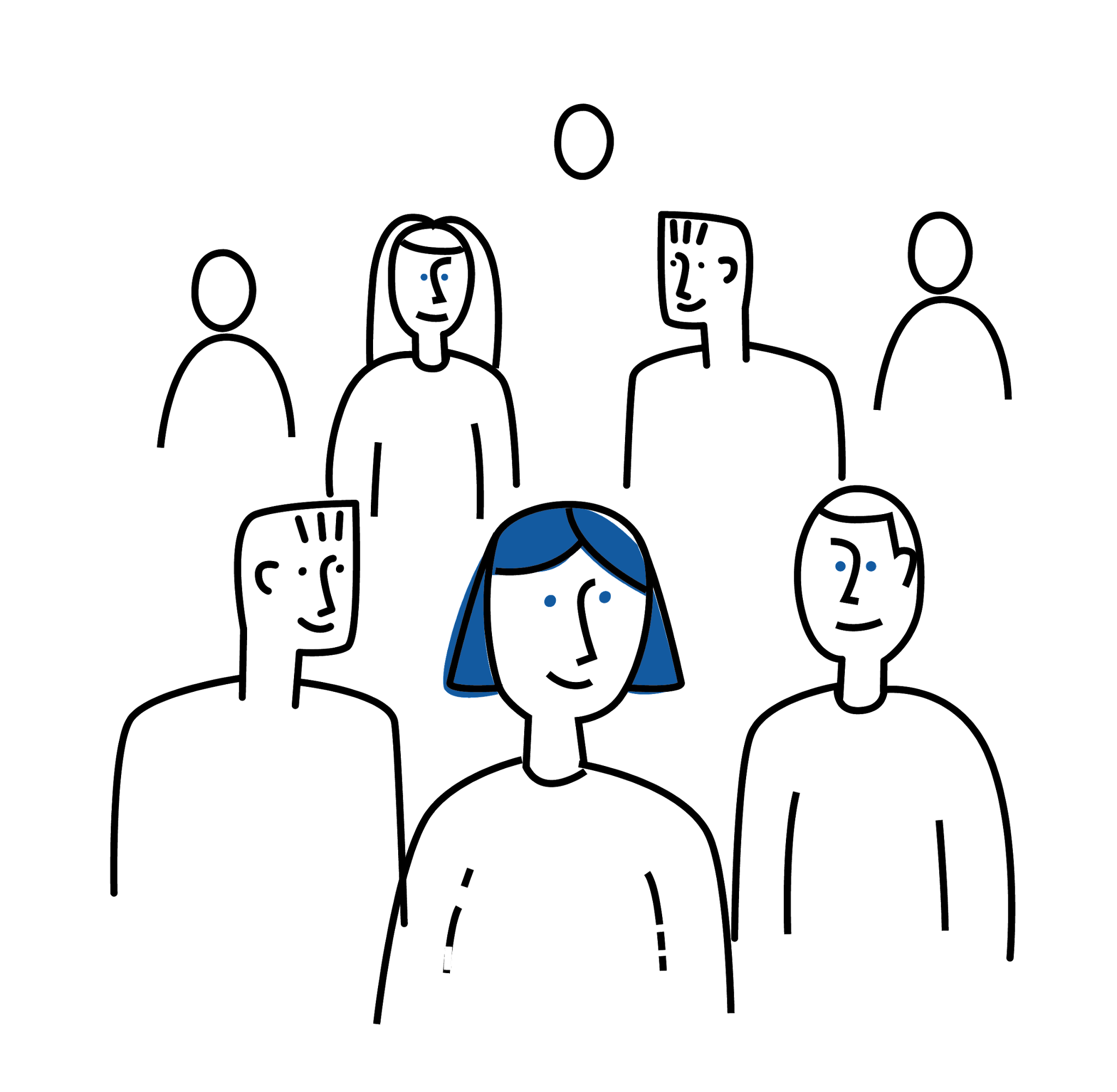 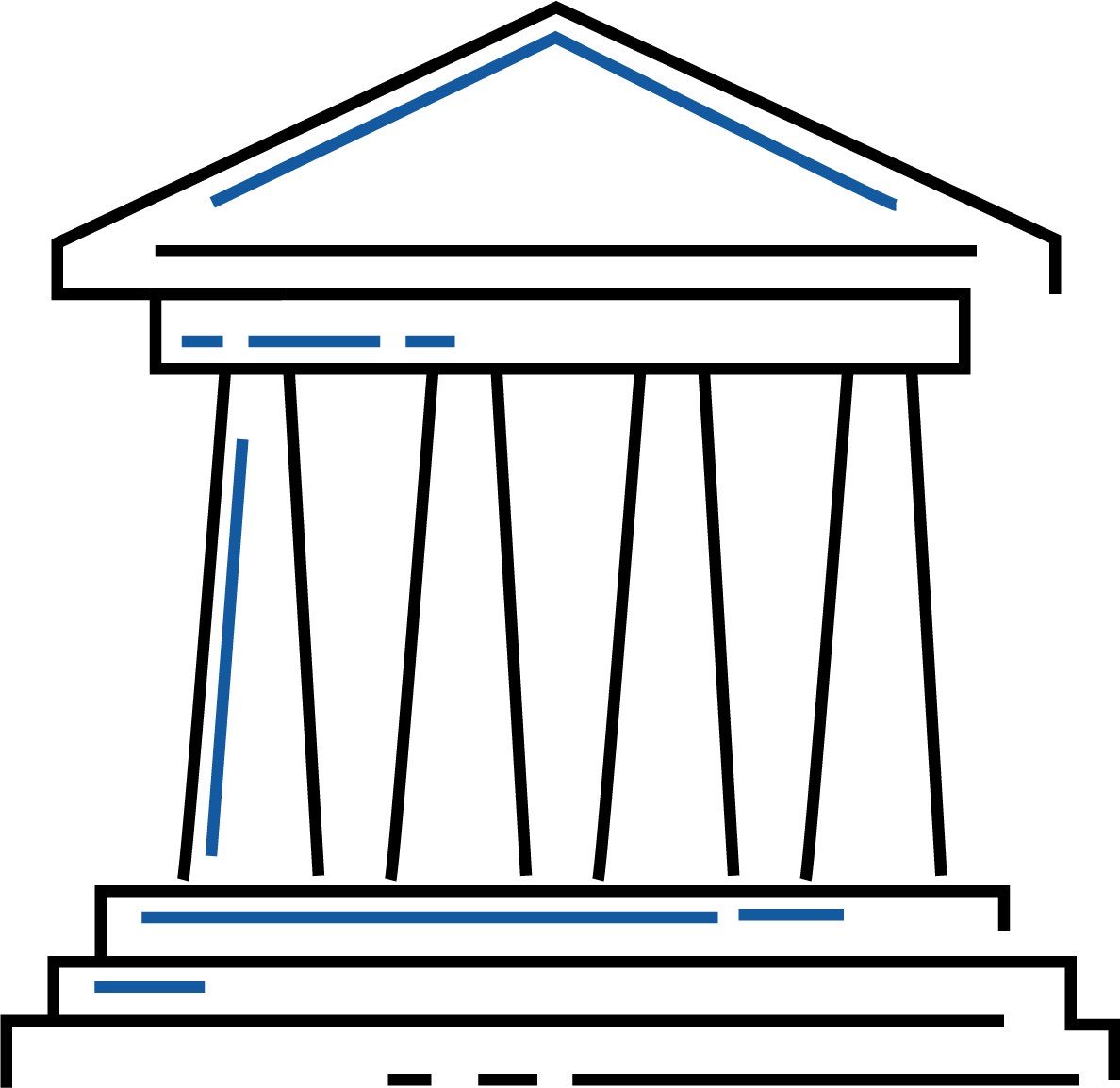 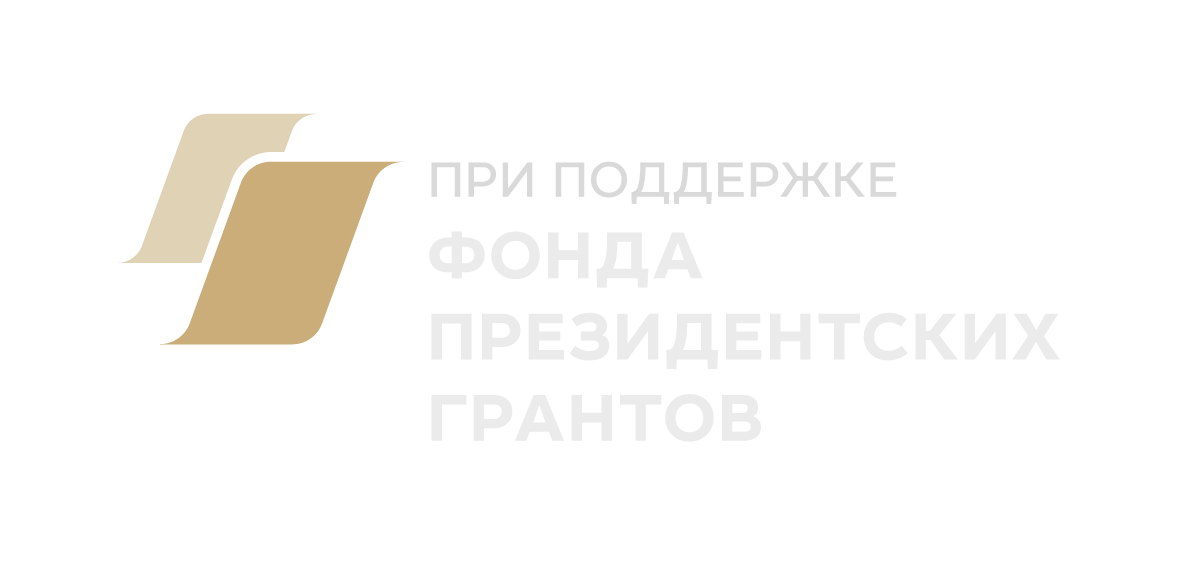 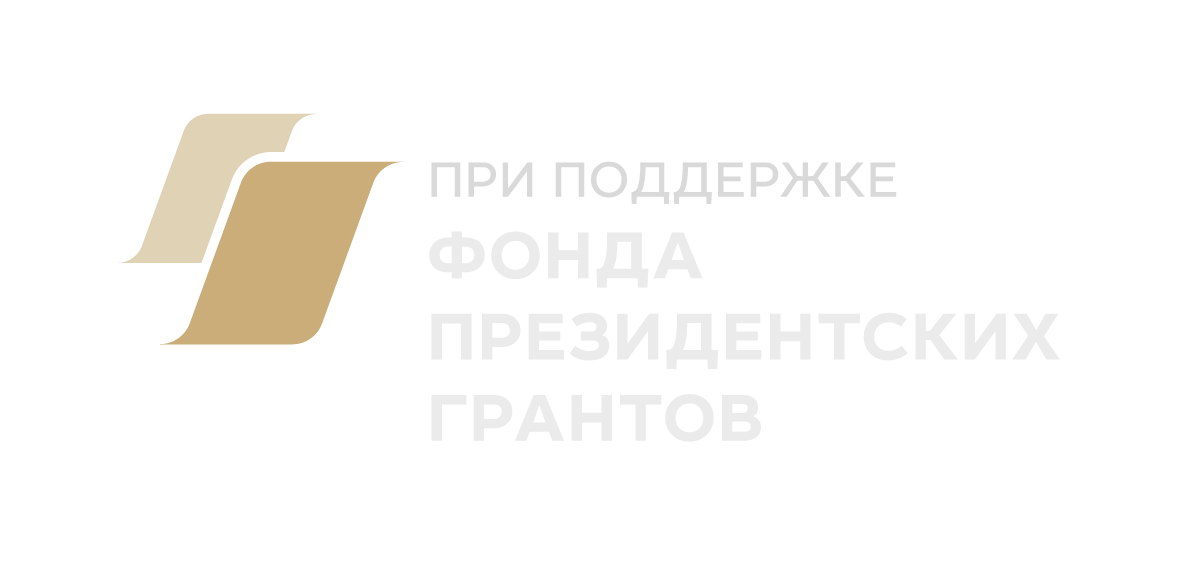 ОСНОВЫ РСО
как организовать
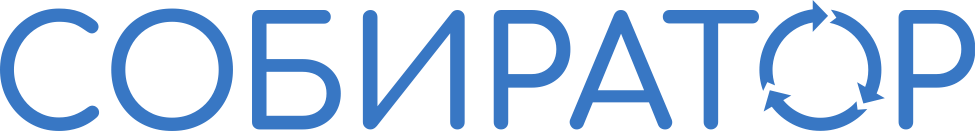 2 зубные щётки
8 пластиковых бутылок
5000 пакетов
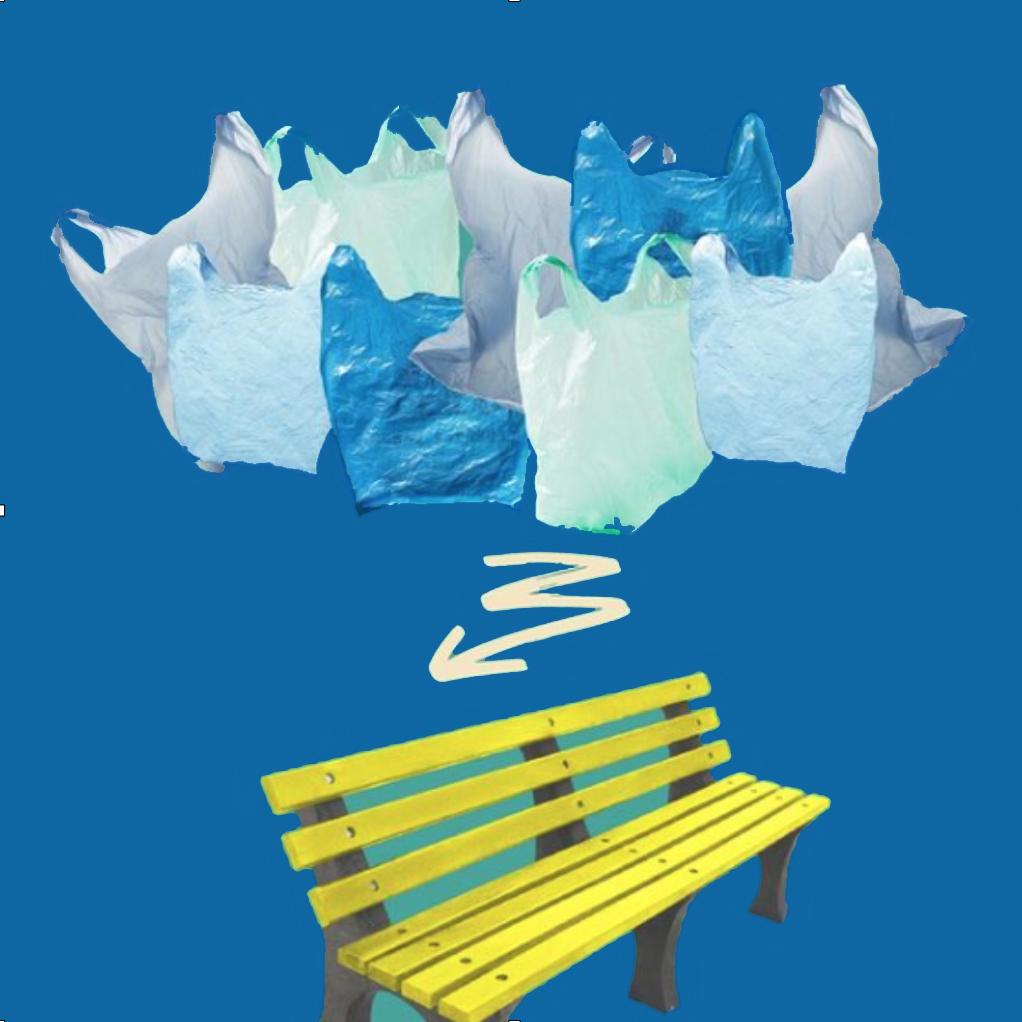 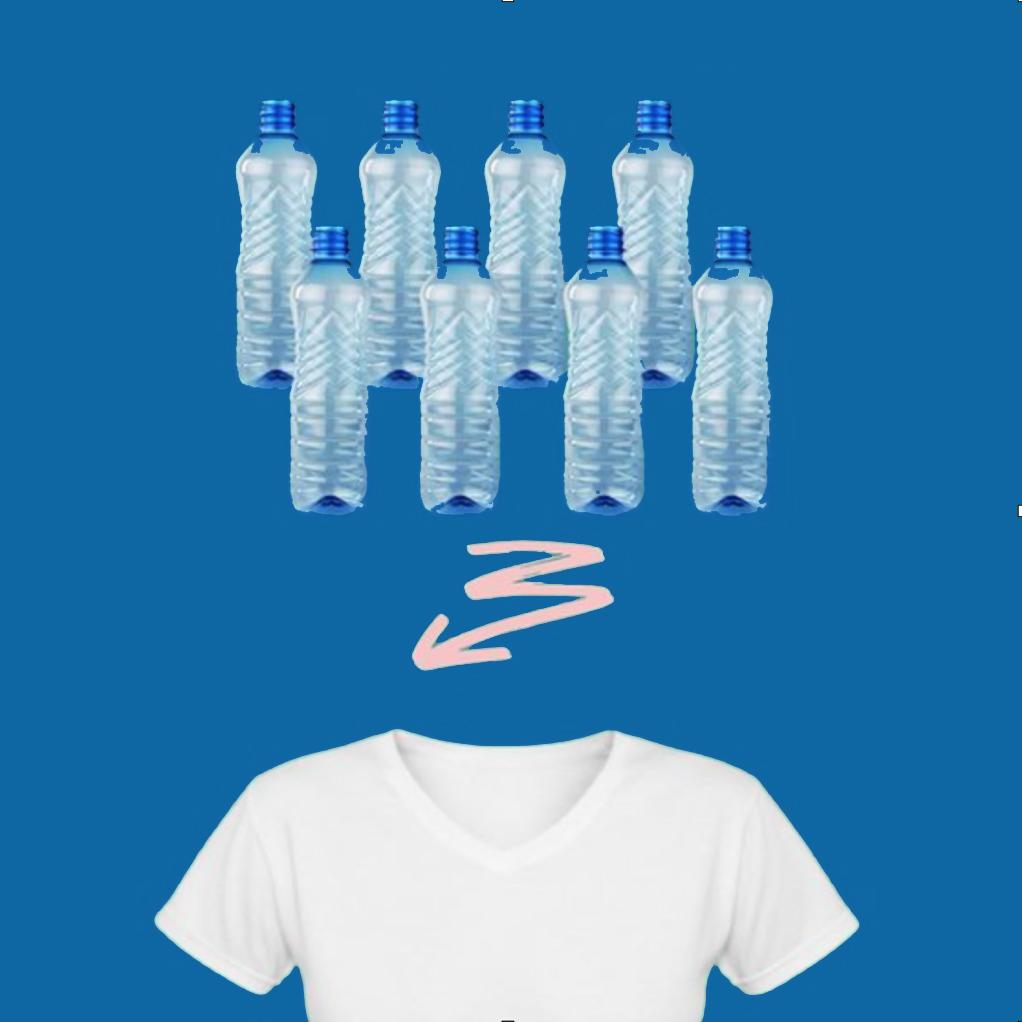 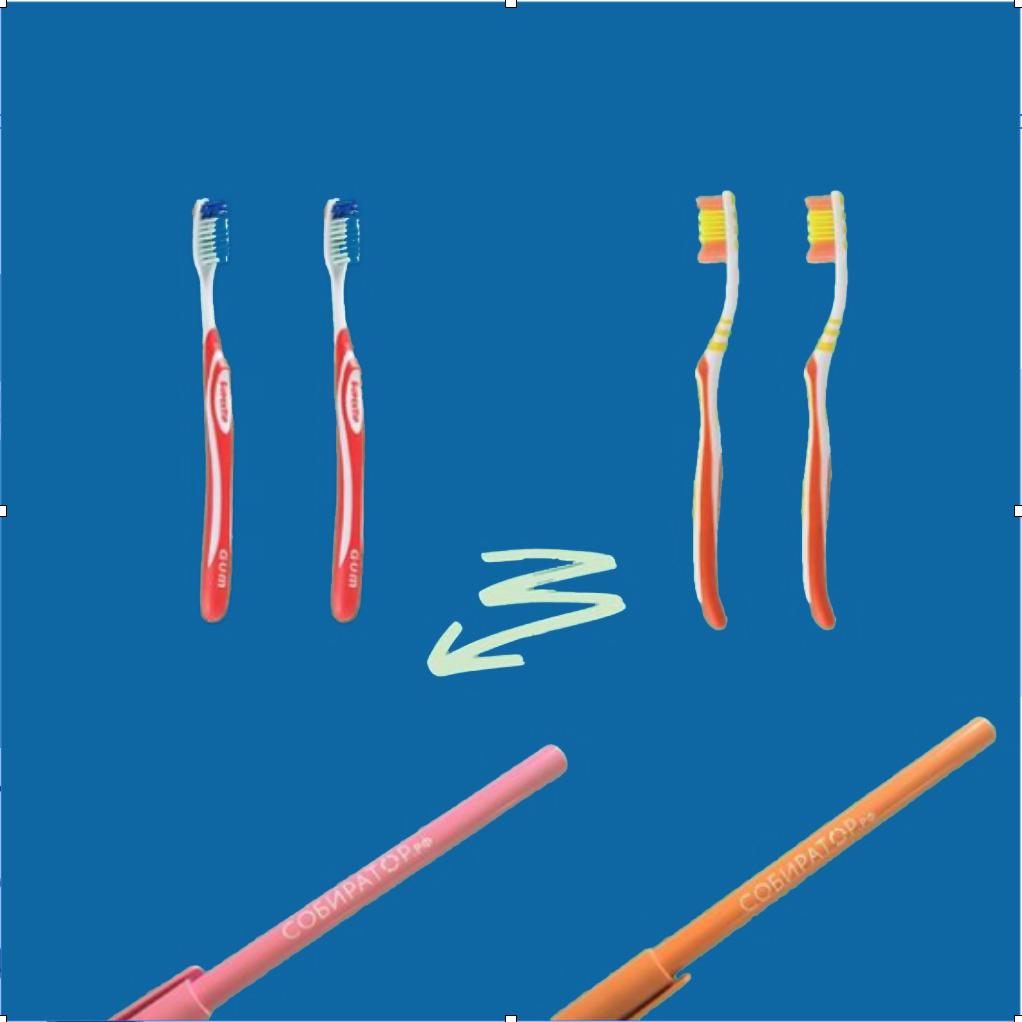 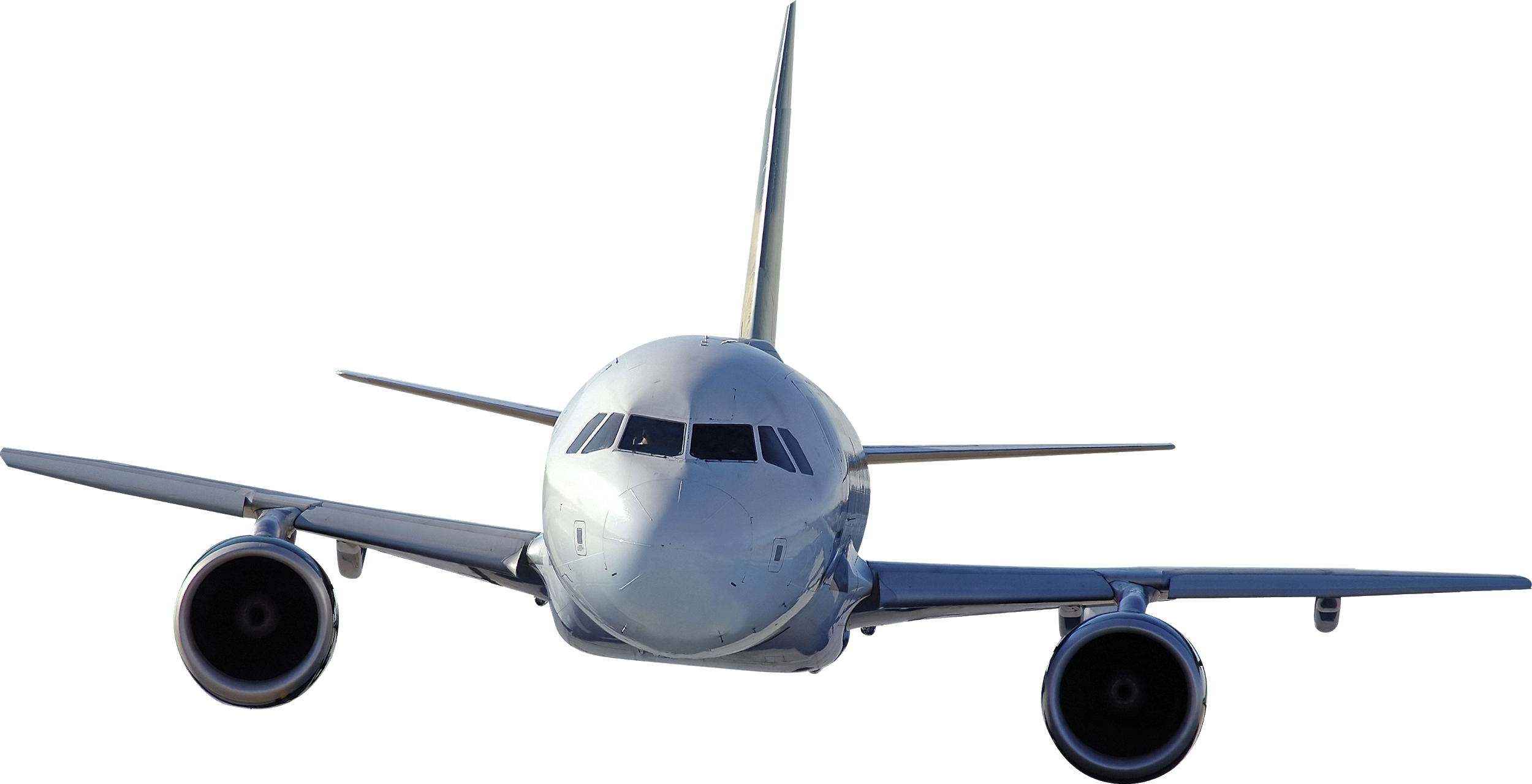 = 1 футболка
= 1 лавочка
= 1 ручка
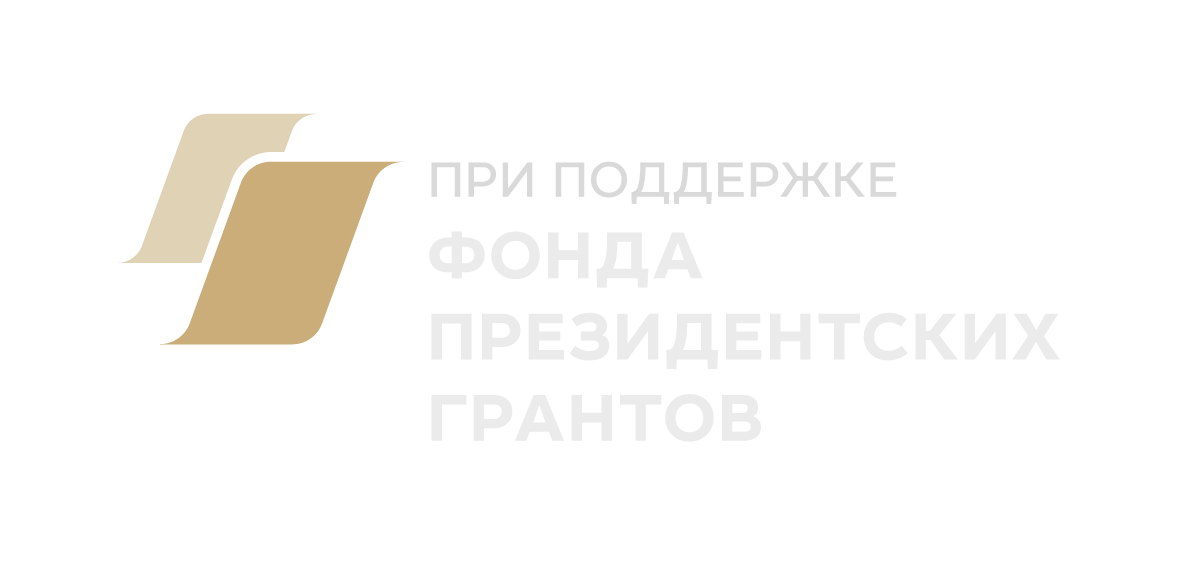 ОСНОВЫ РСО
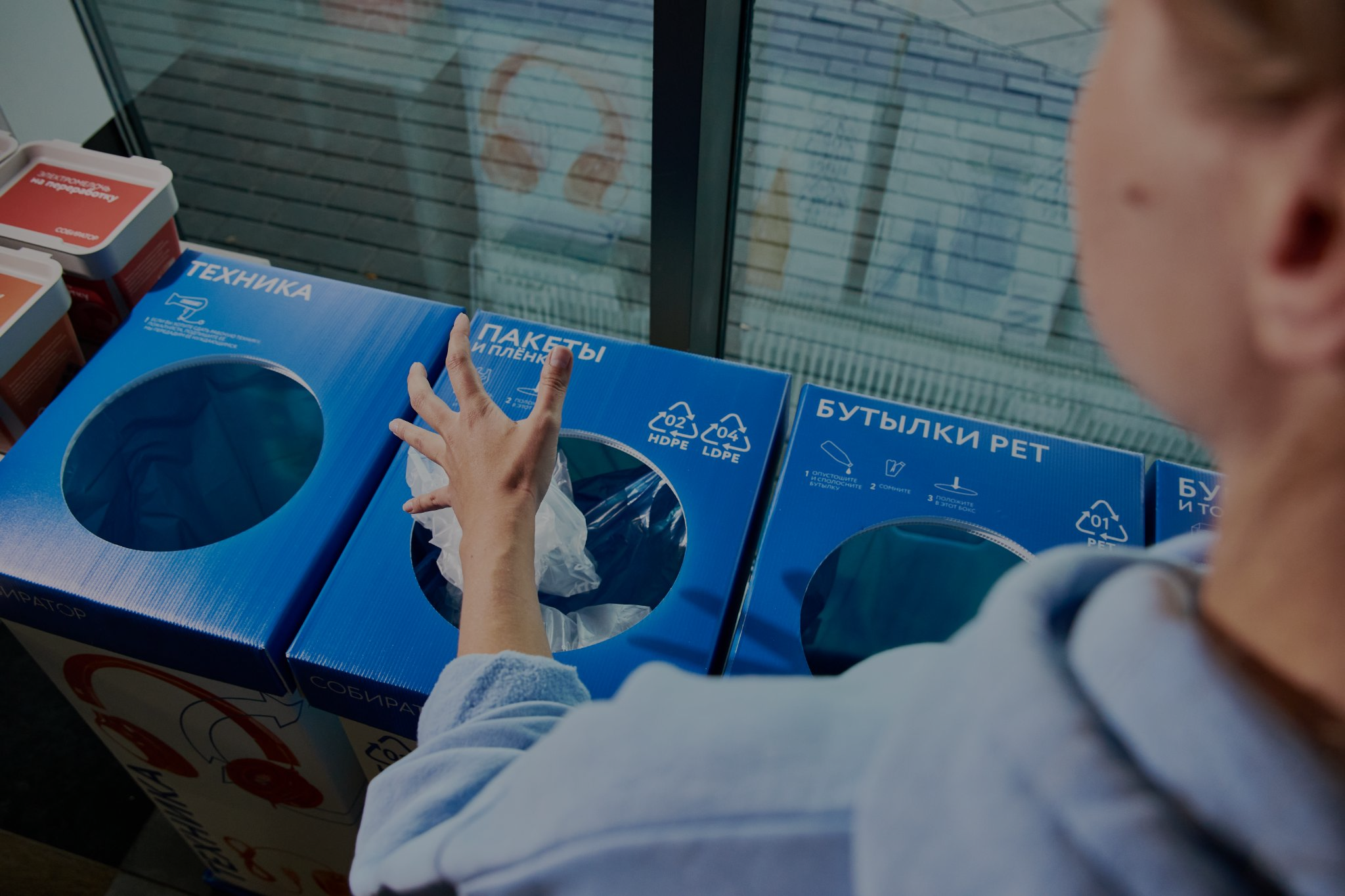 как организовать
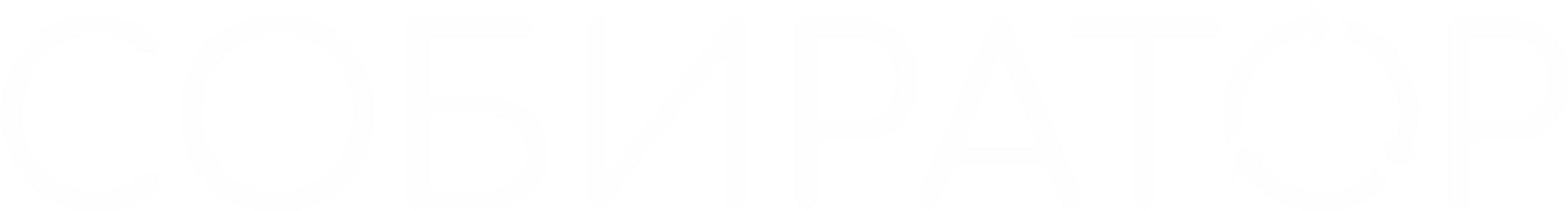 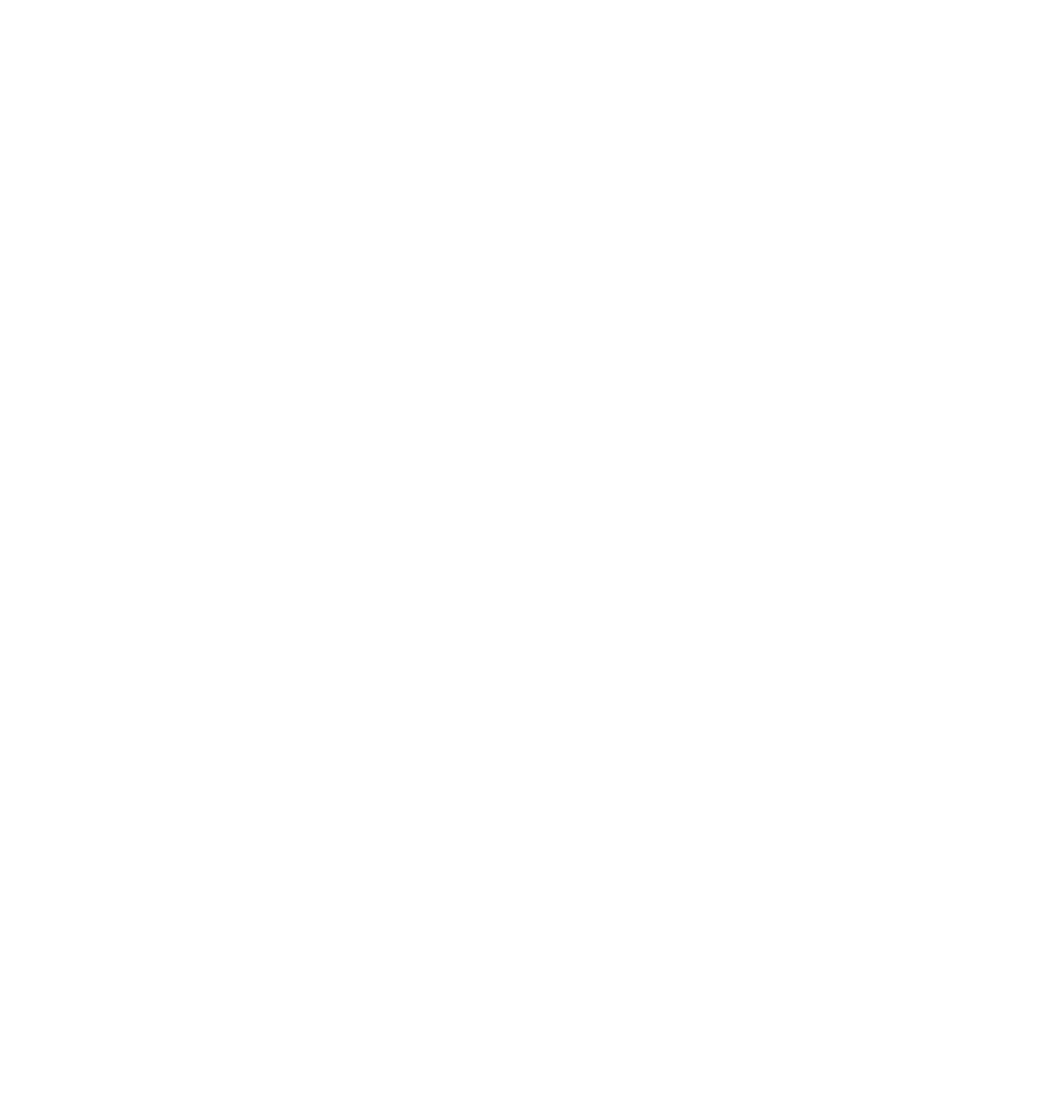 РАЗДЕЛЬНЫЙ
СБОР 
ОТХОДОВ
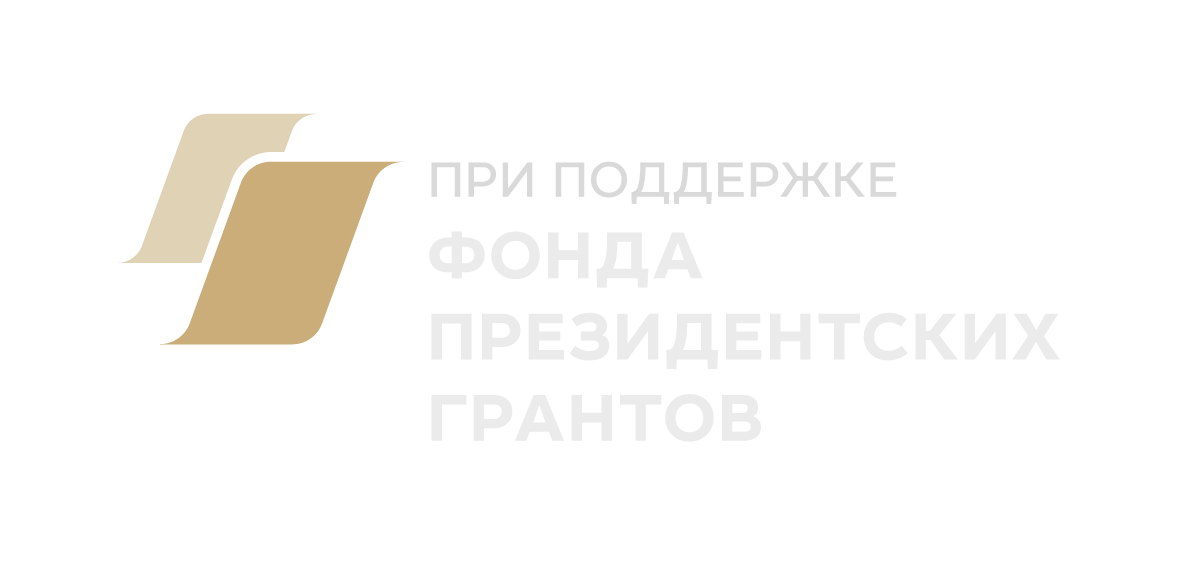 ОСНОВЫ РСО
как организовать
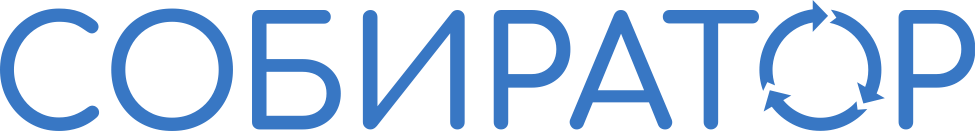 Пункты приема по всей России
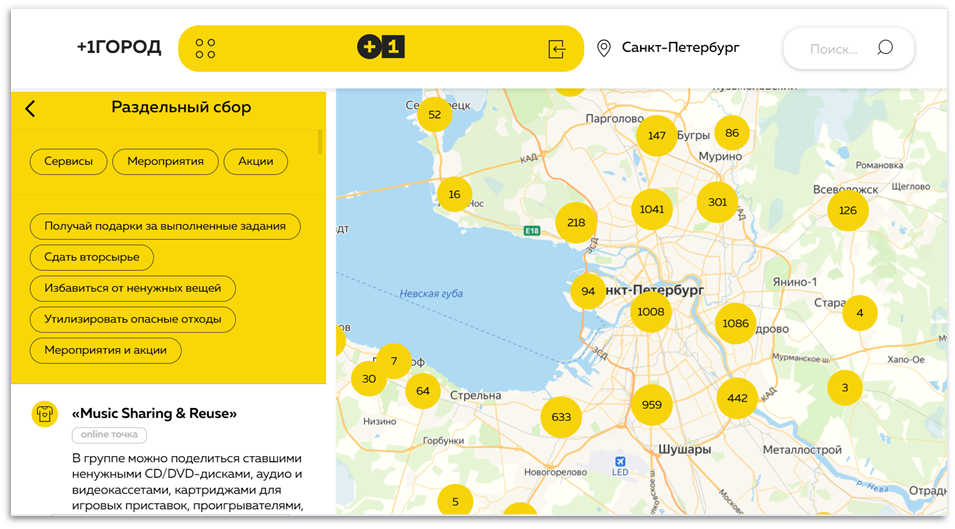 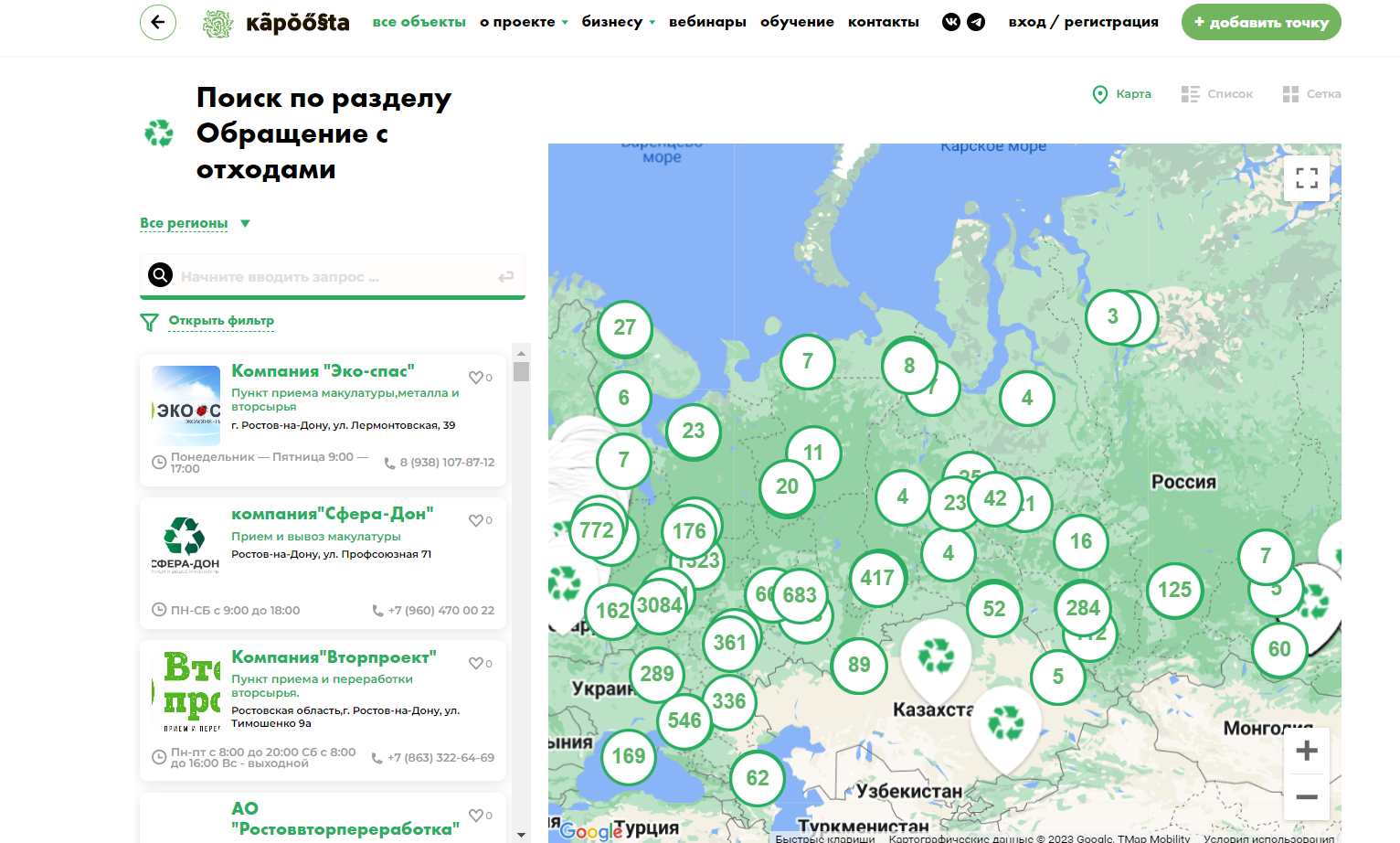 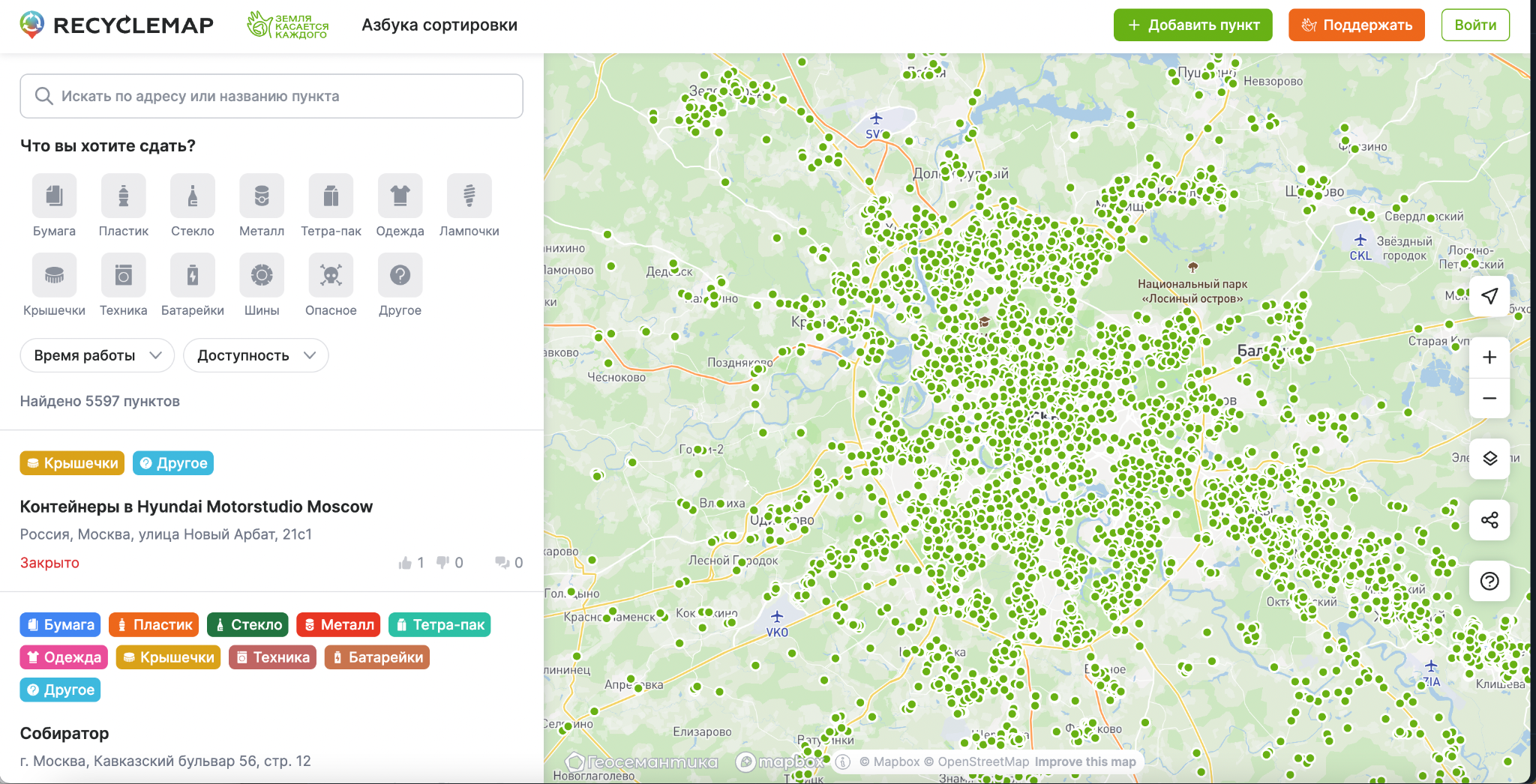 +1Город (Полезный Город)
kapoosta.ru
recyclemap.ru
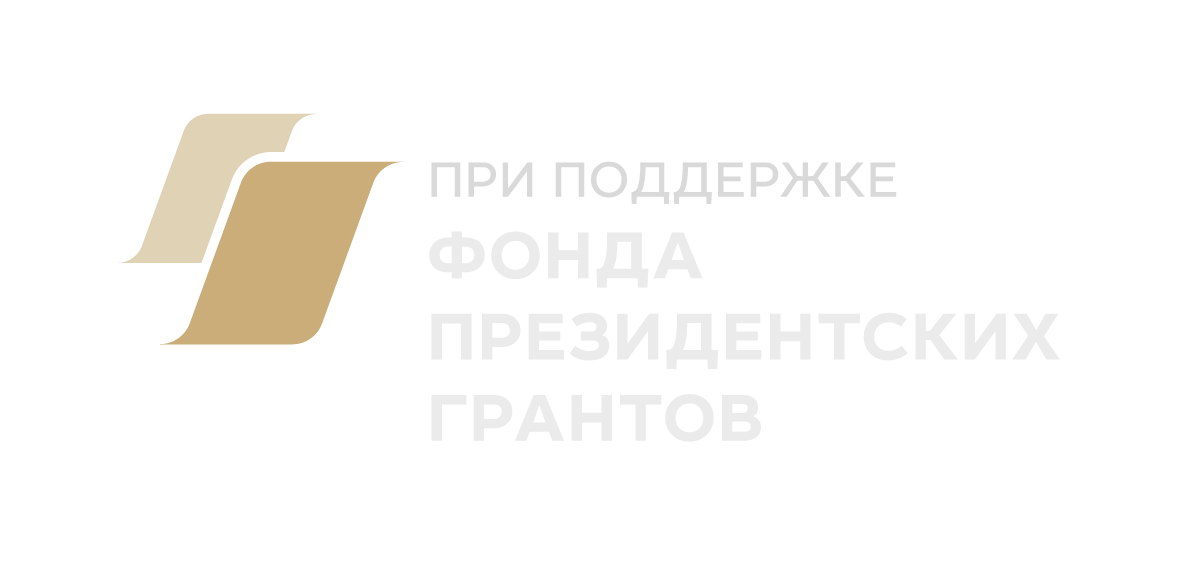 ОСНОВЫ РСО
как организовать
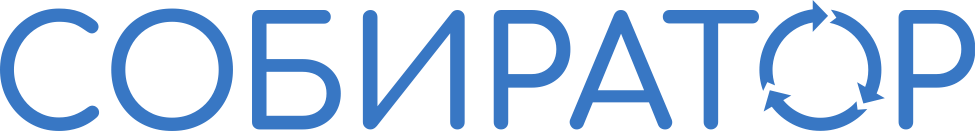 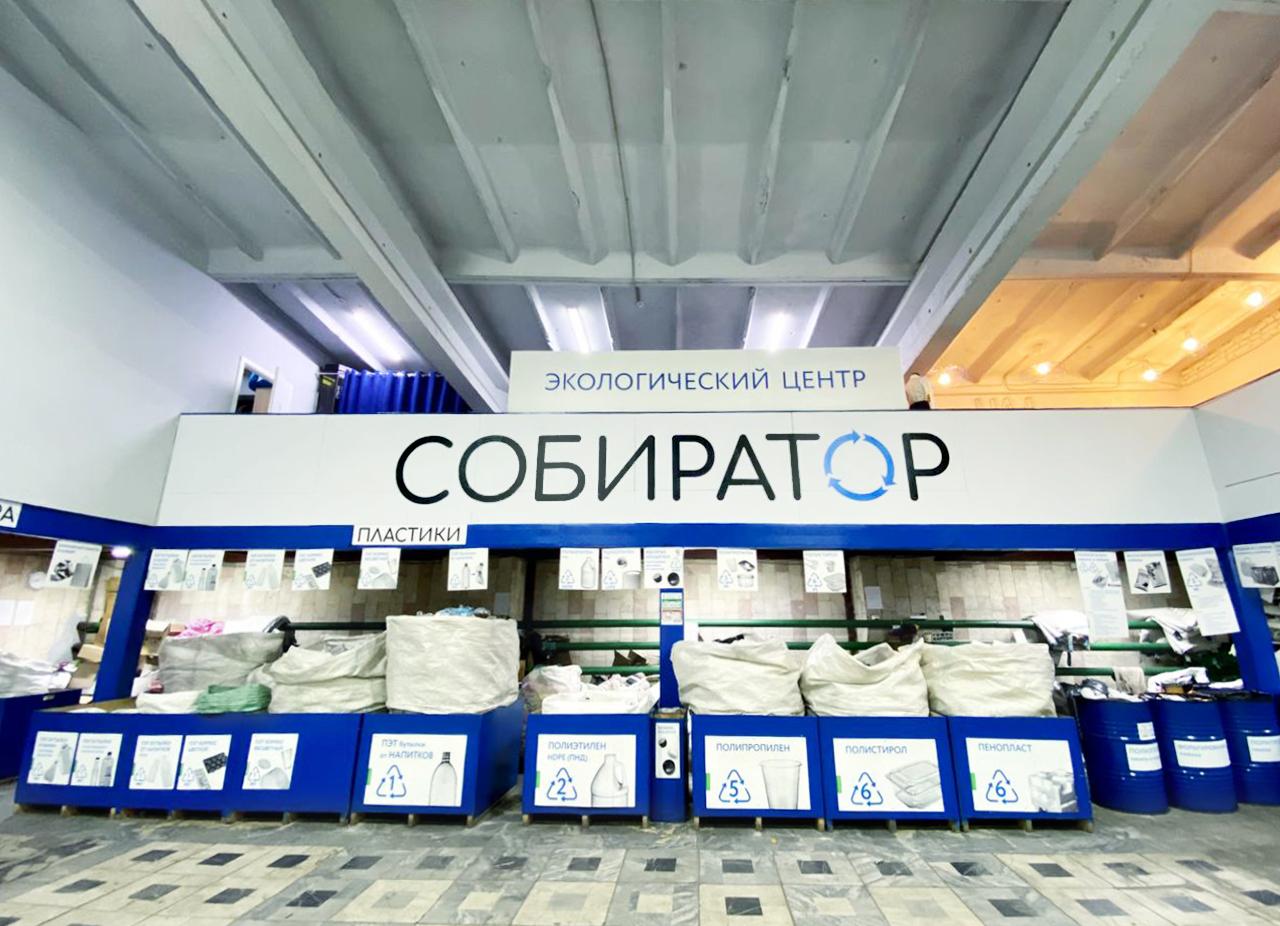 Ответственные   подрядчики
около 60 видов вторсырья
около 30 категорий на повторное использование и благотворительность
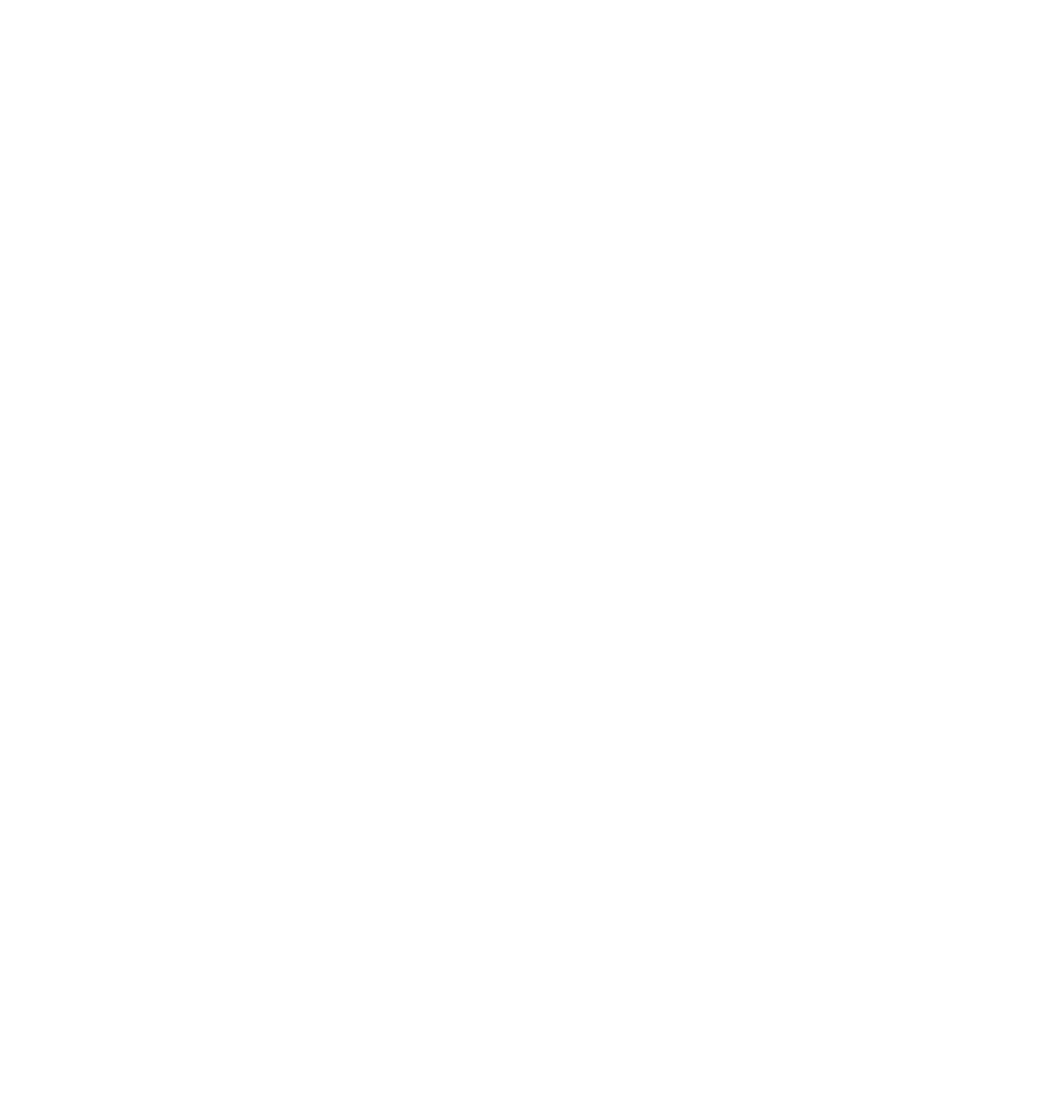 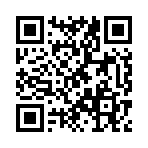 sobirator.ru/spisok
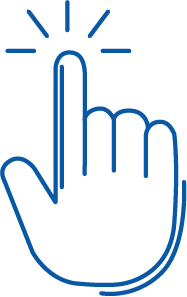 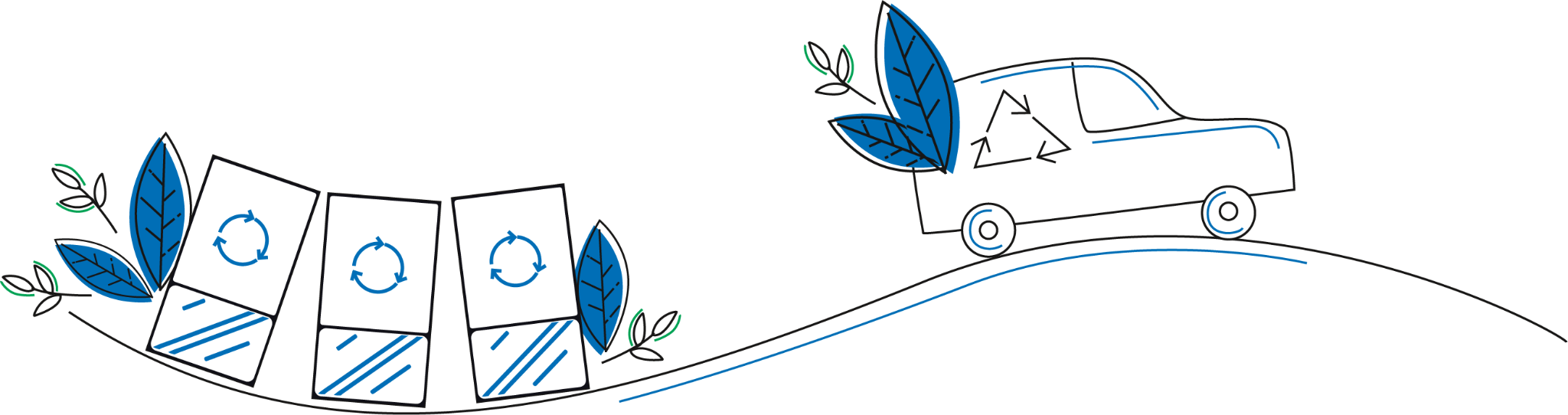 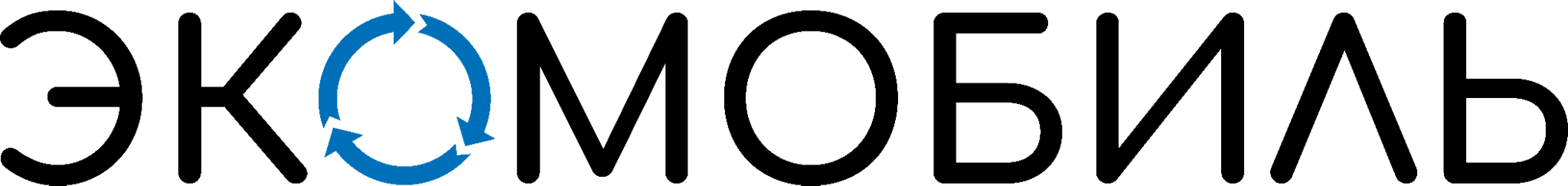 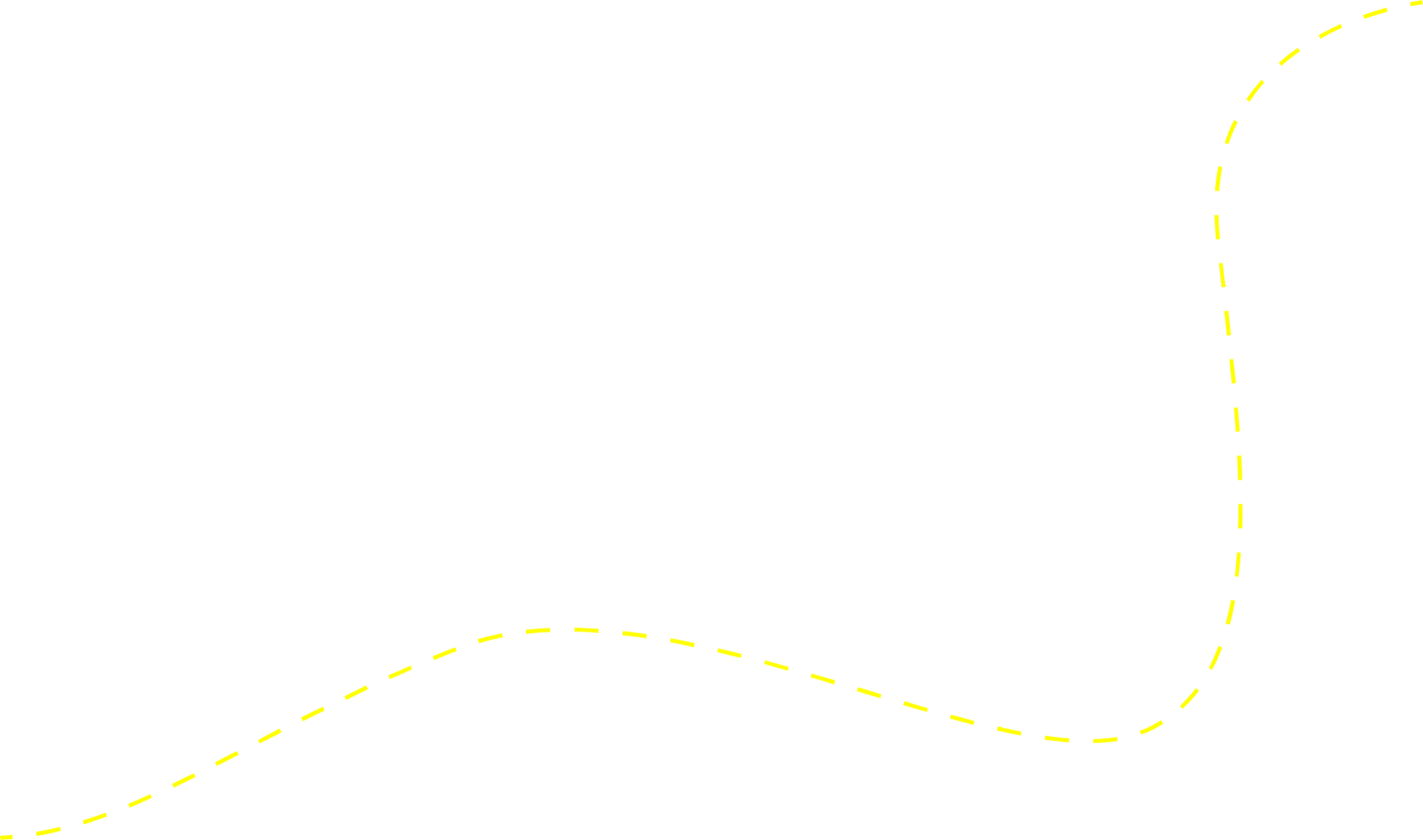 вывоз вторсырья
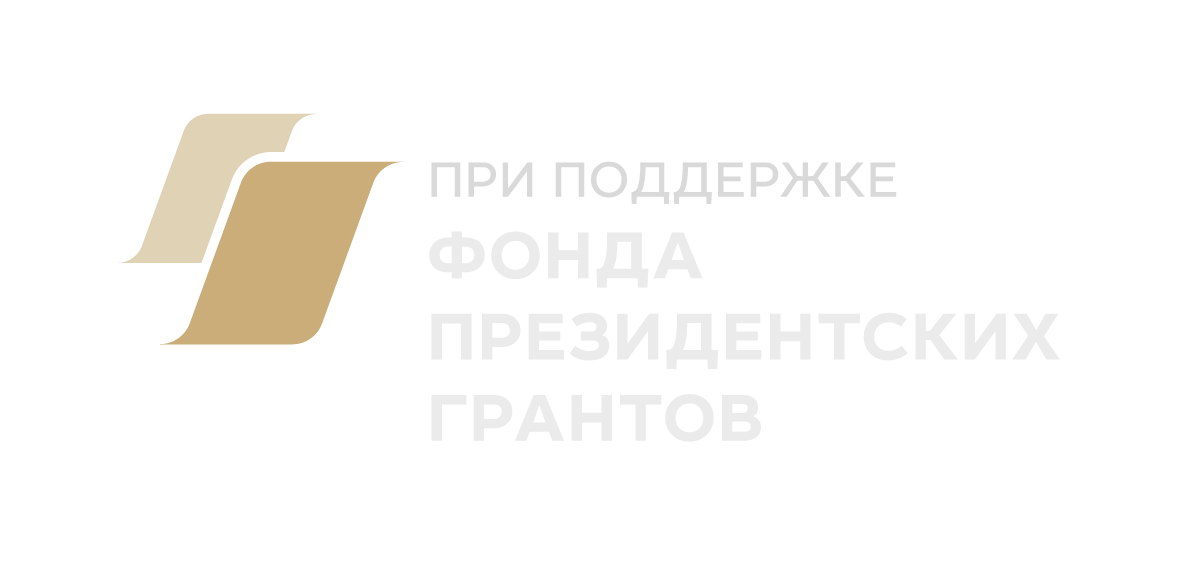 типичное вторсырье
опасные отходы
пищевые отходы
ОСНОВЫ РСО
как организовать
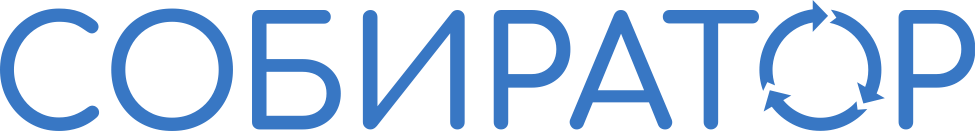 Аудит и морфология отходов
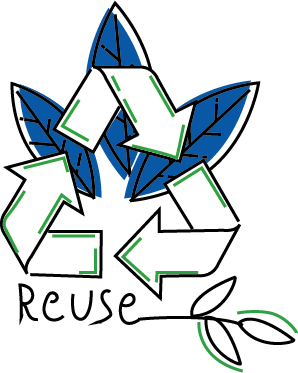 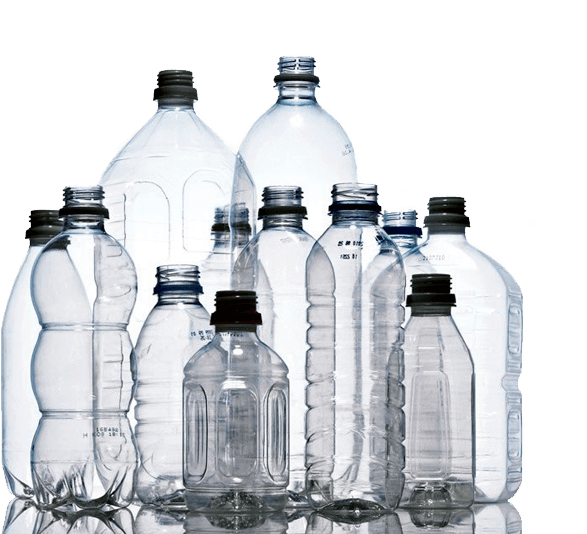 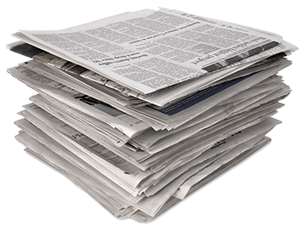 редкое вторсырье
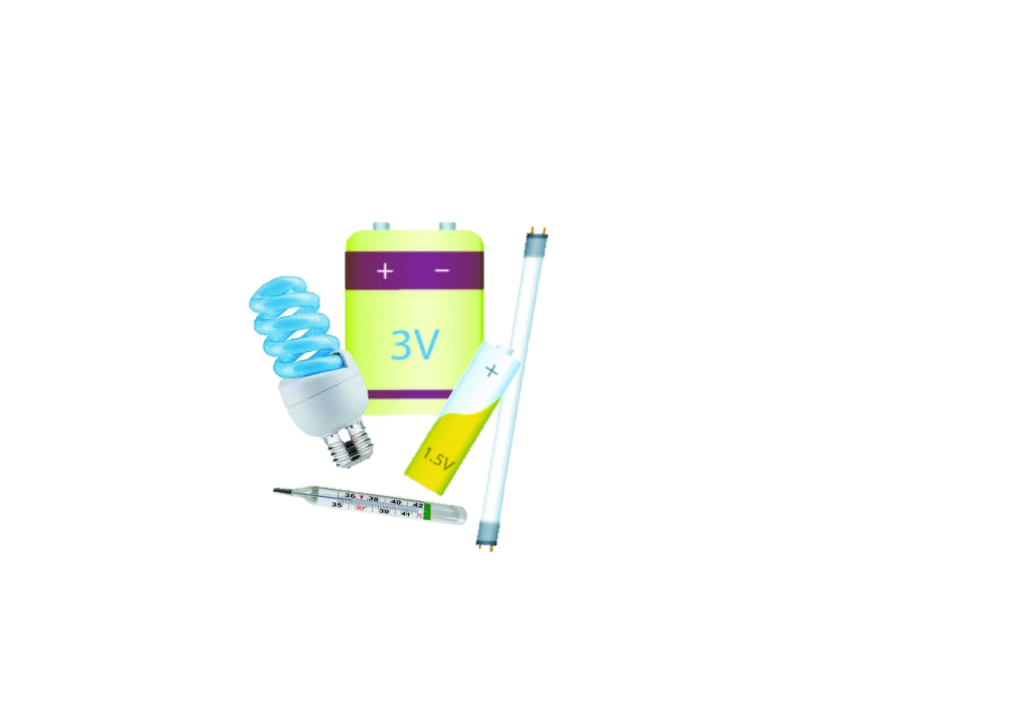 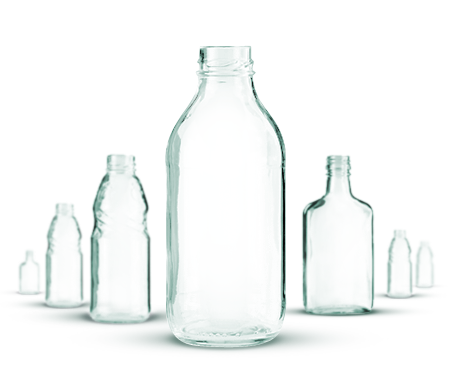 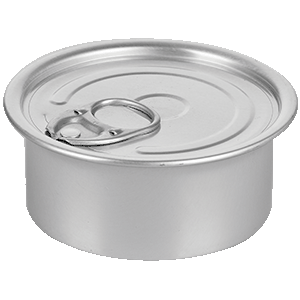 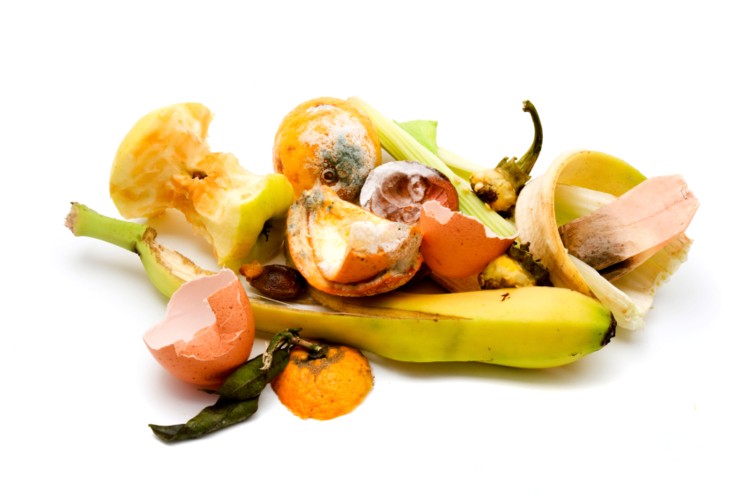 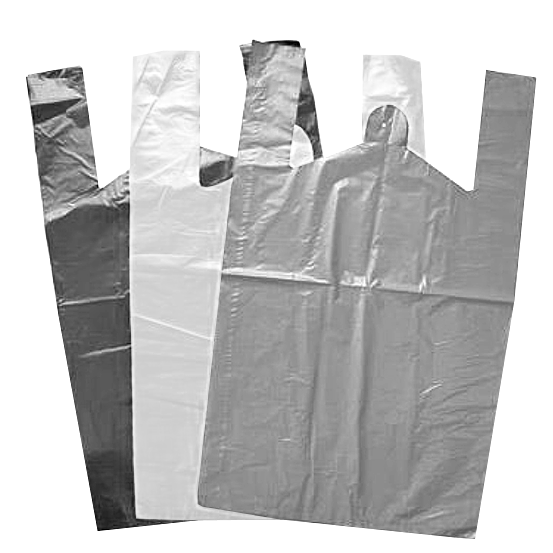 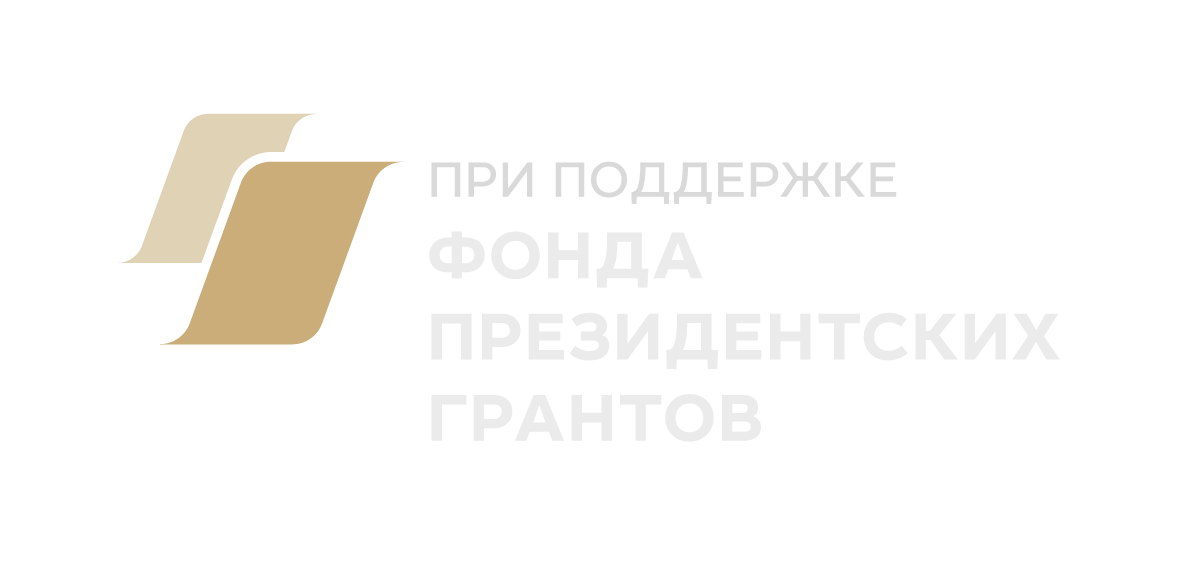 ОСНОВЫ РСО
как организовать
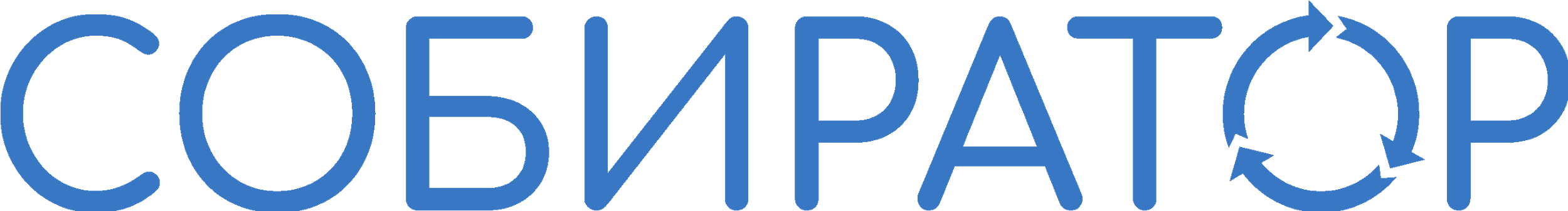 Типичные отходы
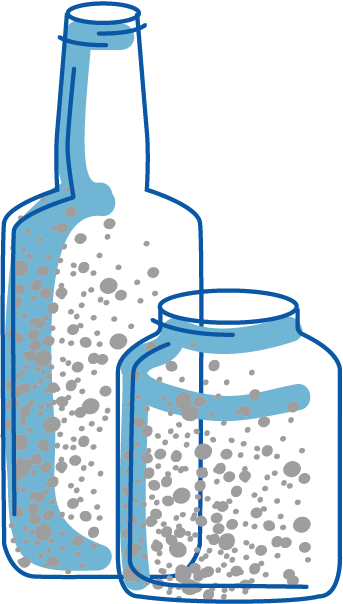 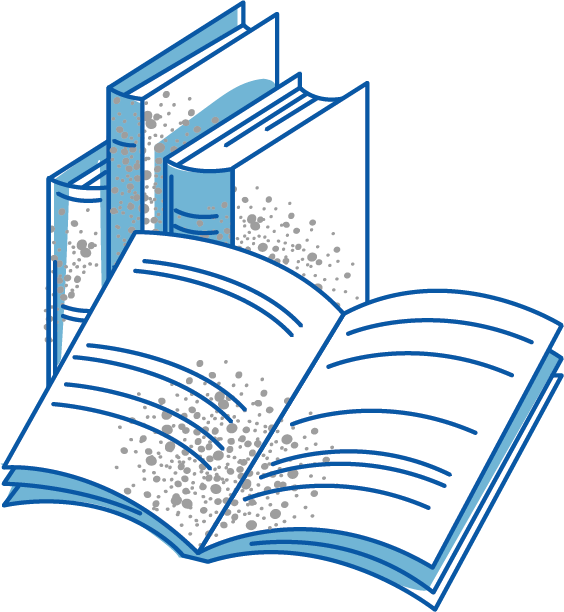 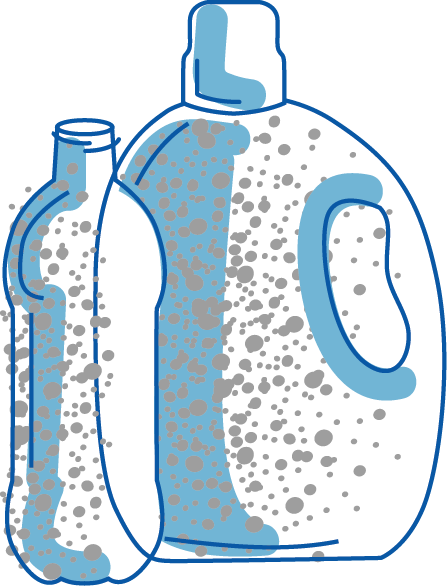 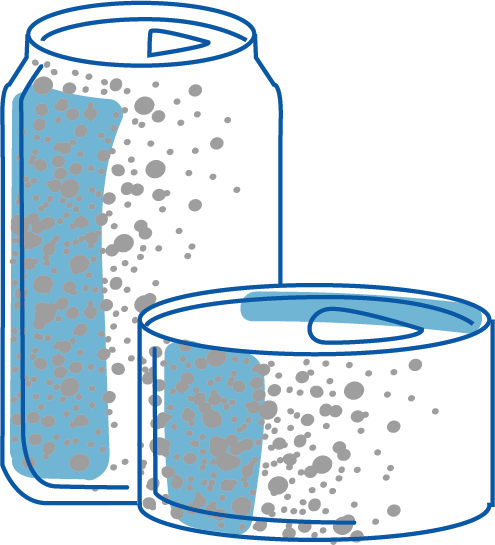 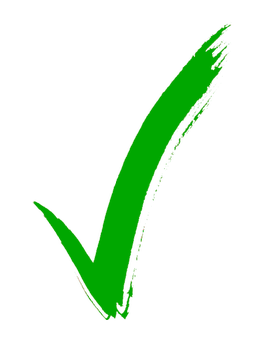 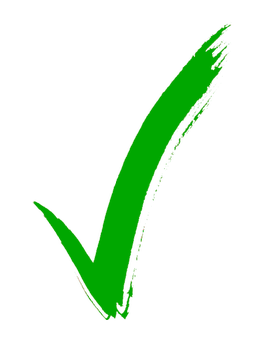 стекло
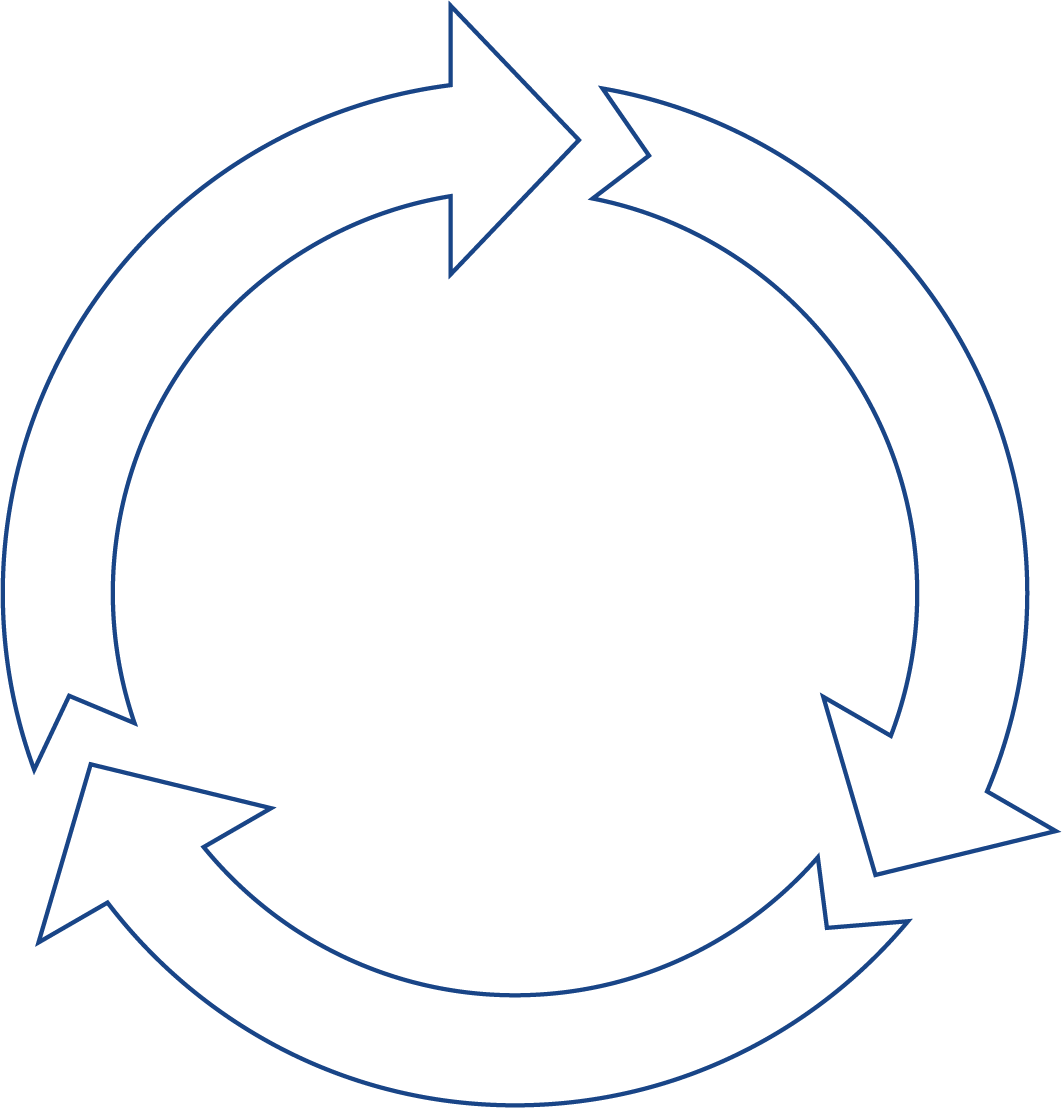 металл
пластиковые бутылки, 
канистры
макулатура
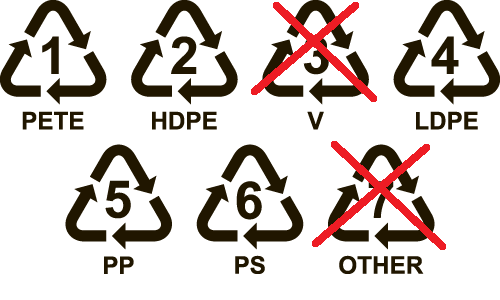 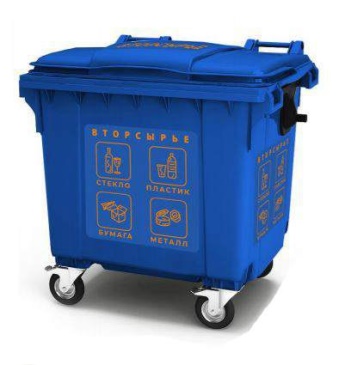 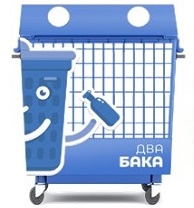 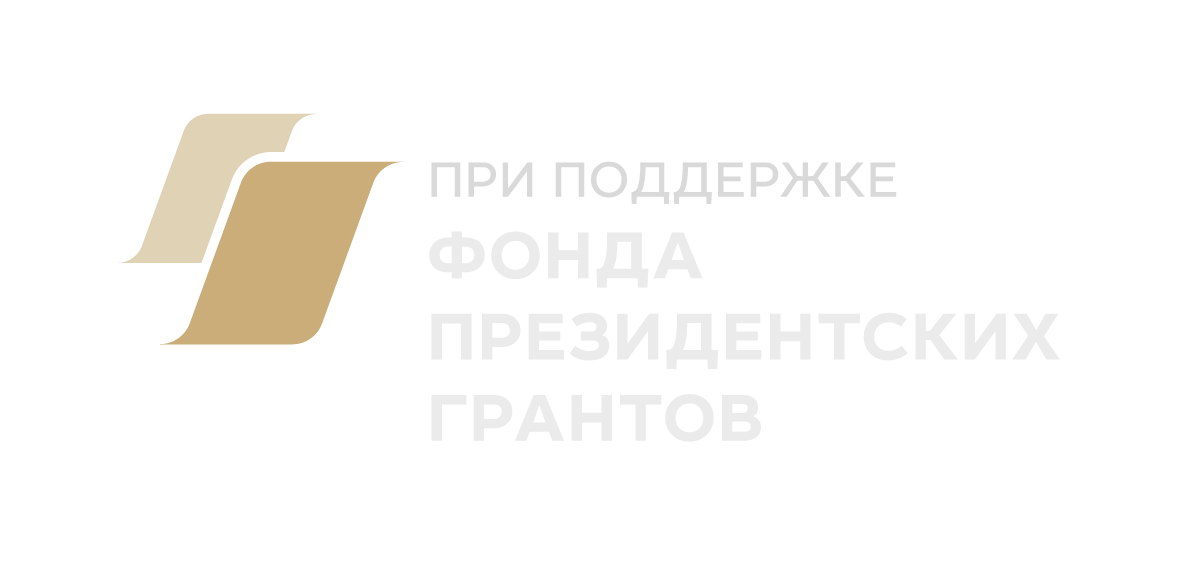 ОСНОВЫ РСО
как организовать
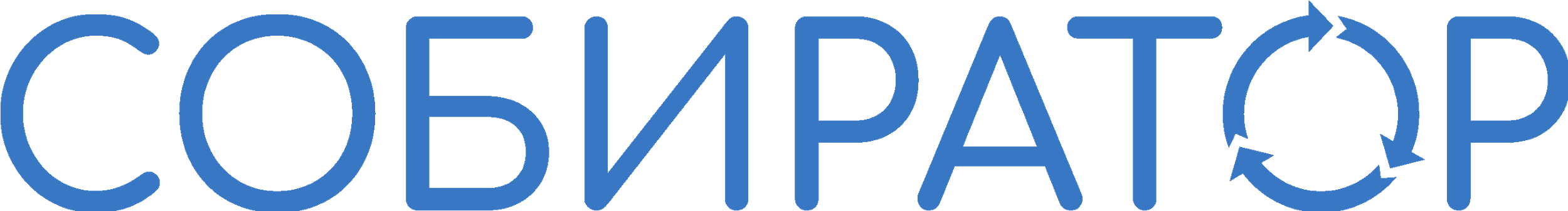 В общественном пространстве удобно собирать:
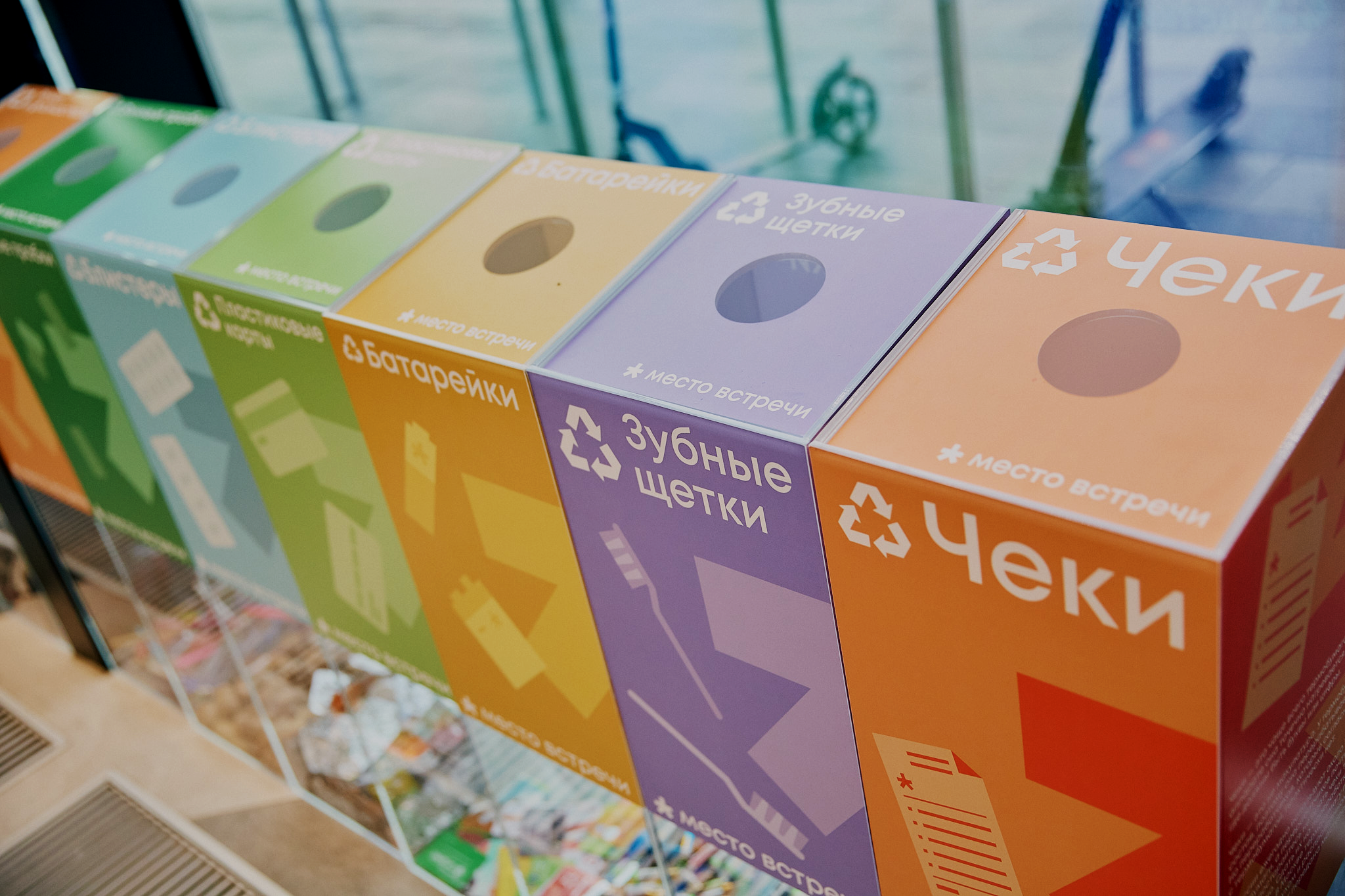 пластиковые стаканчики
пластиковые карты
батарейки
электромелочи
пробки
«Добрые крышечки»
материалы для мастер-классов
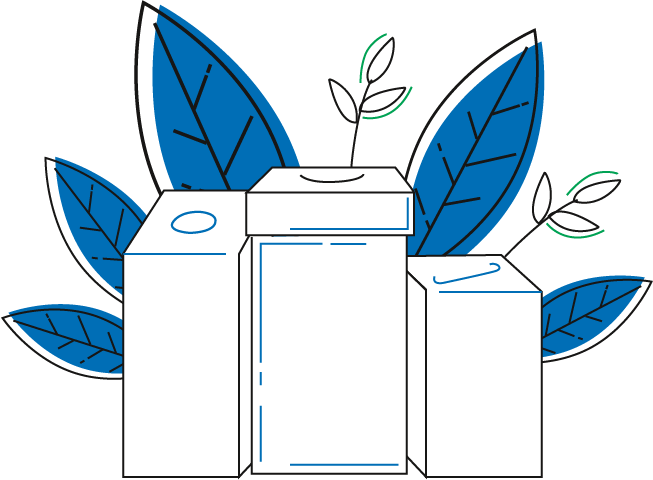 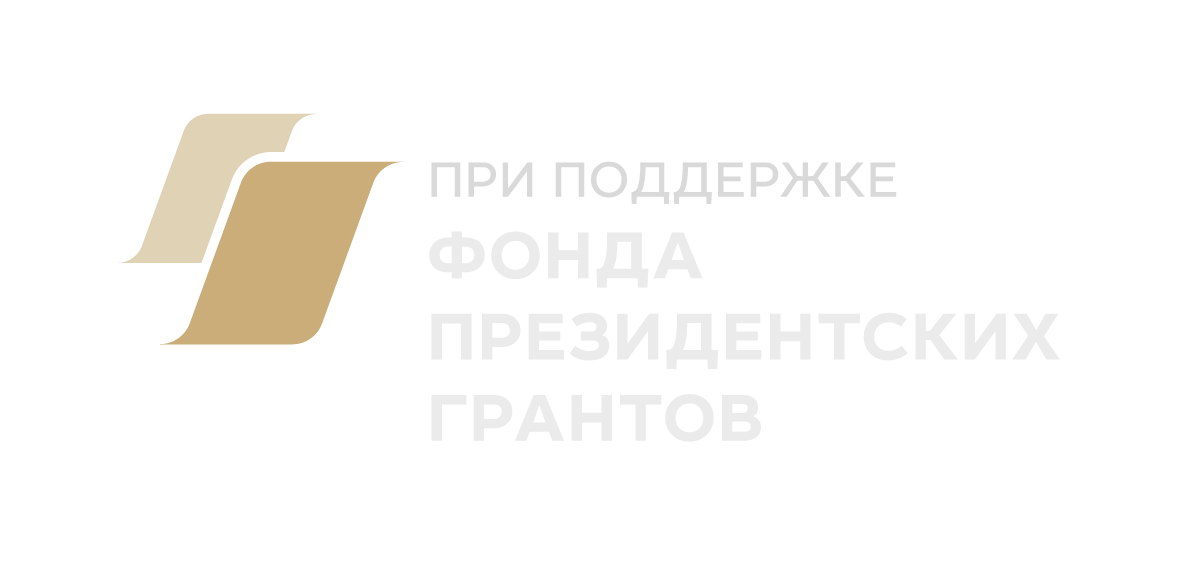 ОСНОВЫ РСО
как организовать
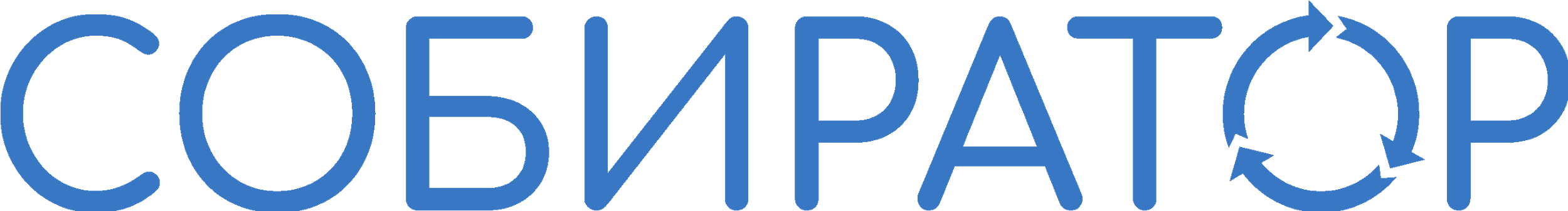 Точка сбора
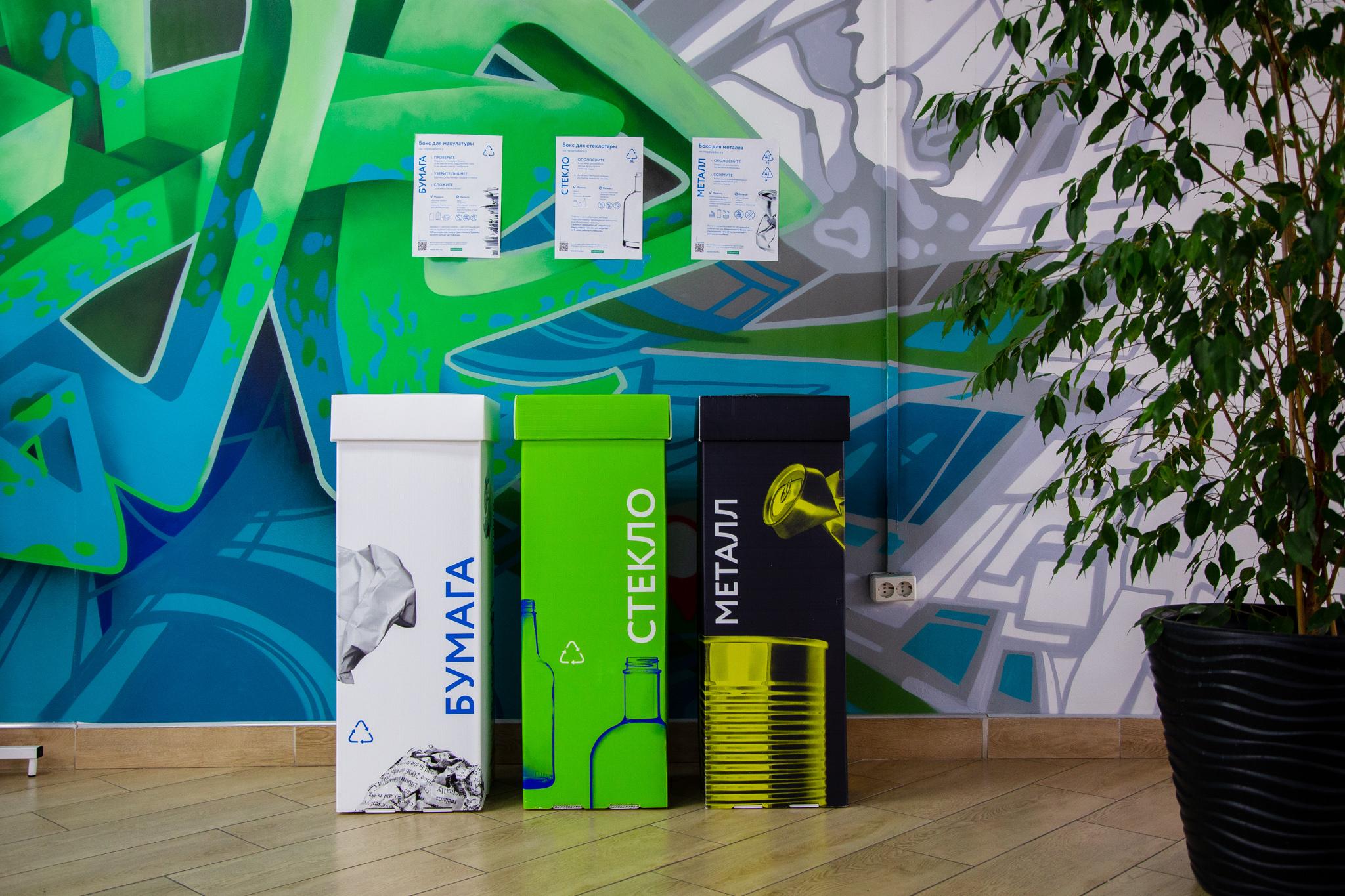 контейнеры не похожи на мусорки
проходное место
замена и хранение пакетов
наглядные плакаты и указатели
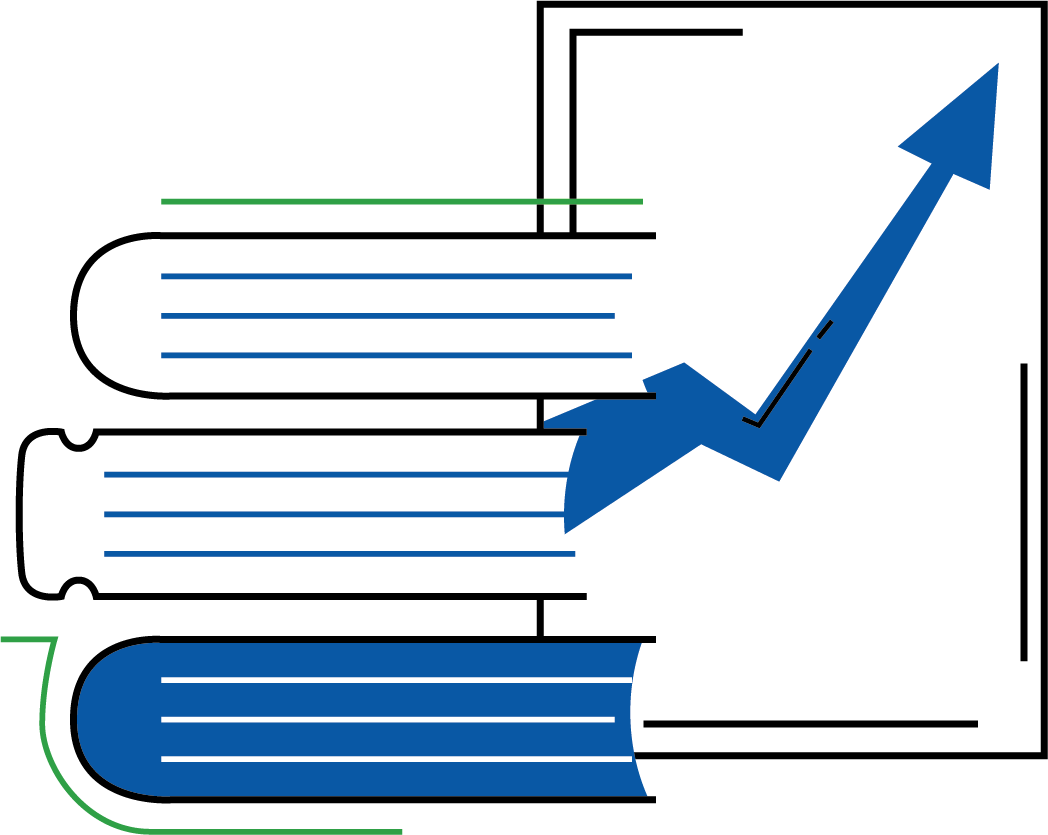 инструктаж для сотрудников и клининга
отчеты о собранном
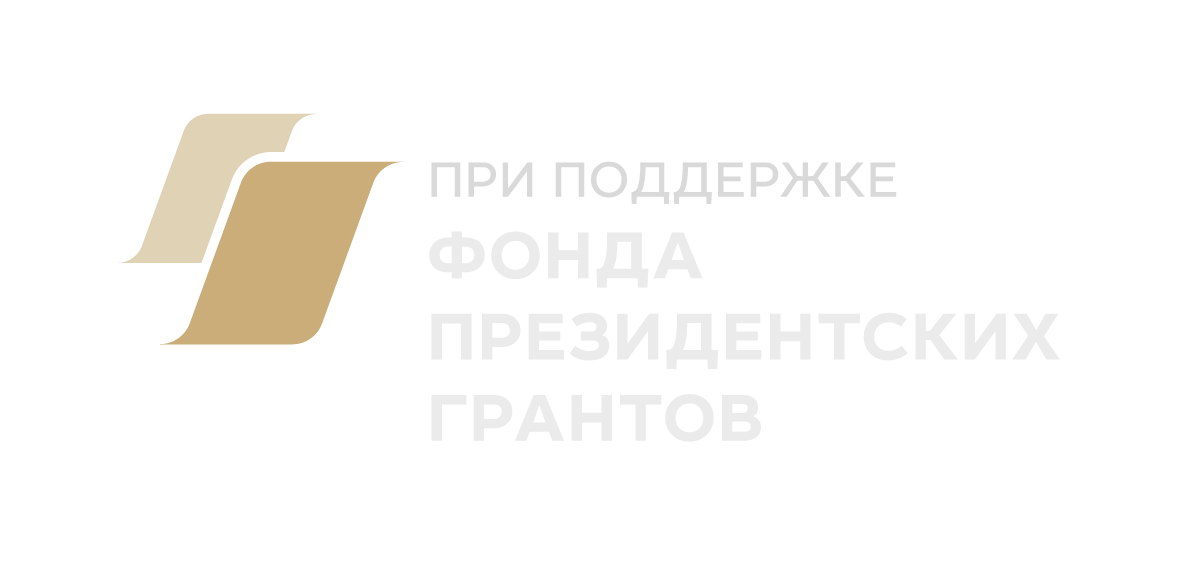 ОСНОВЫ РСО
как организовать
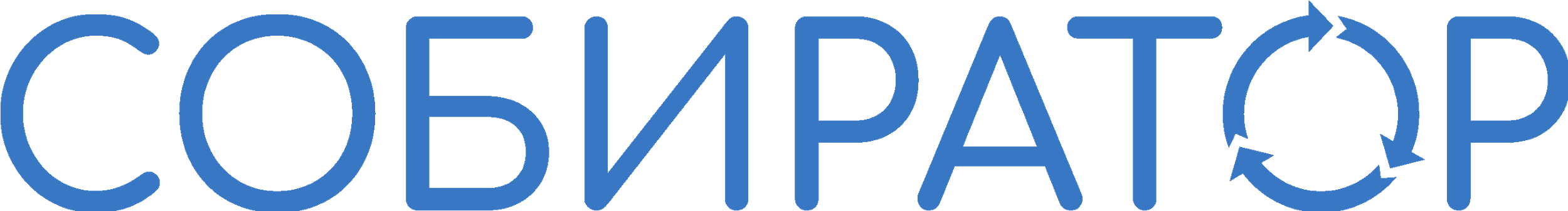 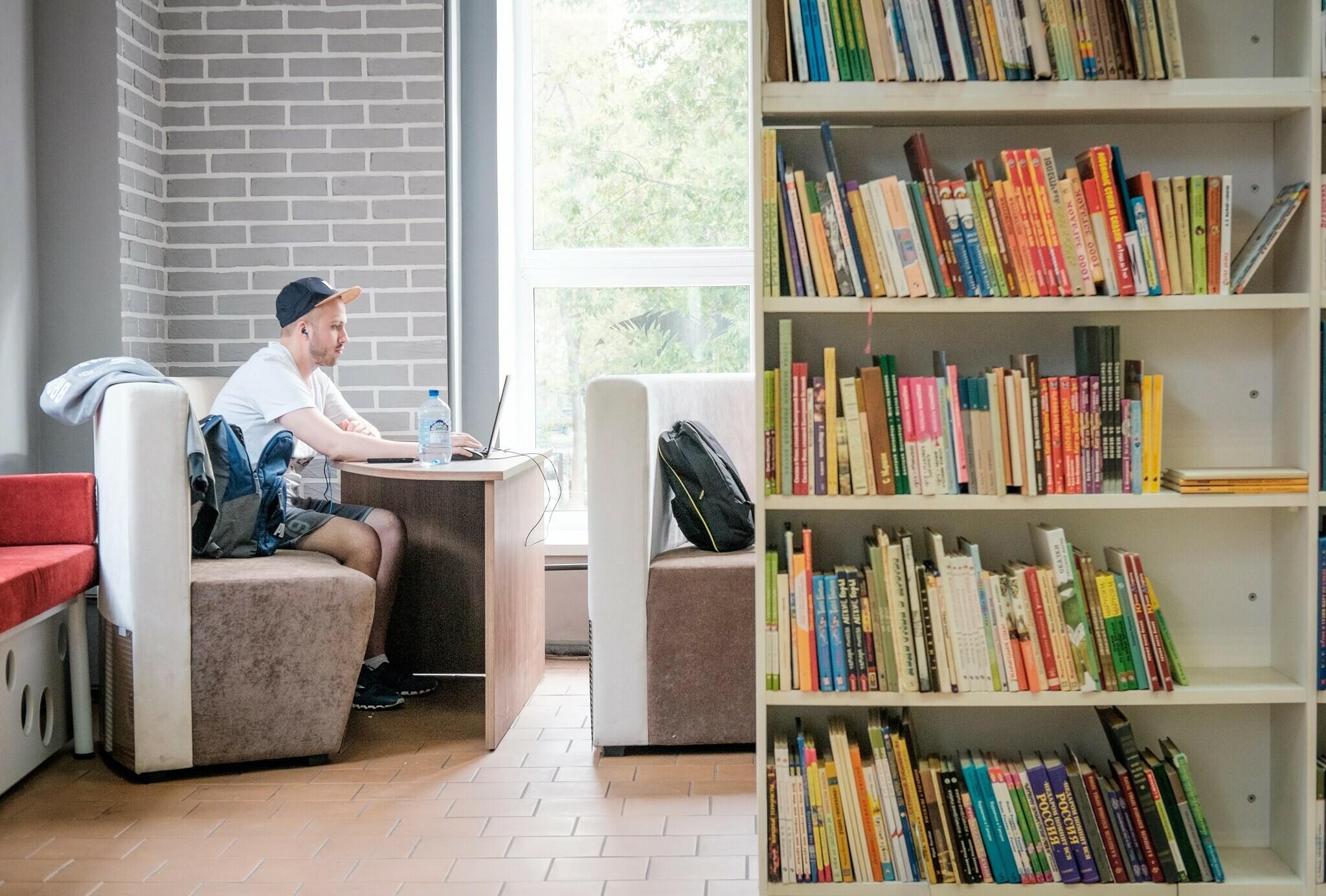 Зона обмена
книги
настольные игры
материалы для творчества
открытки
подарочные пакеты
декор
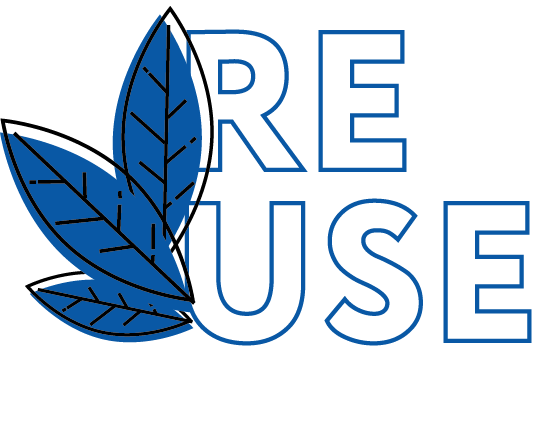 Библиотека 
им. Н.А. Некрасова
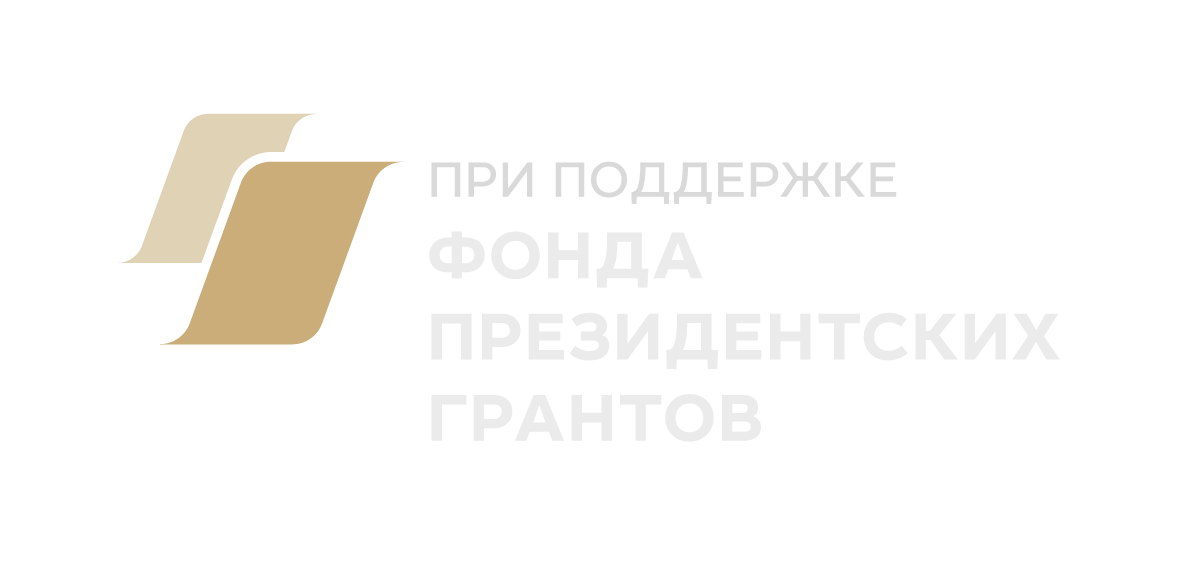 ОСНОВЫ РСО
как организовать
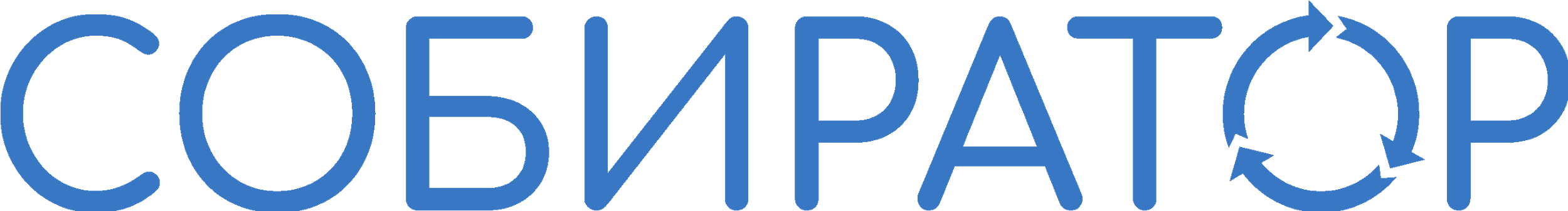 Чистое — Сухое — Компактное
Линия досортировки
Завод по переработке
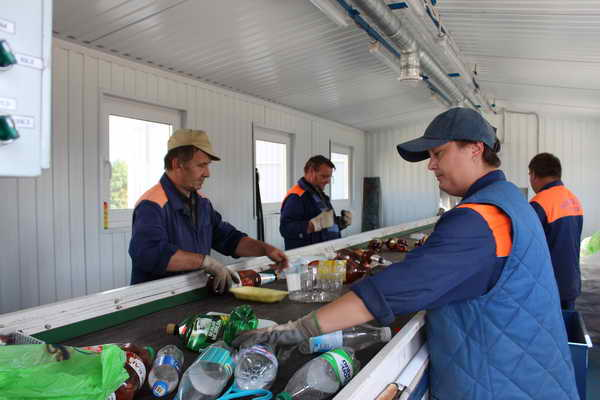 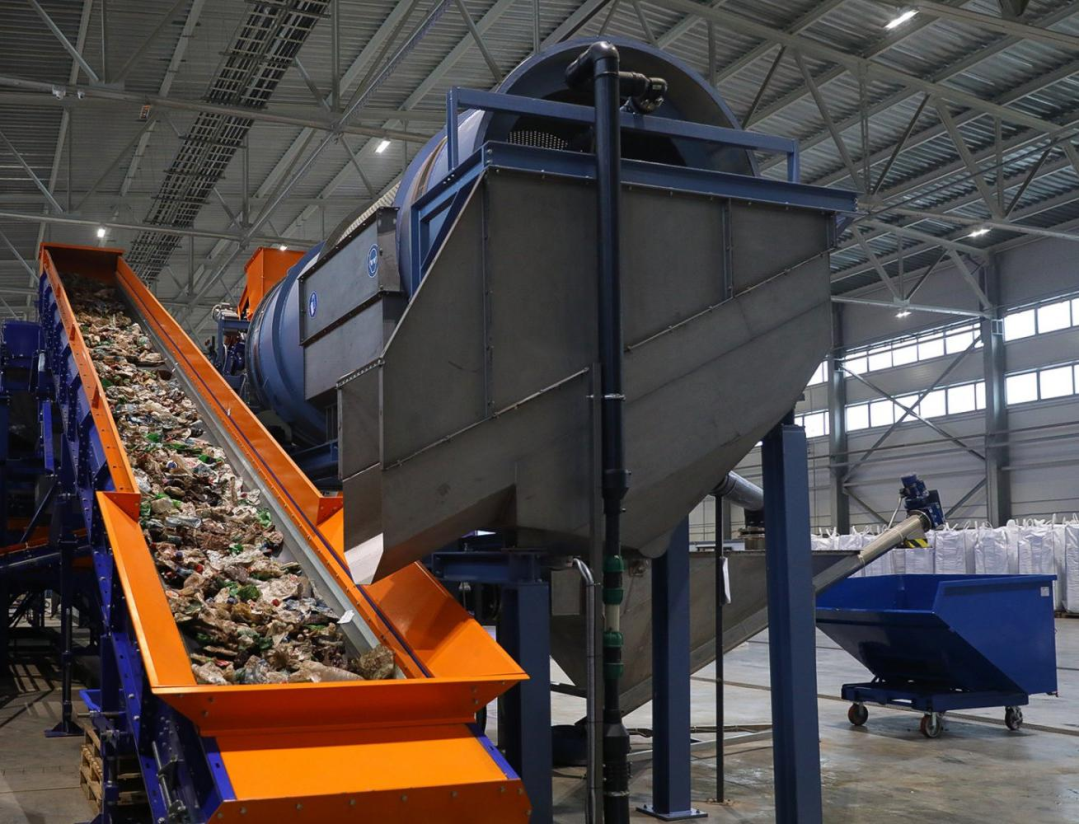 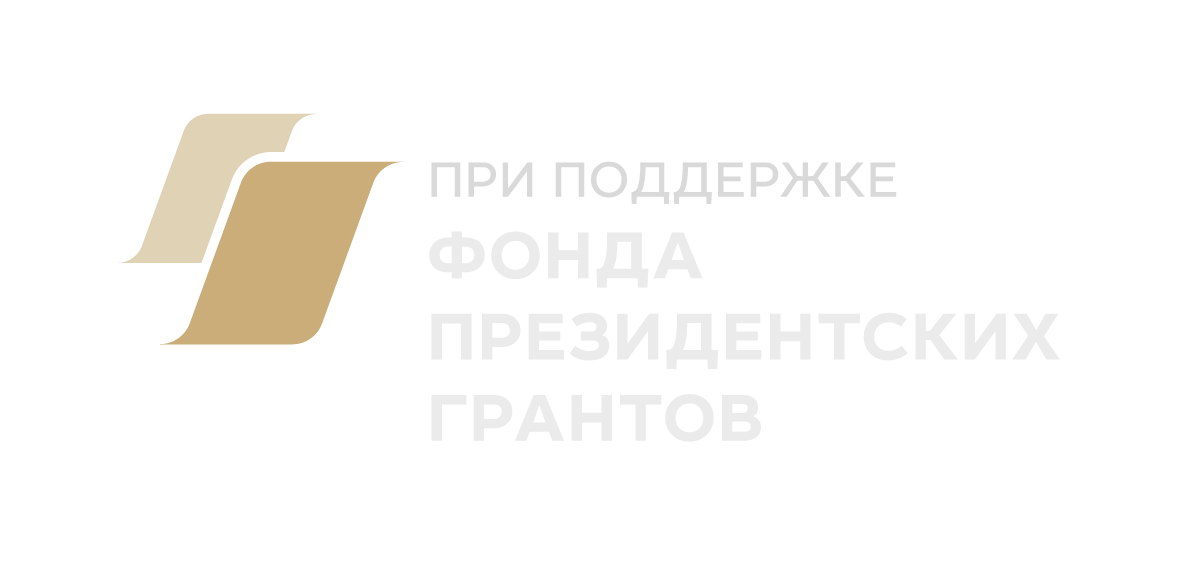 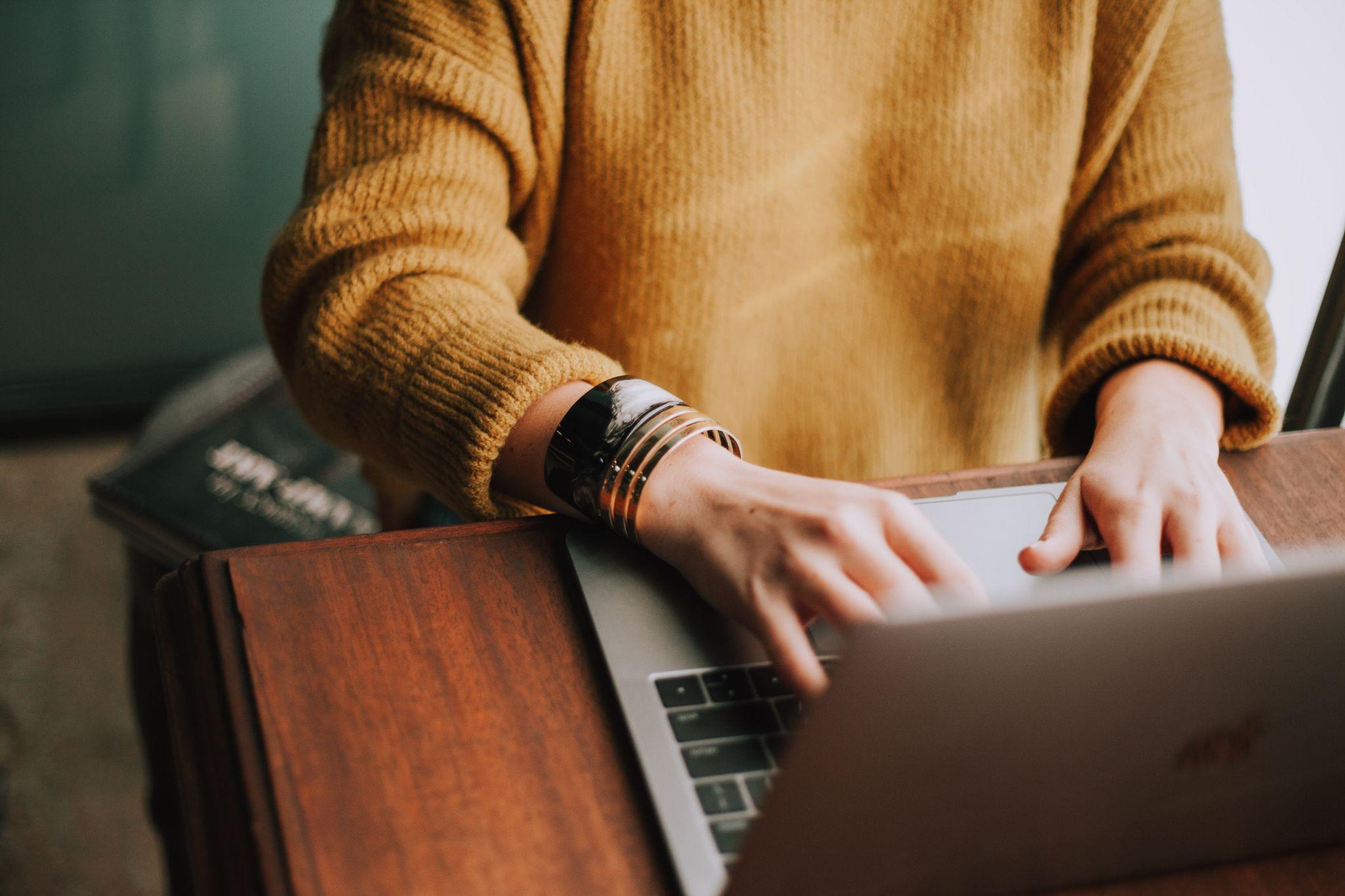 ОСНОВЫ РСО
как организовать
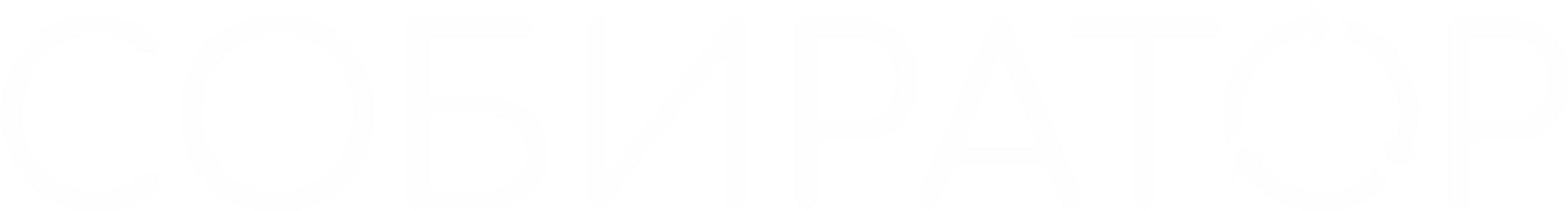 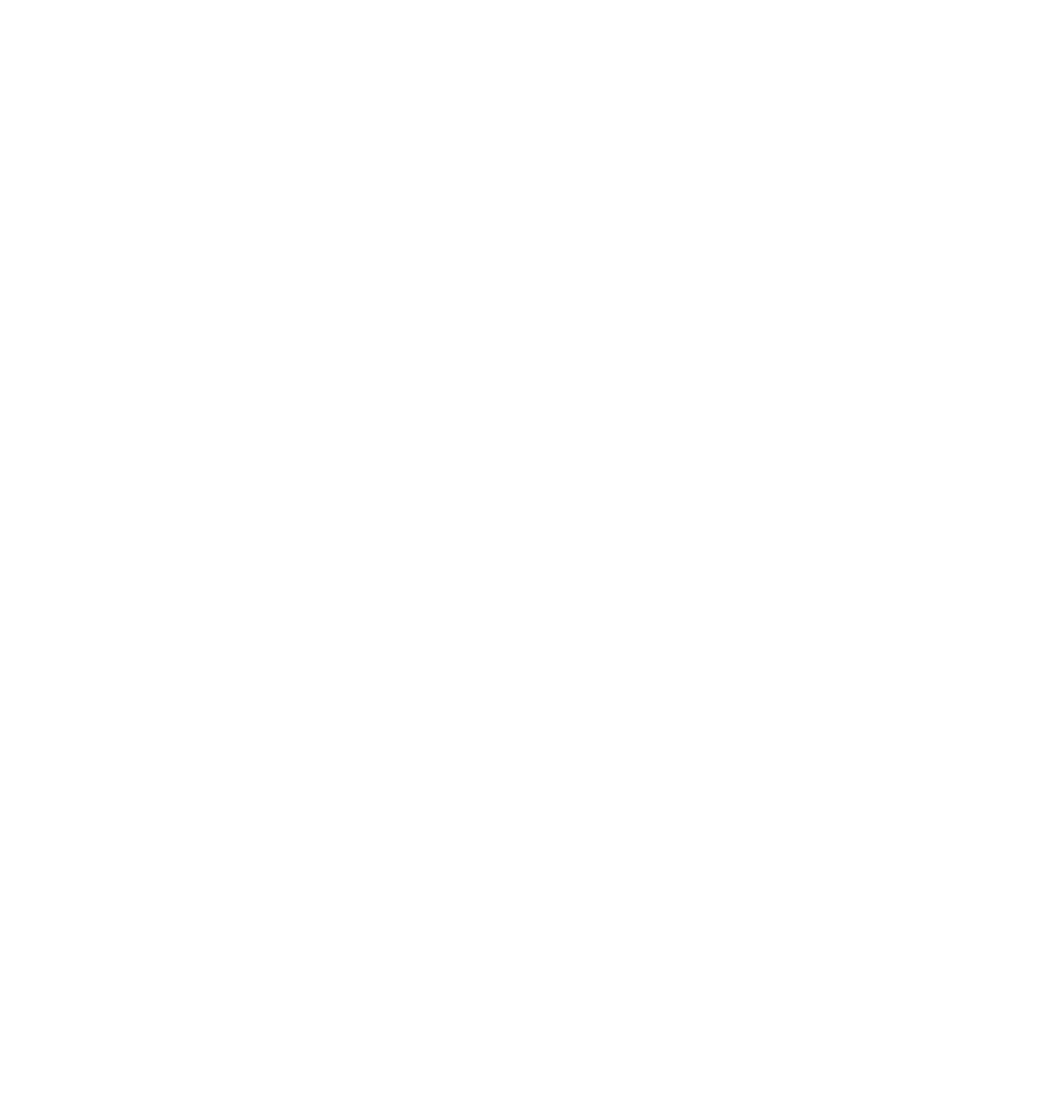 ЭКОЛОГИЧНЫЕ ЗАКУПКИ
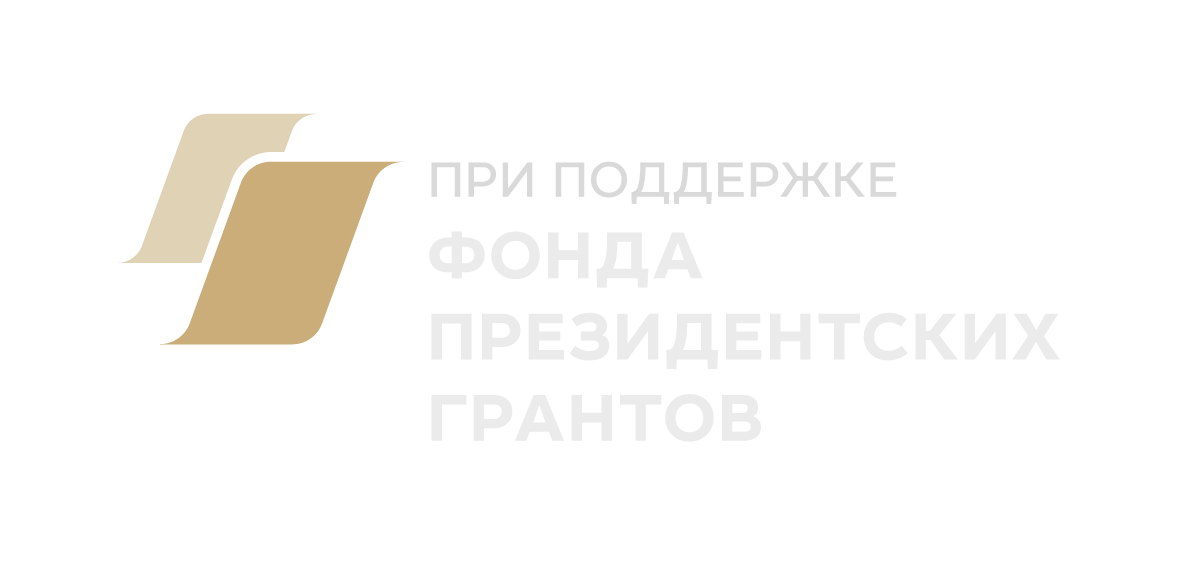 ОСНОВЫ РСО
как организовать
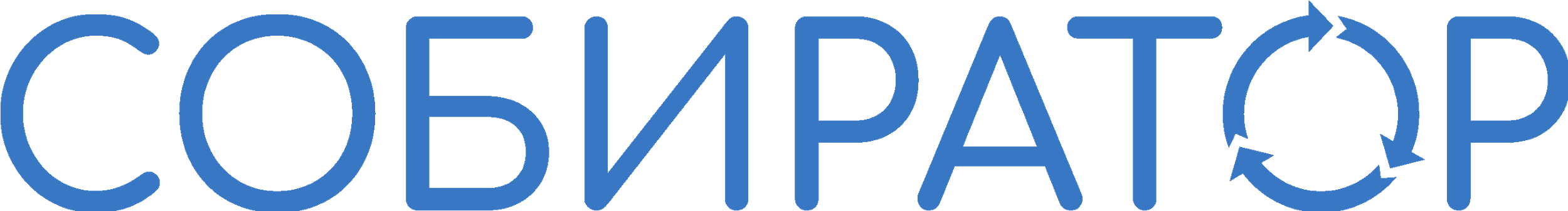 Экологичные материалы
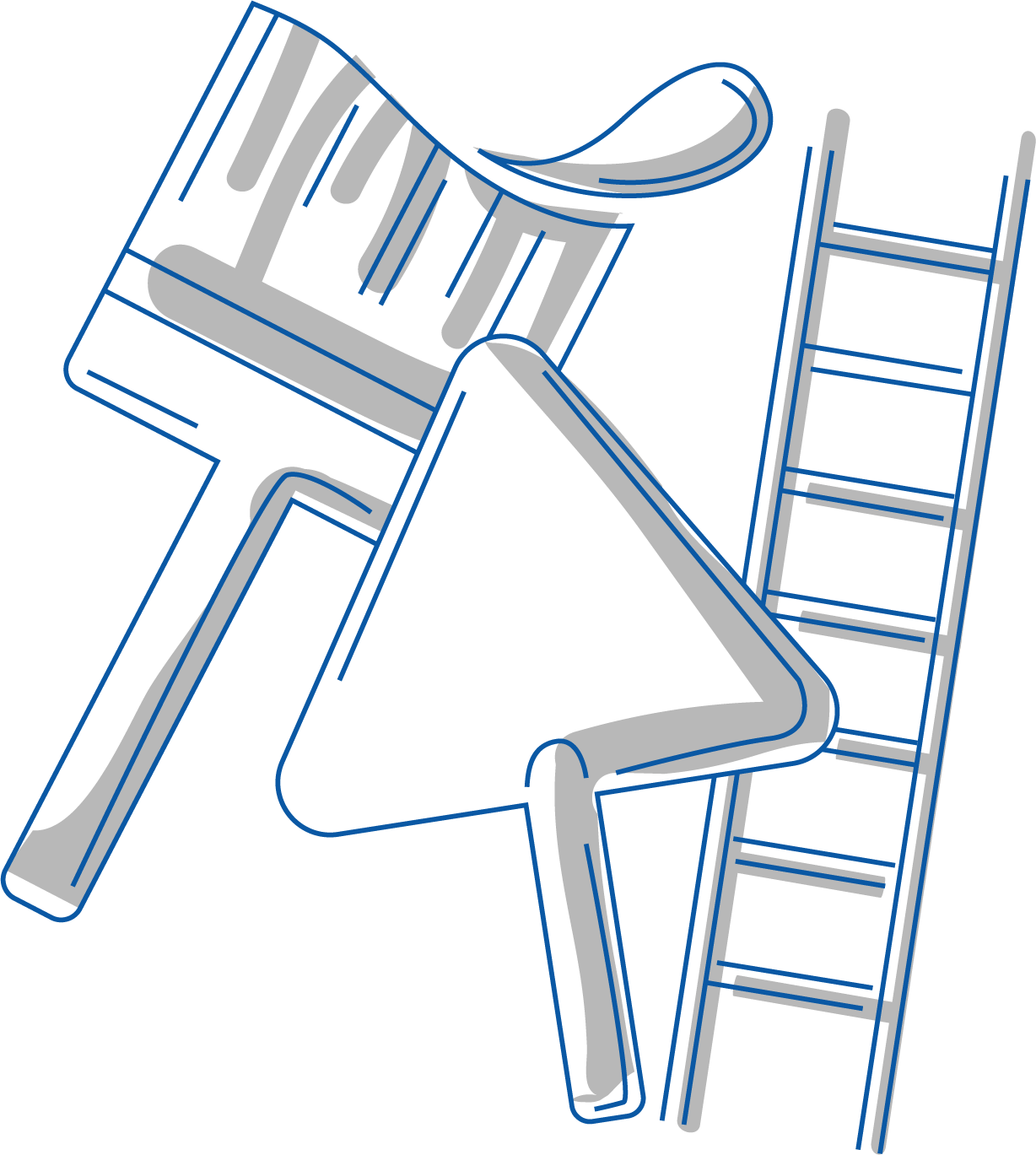 Дерево (цельное, шпон, пробка):
дуб
сосна
береза
лиственница
орех
бук

Другие материалы:
бамбук / ротанг / тростник
мрамор / гранит / сланец / известняк
керамика
бетон
полиэтилен (HDPE) и полипропилен (PP)
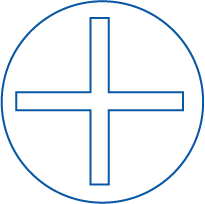 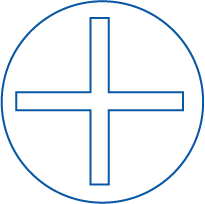 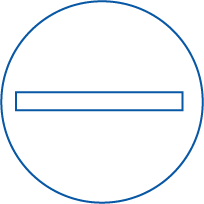 Избегаем:
ДСП
Пенополистирол/полиуретан
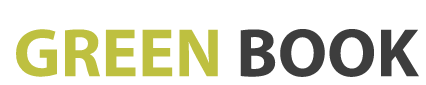 [Speaker Notes: не нашла ни одной картинки проткнутого баллончика. может, инфографику какую-то...]
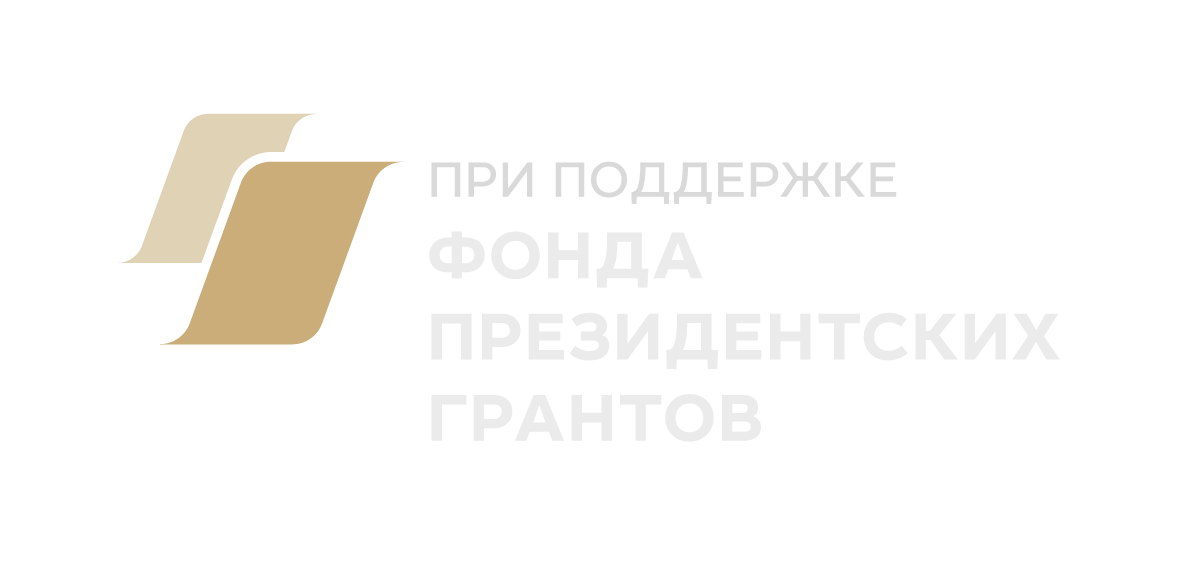 ОСНОВЫ РСО
как организовать
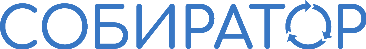 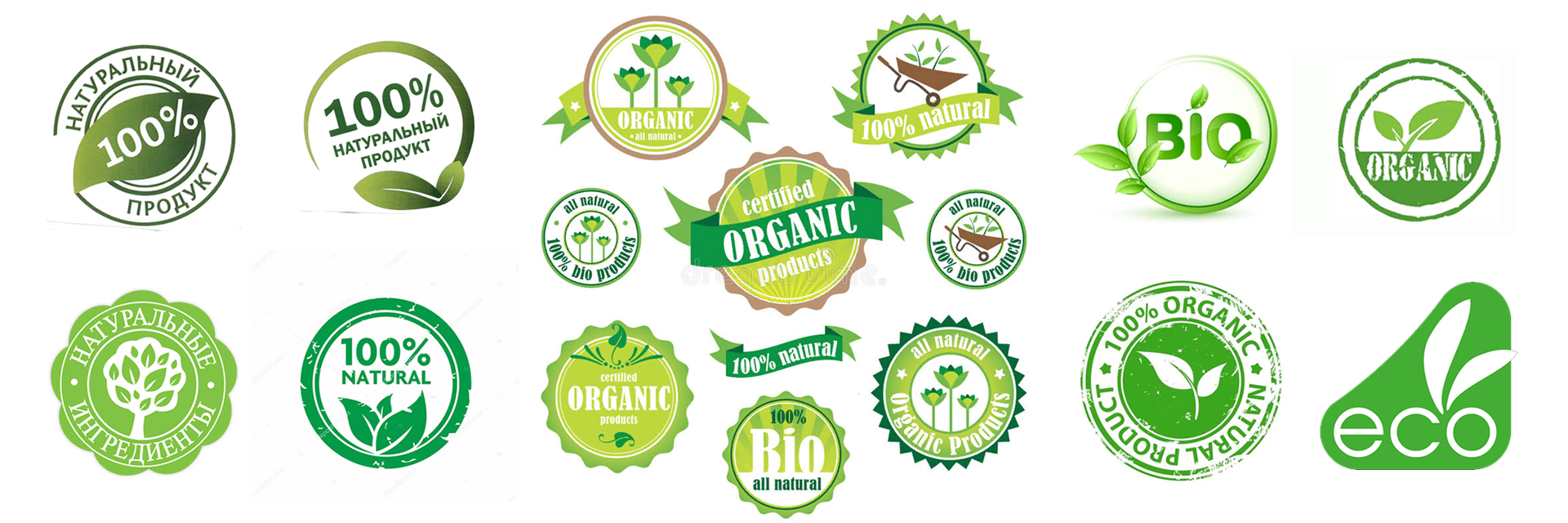 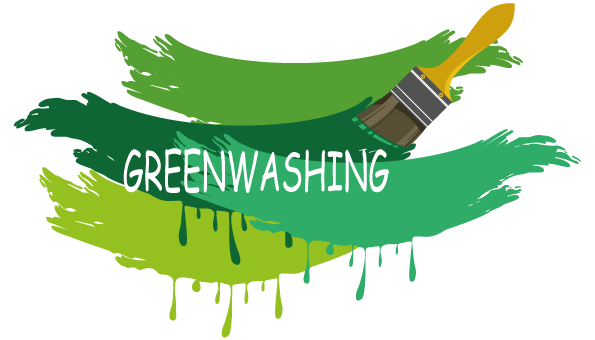 «зеленая промывка мозгов»
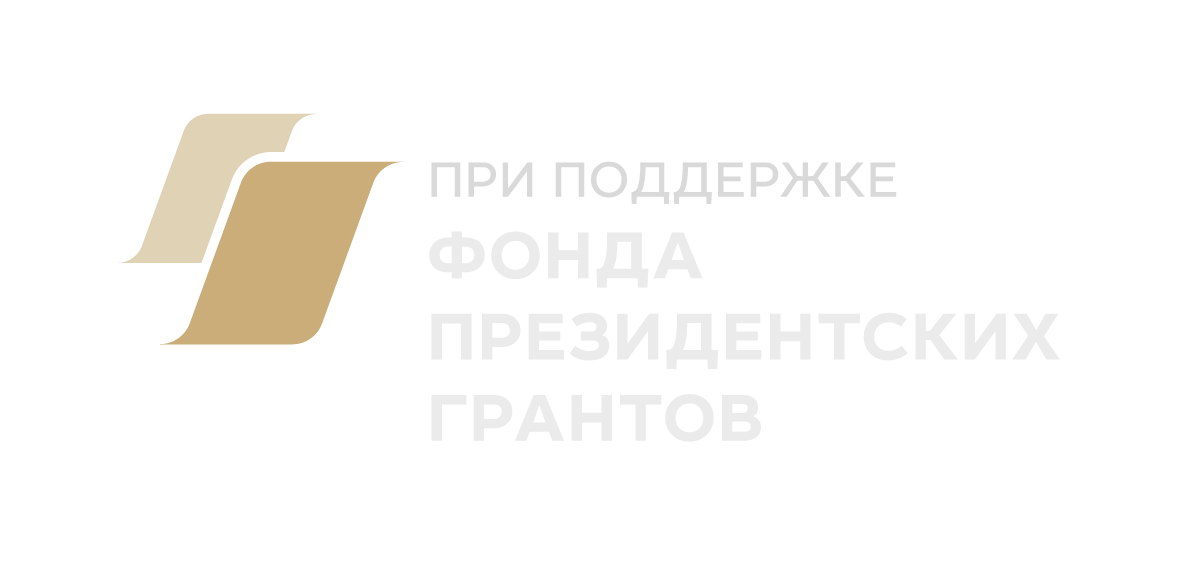 ОСНОВЫ РСО
как организовать
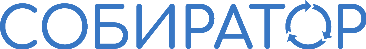 Этим маркировкам можно доверять
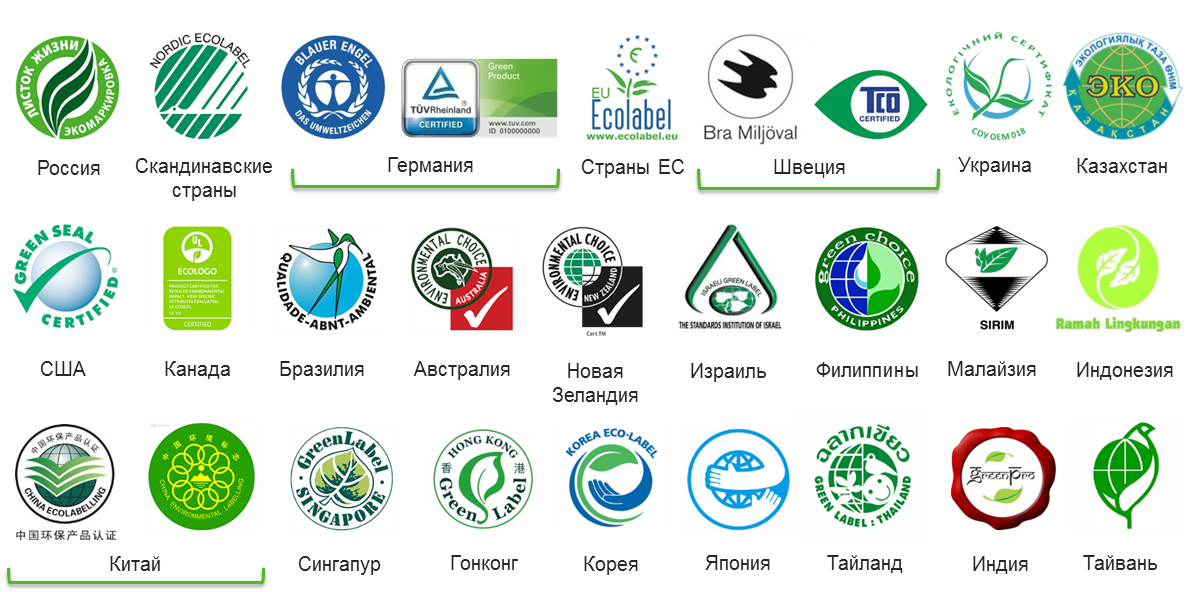 ‹#›
Экологичный офис
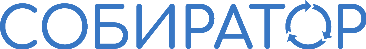 Лайфхак, как разбираться
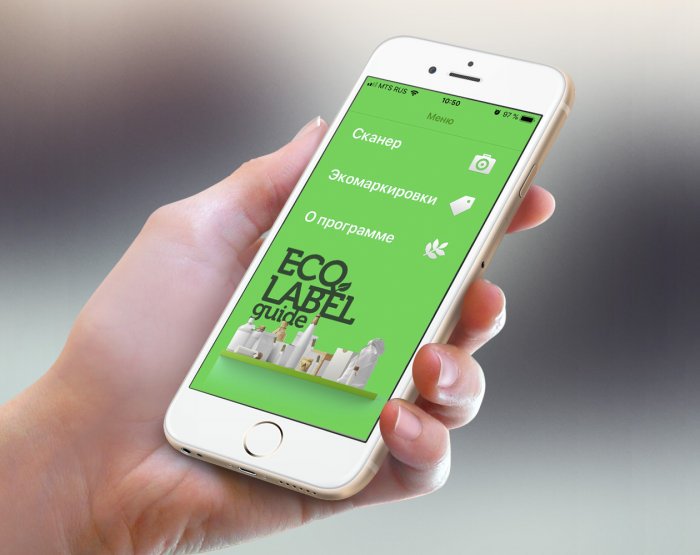 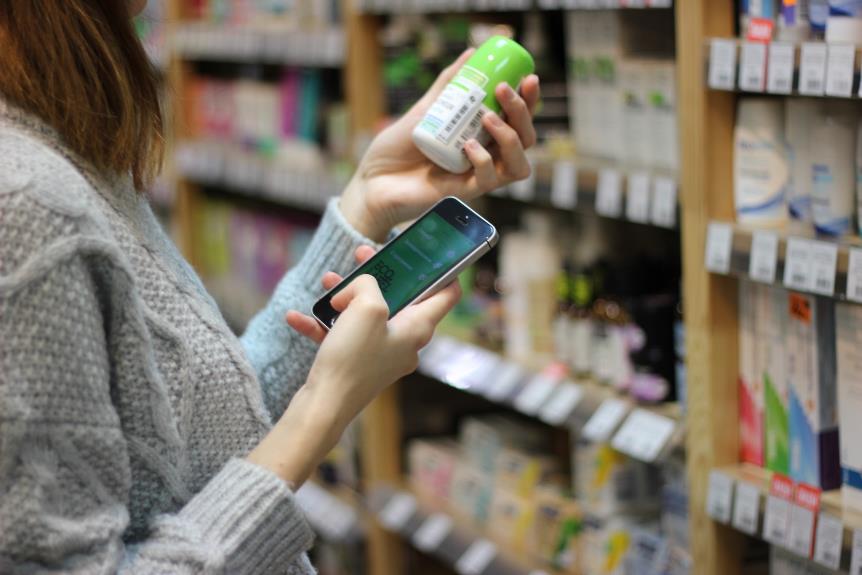 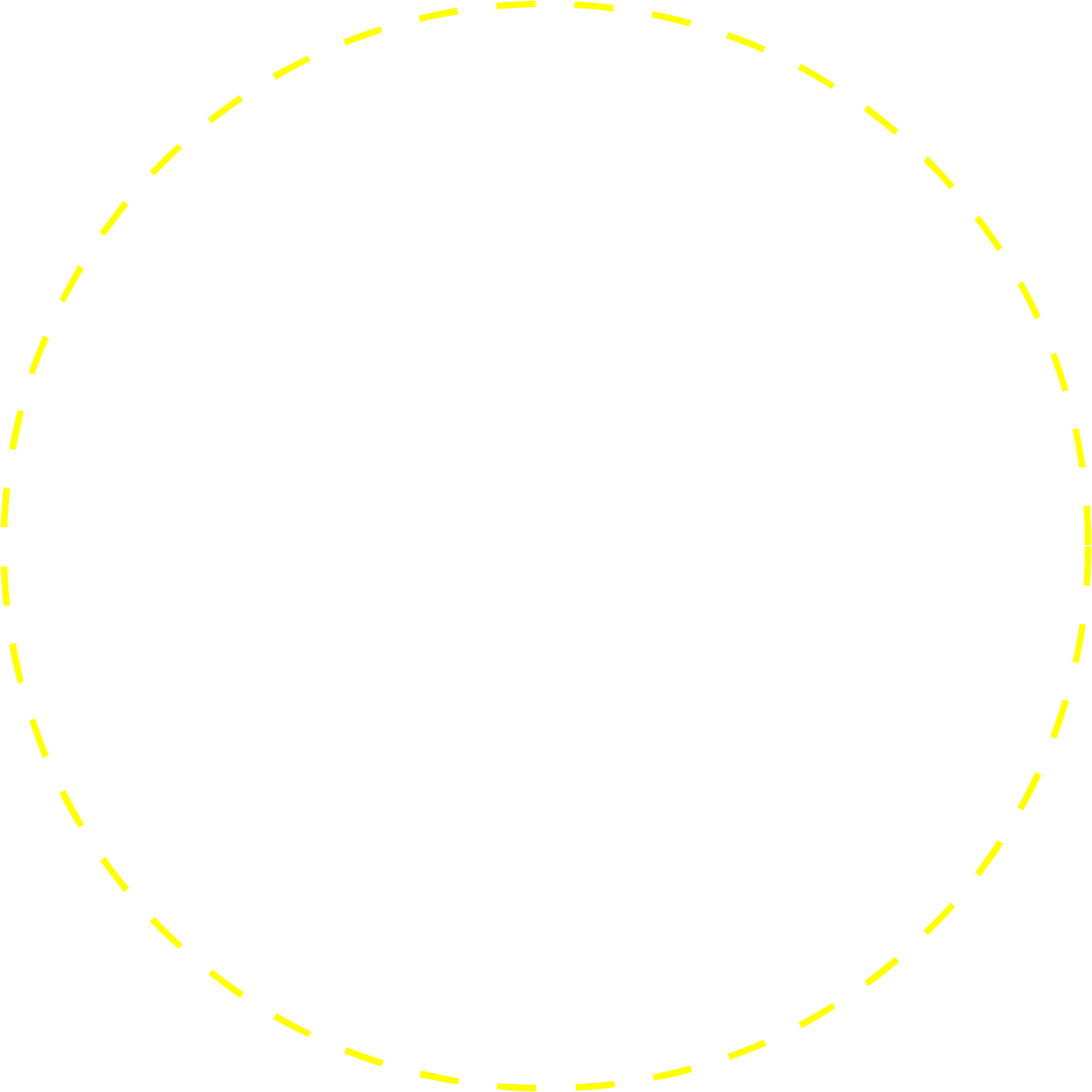 ECOlabel guide
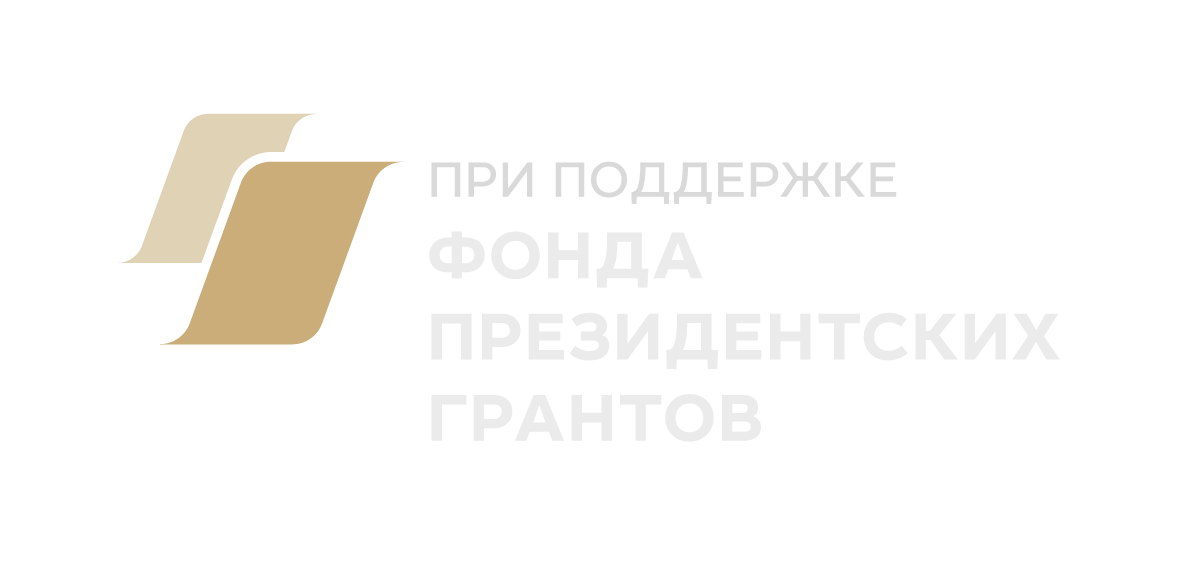 ОСНОВЫ РСО
как организовать
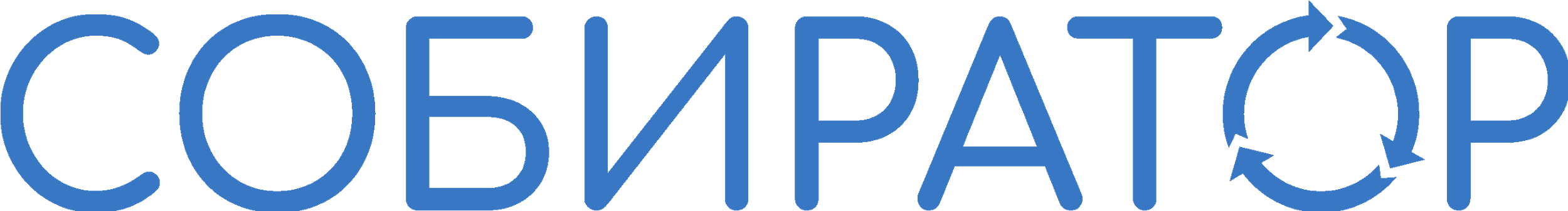 Бумага
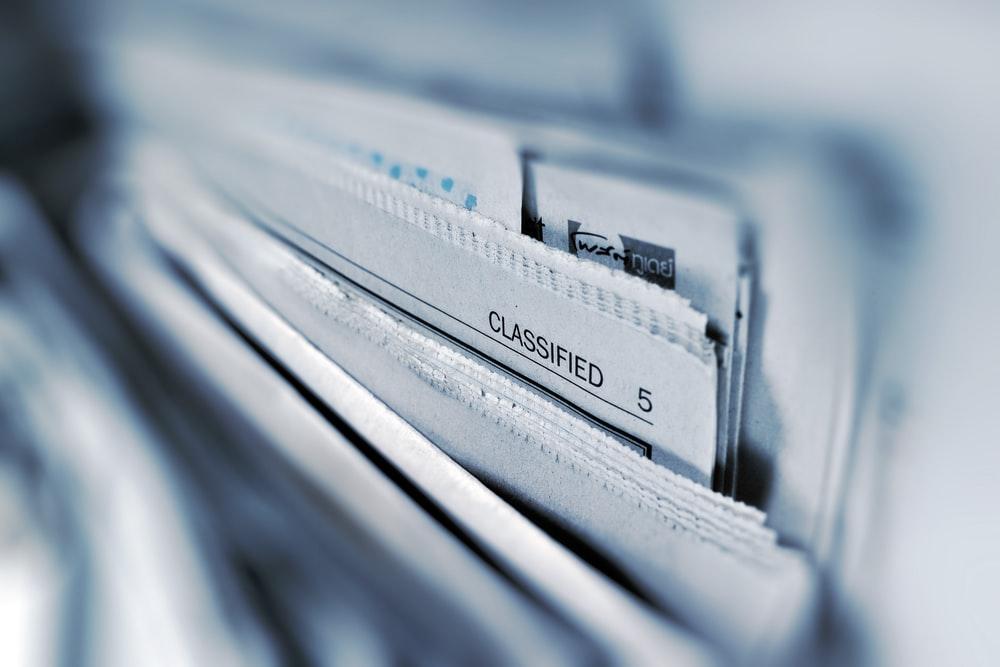 электронный документооборот (ЭДО)
двусторонняя печать
бумага из вторсырья
экомаркировка «Лесной эталон»
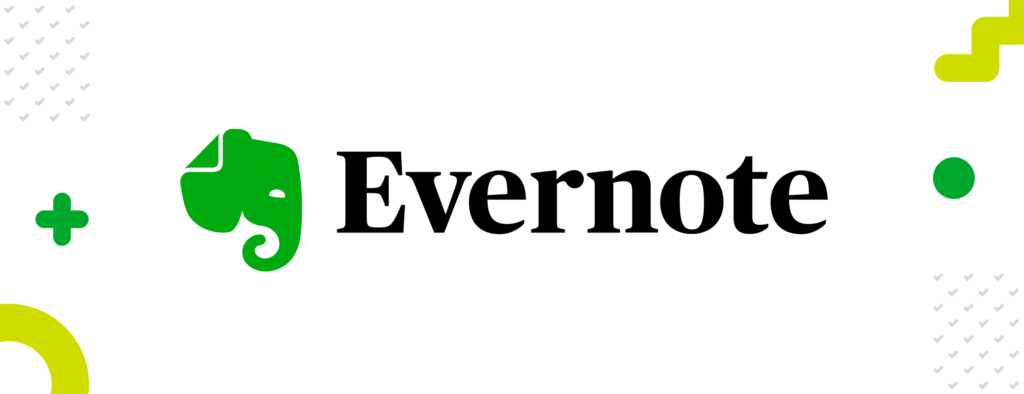 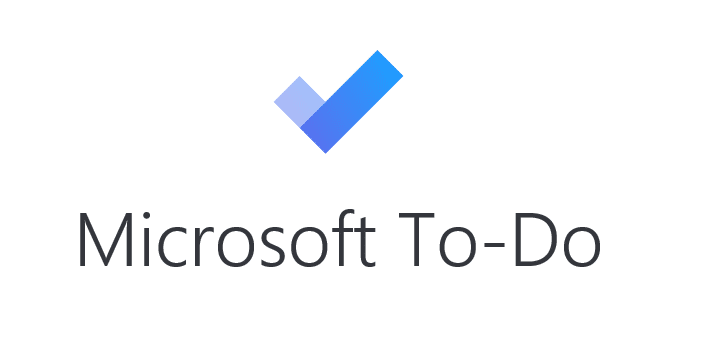 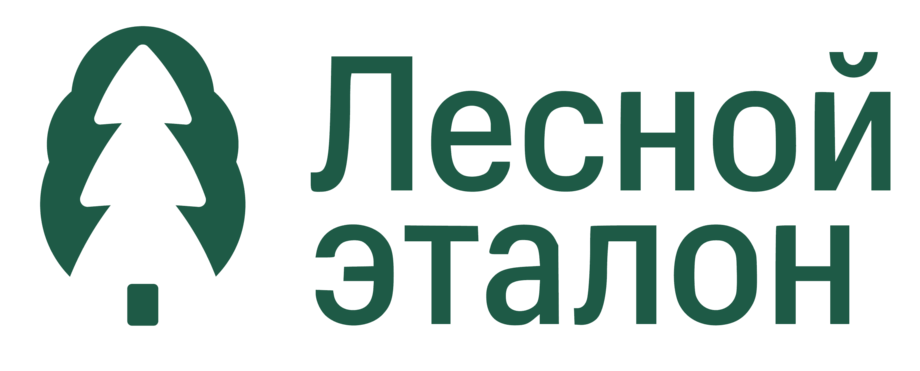 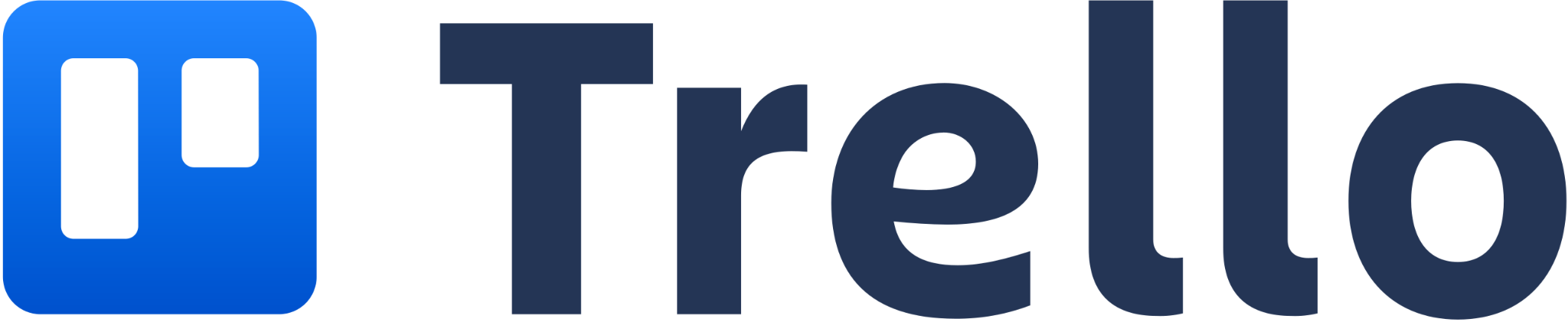 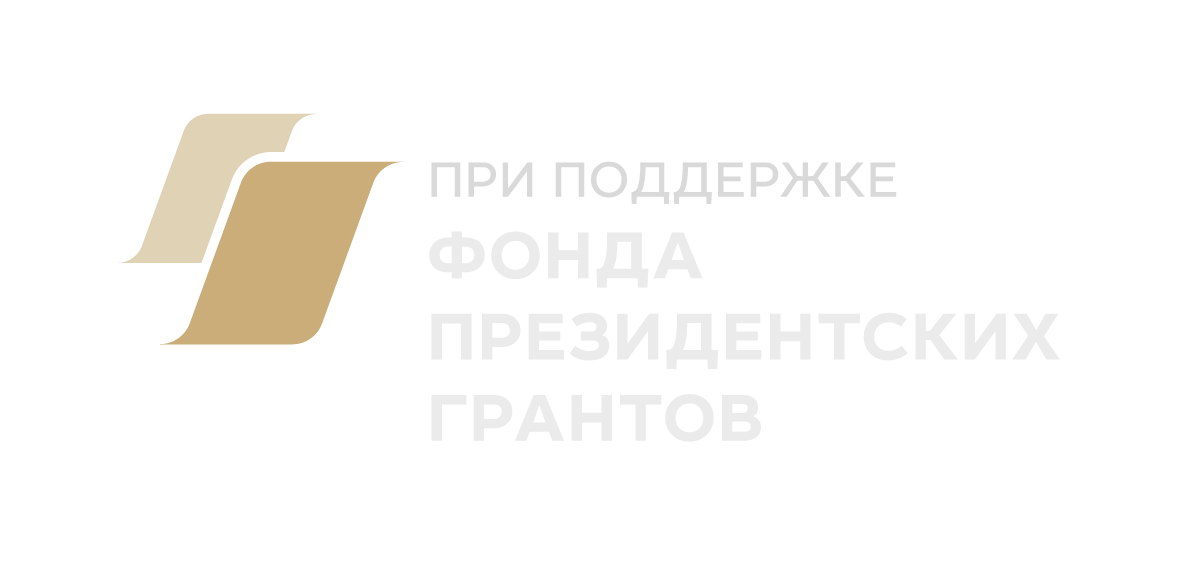 ОСНОВЫ РСО
как организовать
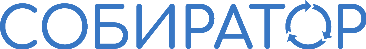 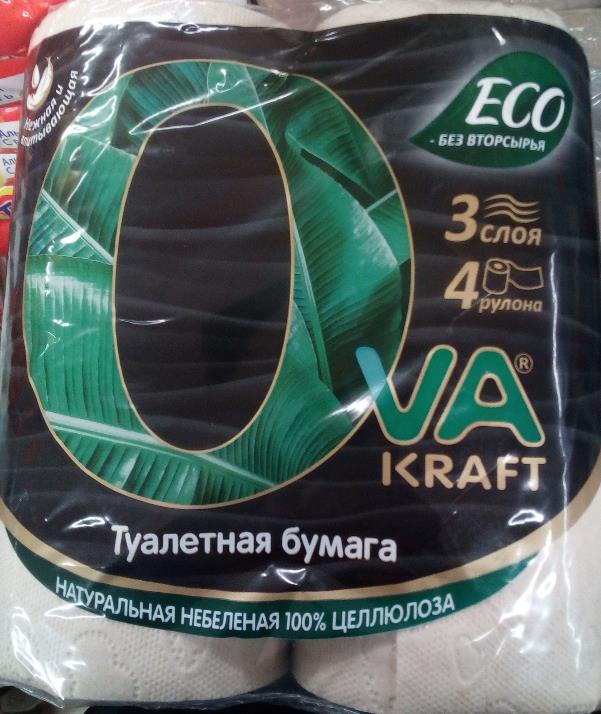 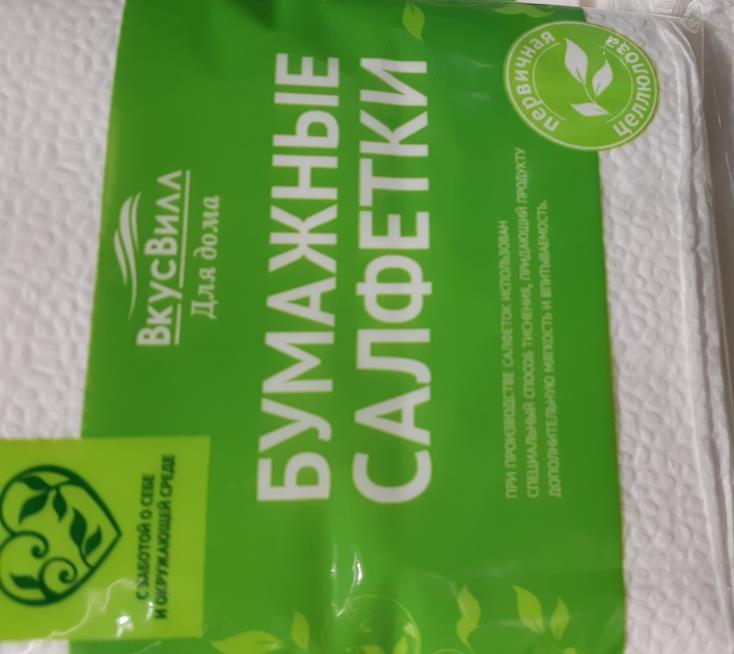 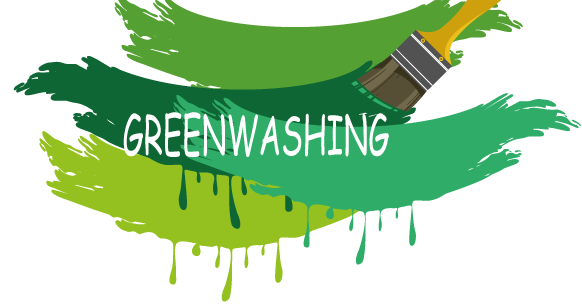 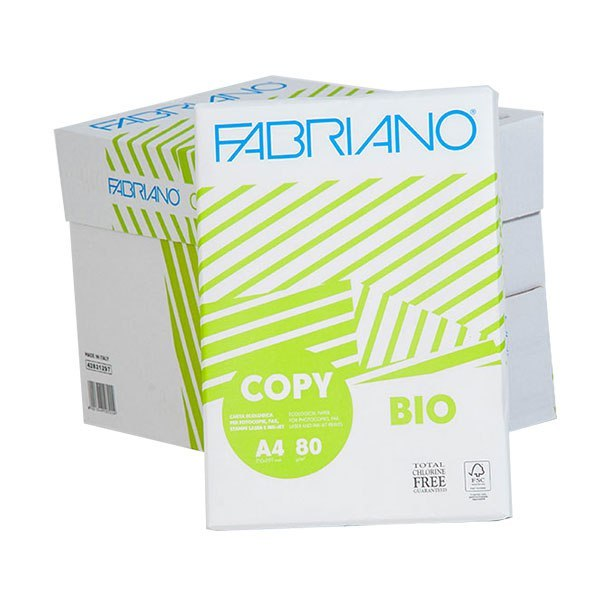 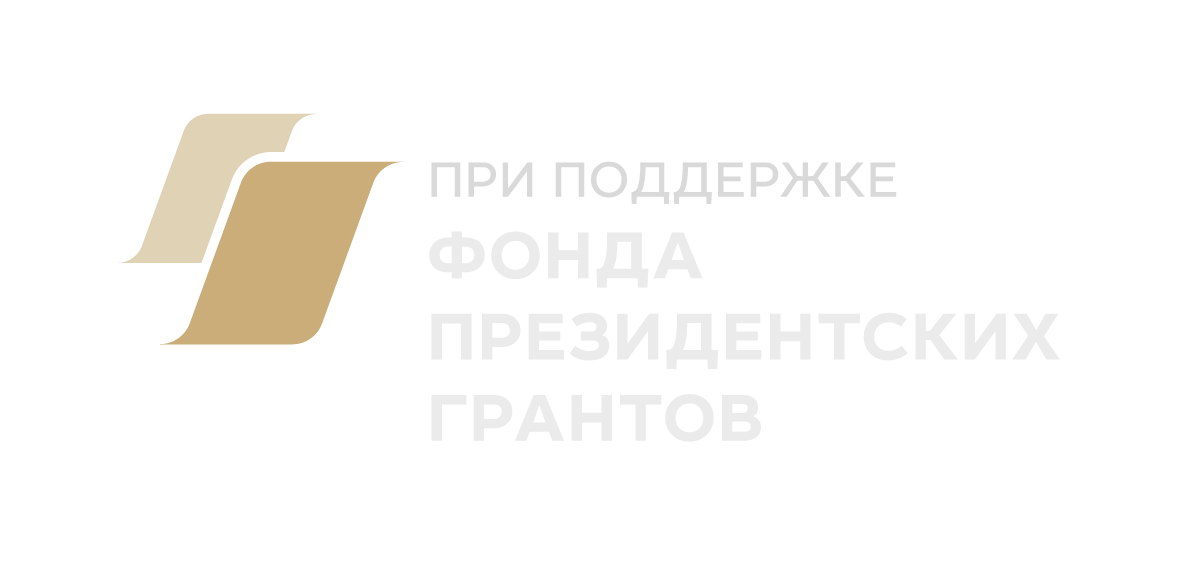 ОСНОВЫ РСО
как организовать
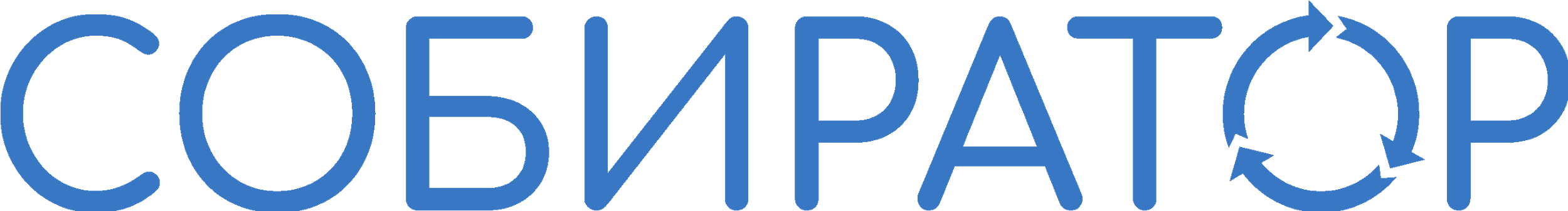 Канцелярские товары и сувениры
Главное -
польза!
Только по запросу 
Универсальное брендирование
Переработанные материалы
Сувениры для экологичной жизни
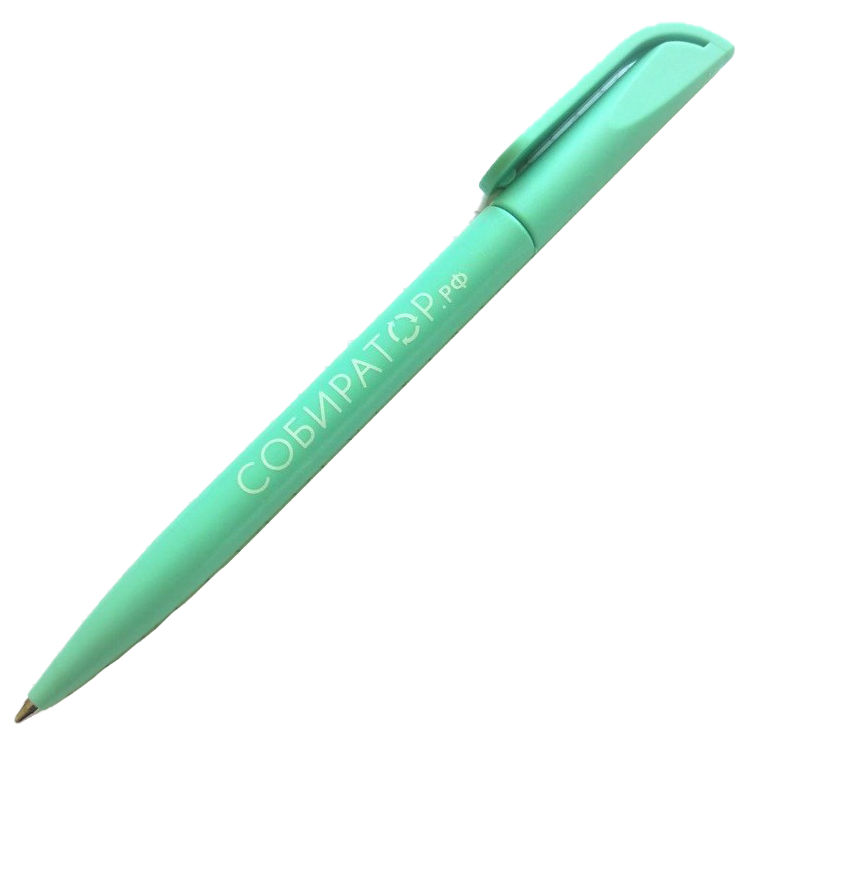 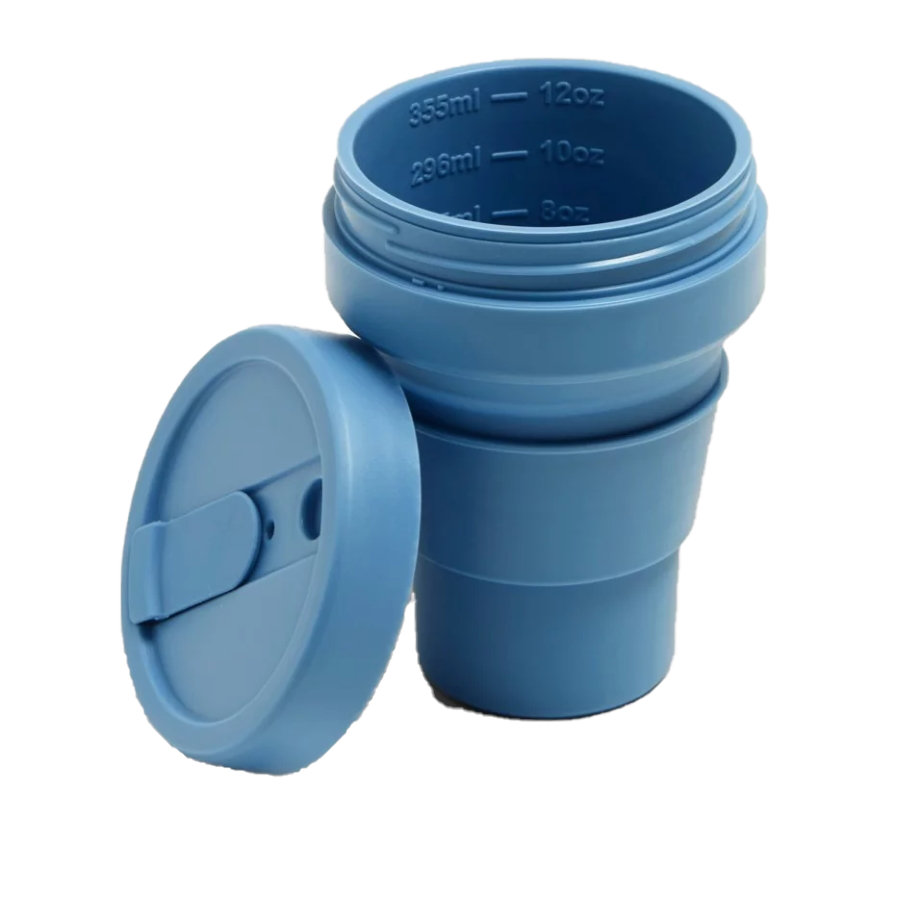 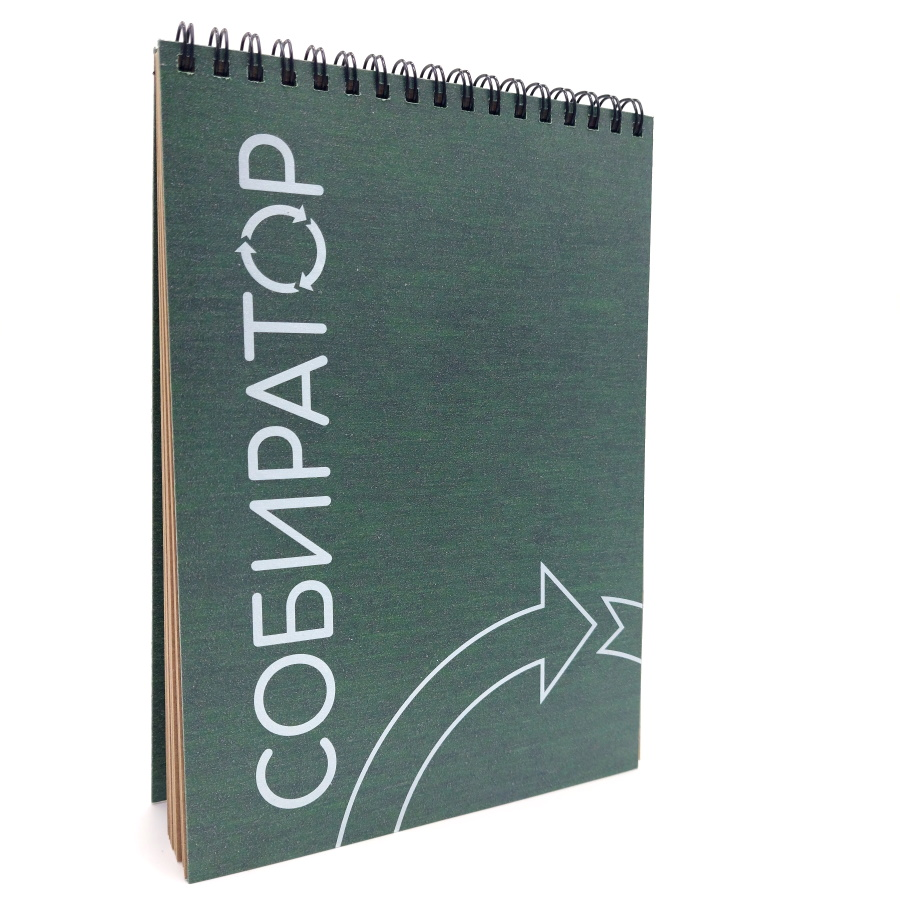 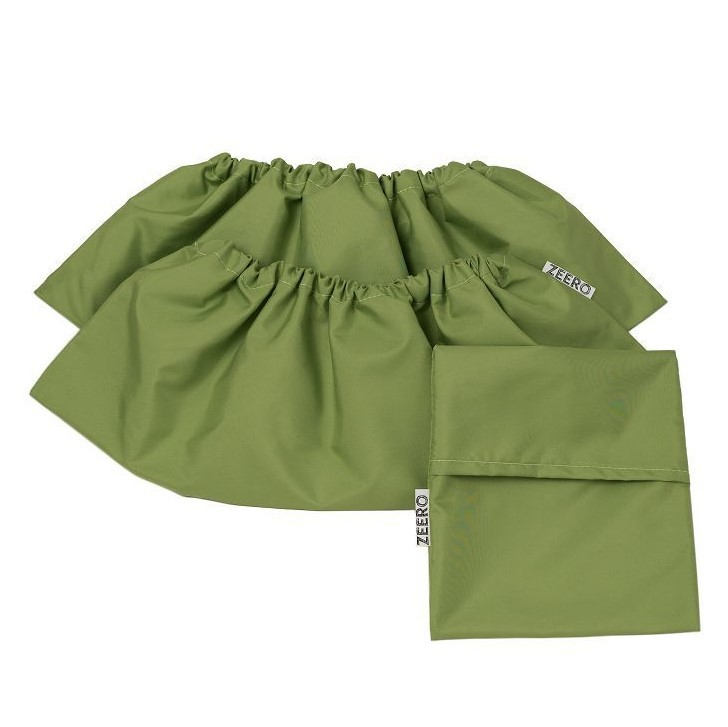 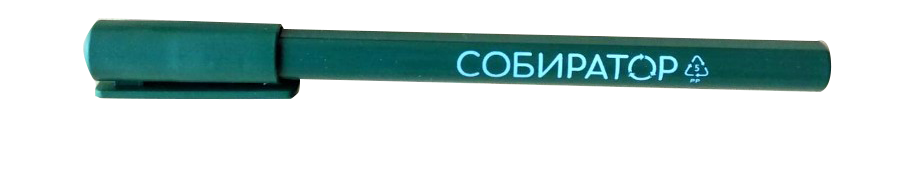 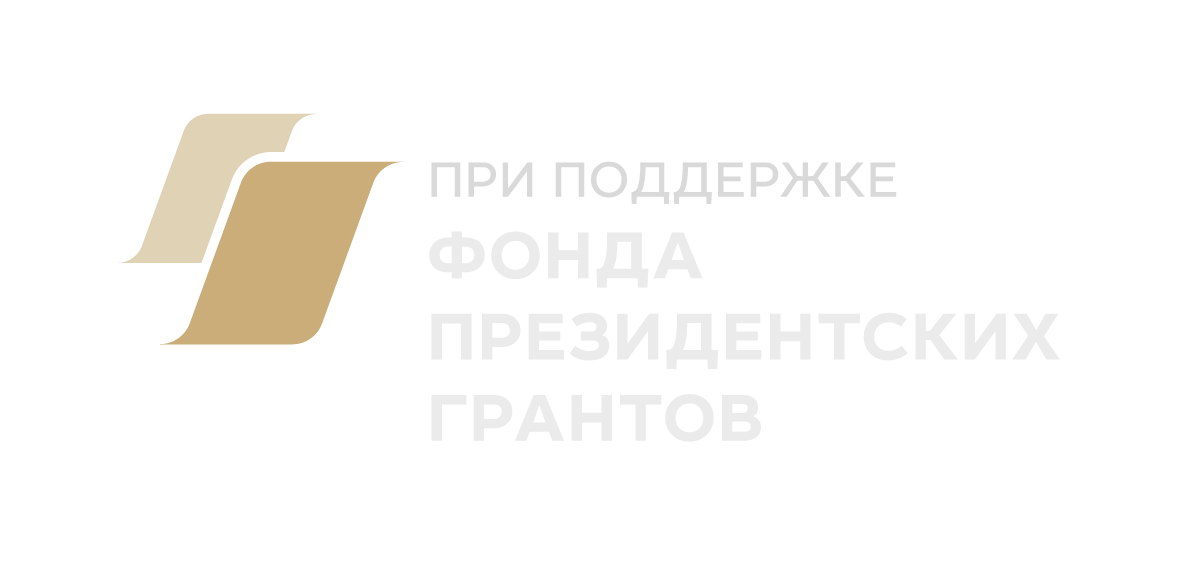 ОСНОВЫ РСО
как организовать
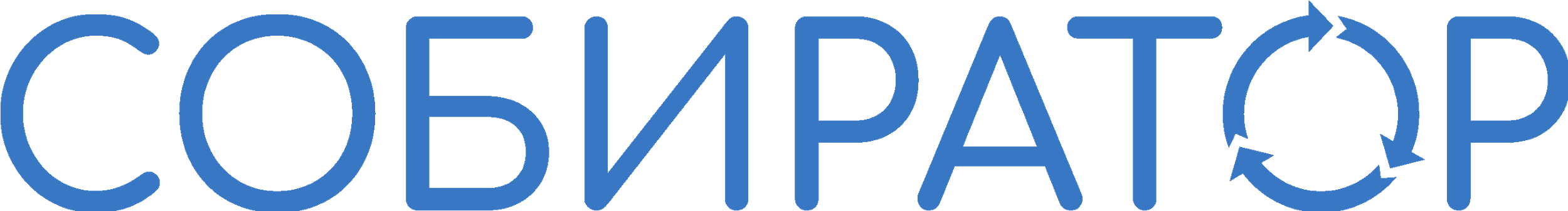 Порционная фасовка
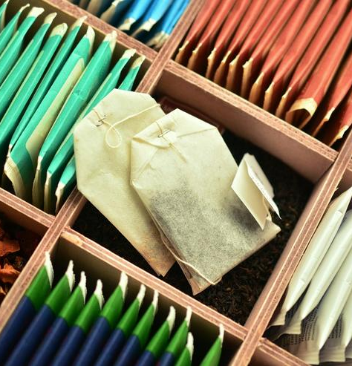 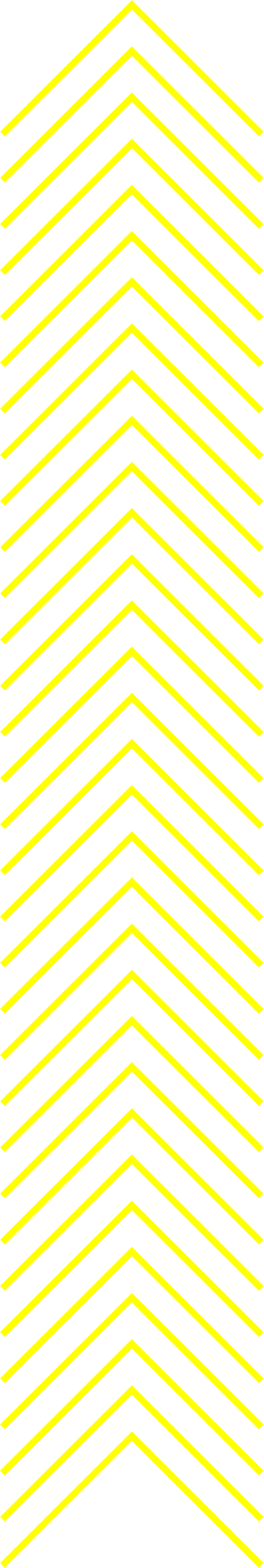 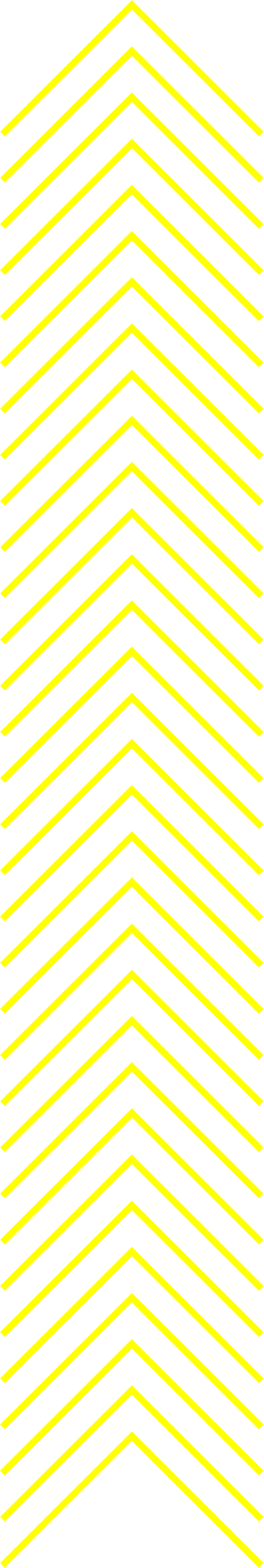 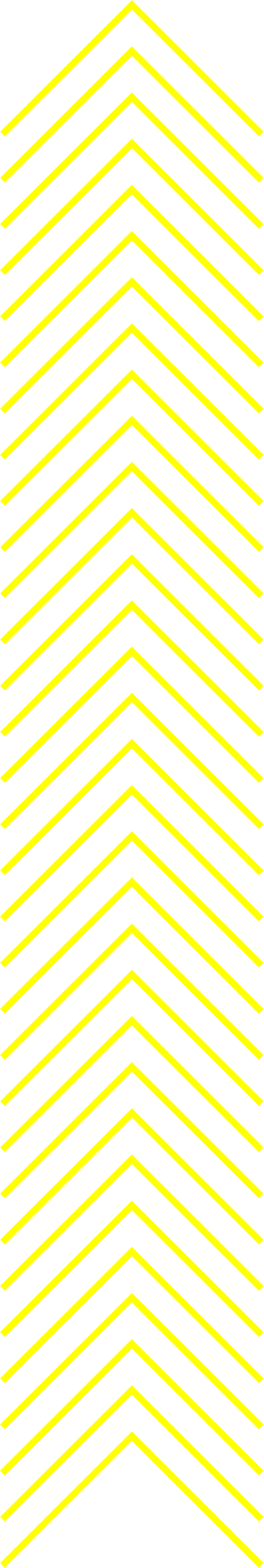 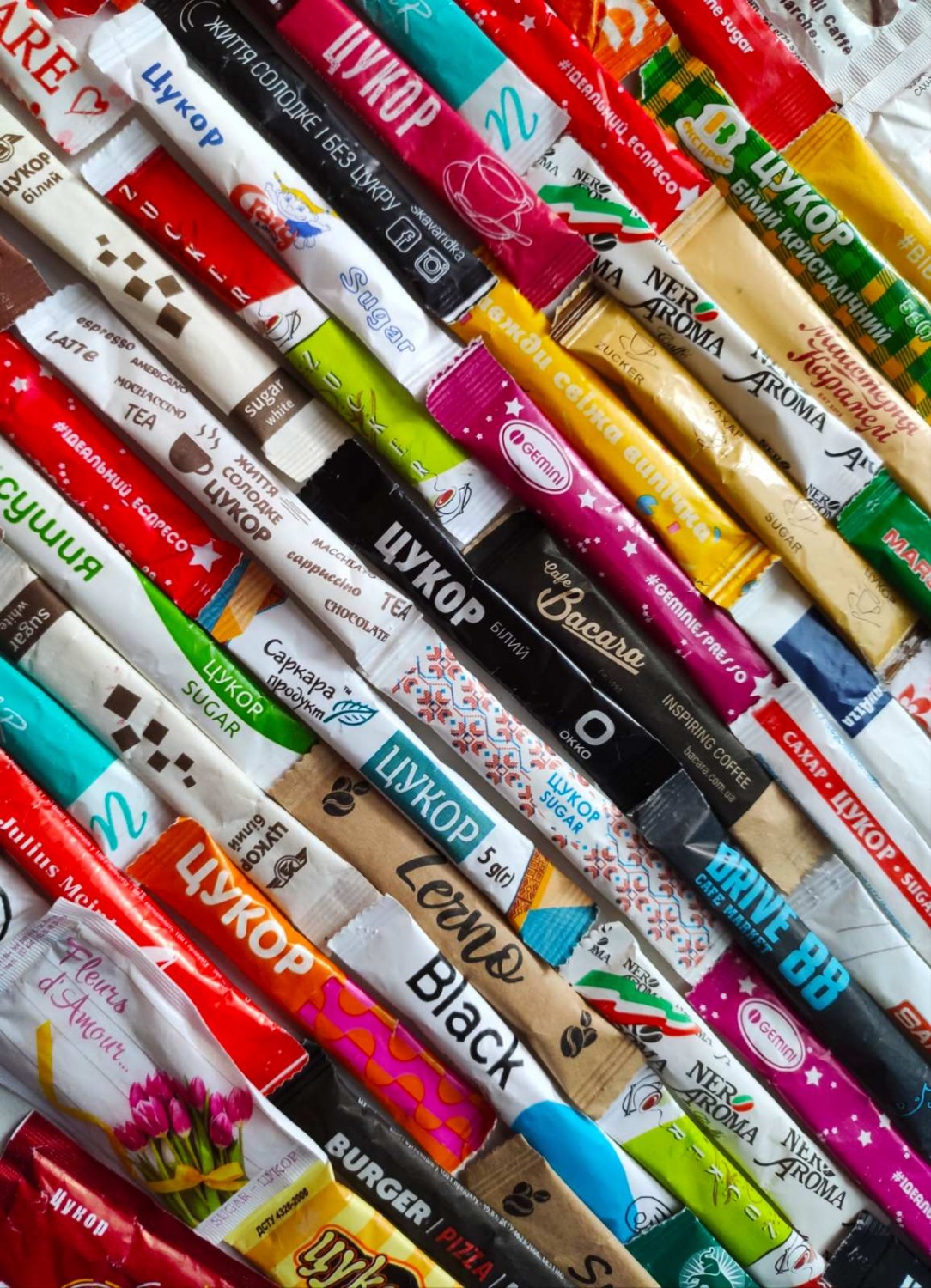 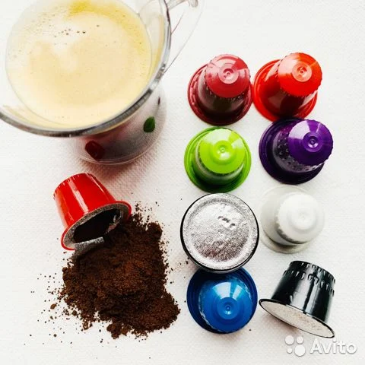 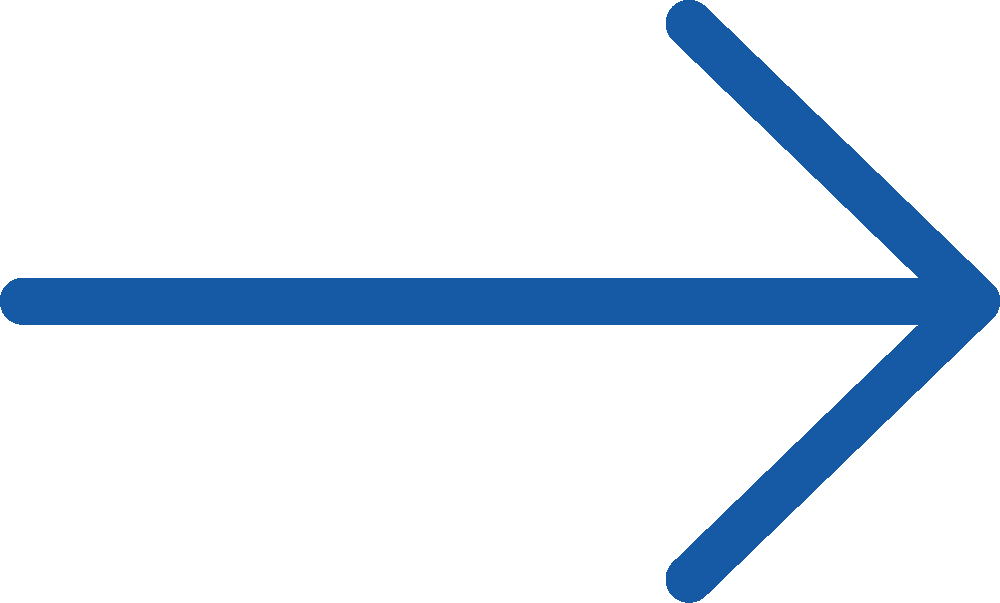 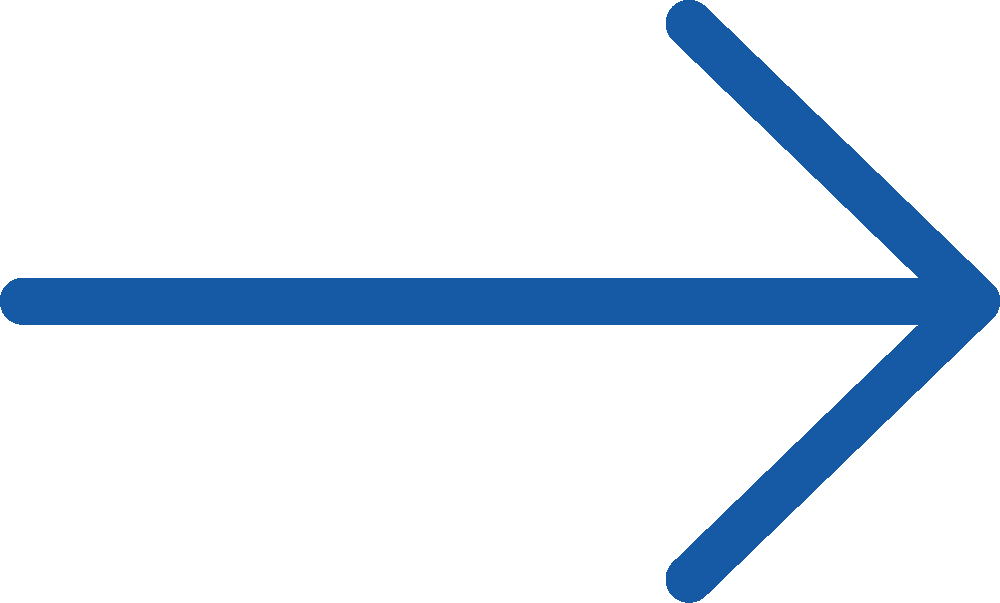 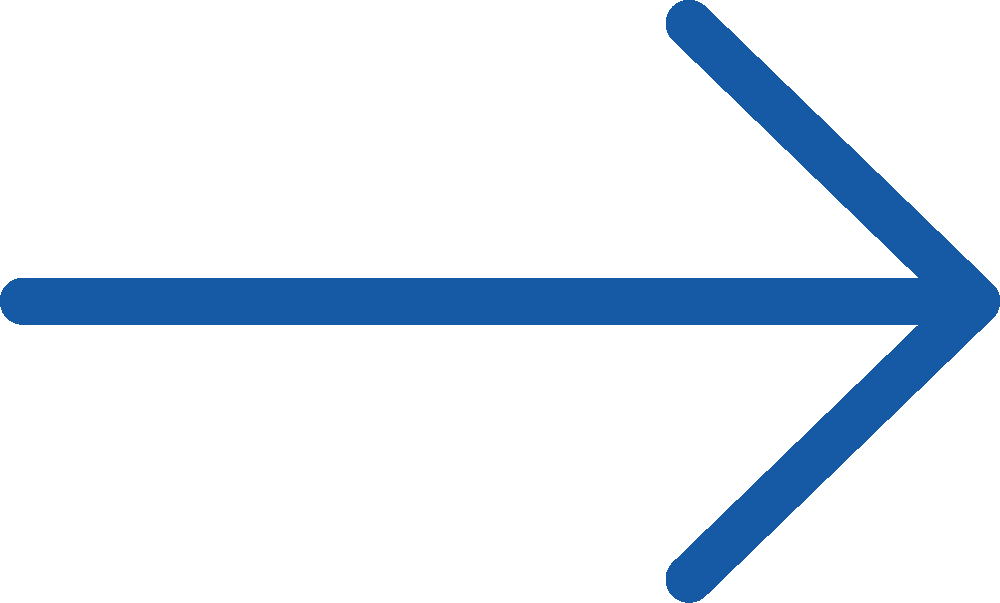 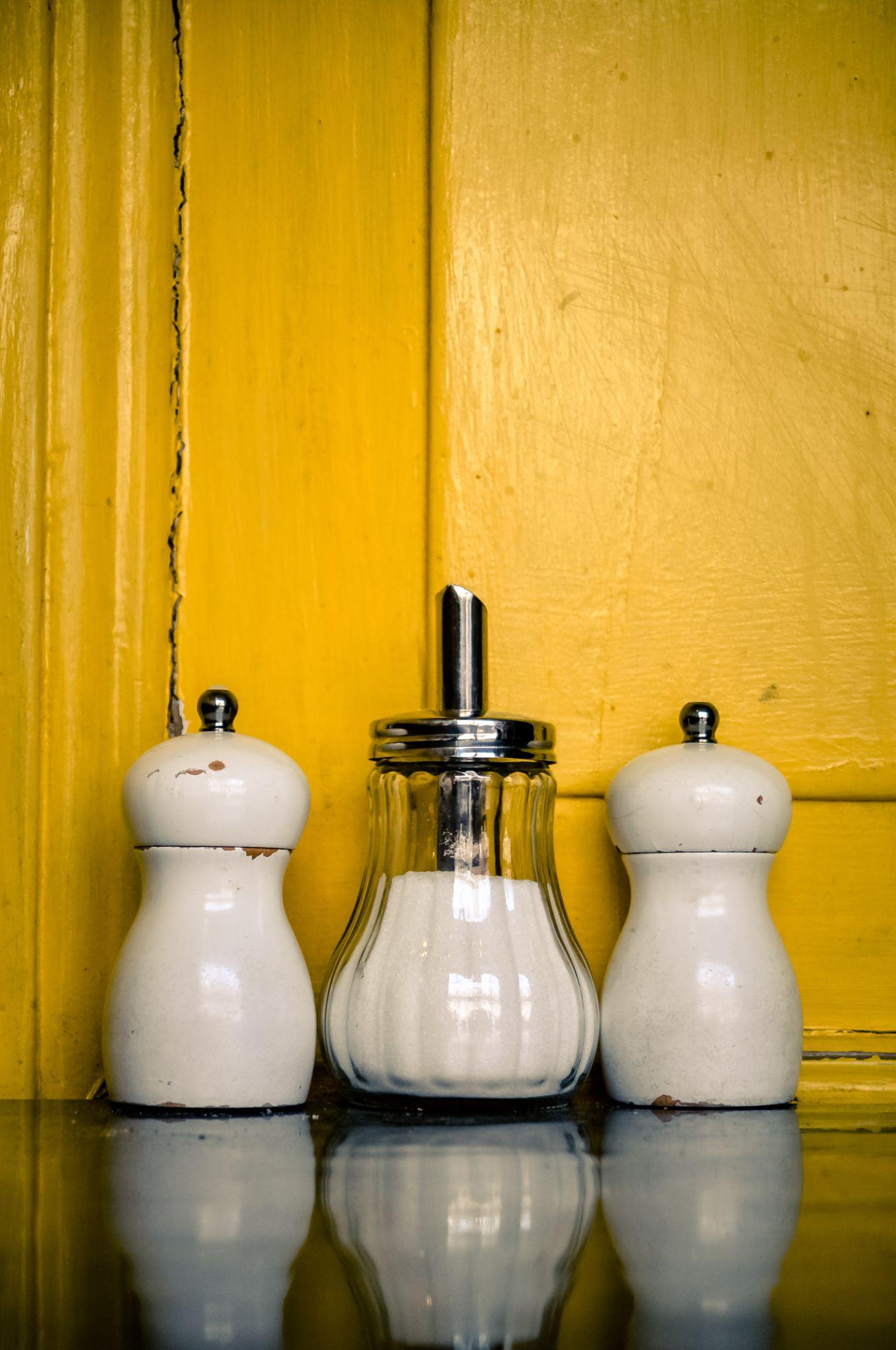 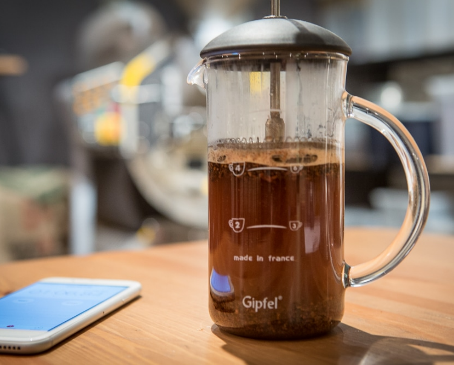 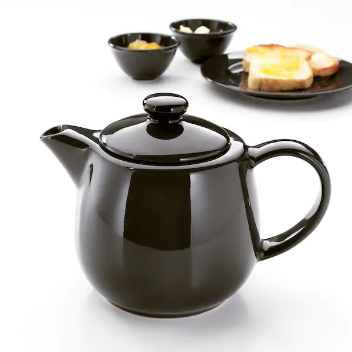 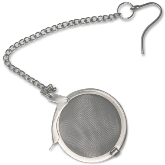 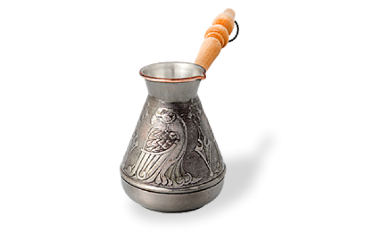 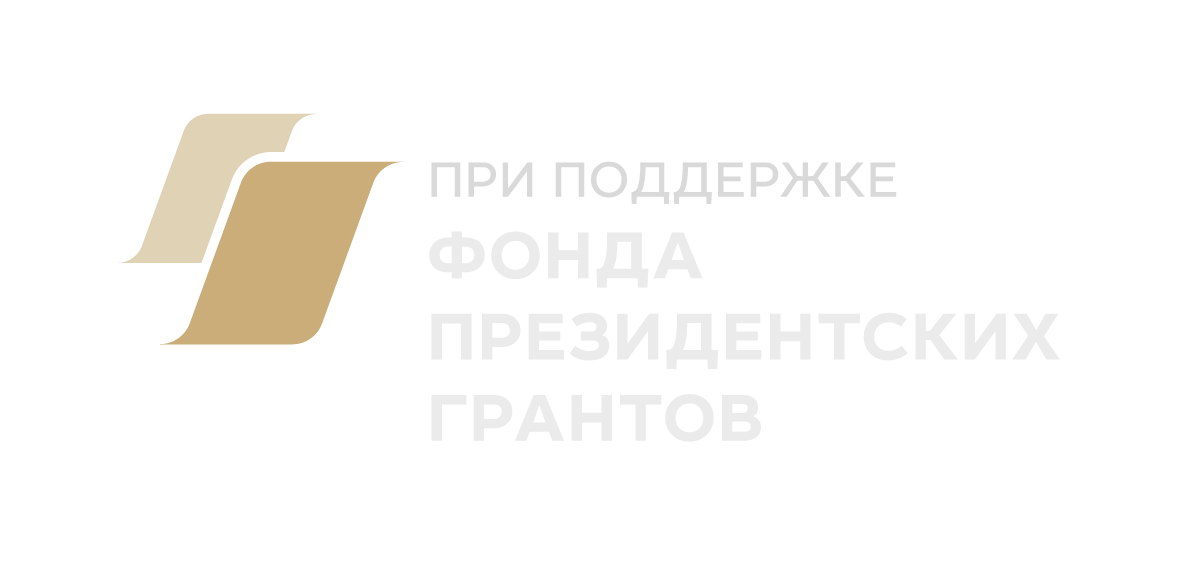 ОСНОВЫ РСО
как организовать
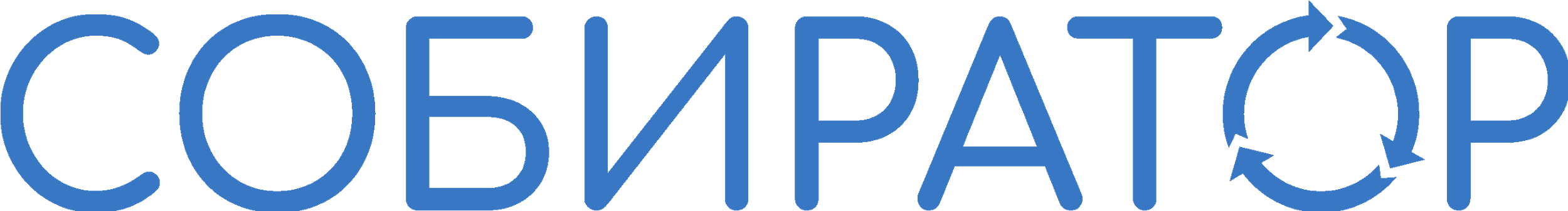 В том числе…
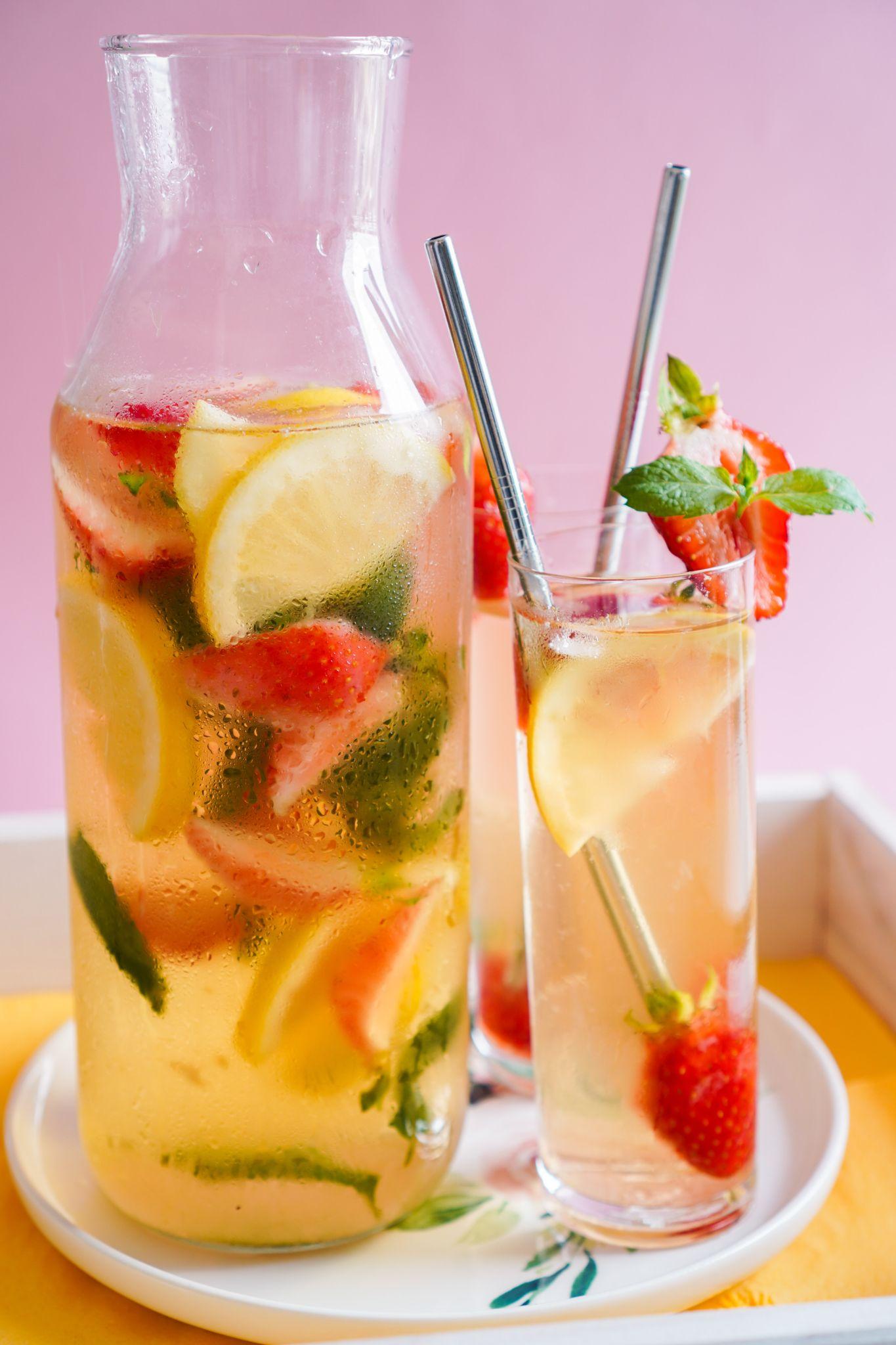 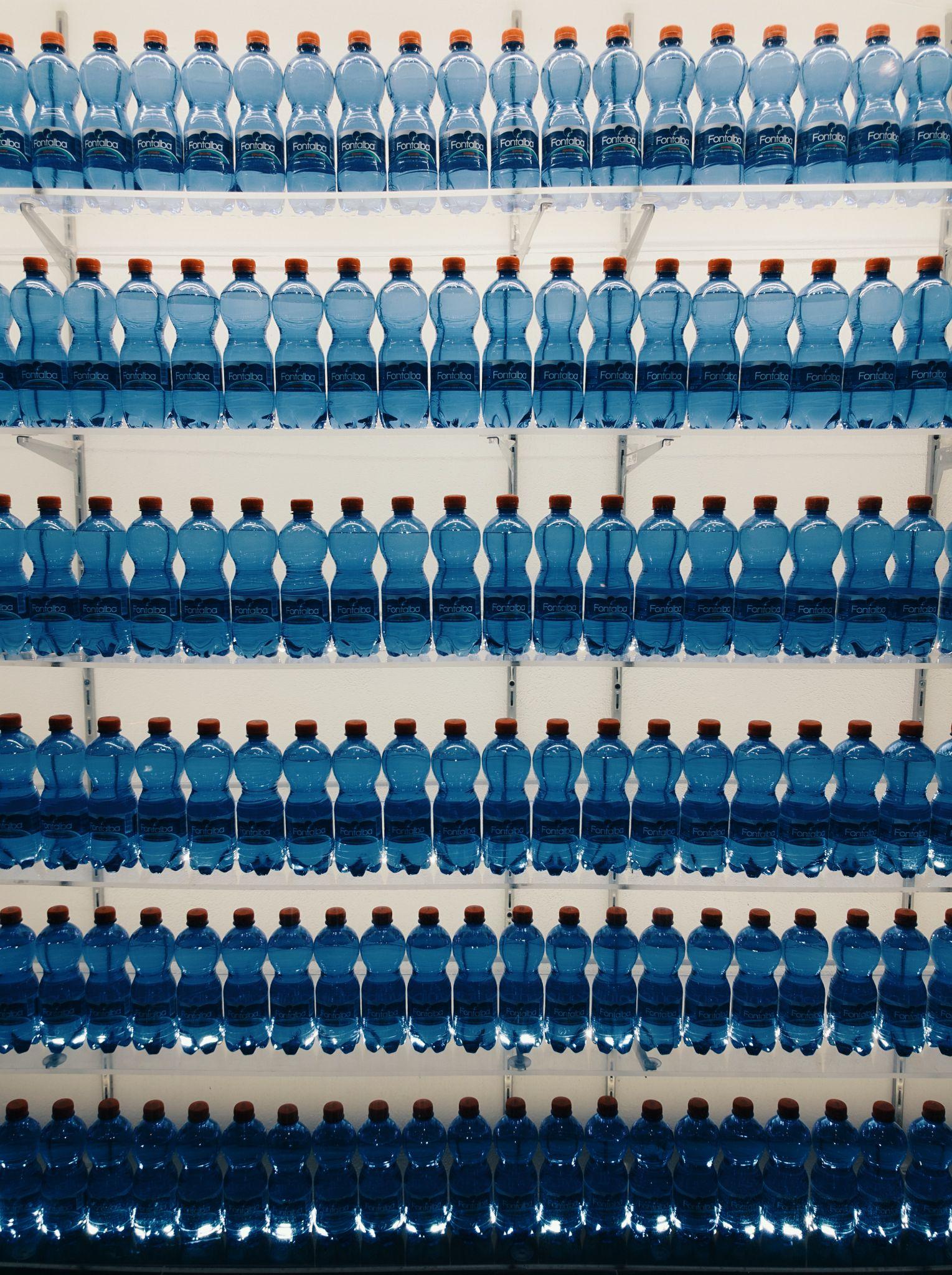 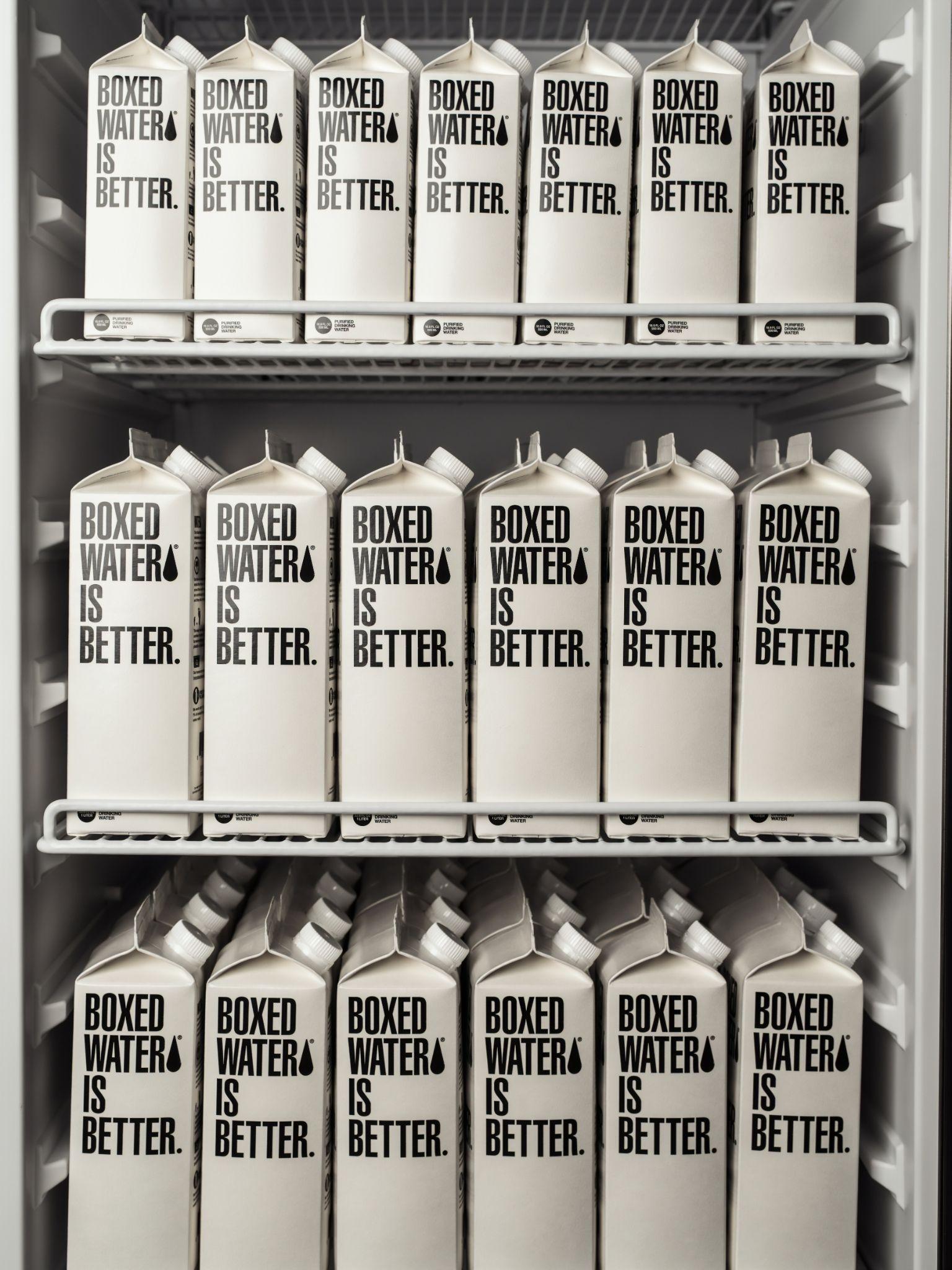 фильтр
проточный кулер
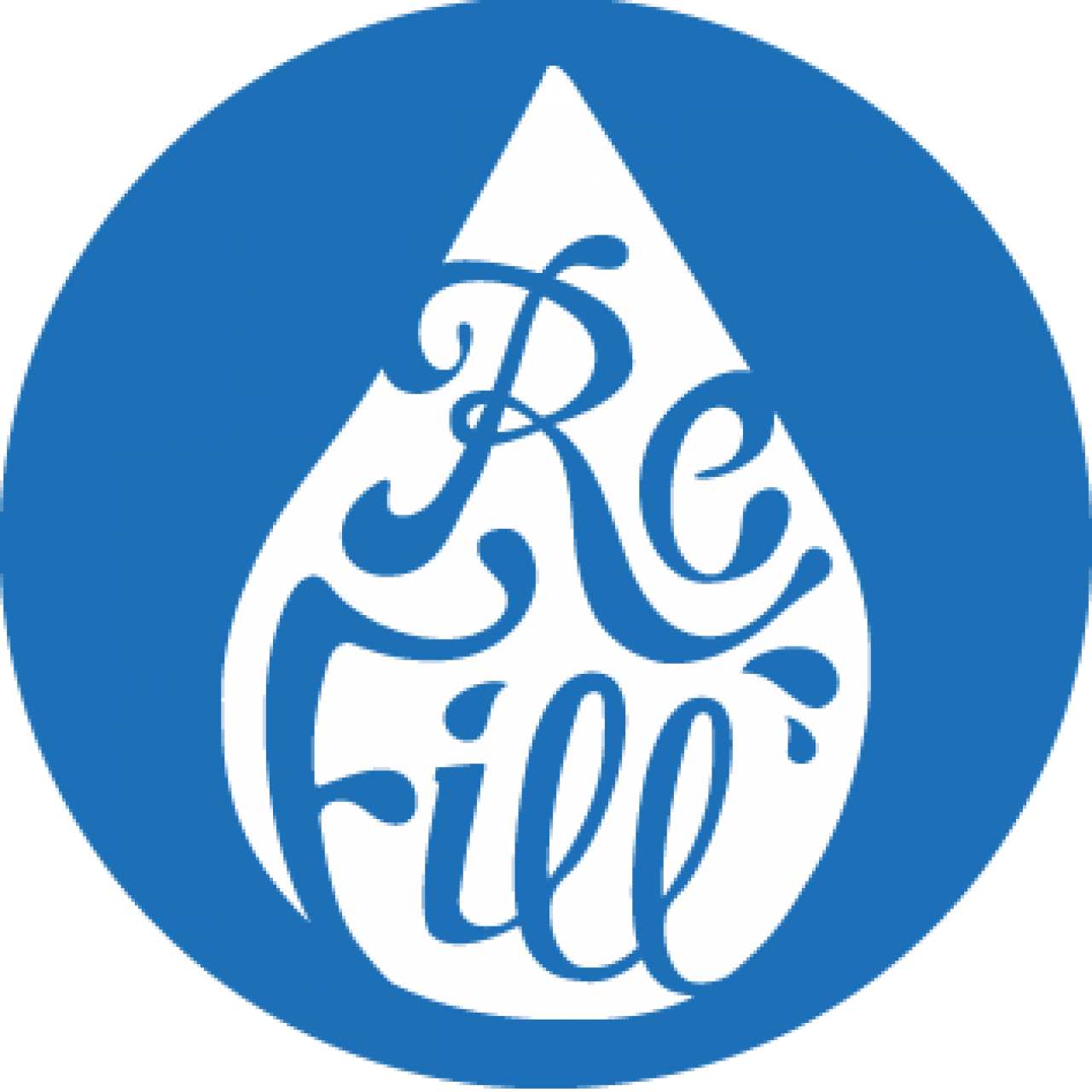 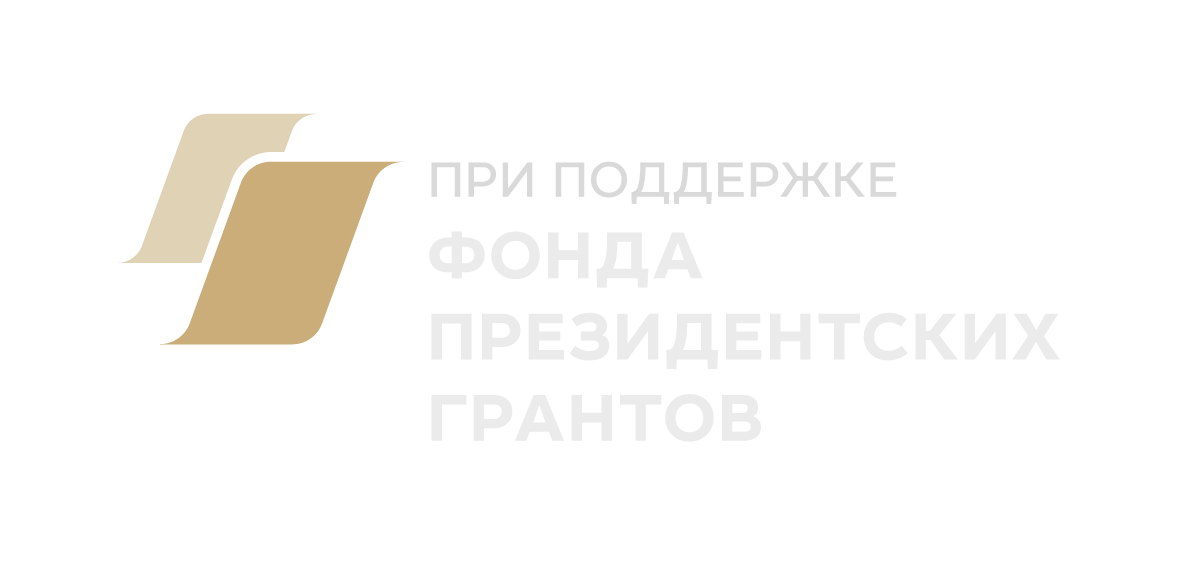 ОСНОВЫ РСО
как организовать
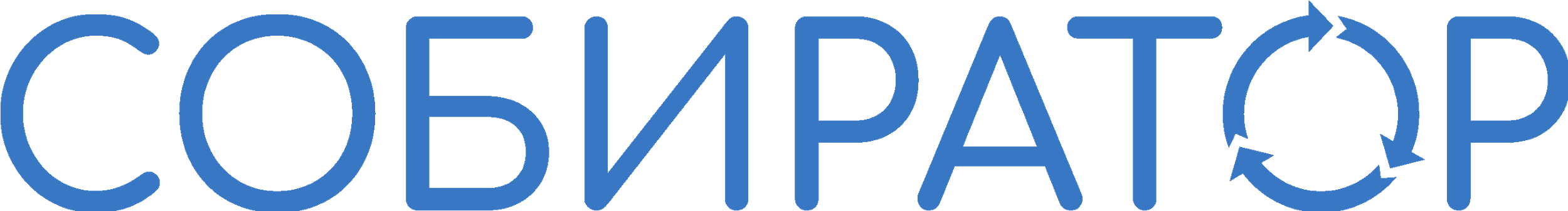 Одноразовые предметы и посуда
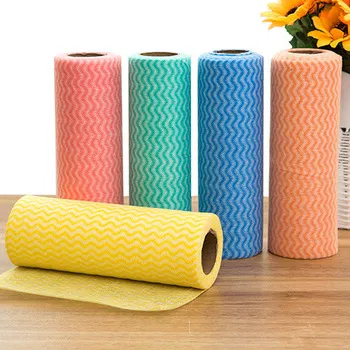 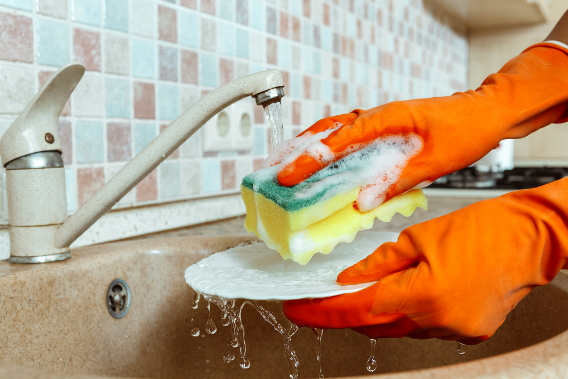 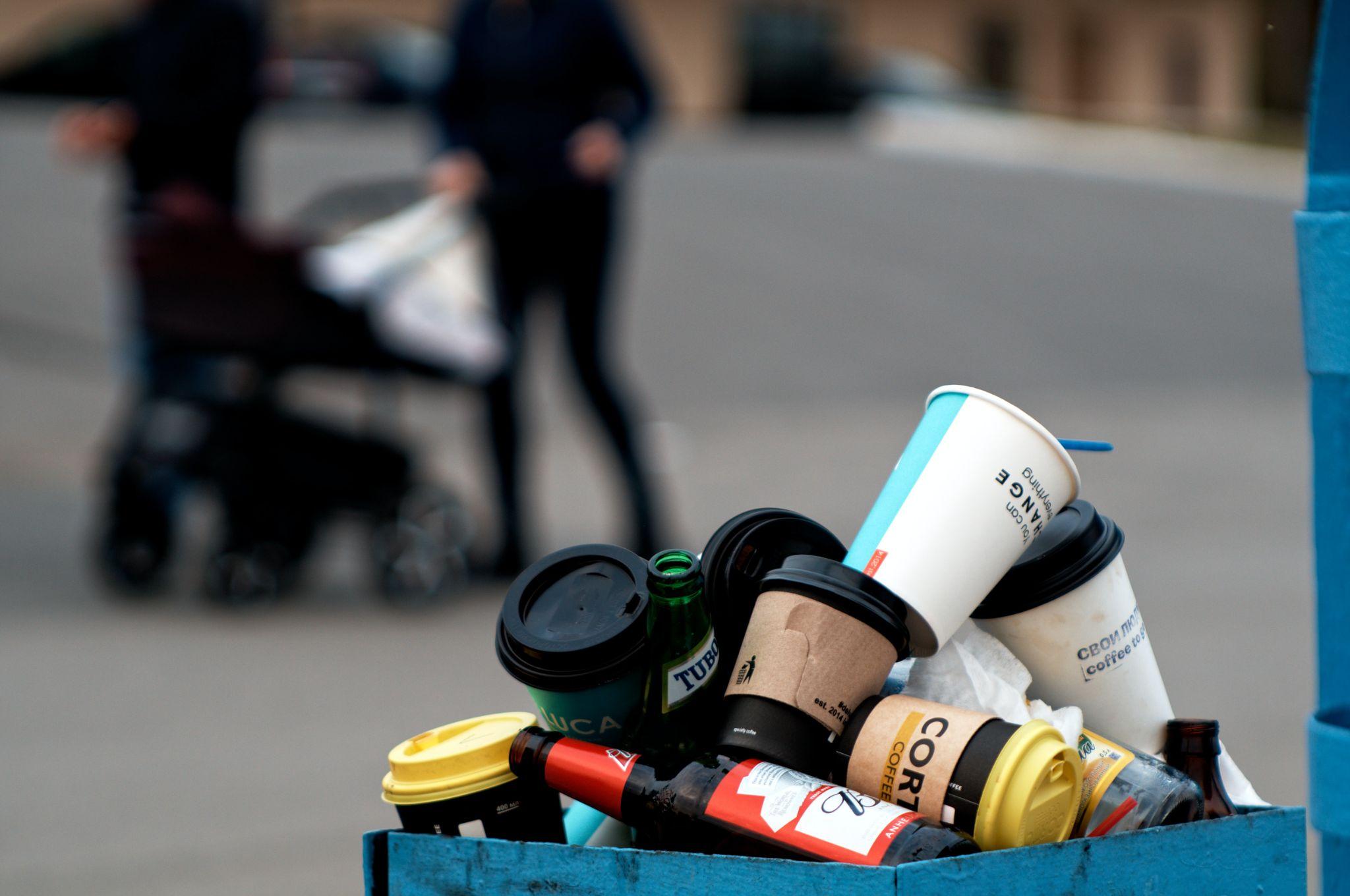 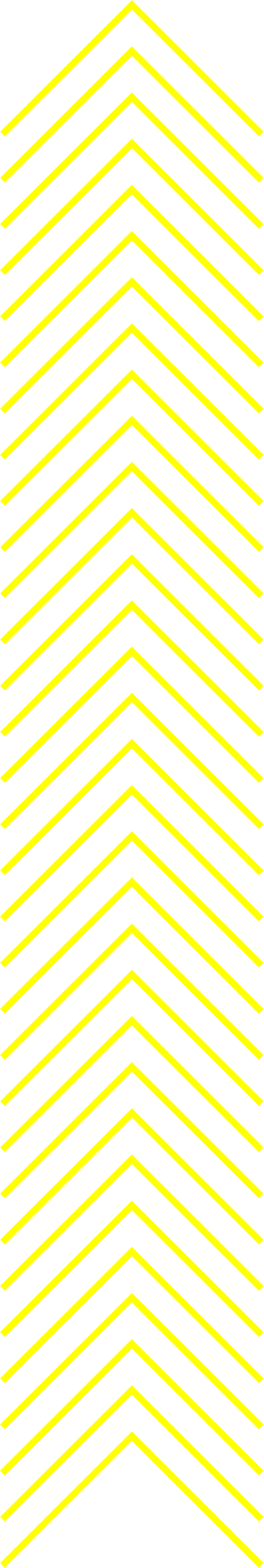 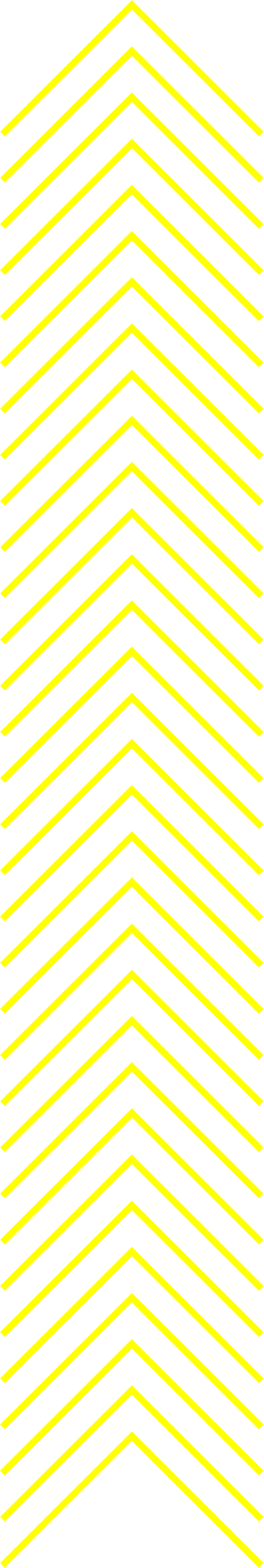 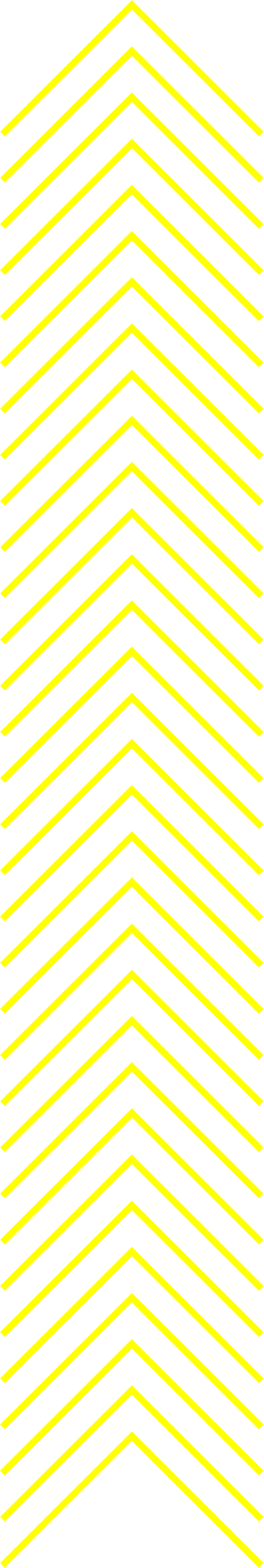 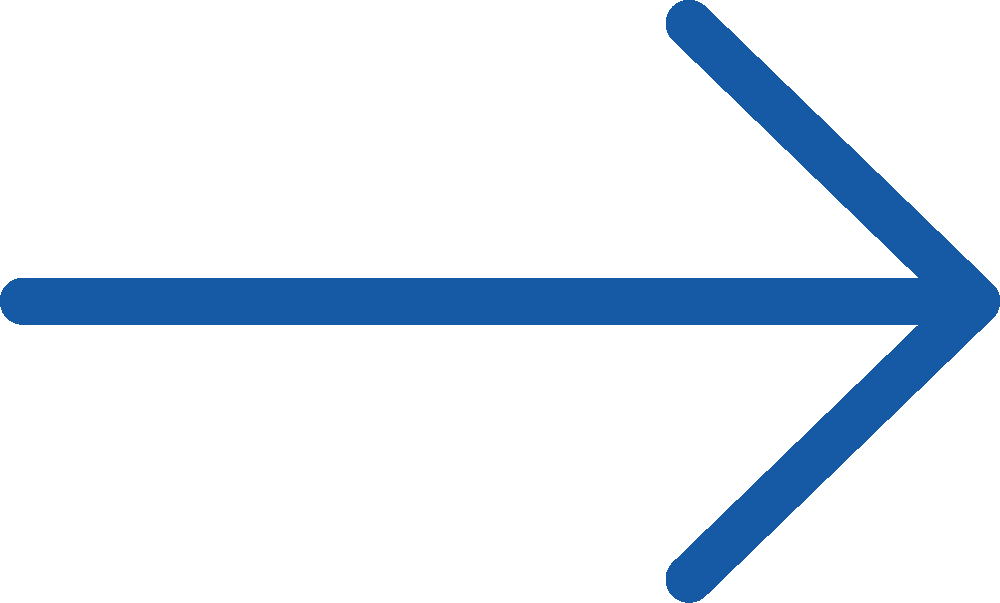 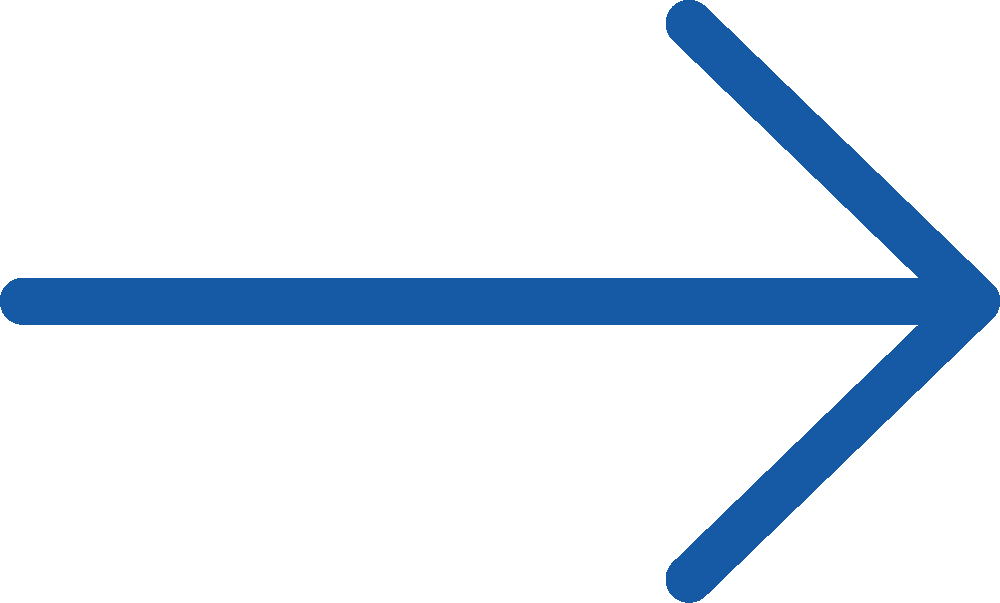 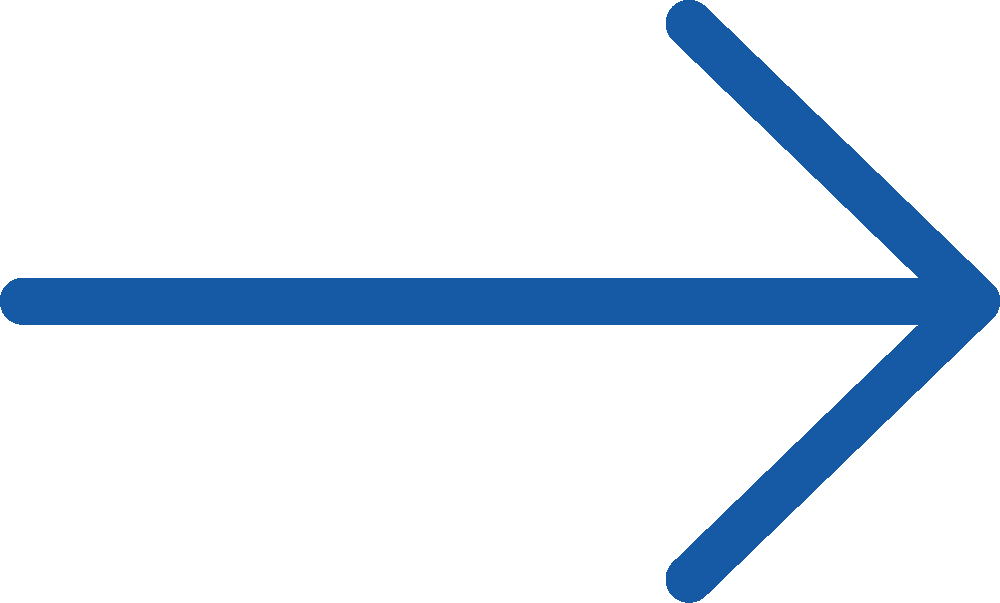 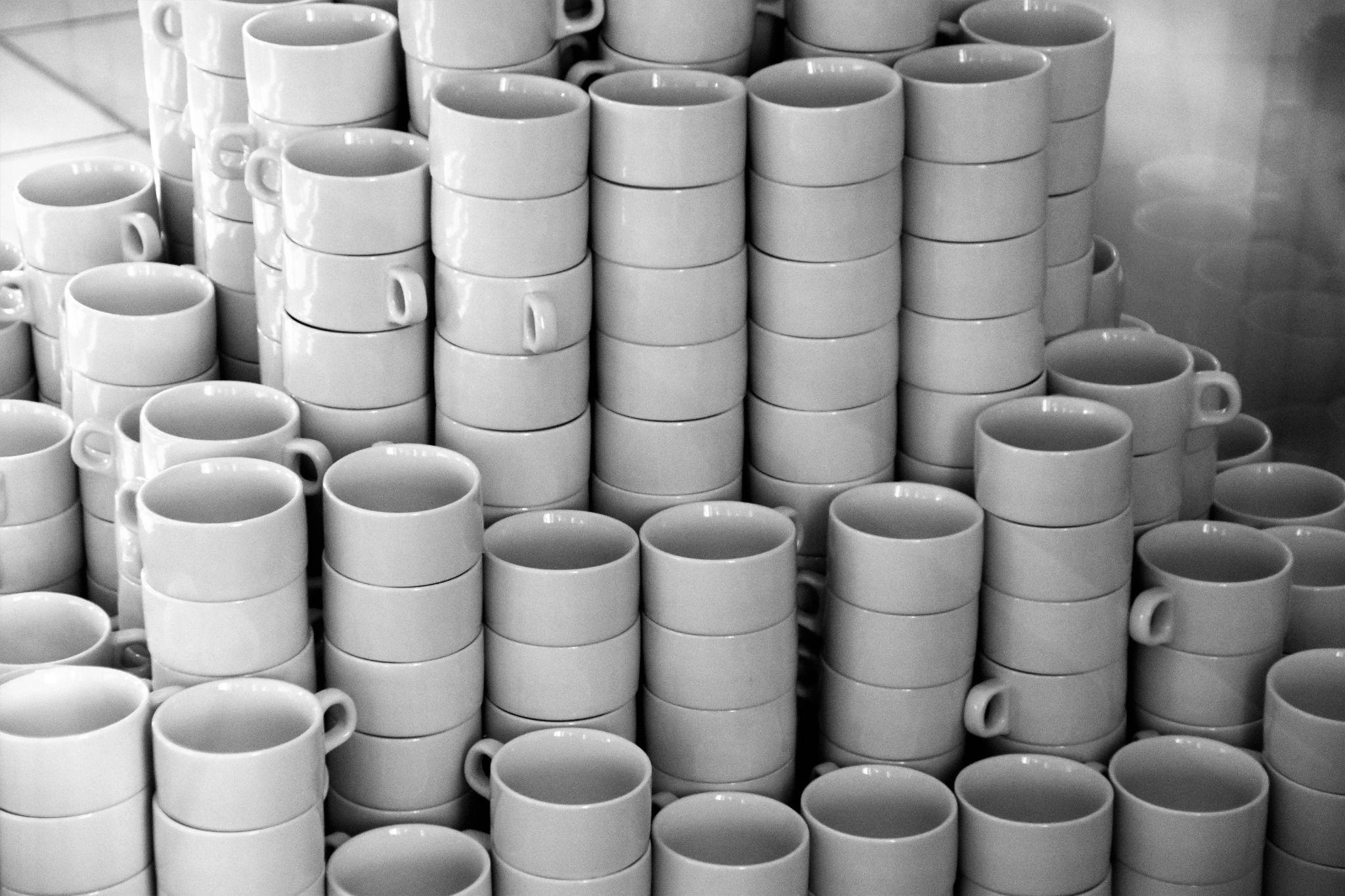 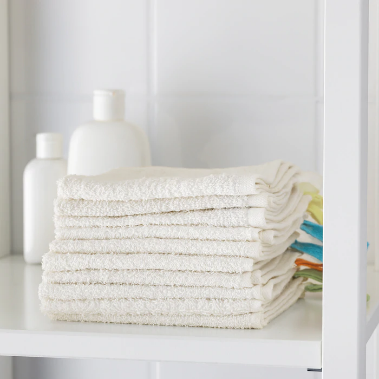 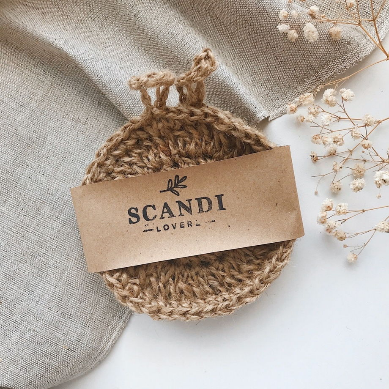 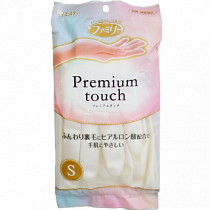 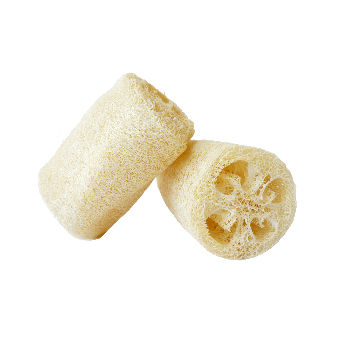 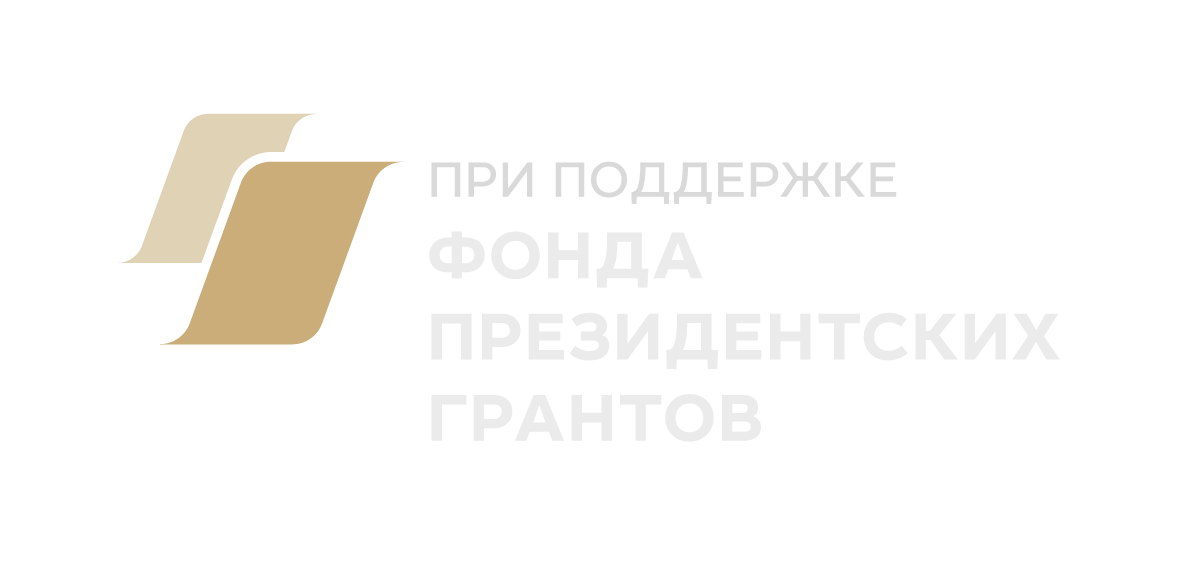 ОСНОВЫ РСО
как организовать
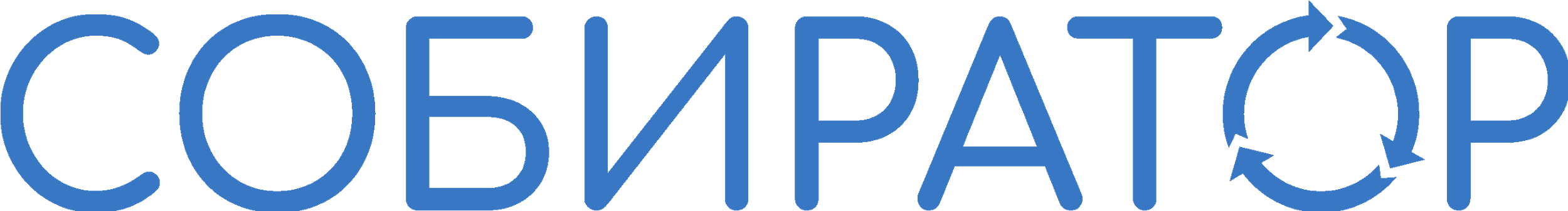 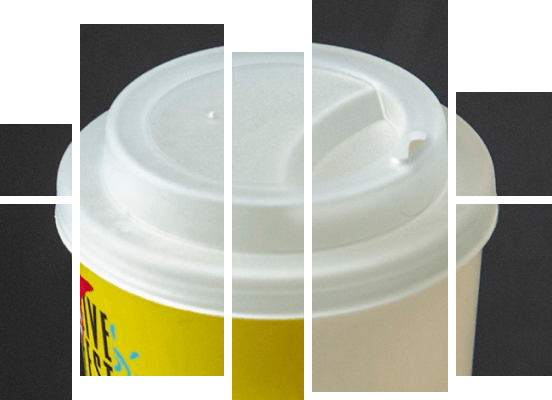 Больше идей
трубочки, мешалки, салфетки — не использовать
личные кружки у сотрудников
меловой маркер
если одноразовой посуды не избежать:
компостировать с пищевыми 
отходами
отдавать на переработку
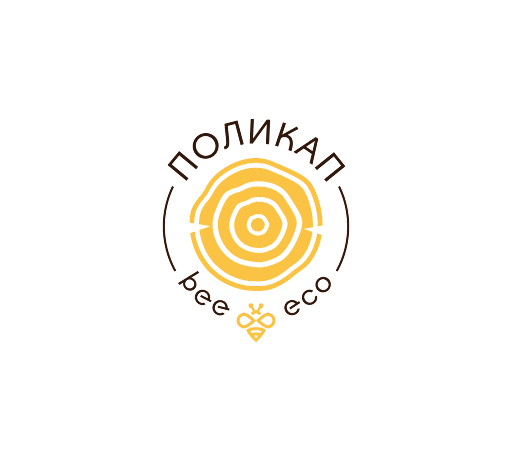 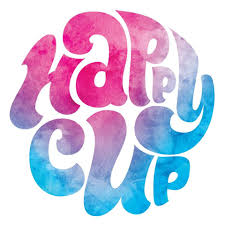 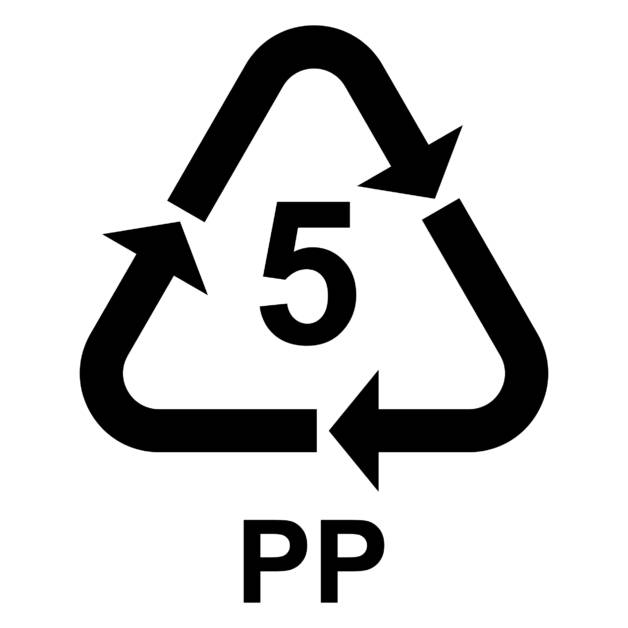 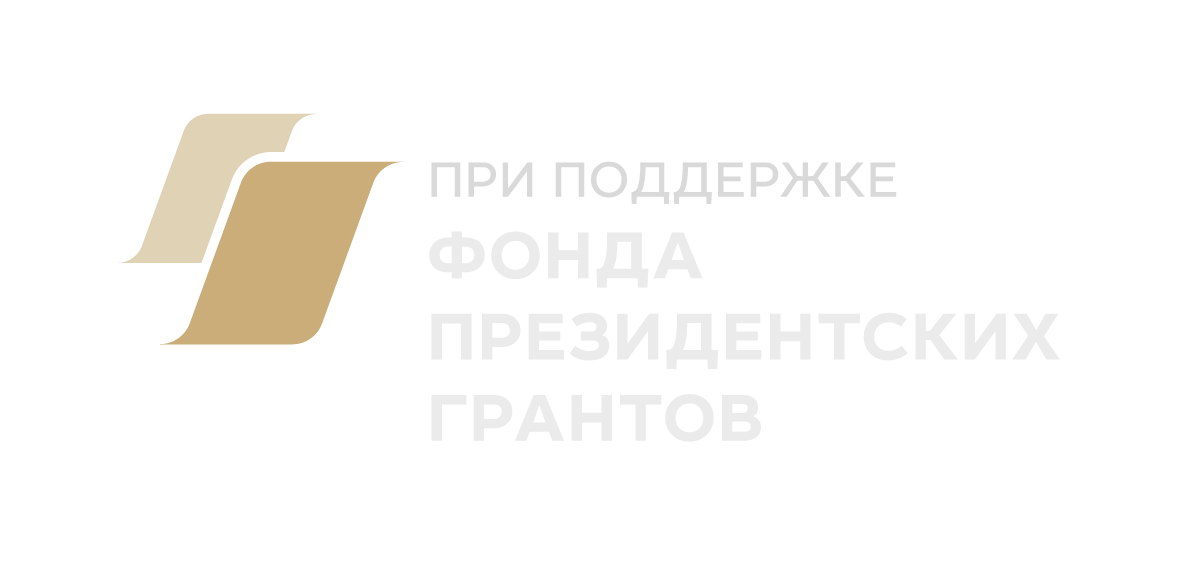 ОСНОВЫ РСО
как организовать
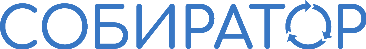 Упаковка. Стоит избегать:
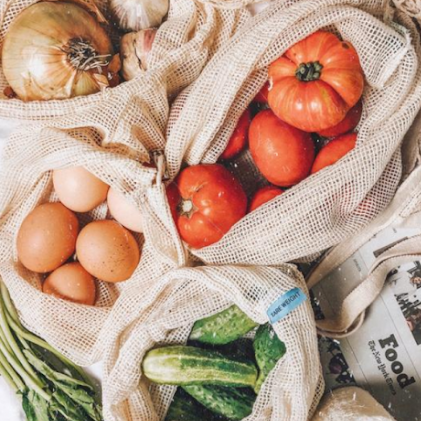 избыточная упаковка
композитная упаковка
упаковка без маркировки
неперерабатываемая упаковка
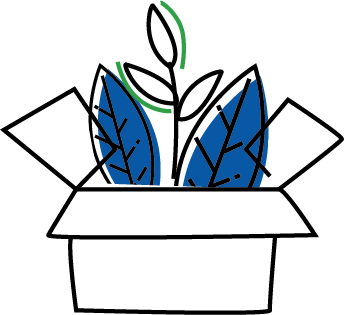 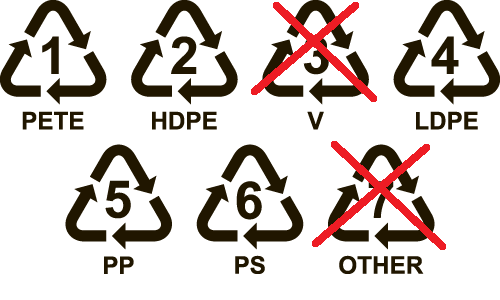 Лучшая упаковка — 
её отсутствие!
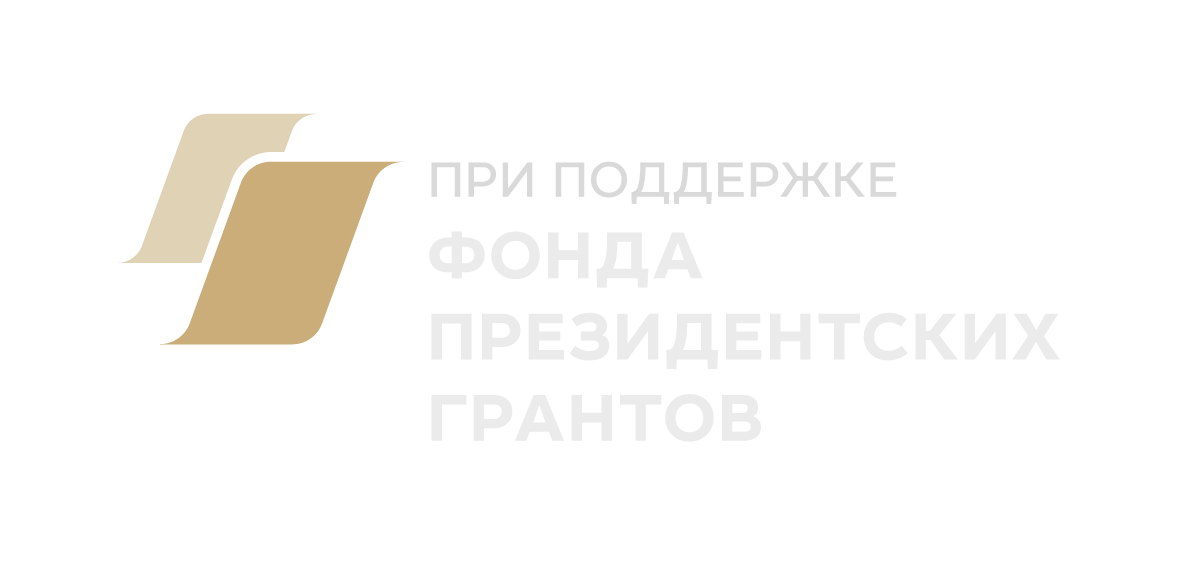 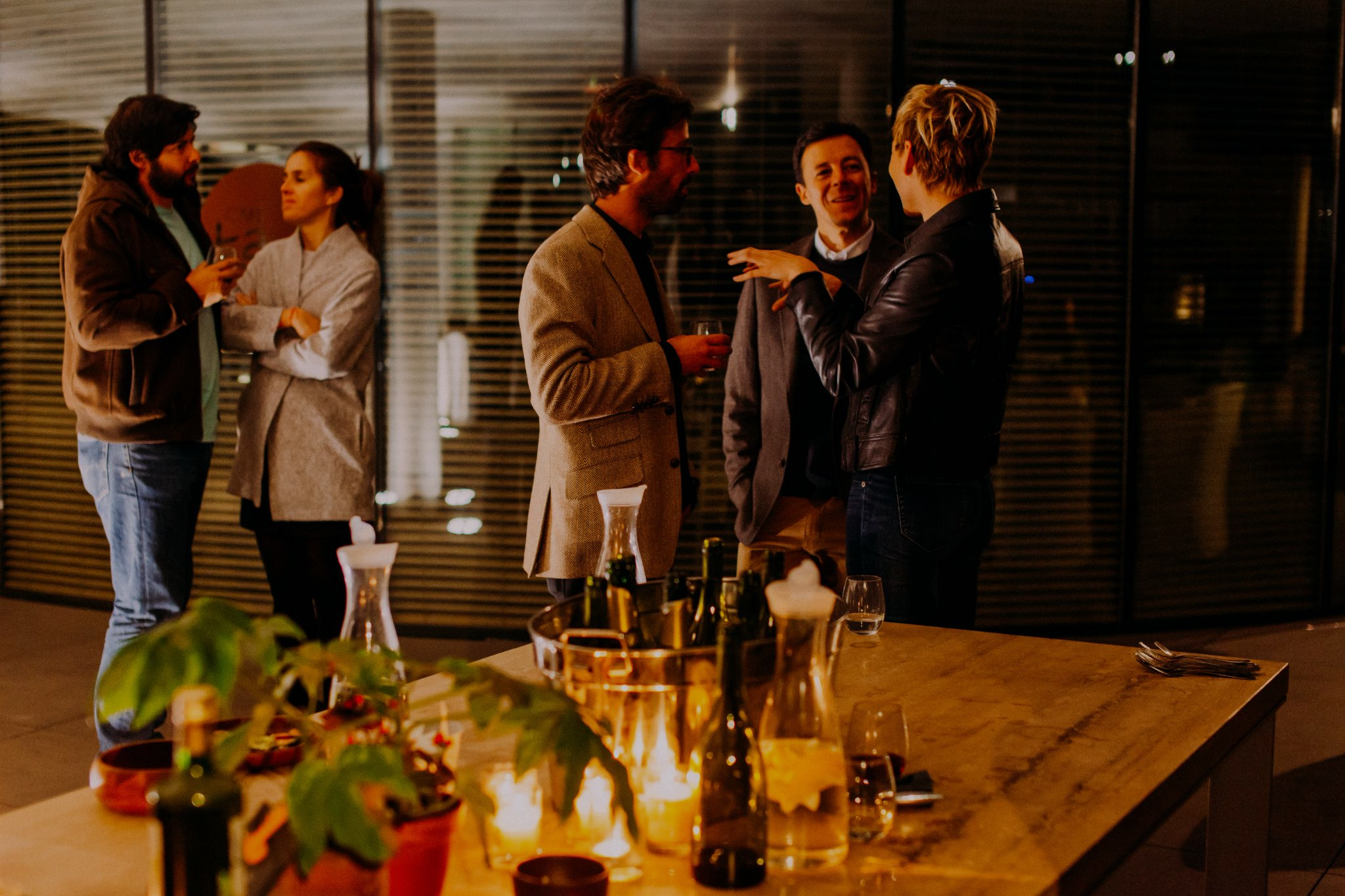 ОСНОВЫ РСО
как организовать
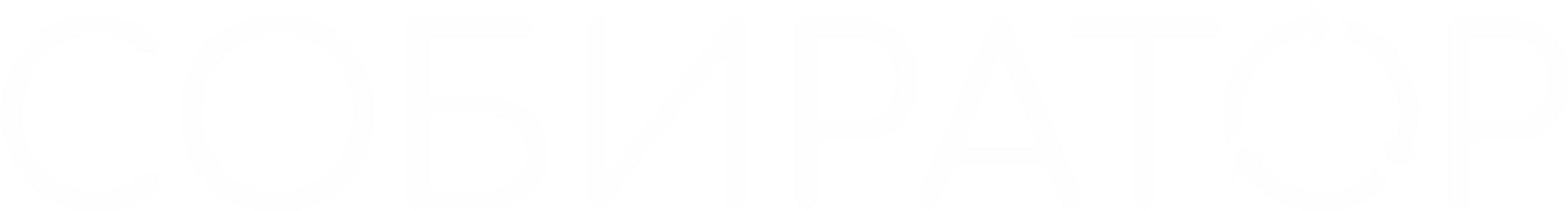 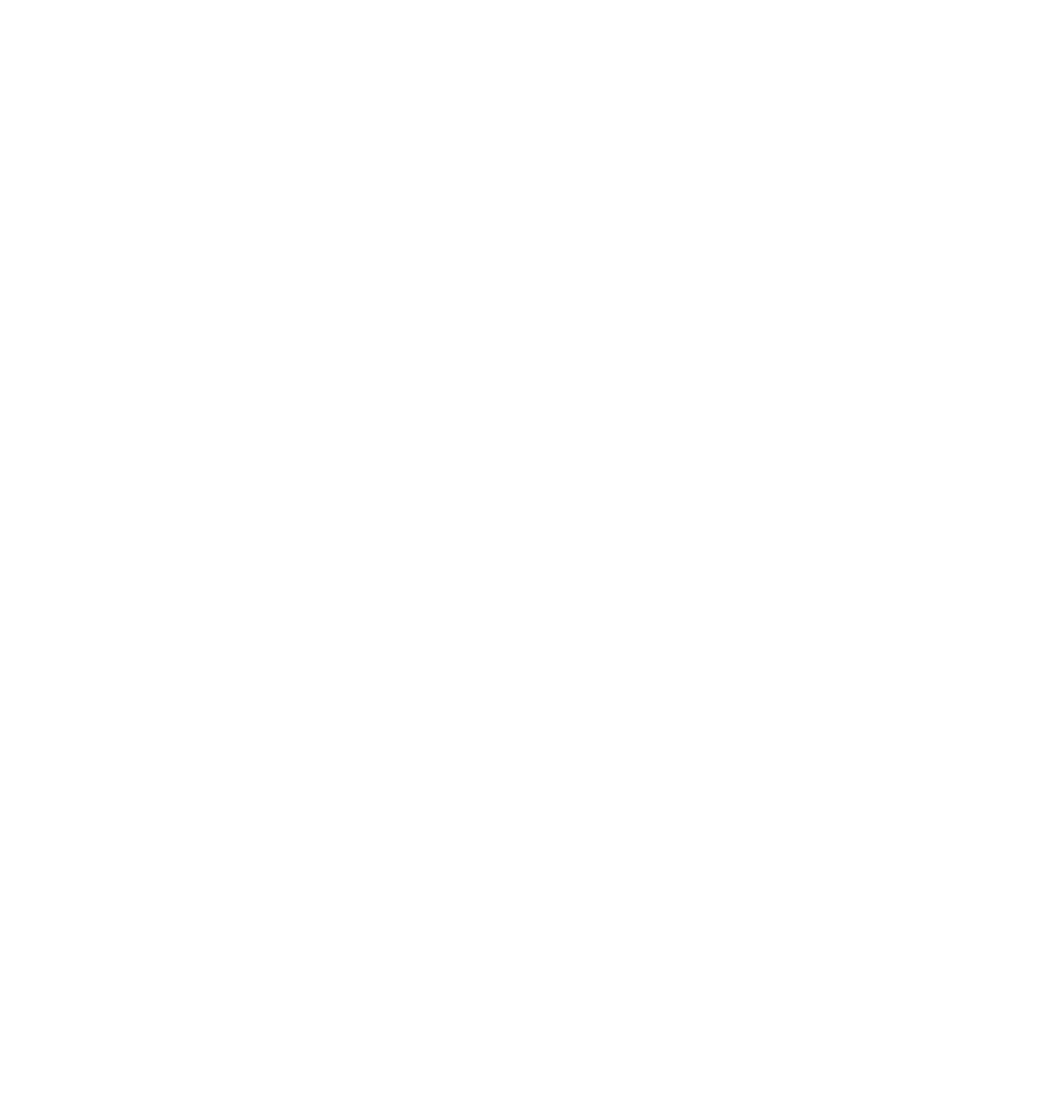 ЭКОМЕРОПРИЯТИЯ
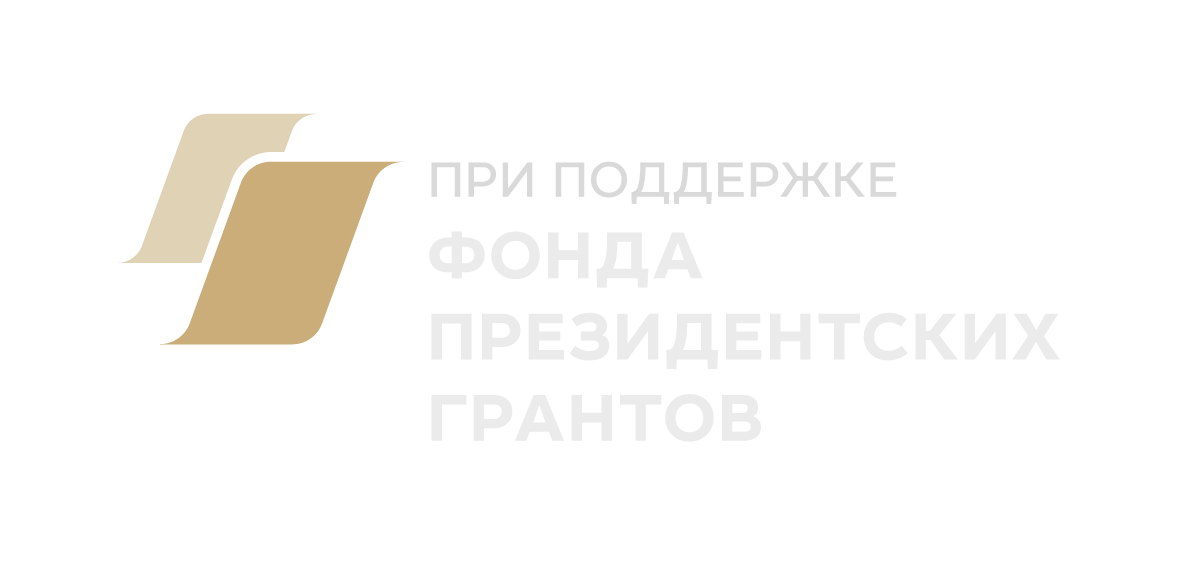 ОСНОВЫ РСО
как организовать
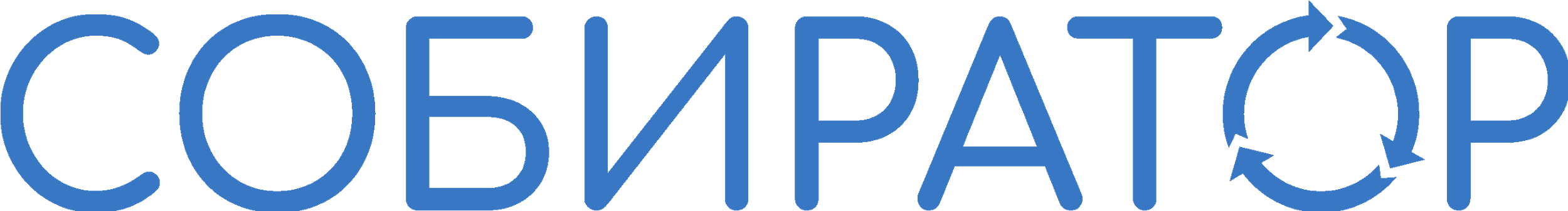 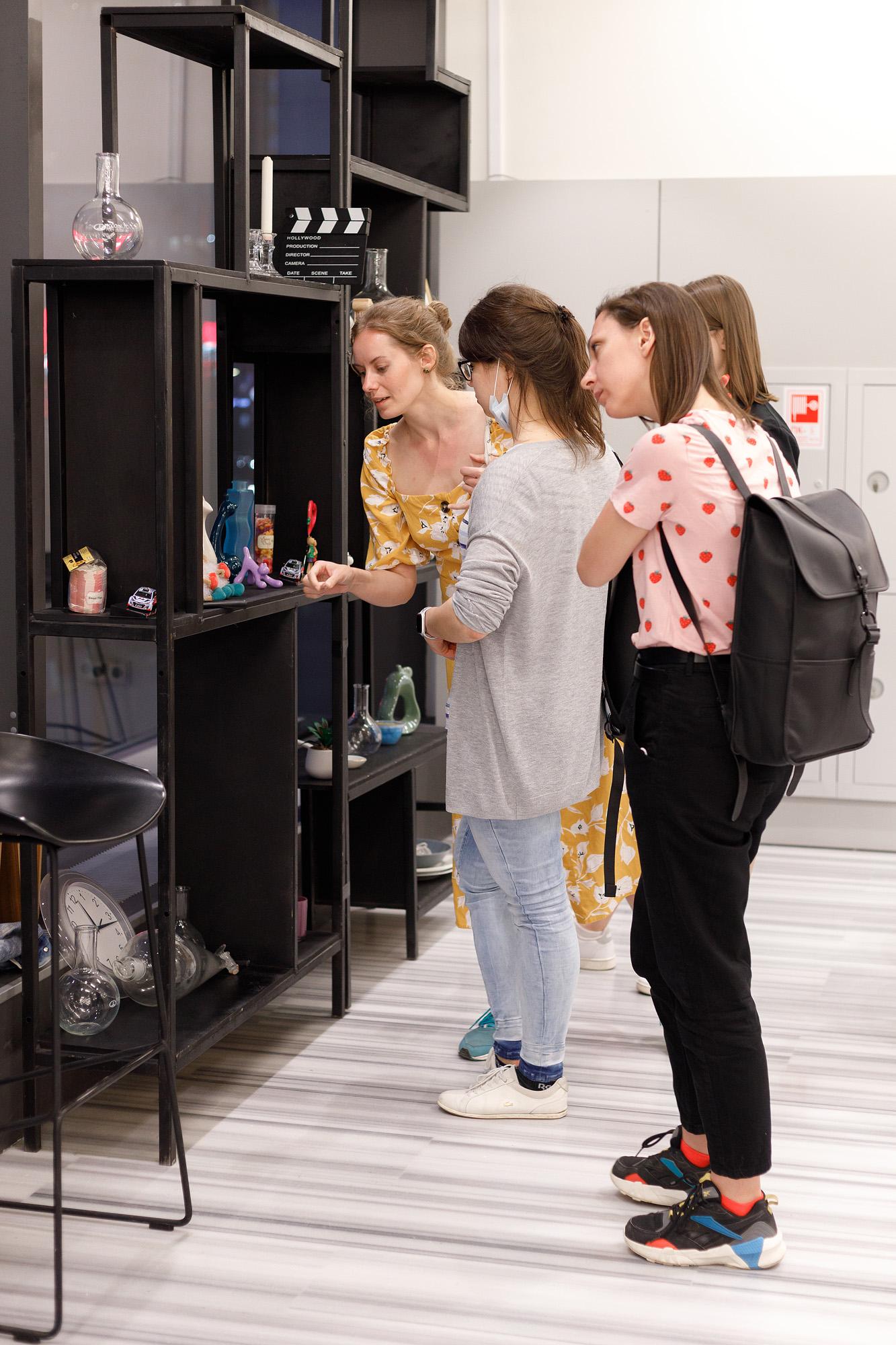 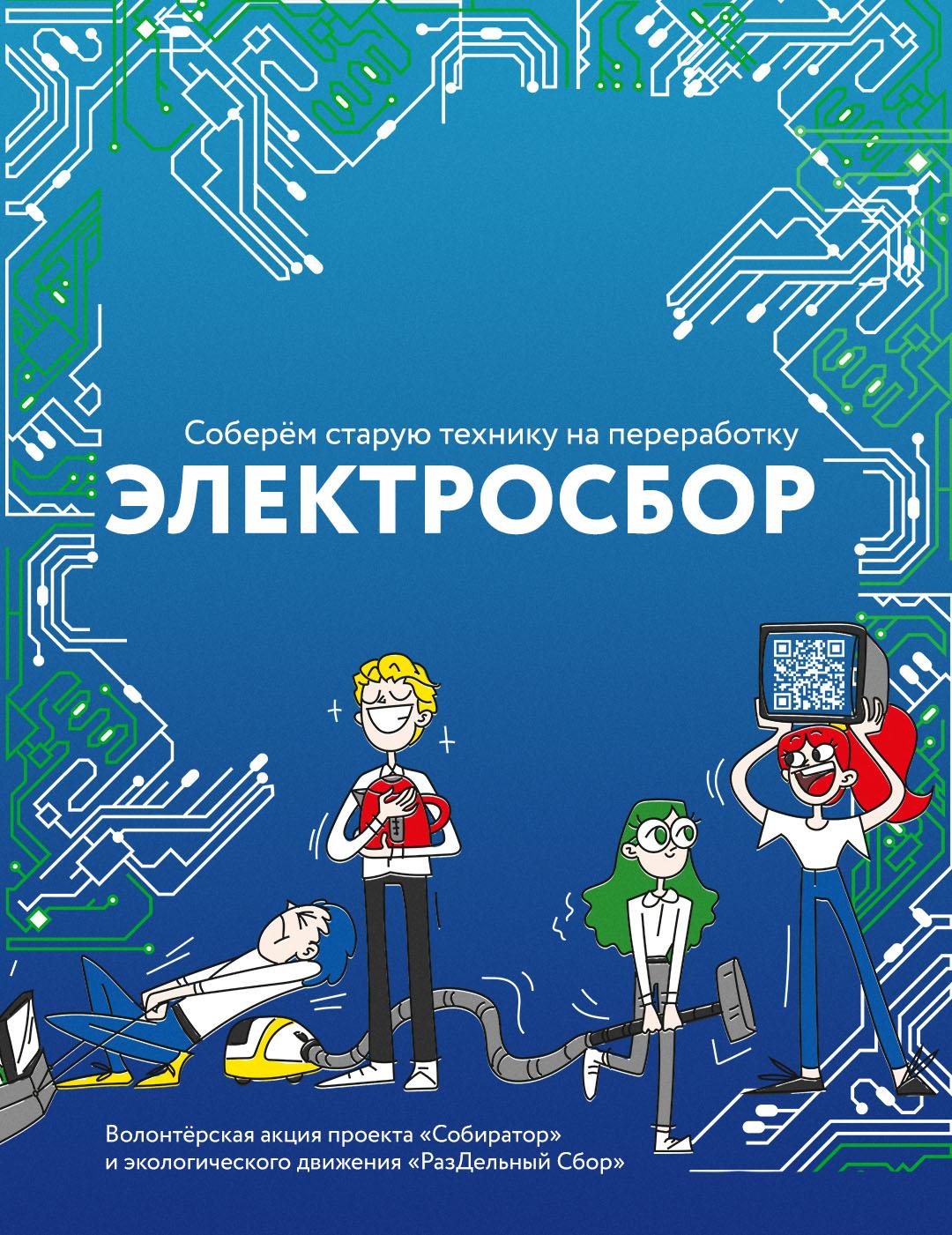 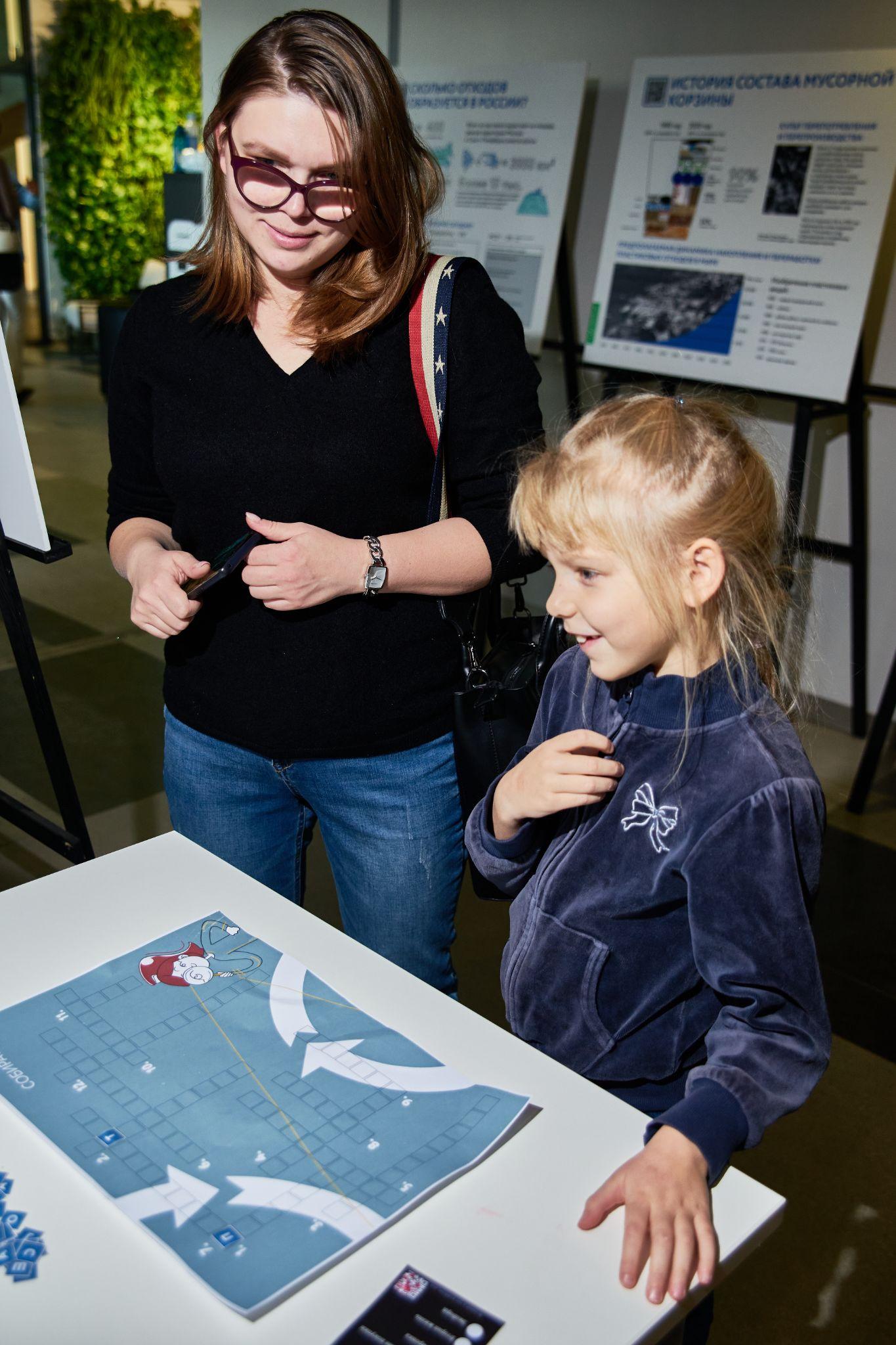 Просвещение
Обмен
Тематические сборы
своп предметов интерьера
фримаркет одежды
шеринг растений
буккроссинг
техника на переработку
вещи для фондов
квизы и квесты
мастер-классы
эковыставка
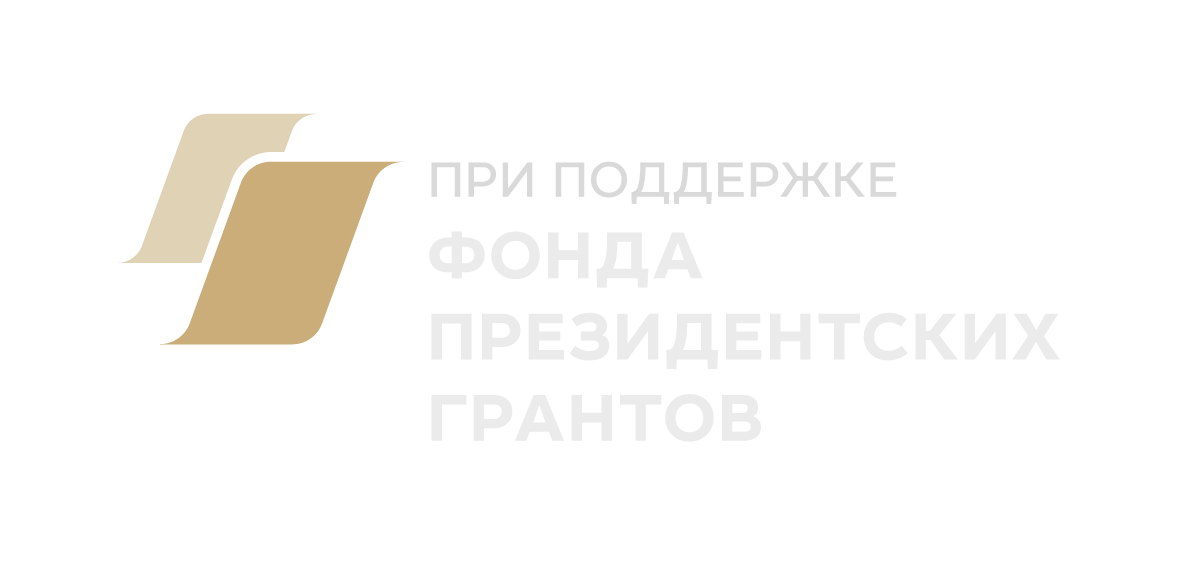 ОСНОВЫ РСО
как организовать
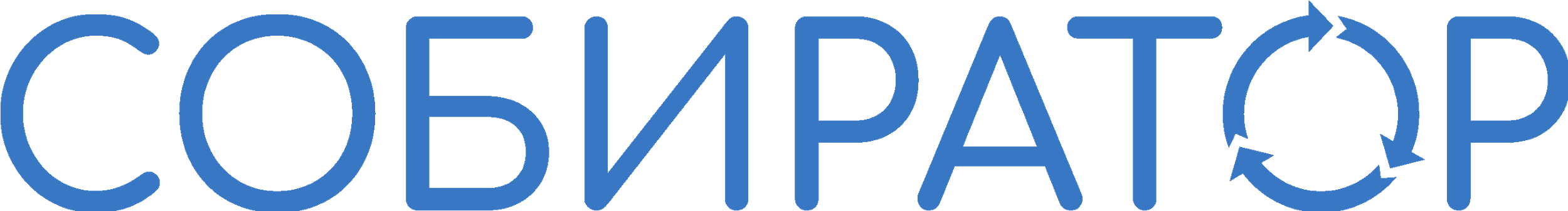 Информирование аудиториии
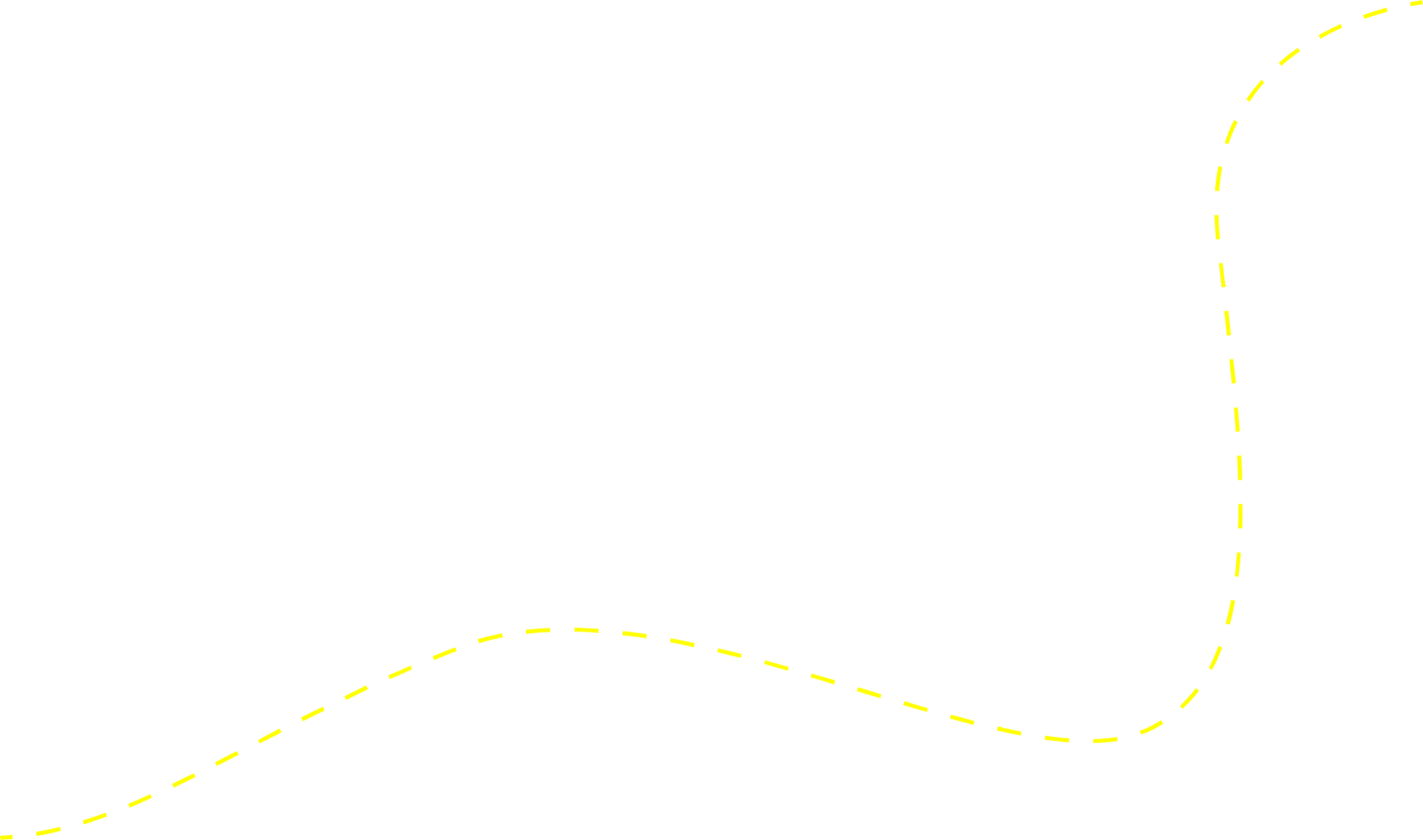 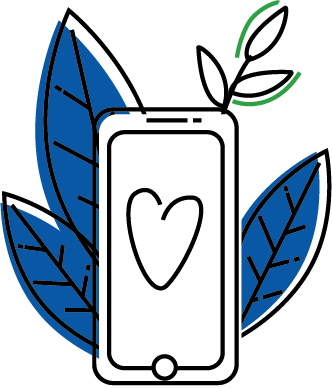 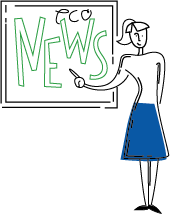 публикации в соцсетях
рассылка с экоповесткой
зеленый лекторий
обучающие тренинги
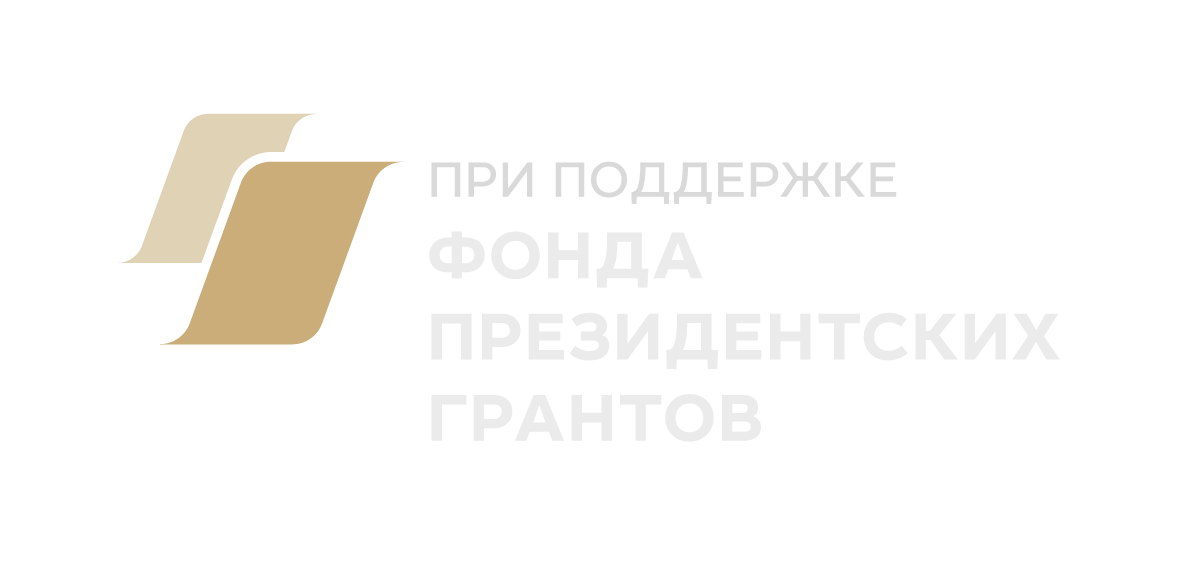 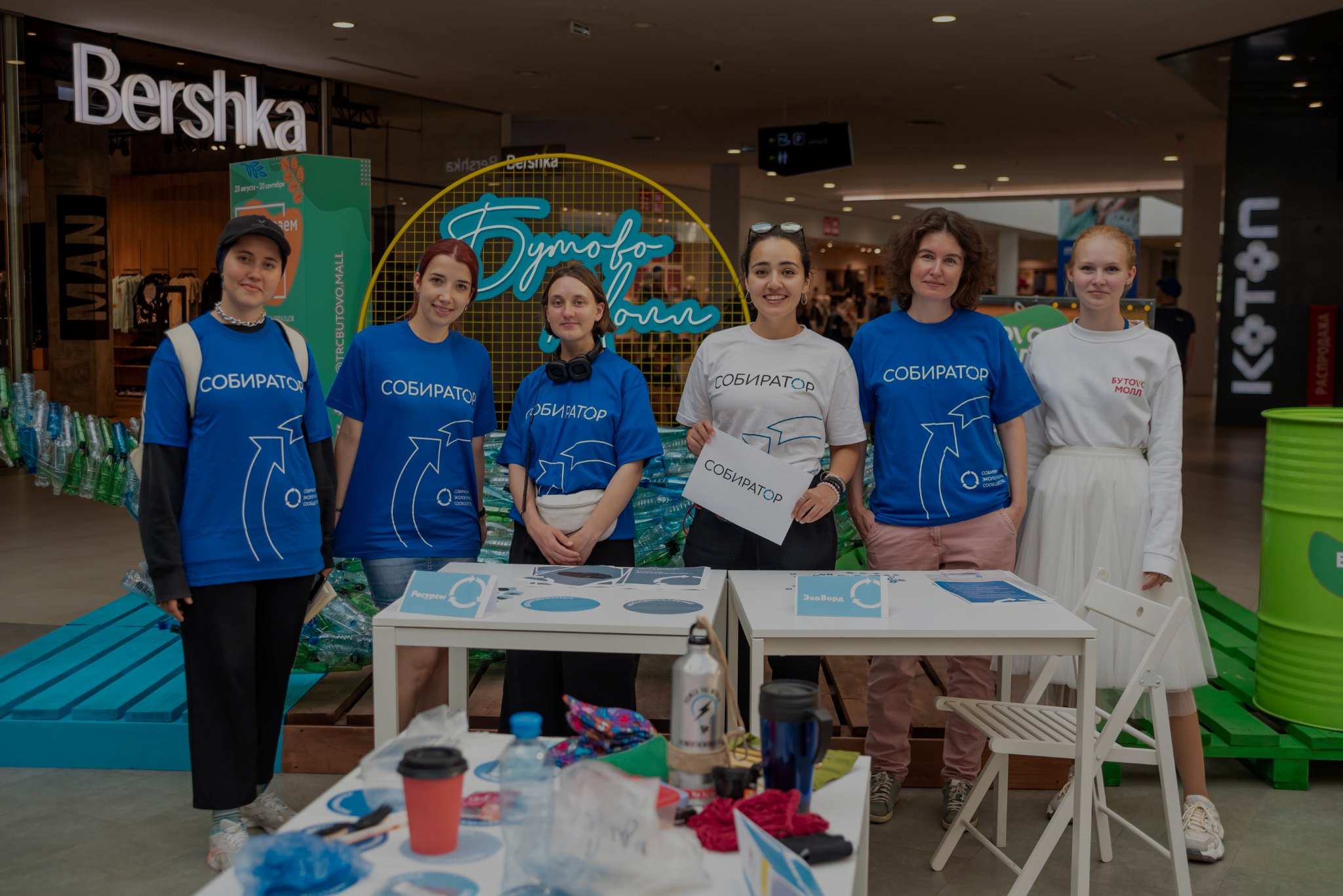 ОСНОВЫ РСО
как организовать
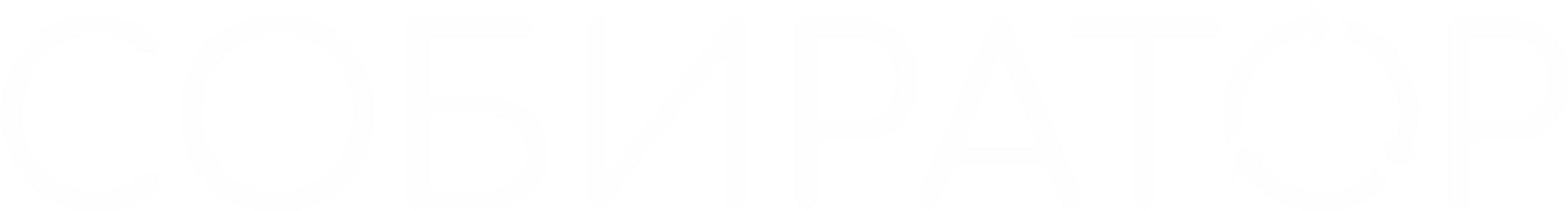 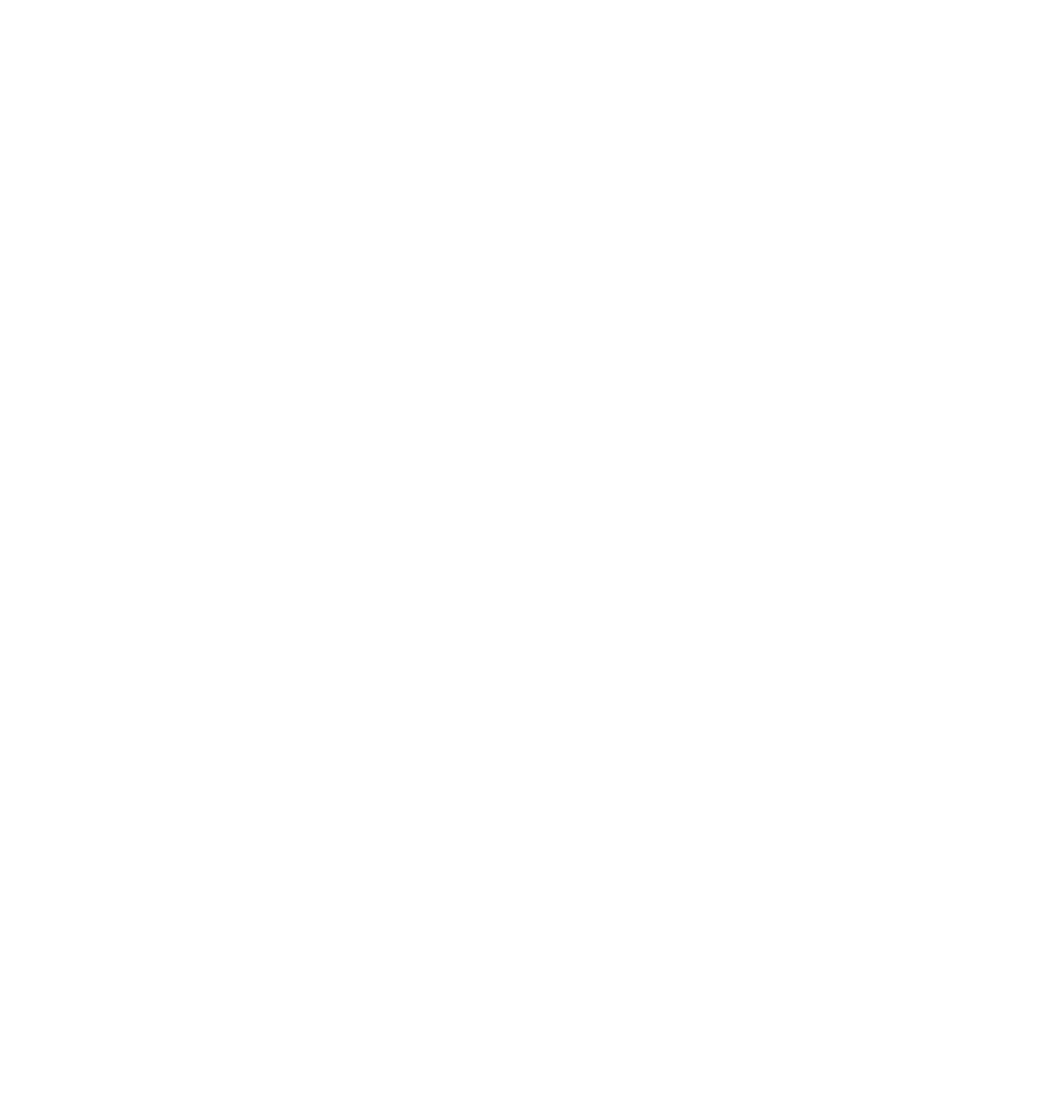 ЭКОКОМАНДА
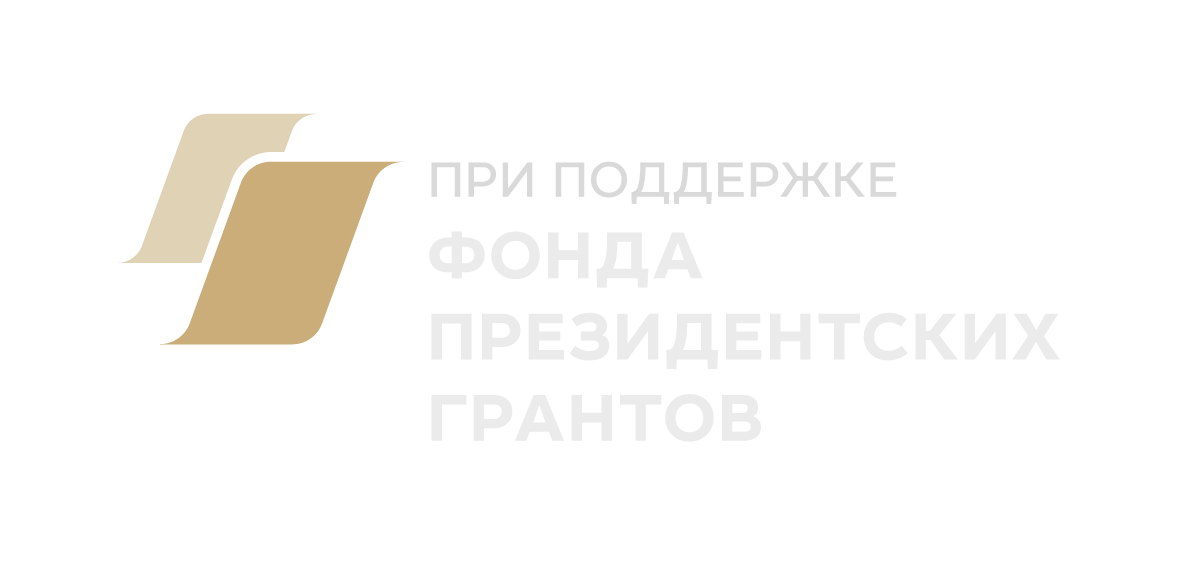 ОСНОВЫ РСО
как организовать
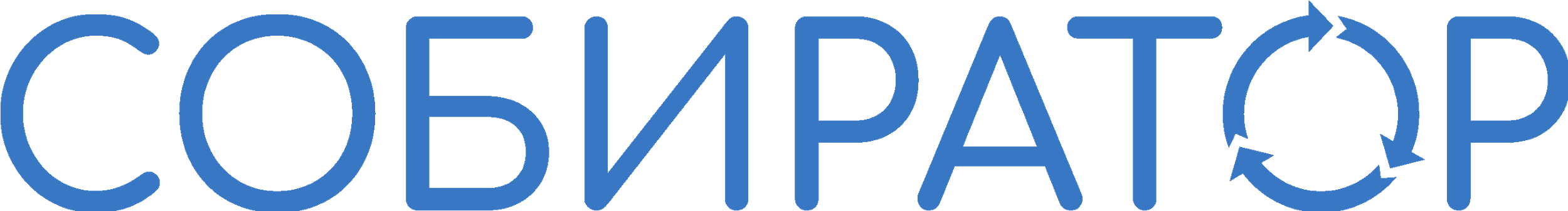 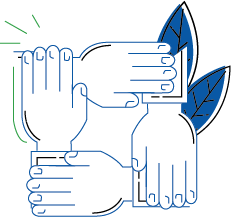 соберите единомышленников
создайте площадку для коммуникации
не забывайте о клининге и подрядчиках
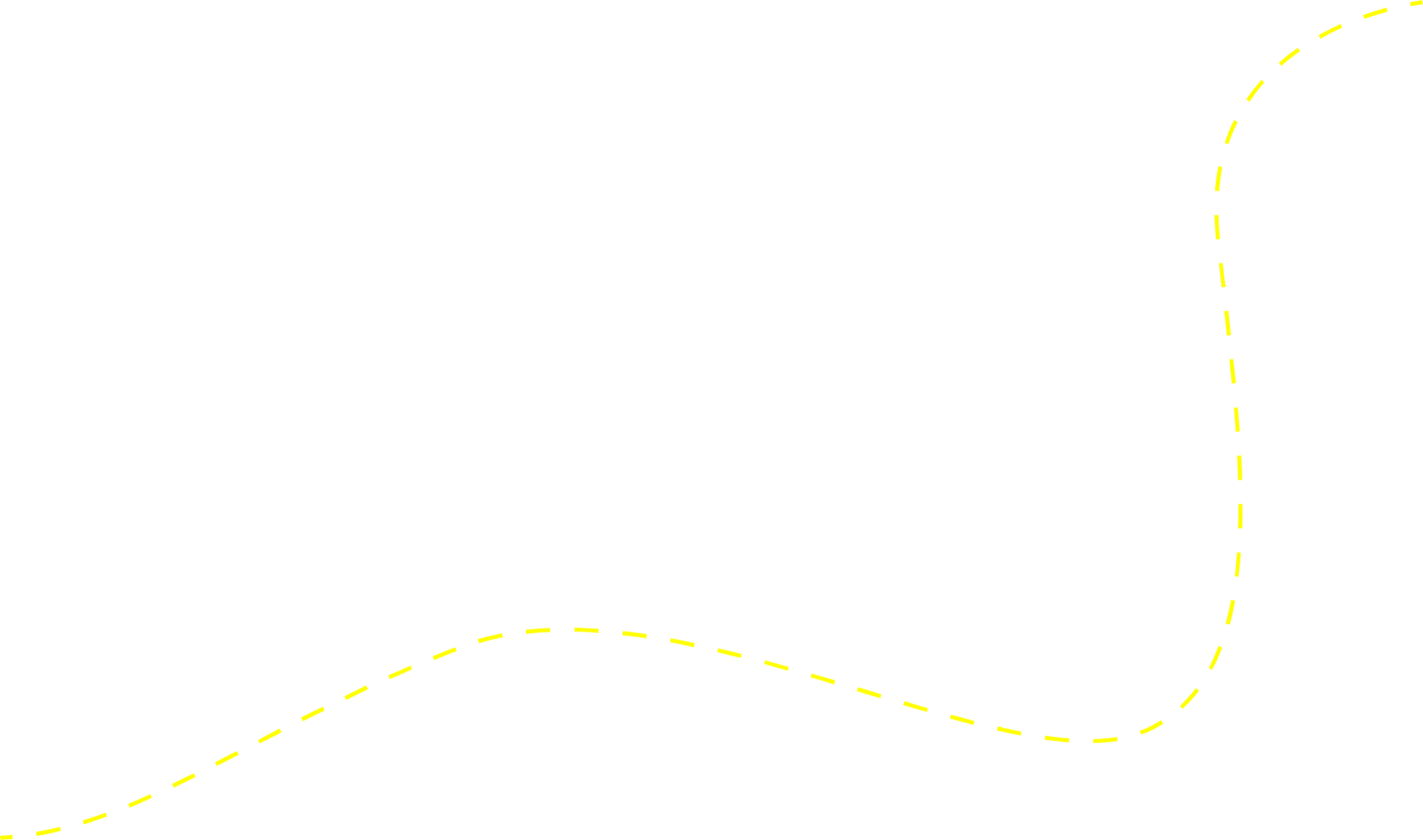 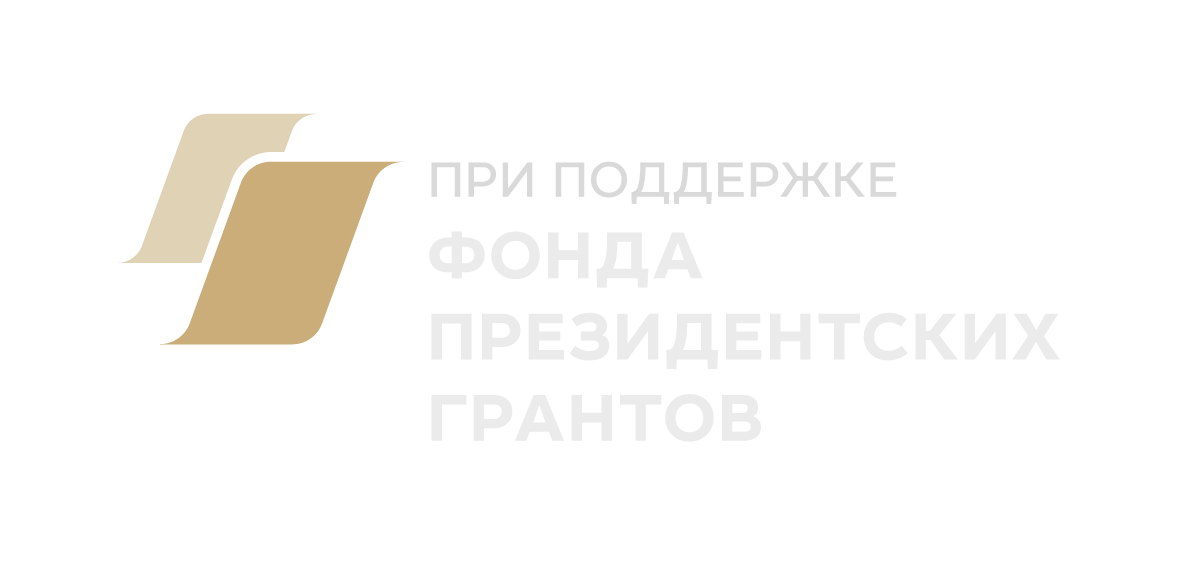 ОСНОВЫ РСО
как организовать
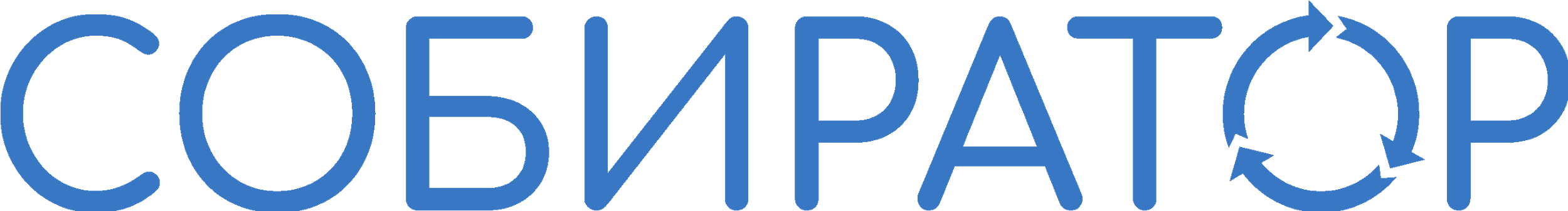 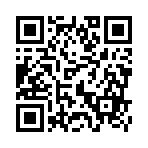 Обязательные стандарты
СанПиН 1.2.3685-21

шум
электромагнитное излучение
вибрация
освещенность
микроклимат
и др.
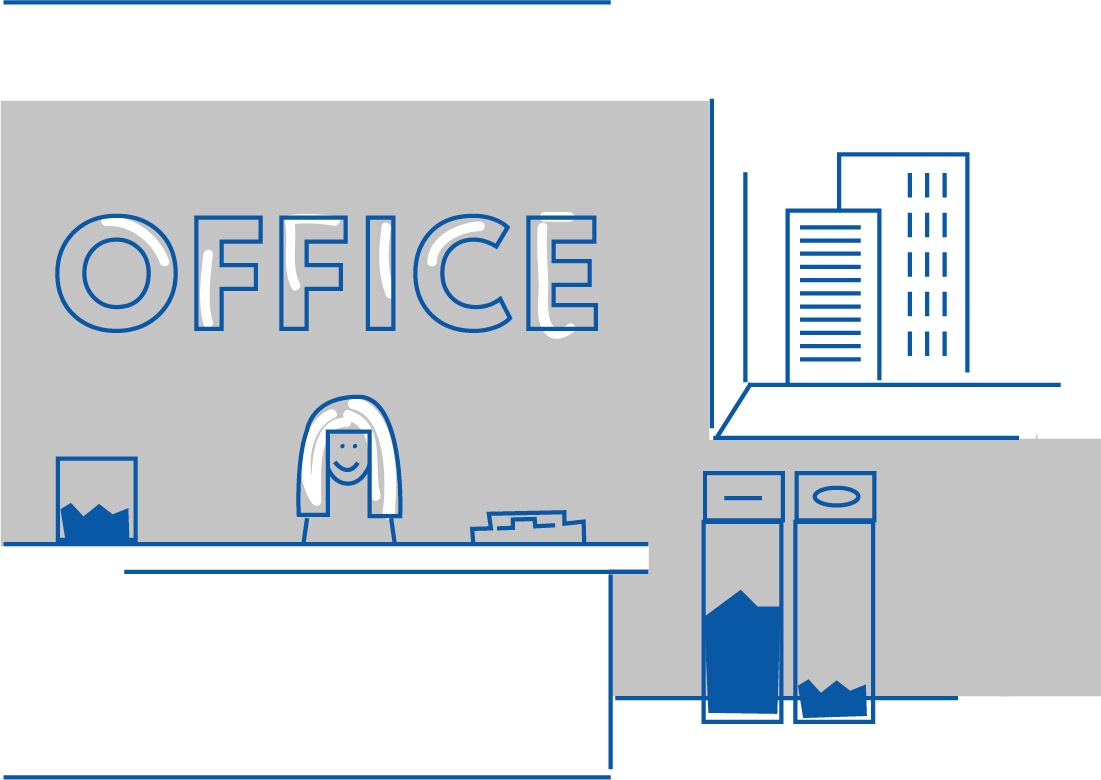 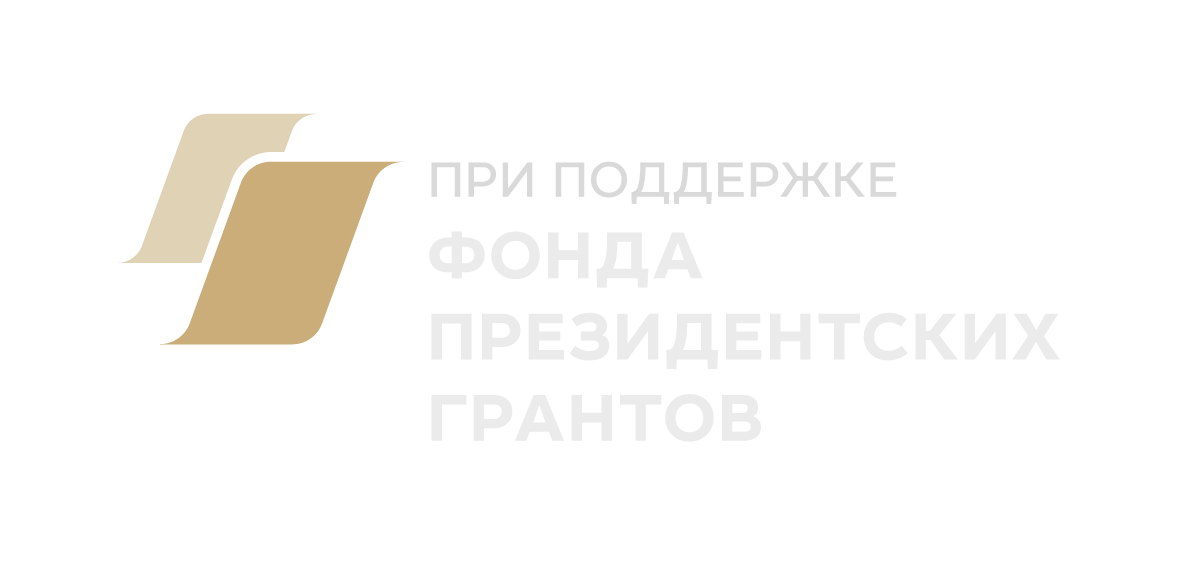 ОСНОВЫ РСО
как организовать
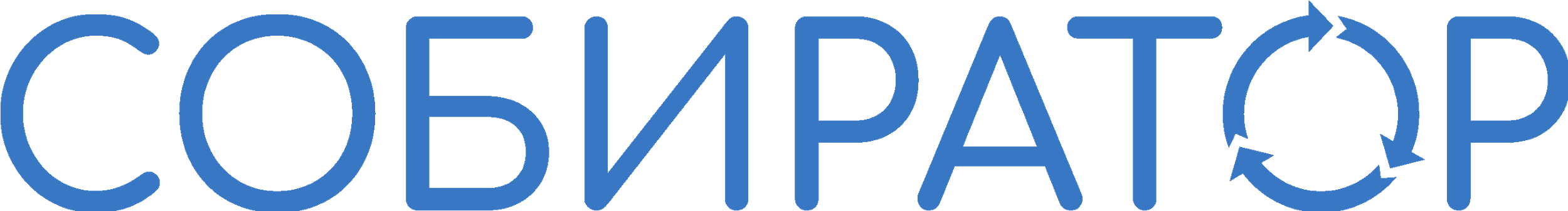 Как получить оценку своего помещения?
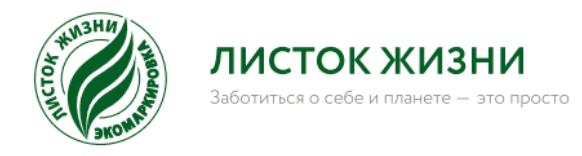 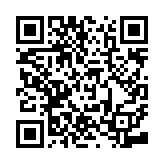 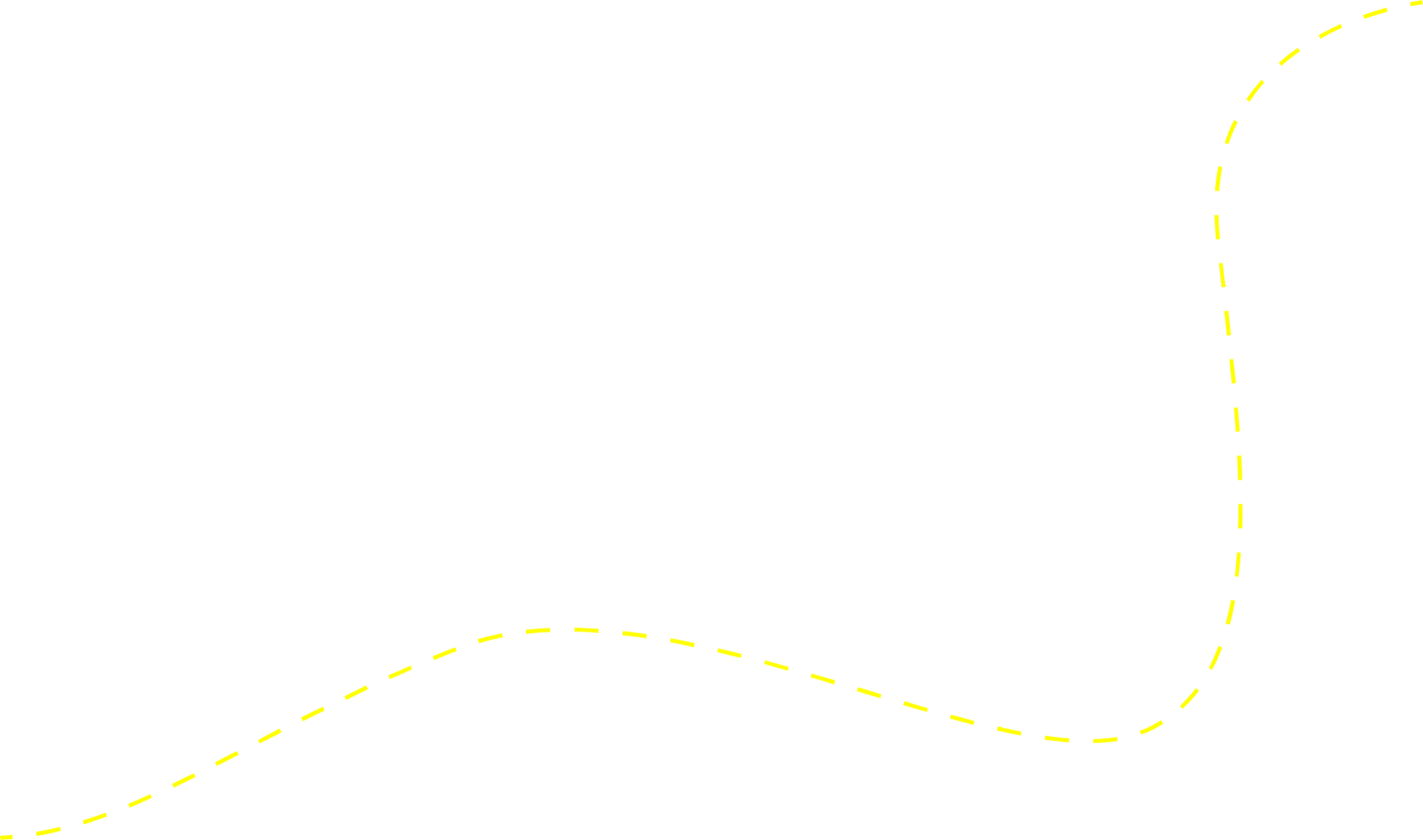 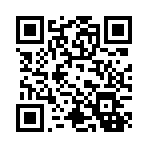 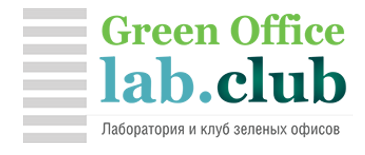 [Speaker Notes: Обрезать фотки в одинаковые кружочки]
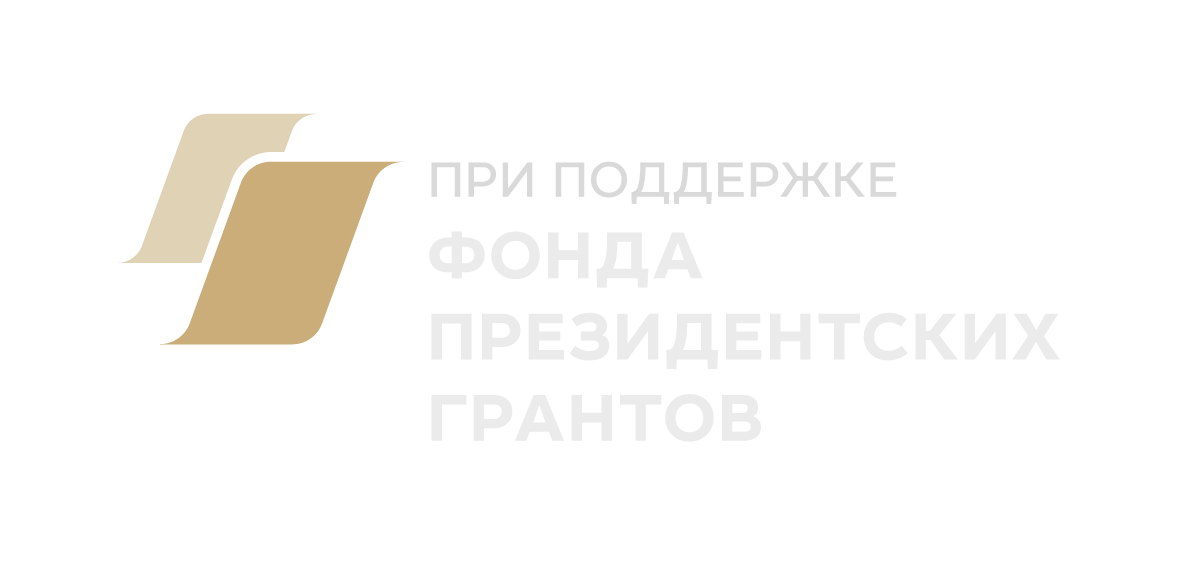 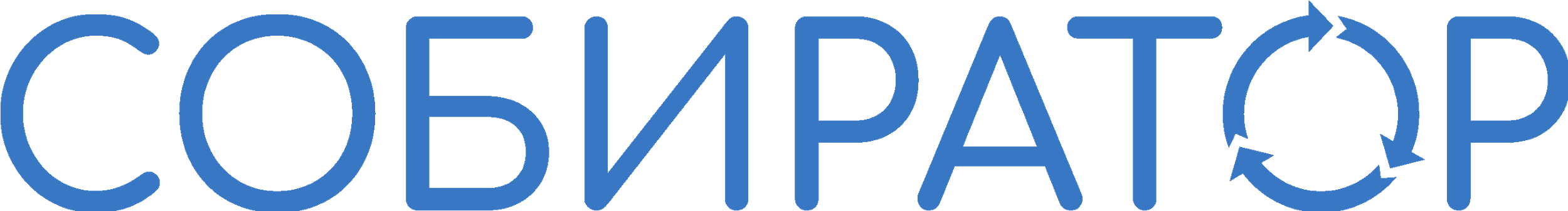 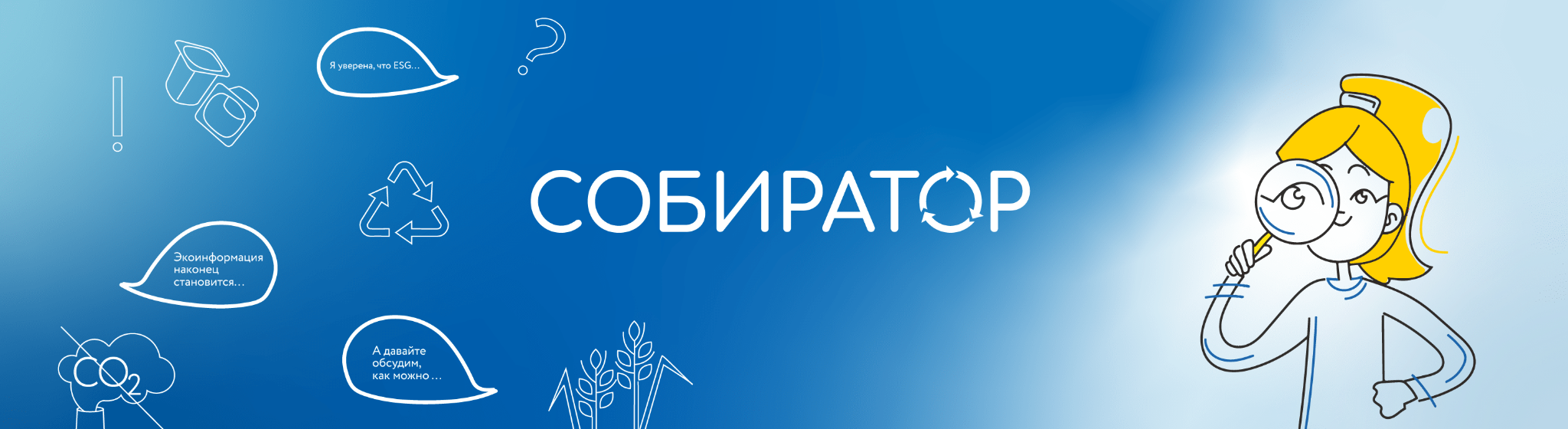 Наши контакты
Участие в проекте
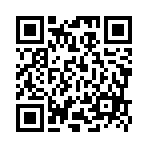 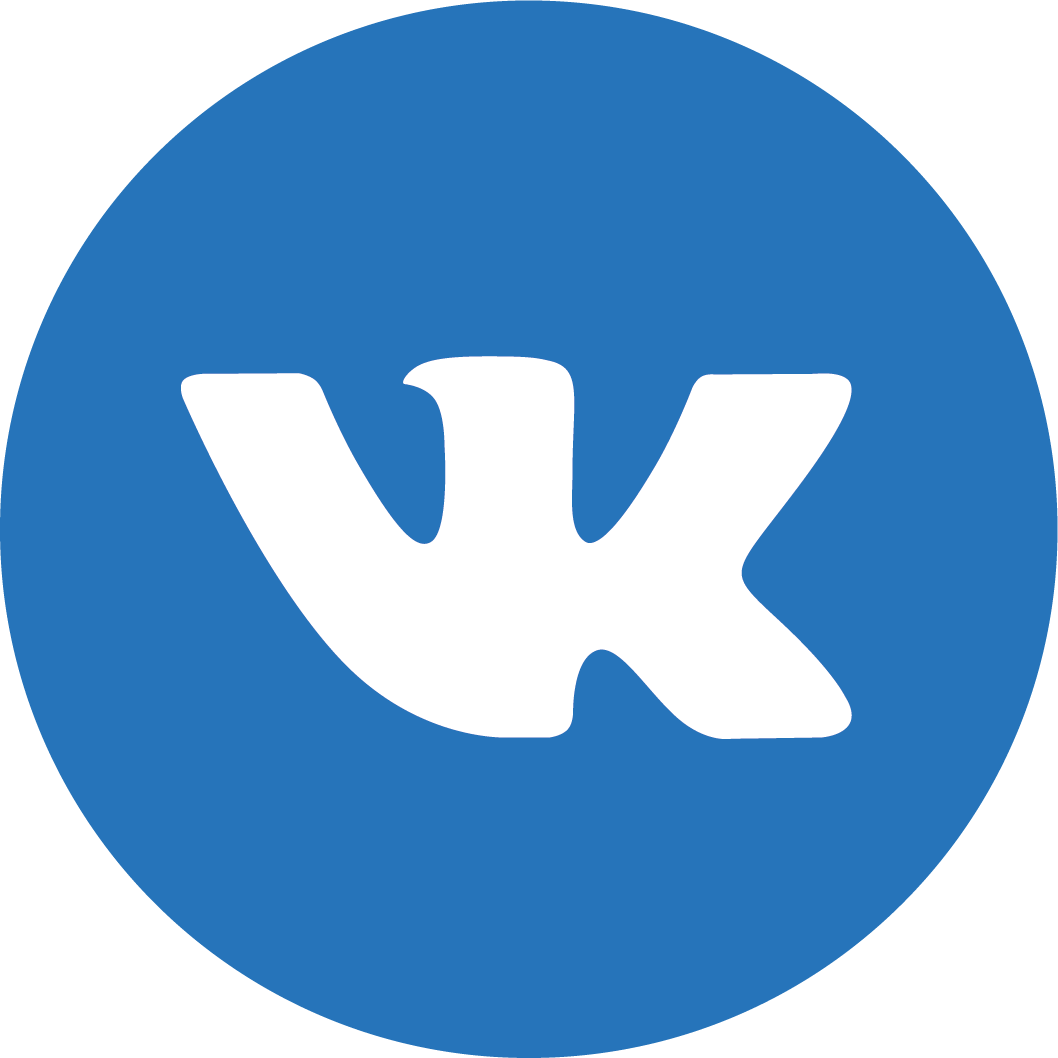 shop.sobirator.ru
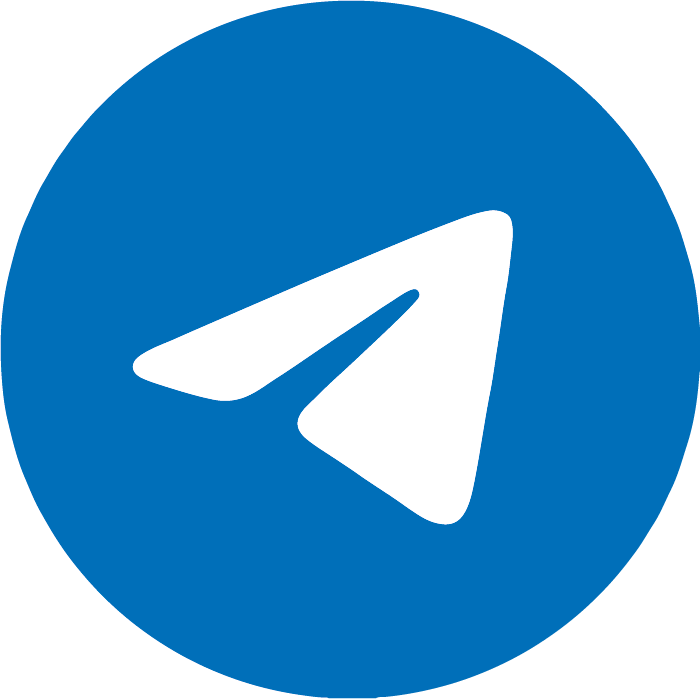 sobirator.ru
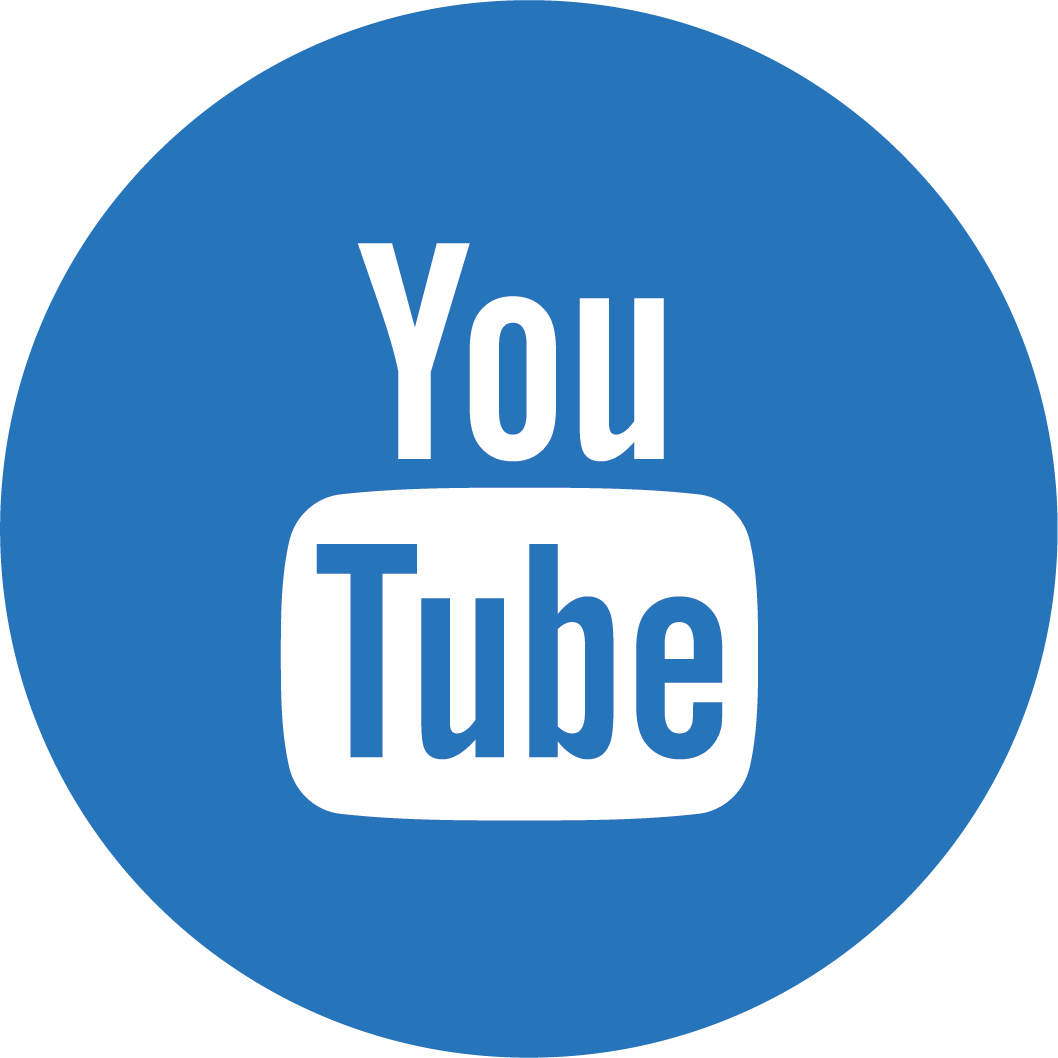 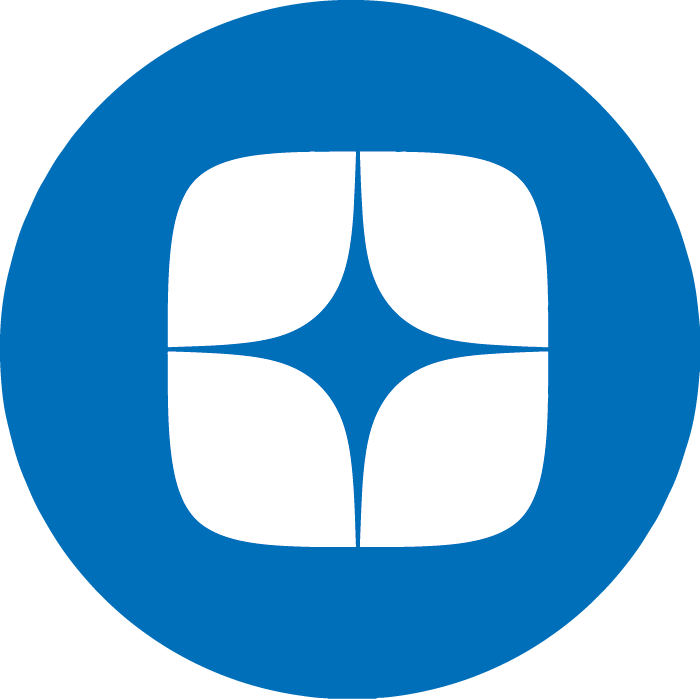